٣-٤
حل التناسب
الفصل الدراسي الأول
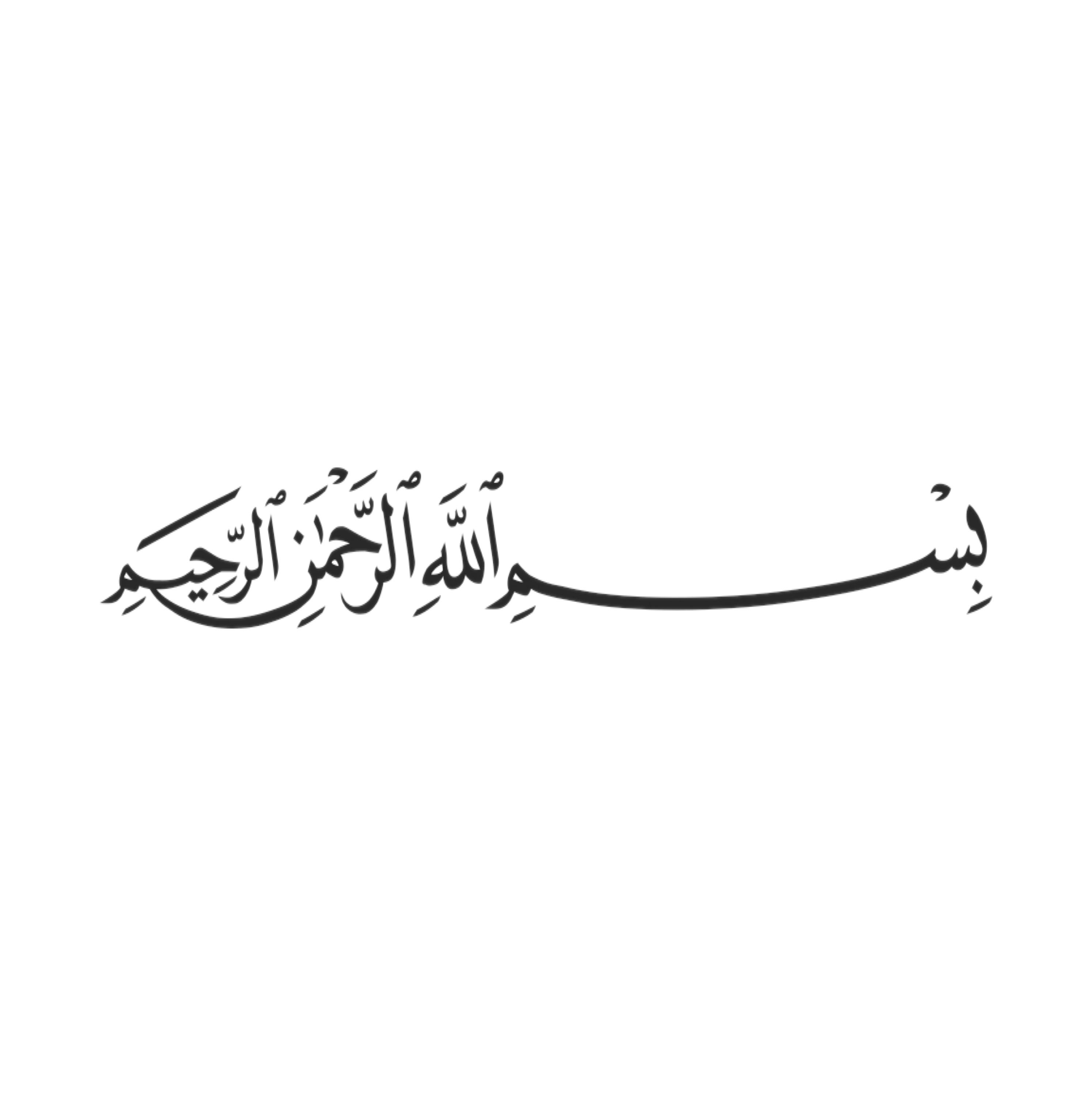 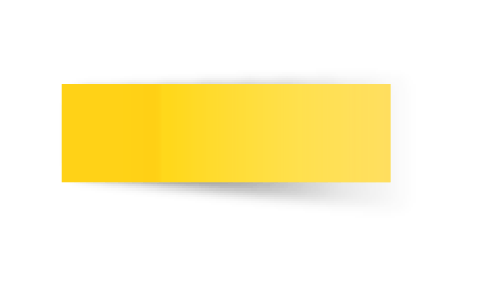 التاريخ
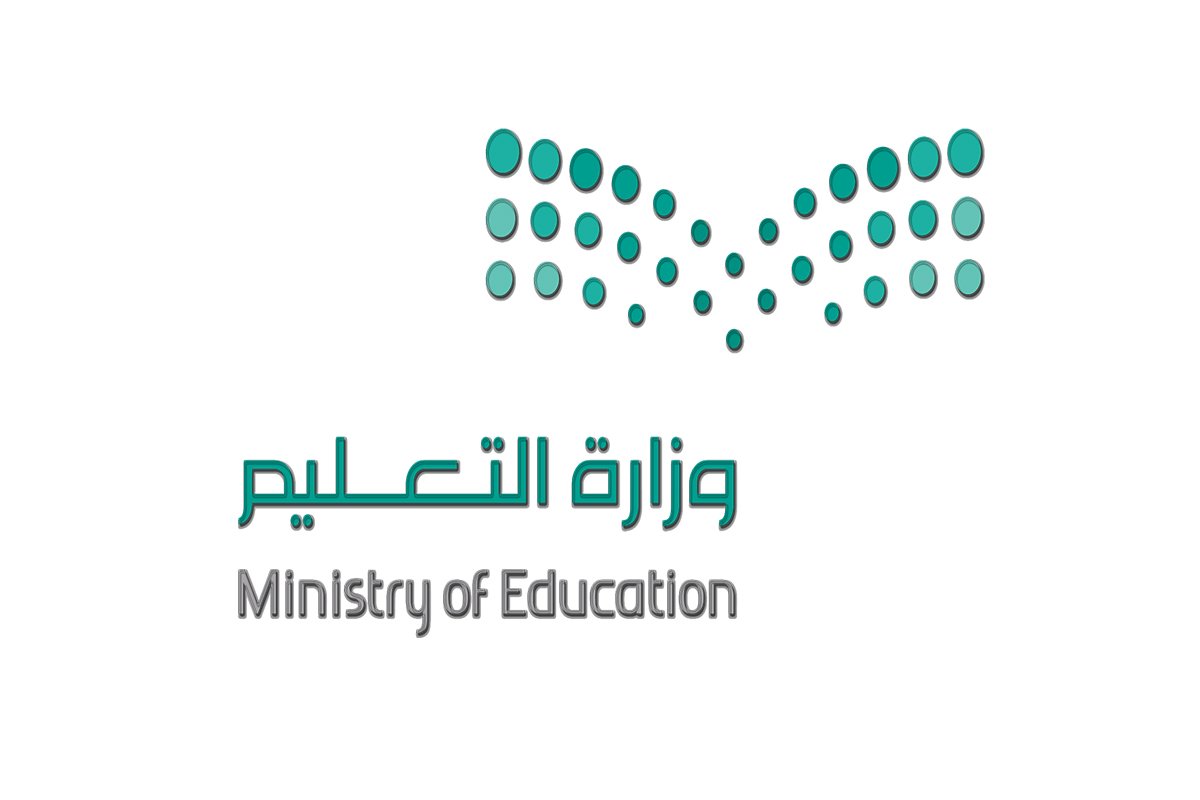 صباح الخير ياوطني 
صباح المجد والعلياء
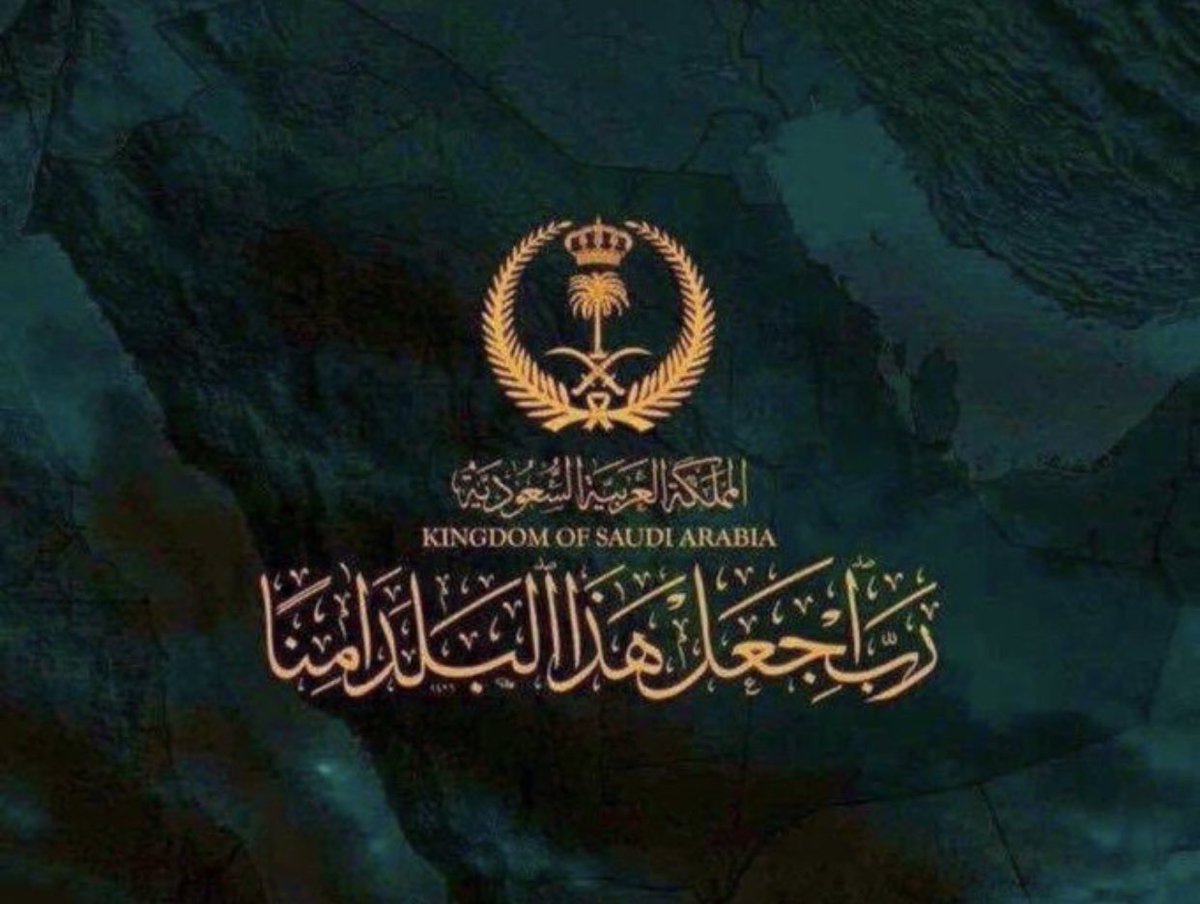 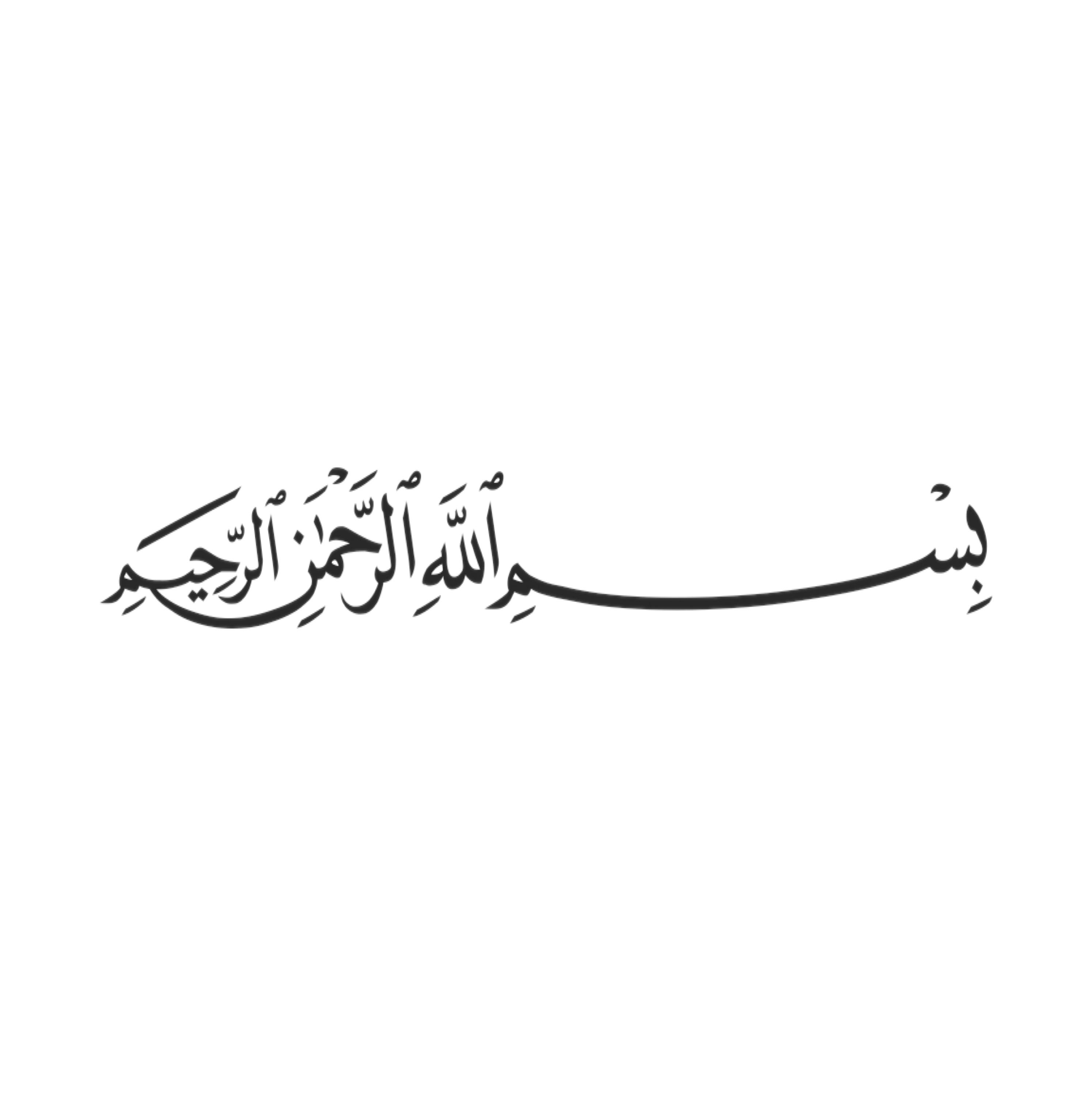 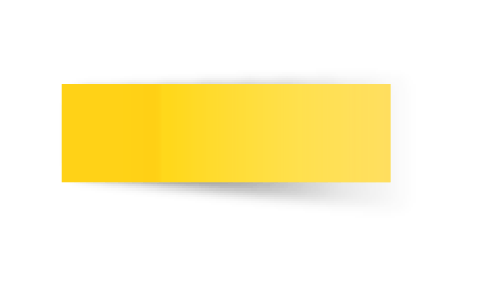 التاريخ
01
حل الواجب
02
03
04
05
06
…
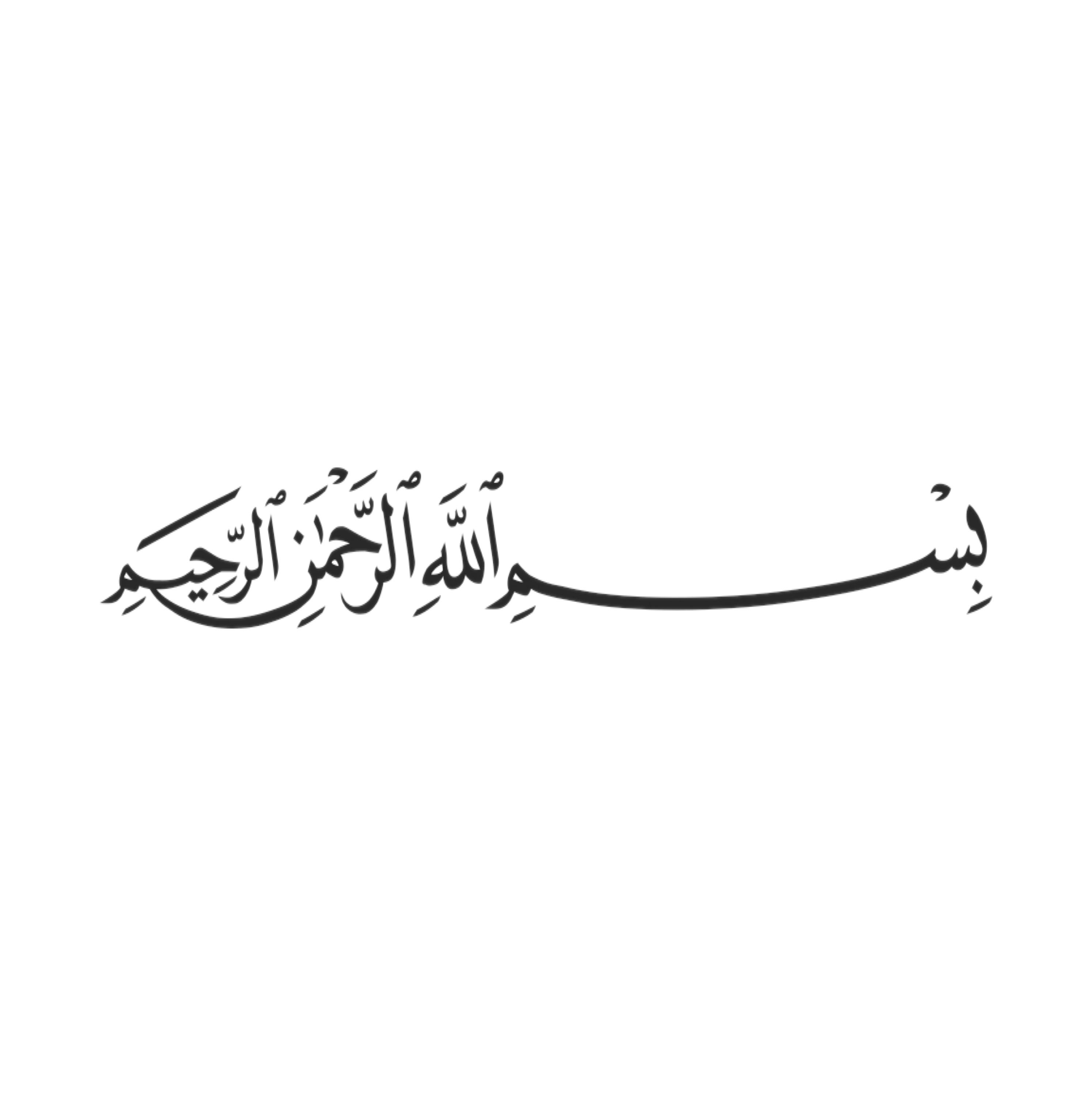 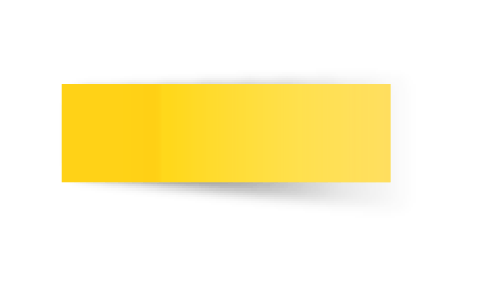 التاريخ
01
شريط الذكريات
02
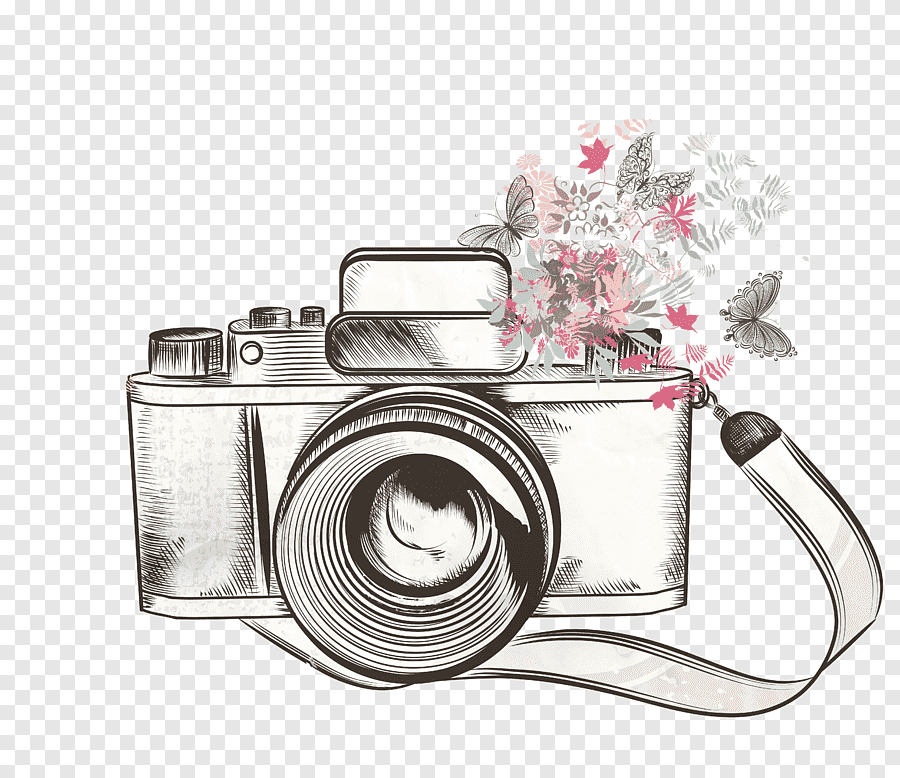 تعلمنا في هذا الباب 
العلاقات المتناسبة والغير متناسبة 
معدل التغير 
المعدل الثابت للتغير
03
04
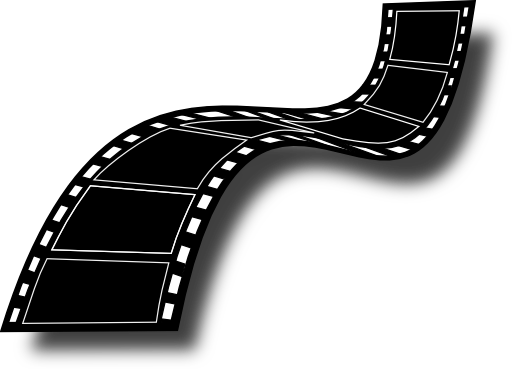 05
06
…
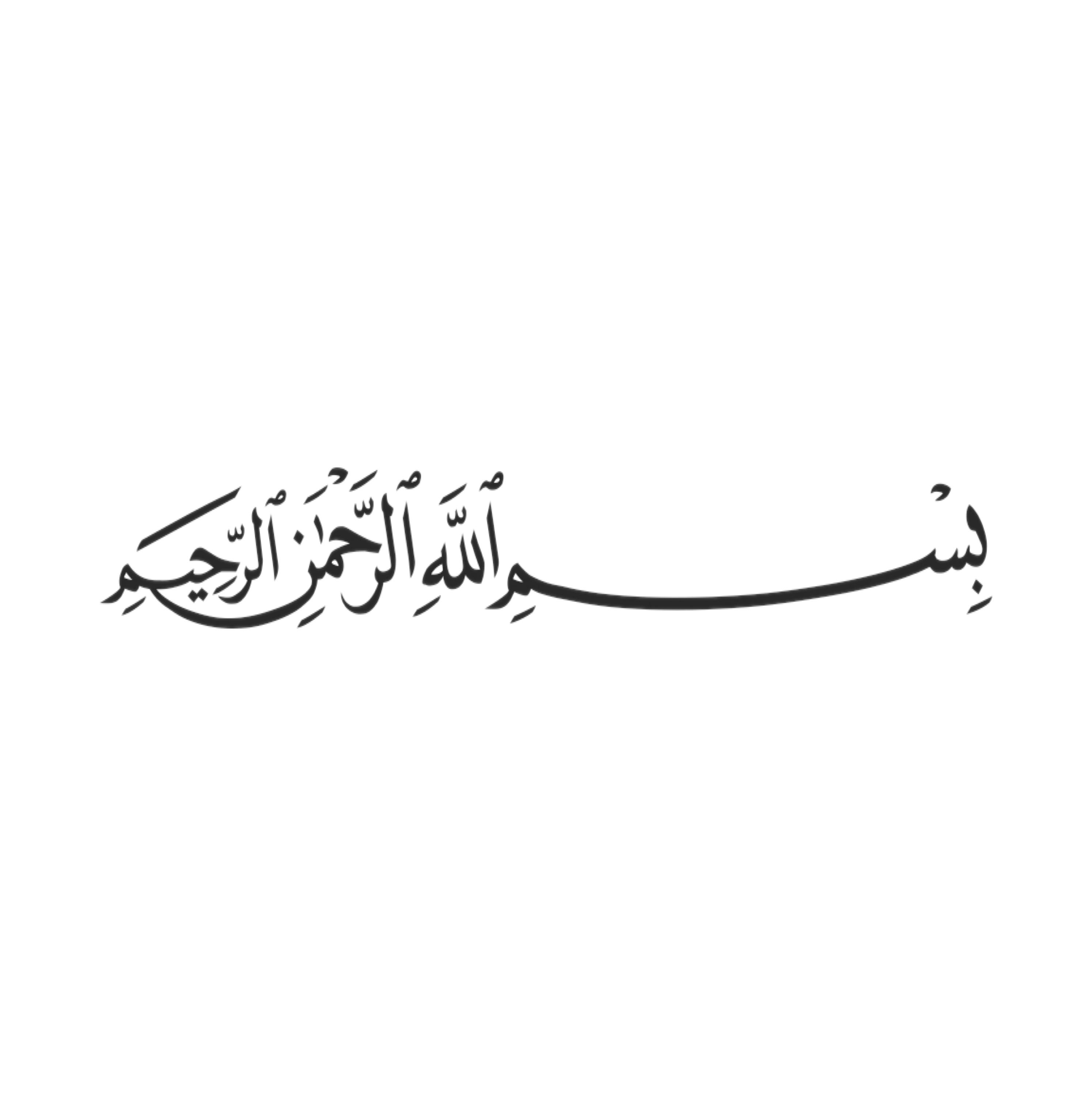 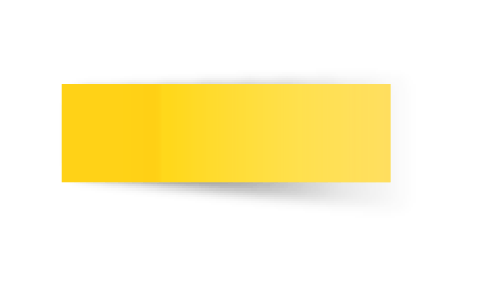 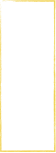 التاريخ
01
لغز
 لتعزيز مهارات الصف الاول متوسط
02
03
ضعي العملية الحسابية  المناسبة لتكون الجملة صحيحة
✖️️
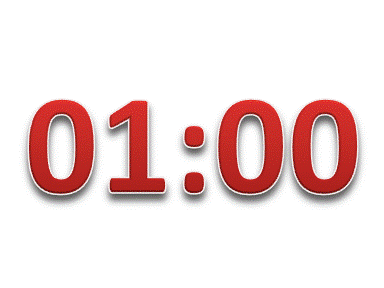 04
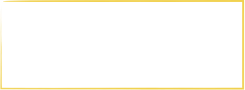 ٢
=٧
٣
١
05
➕
06
…
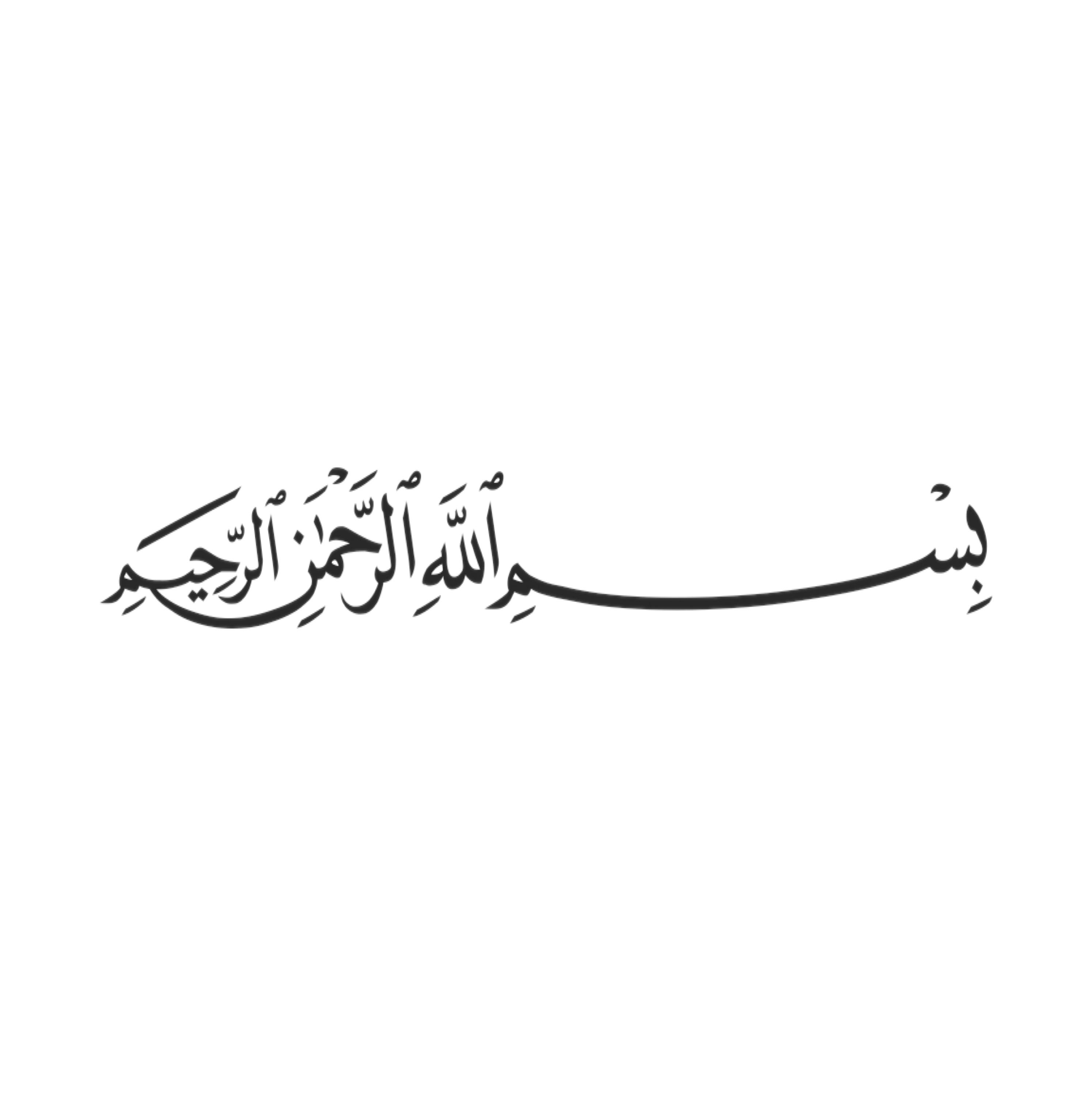 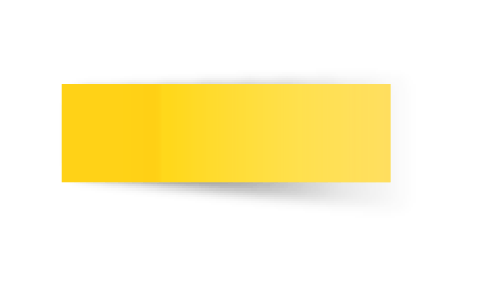 التاريخ
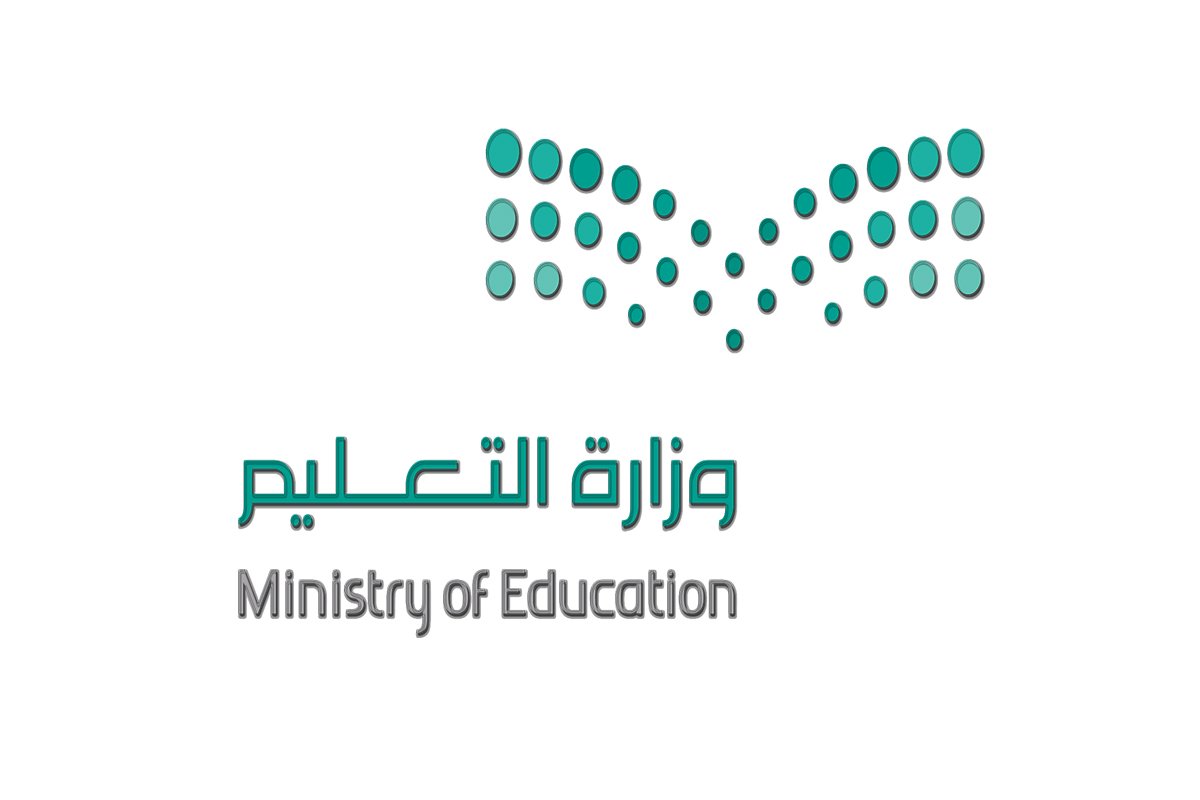 01
مهارة ترتيب العمليات
02
03
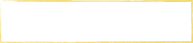 الاجابة الصحيحة
04
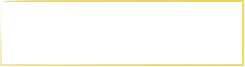 ✖️️
➕
٢
=٧
٣
١
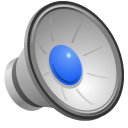 05
06
…
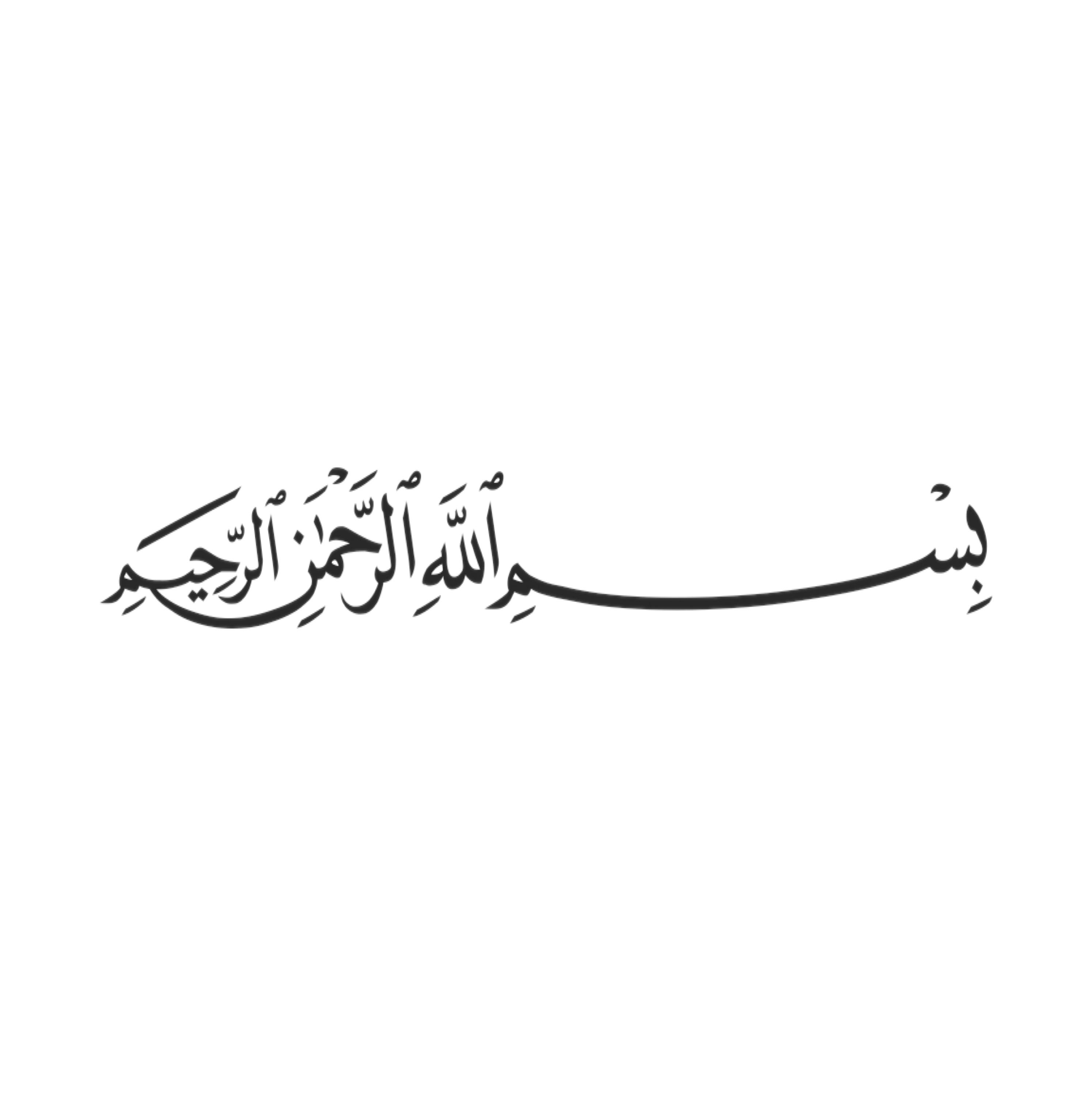 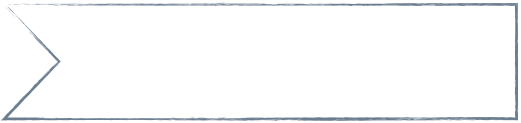 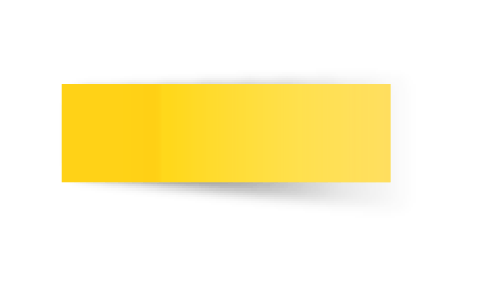 اليوم
التاريخ
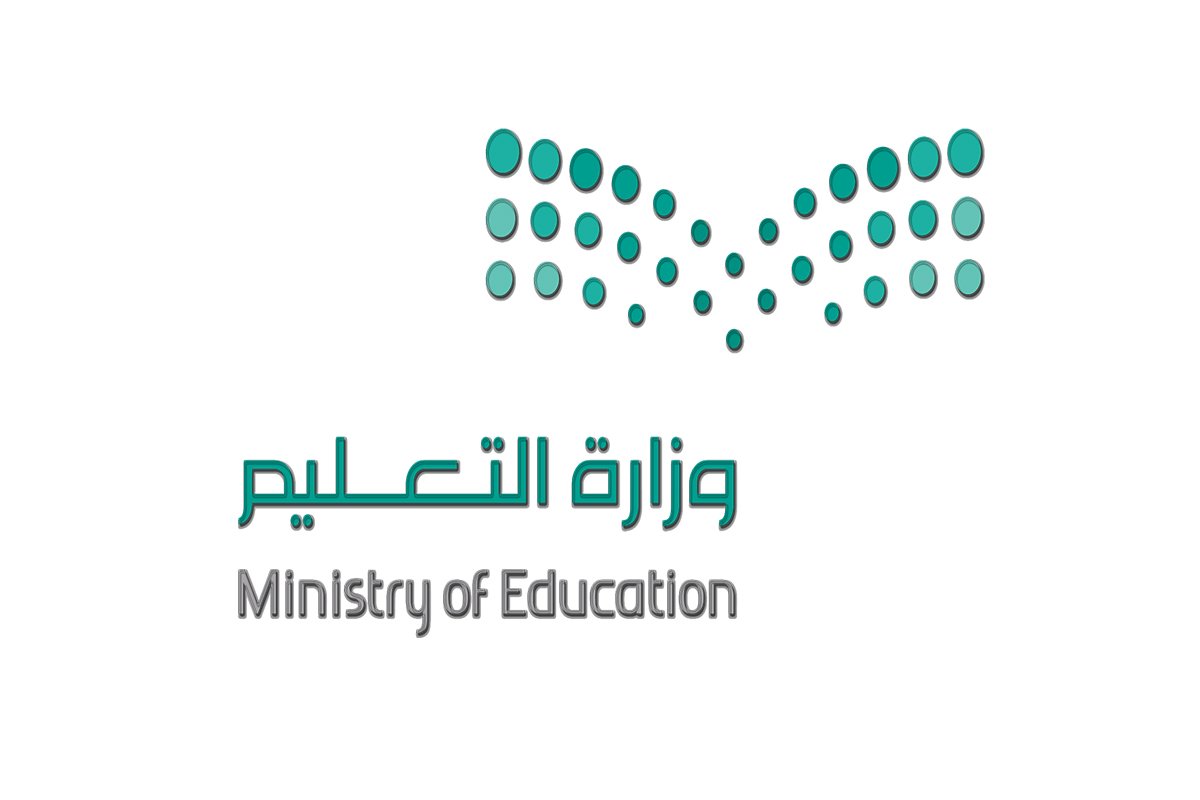 01
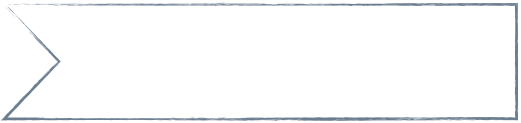 التاريخ
علمتني الرياضيات
 ان لكل مجهول قيمة فلا تحتقر أحد لا تعرفه
02
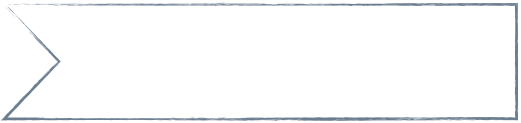 الحصة
03
04
05
06
…
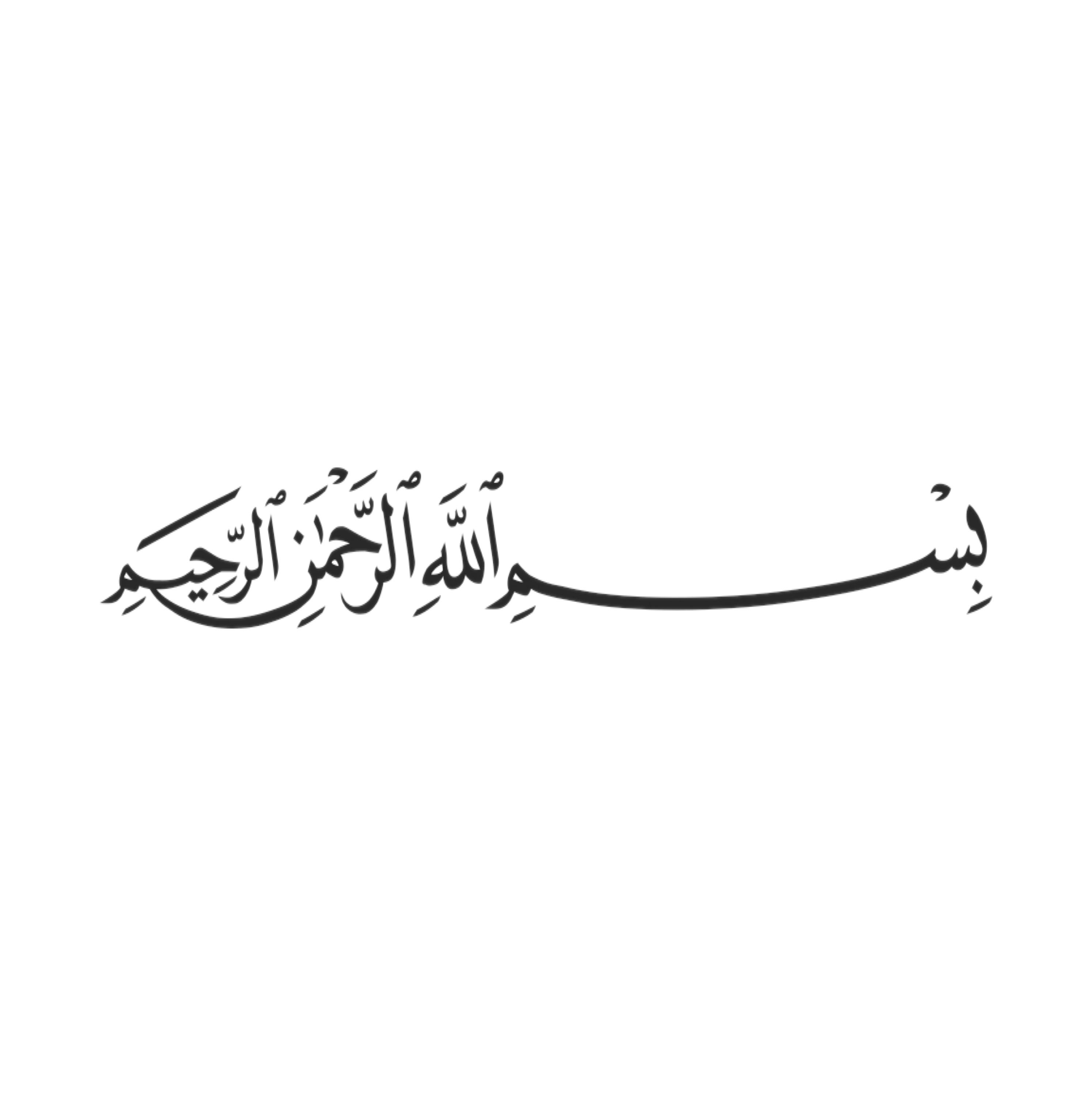 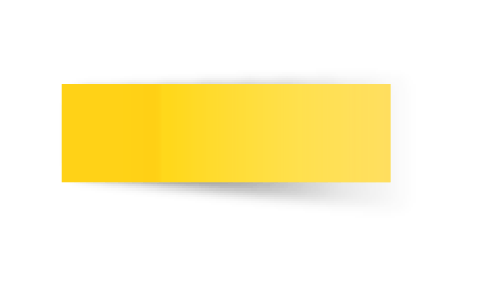 التاريخ
صفحة
١١٨
استراتيجية التصفح
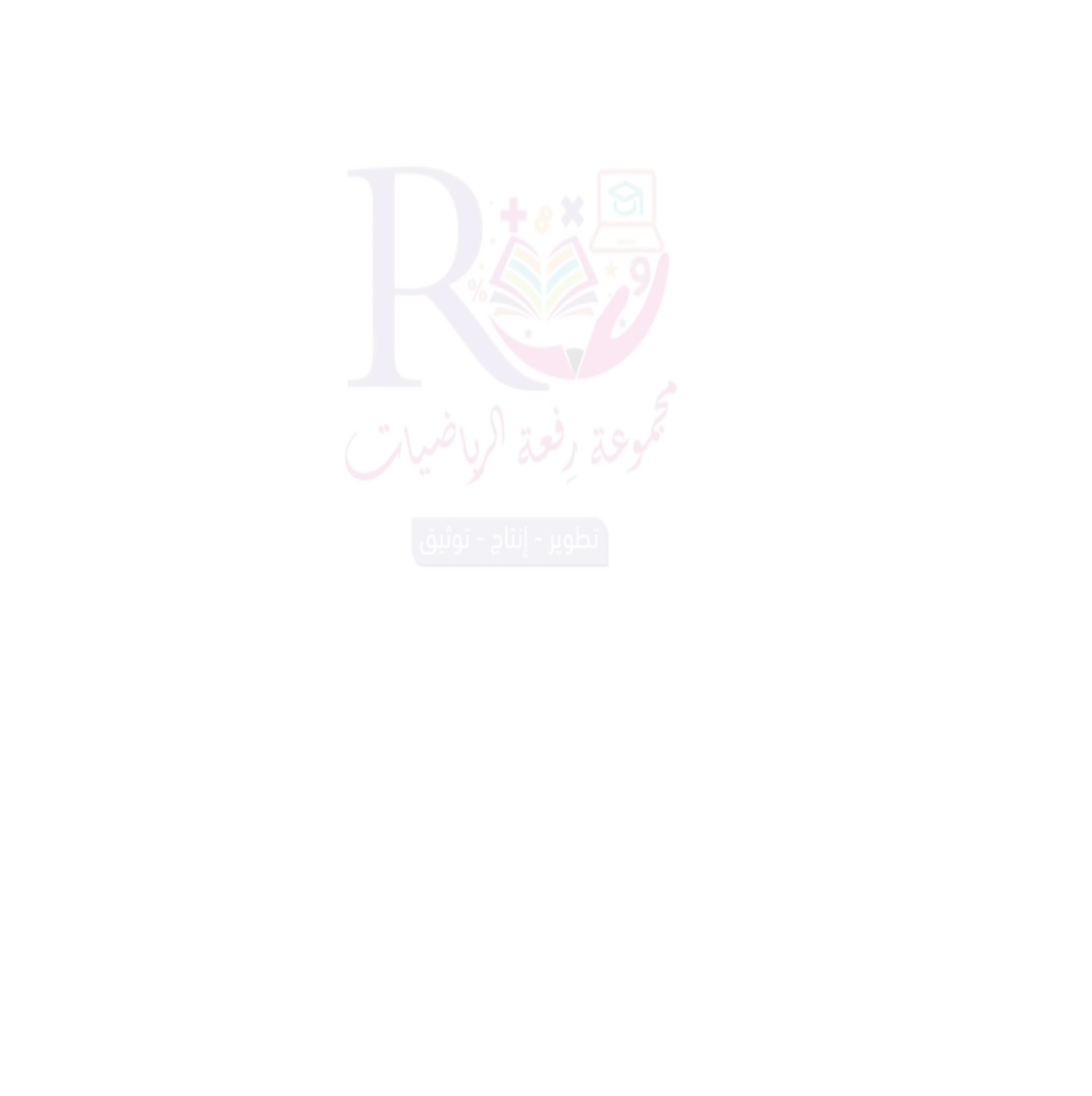 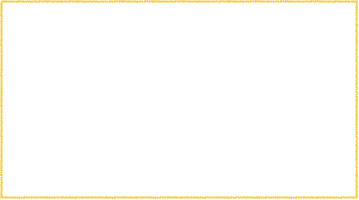 صفحة
١١٨
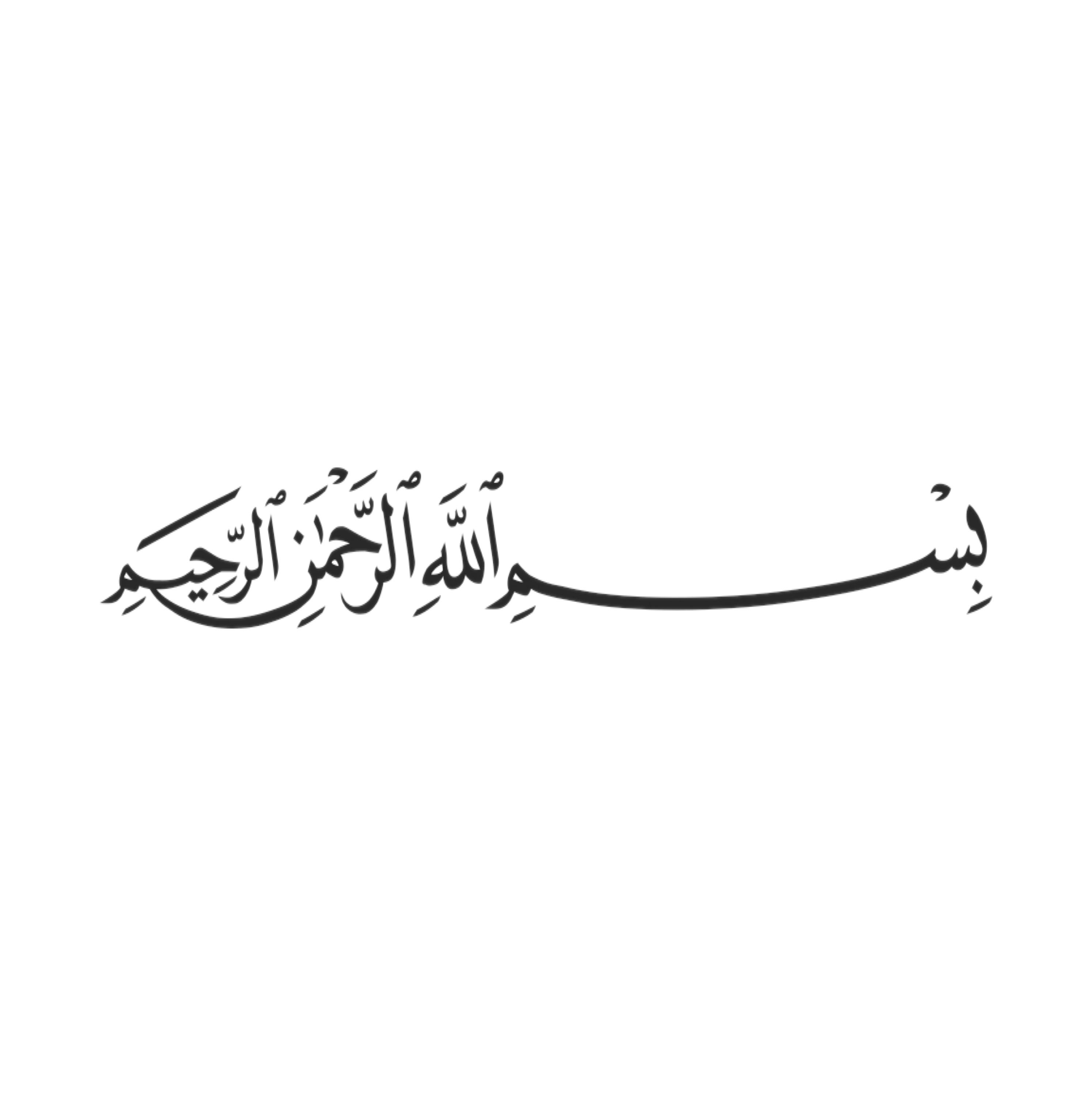 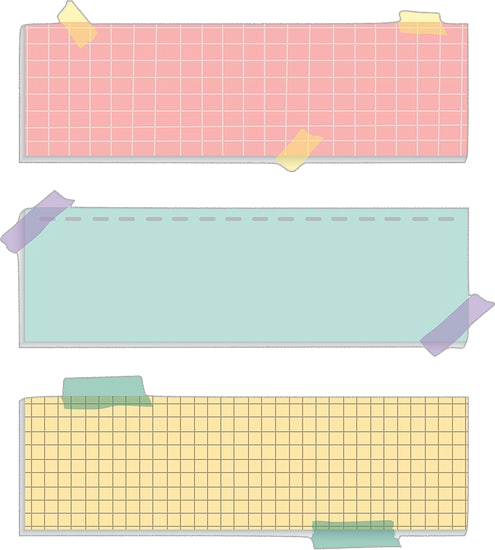 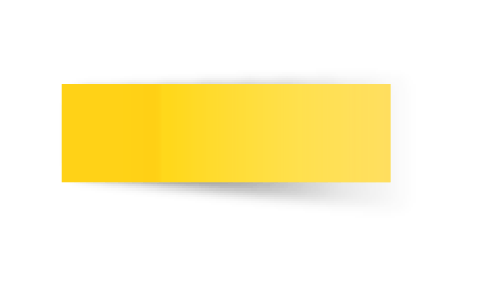 التاريخ
صفحة
١١٨
موضوع الدرس 
حل التناسب
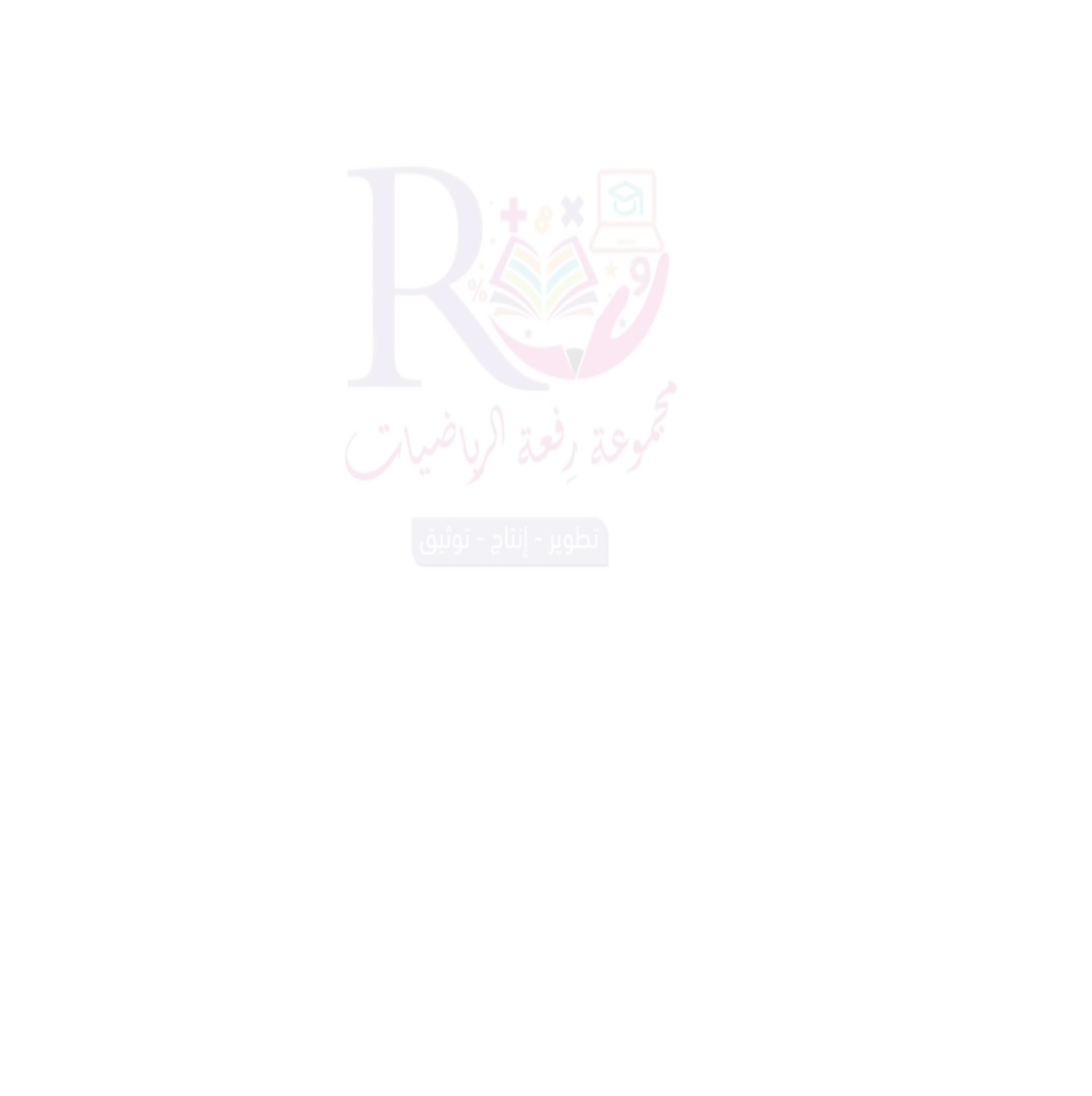 الأهداف 
استعمال التناسب في حل المسائل
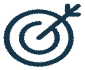 المفردات
النسب المتكافئة- التناسب 
الضرب التبادلي - ثابت التناسب
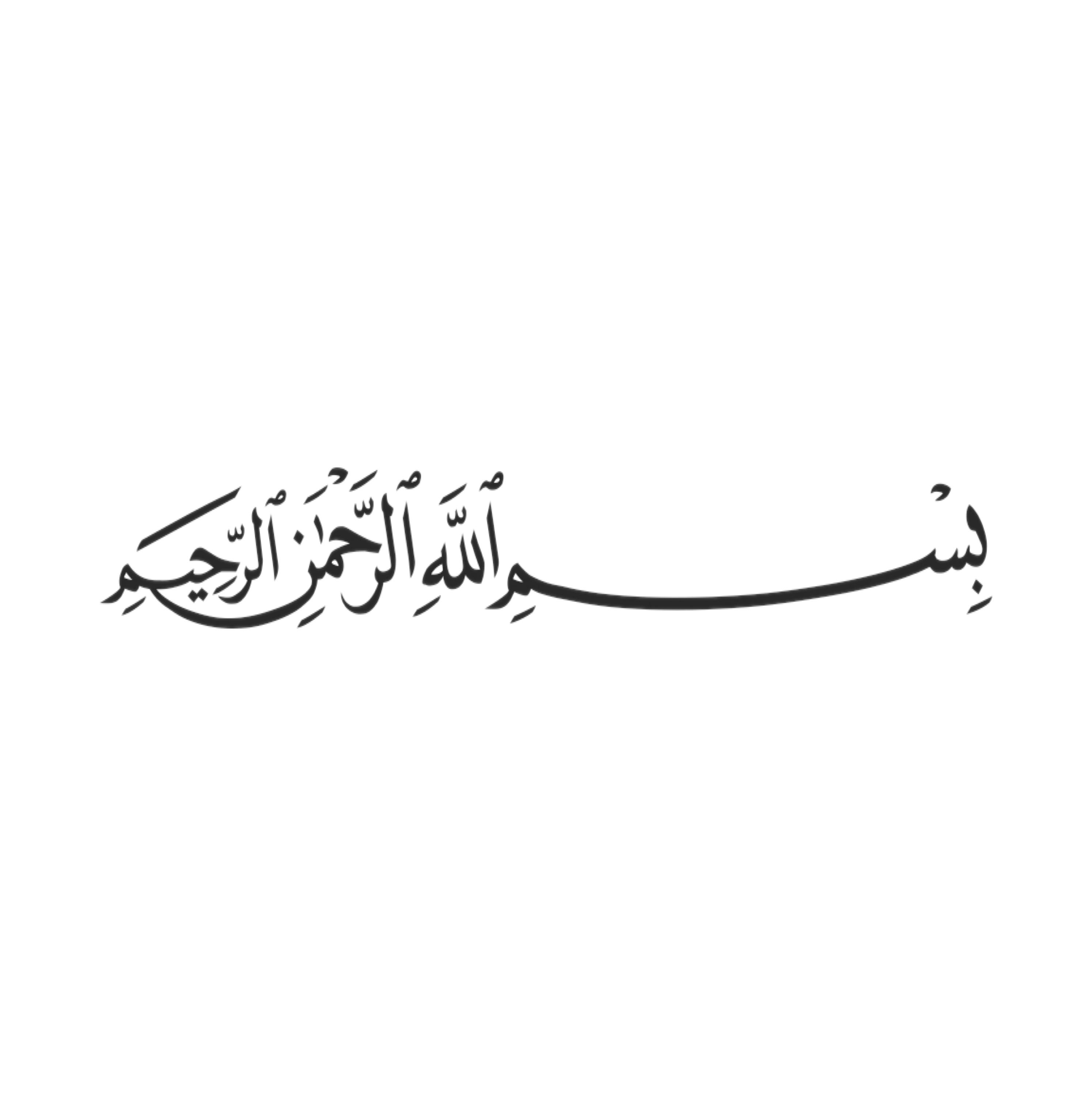 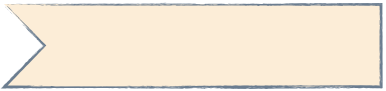 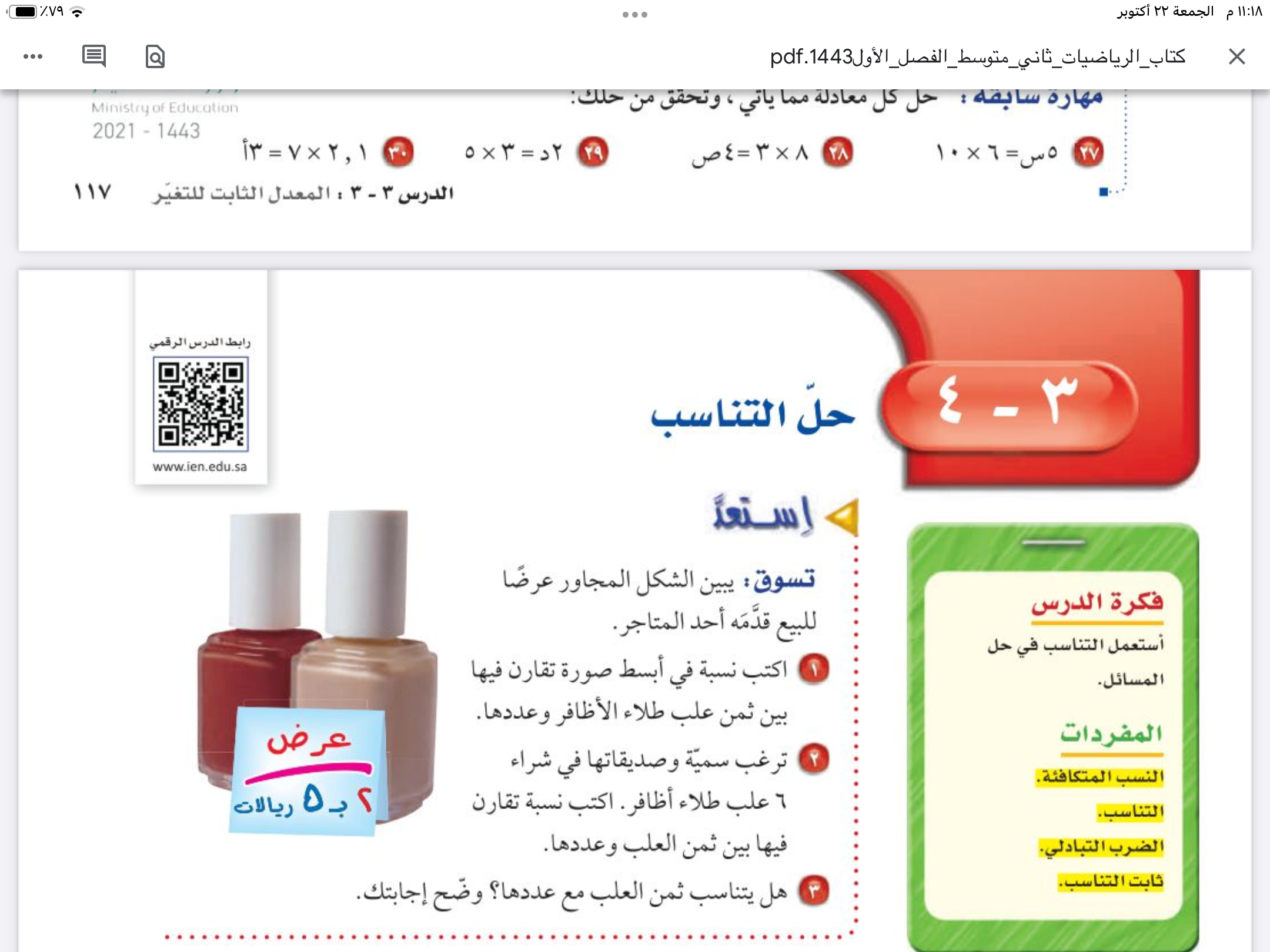 التركيز
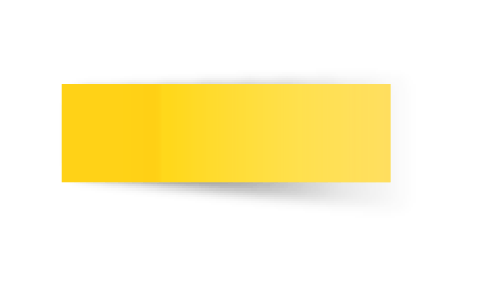 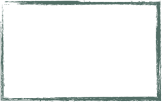 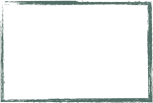 🔹العلاقات المتناسبة والغير متناسبة 
🔹الضرب التبادلي
🔹استعمال التناسب
 في حل المسائل 
النسب المتكافئة-التناسب 
-الضرب التبادلي - ثابت التناسب
جدول التعلم
التاريخ
الفصل الثالث
التناسب والتشابه
صفحة
١١٨
التدريس
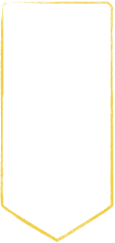 موضوع الدرس
التدريب
حل التناسب
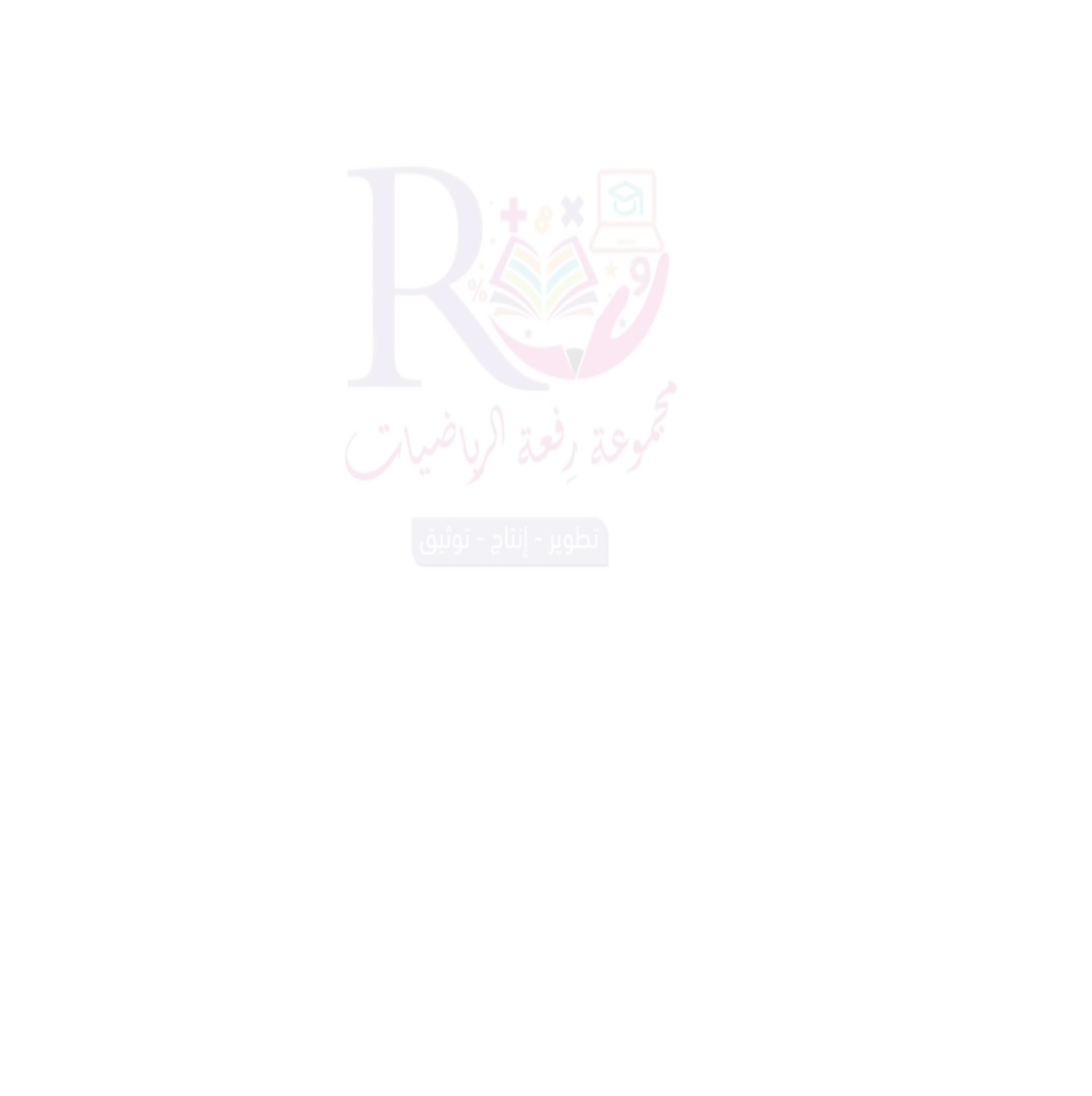 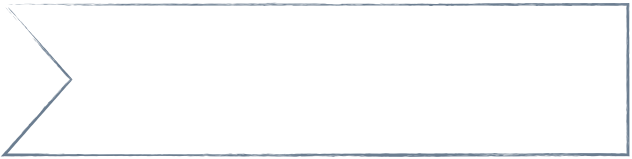 حل……
بمعنى سكن أو فك او تسوية أو اجاز او مباح او ناتج
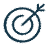 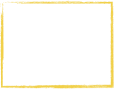 مرادف كلمة
التقويم
الأهداف
التناسب ……
بمعنى تطابق أو توافق او انسجام أو تناسق او ملائم
استعمال التناسب
 في حل المسائل
المفردات
النسب المتكافئة
 التناسب 
الضرب التبادلي 
 ثابت التناسب
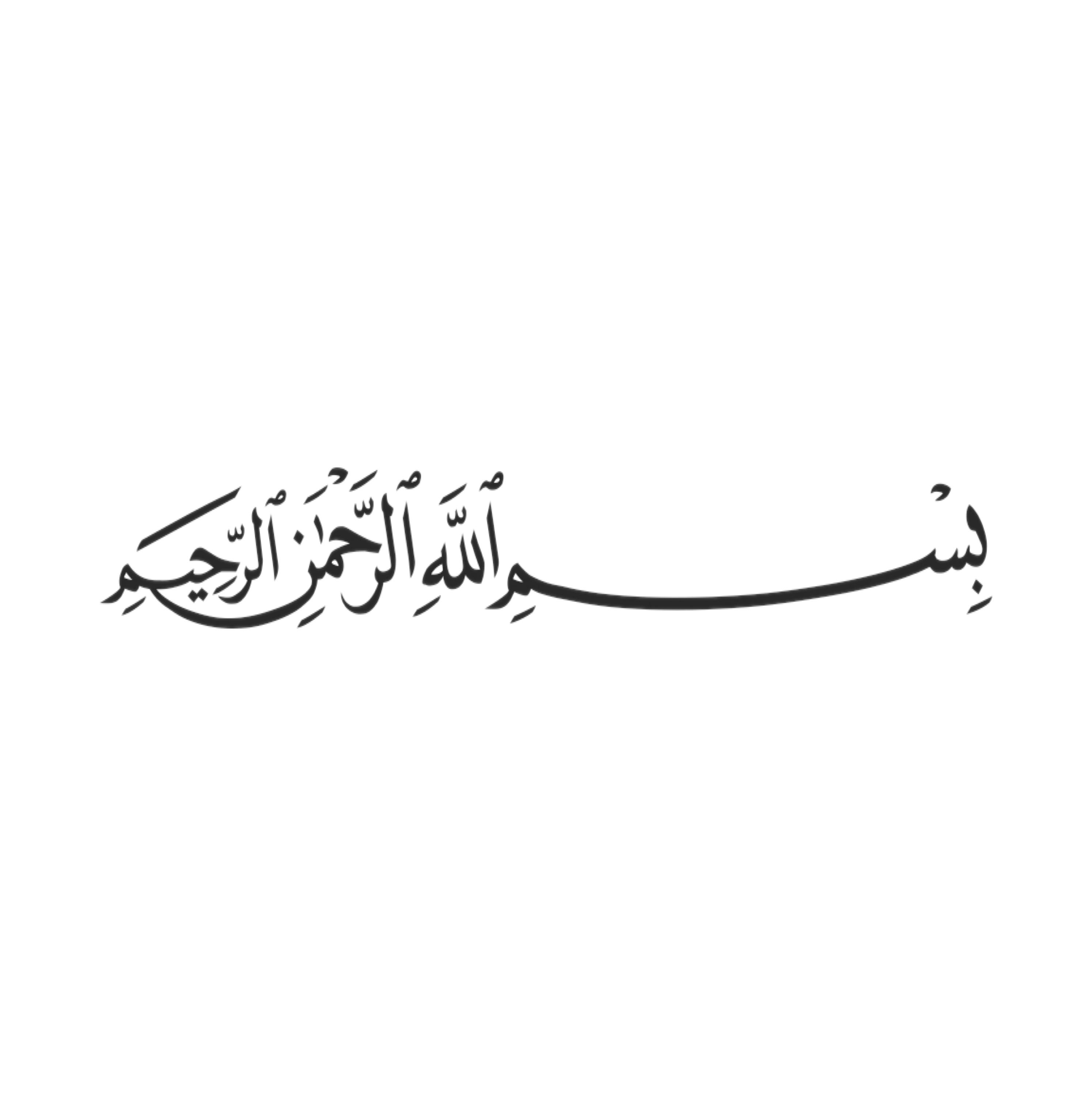 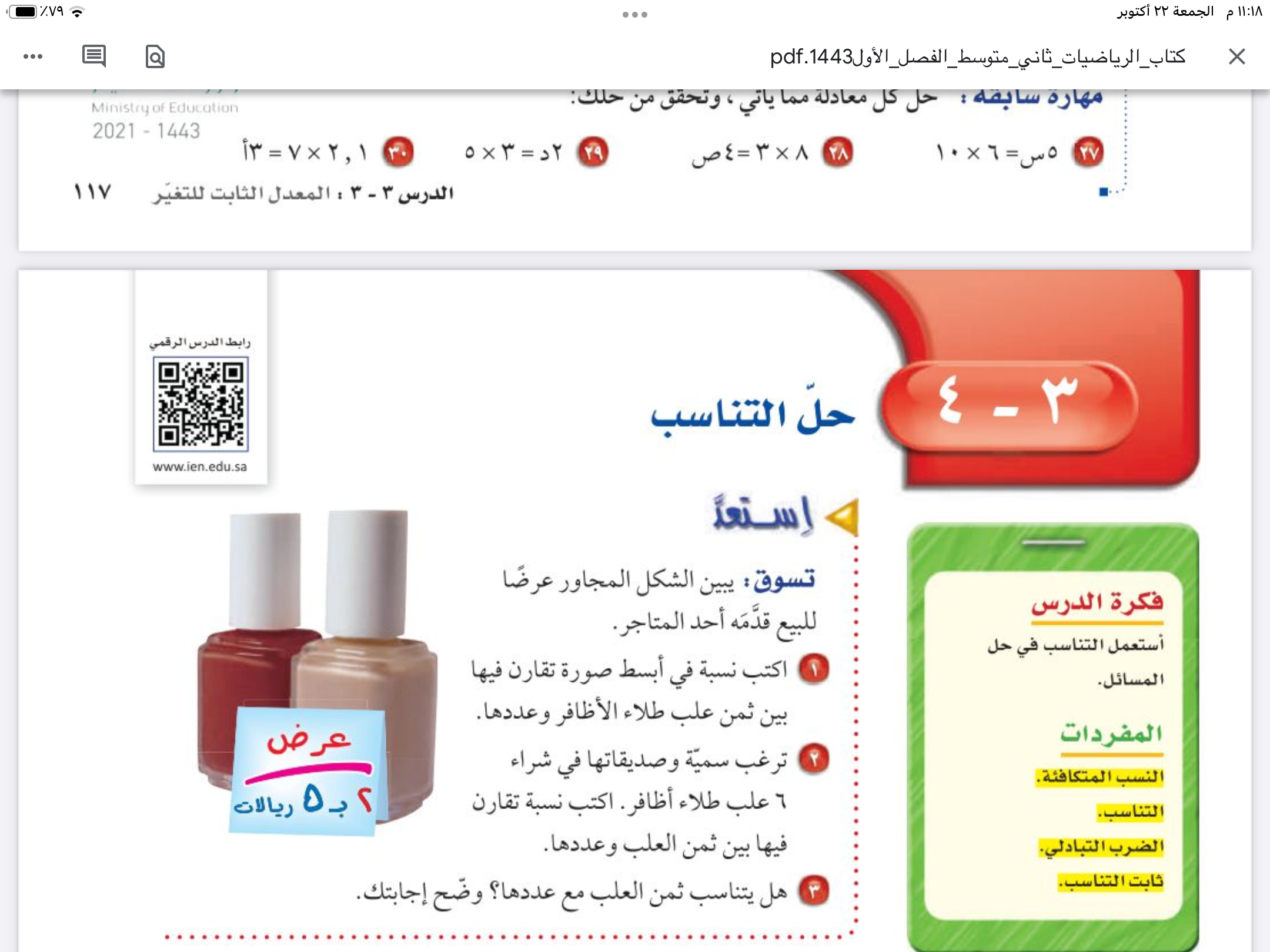 التركيز
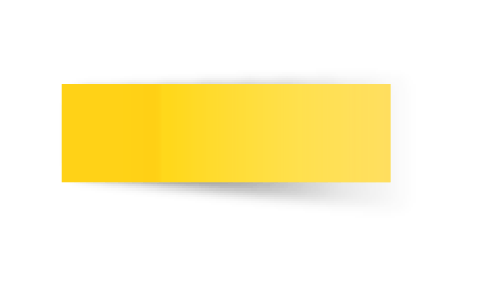 التاريخ
الفصل الثالث
التناسب والتشابه
صفحة
١١٨
التدريس
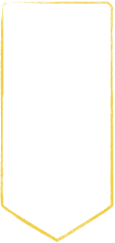 موضوع الدرس
التدريب
حل التناسب
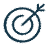 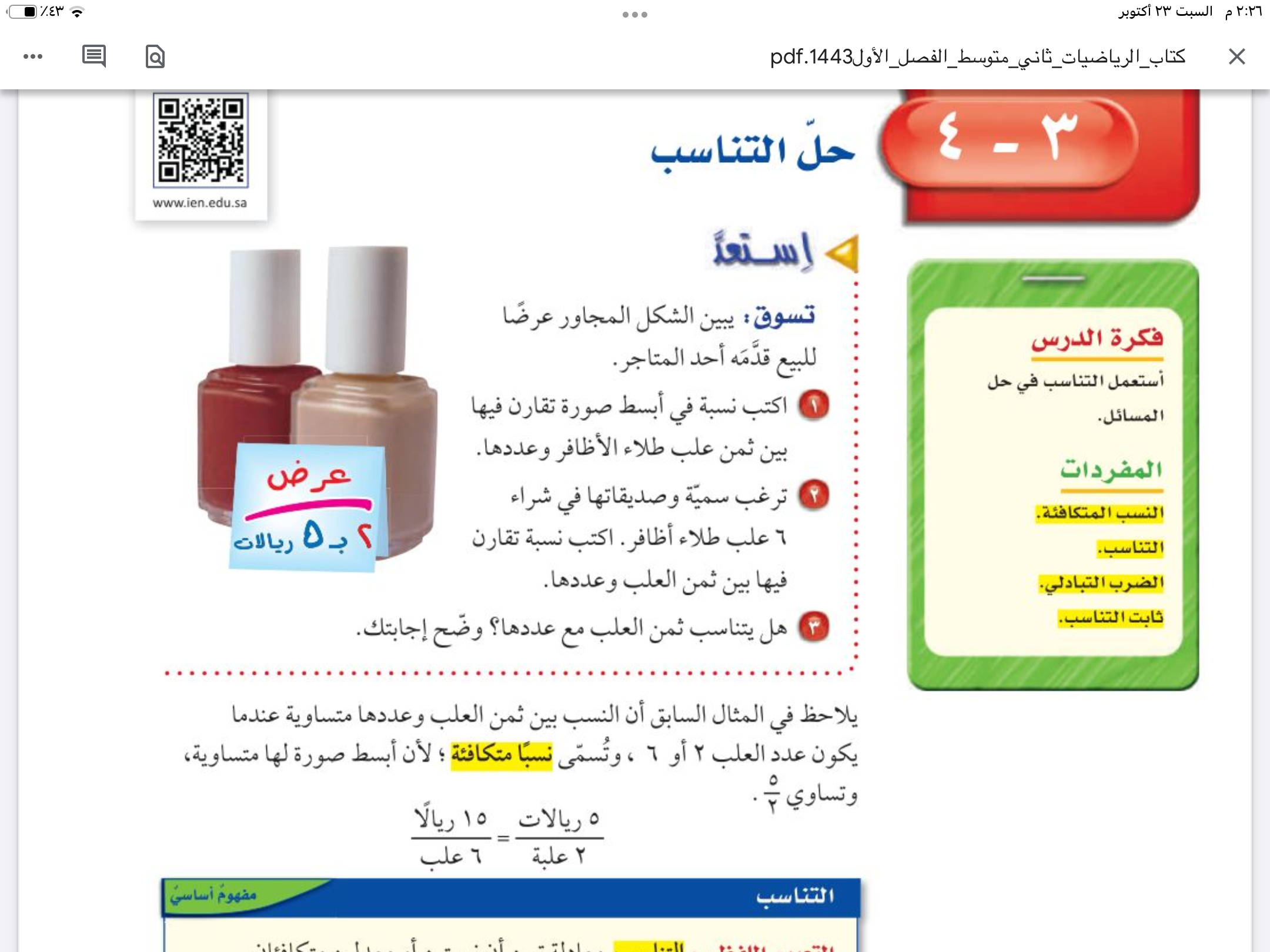 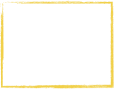 التقويم
الأهداف
استعمال التناسب
 في حل المسائل
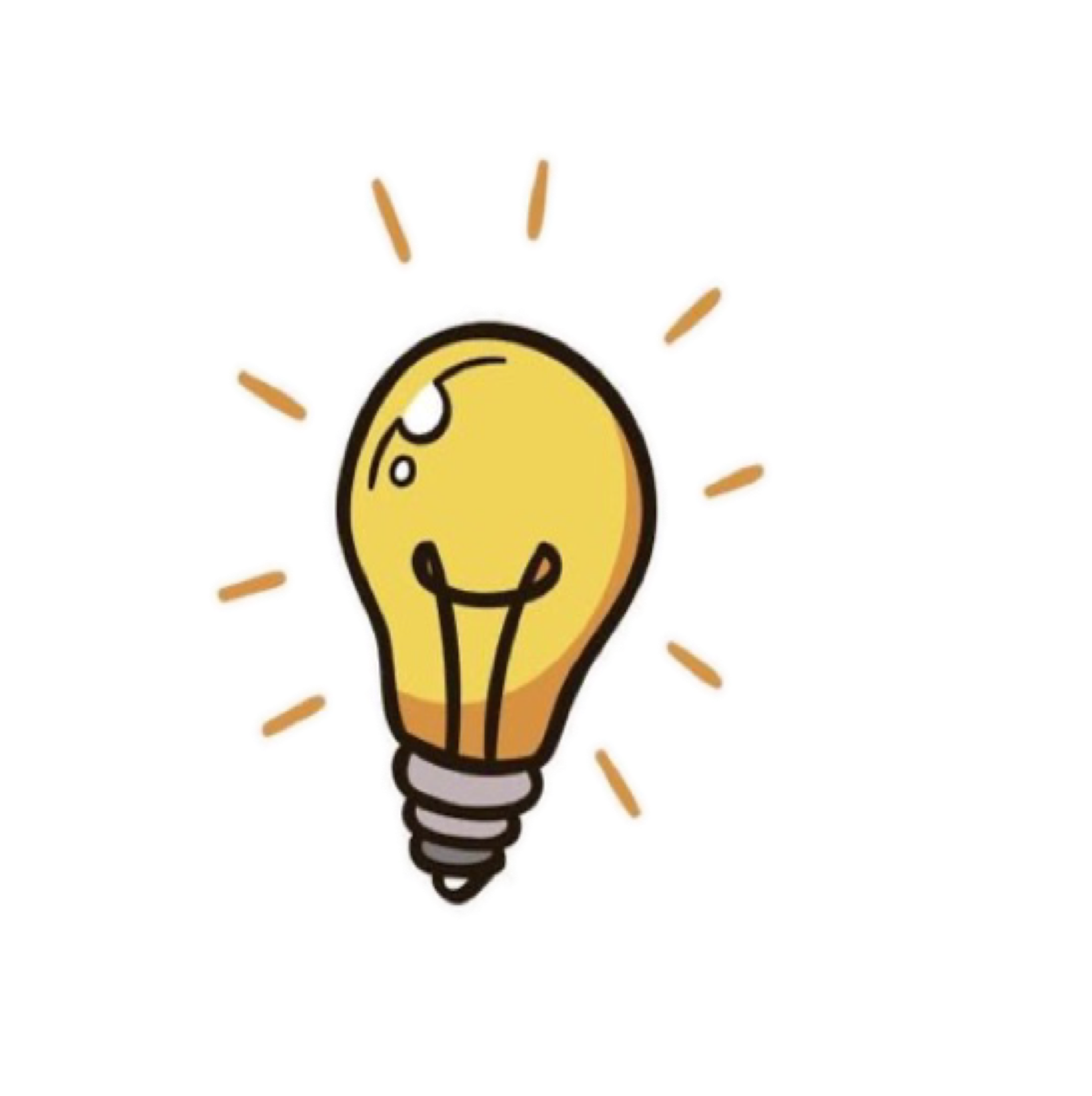 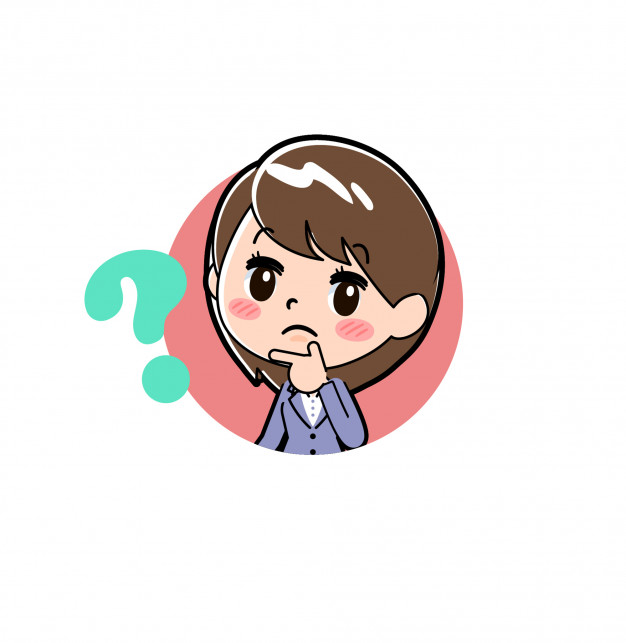 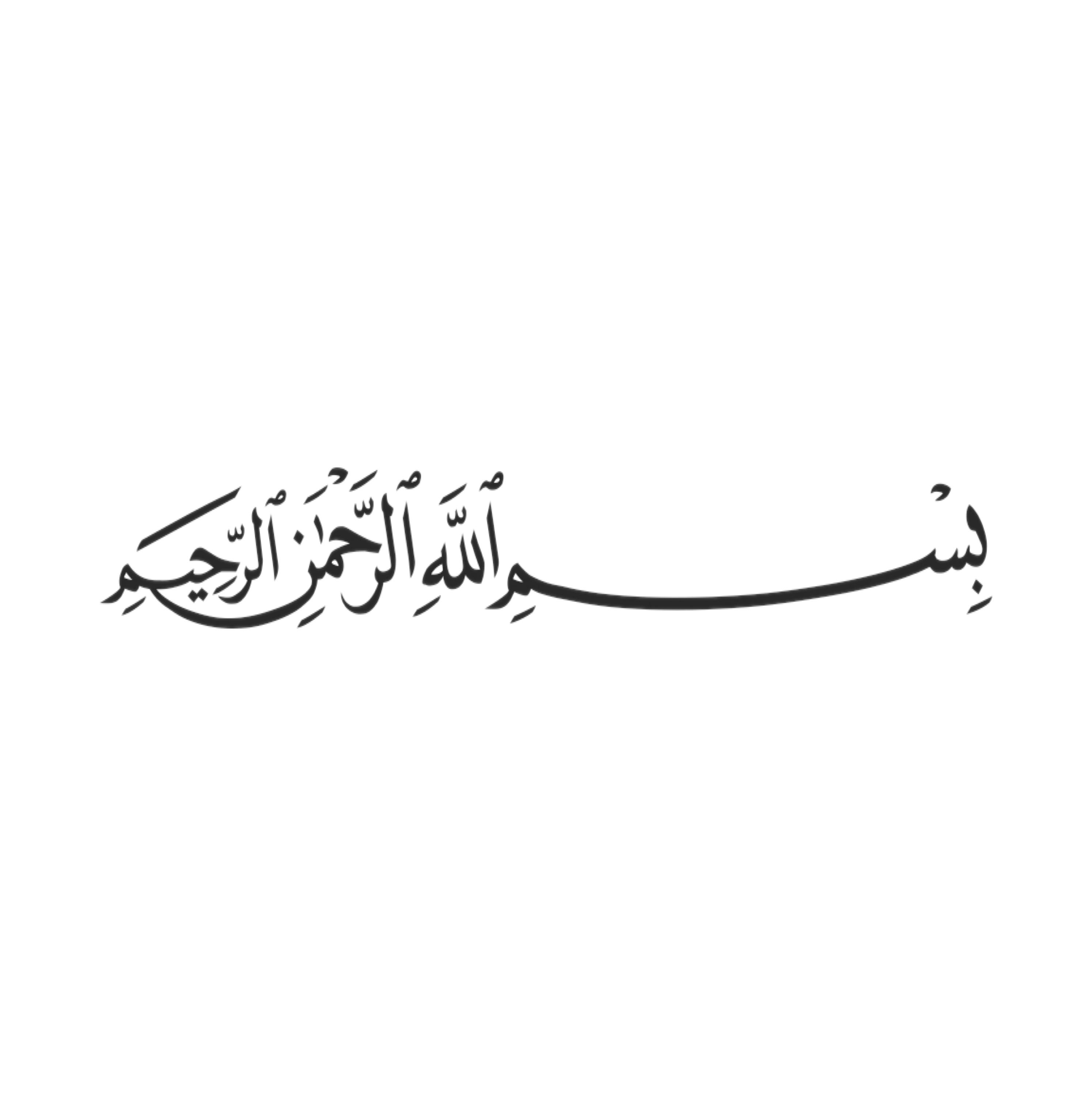 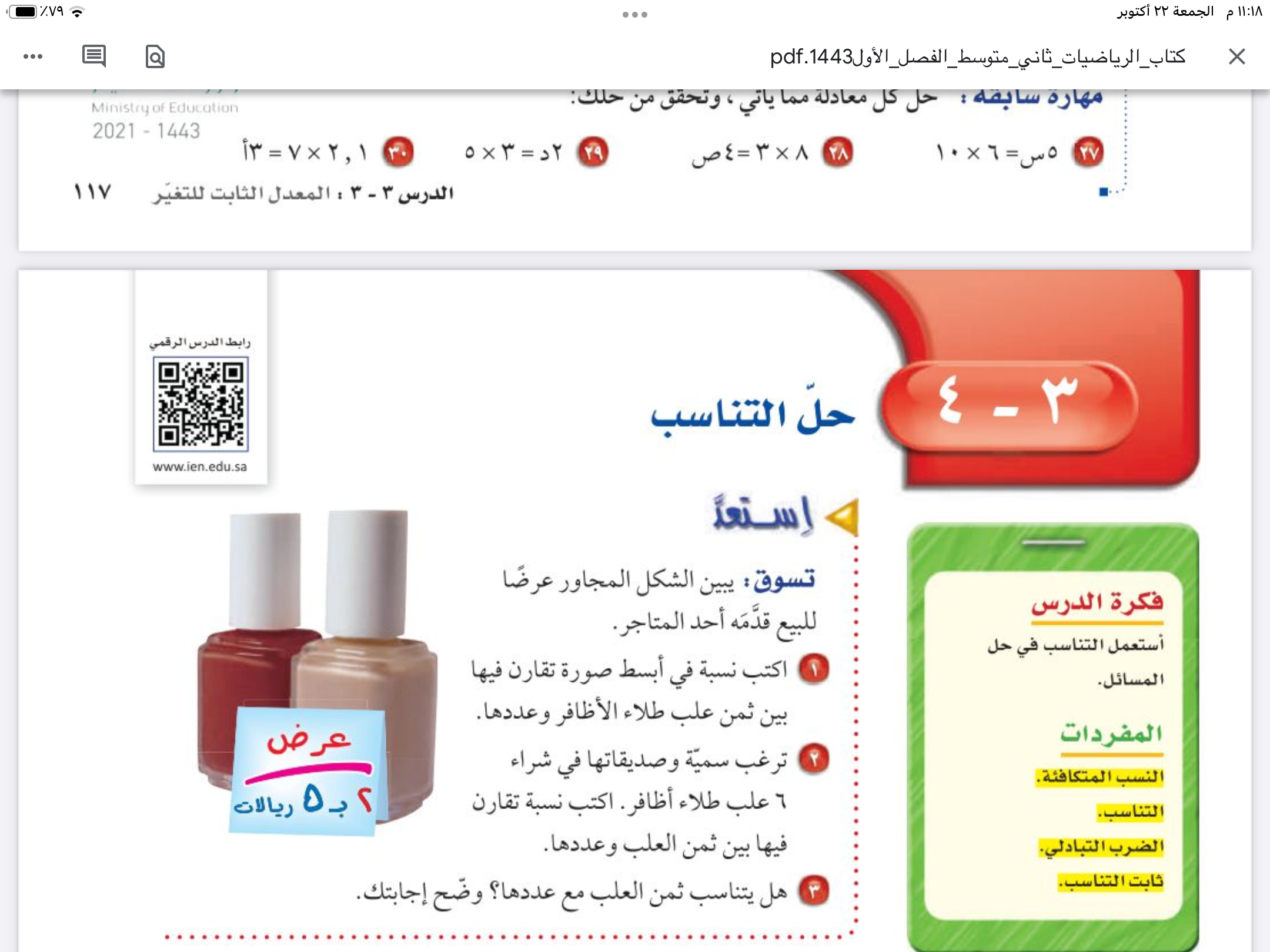 التركيز
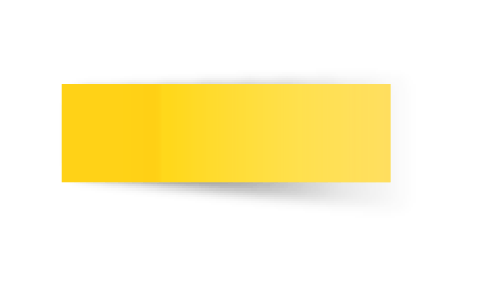 التاريخ
الفصل الثالث
التناسب والتشابه
صفحة
١١٨
التدريس
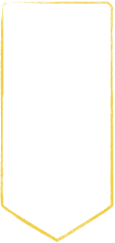 موضوع الدرس
التدريب
حل التناسب
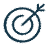 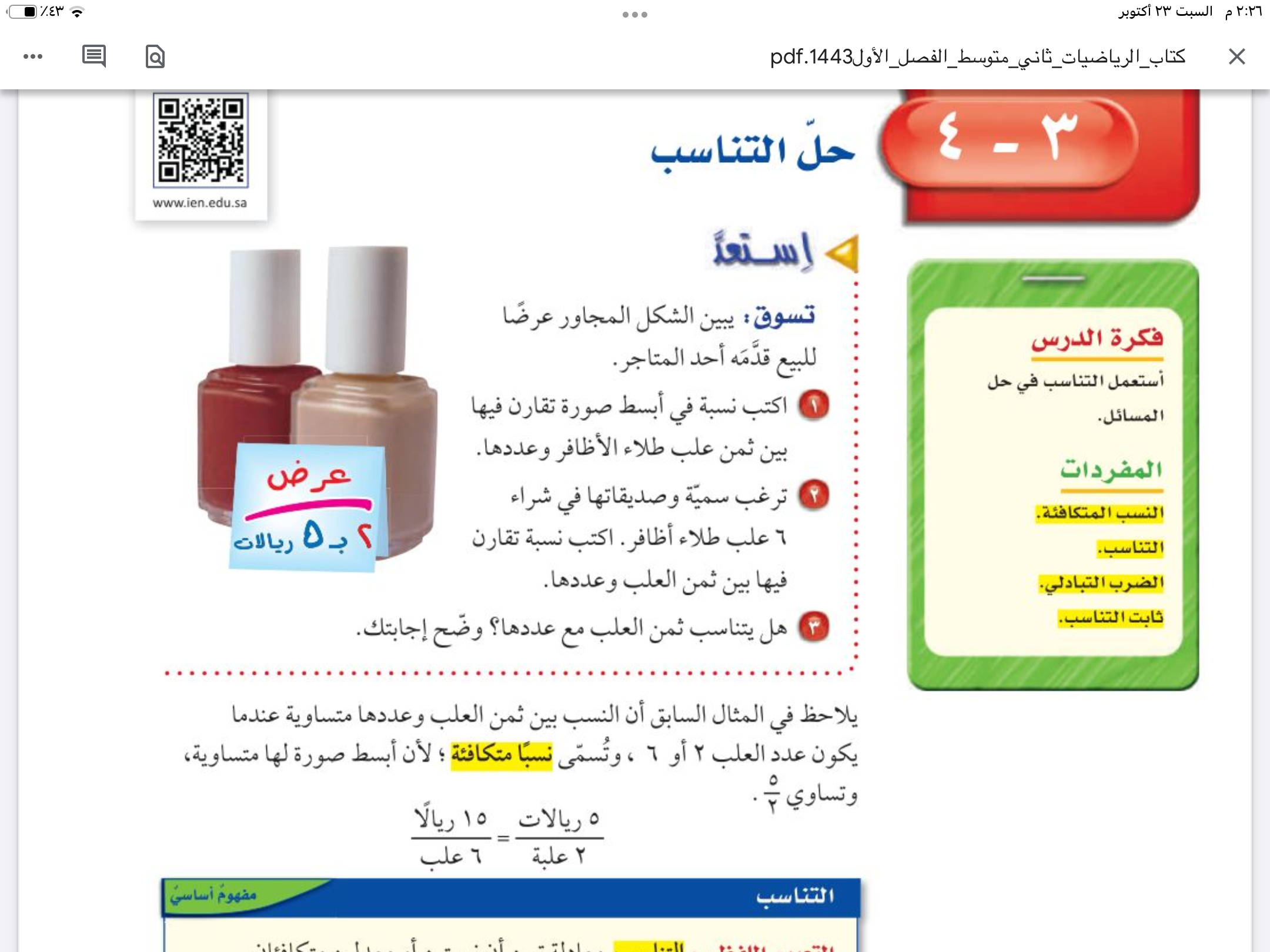 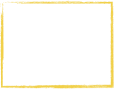 التقويم
الأهداف
استعمال التناسب
 في حل المسائل
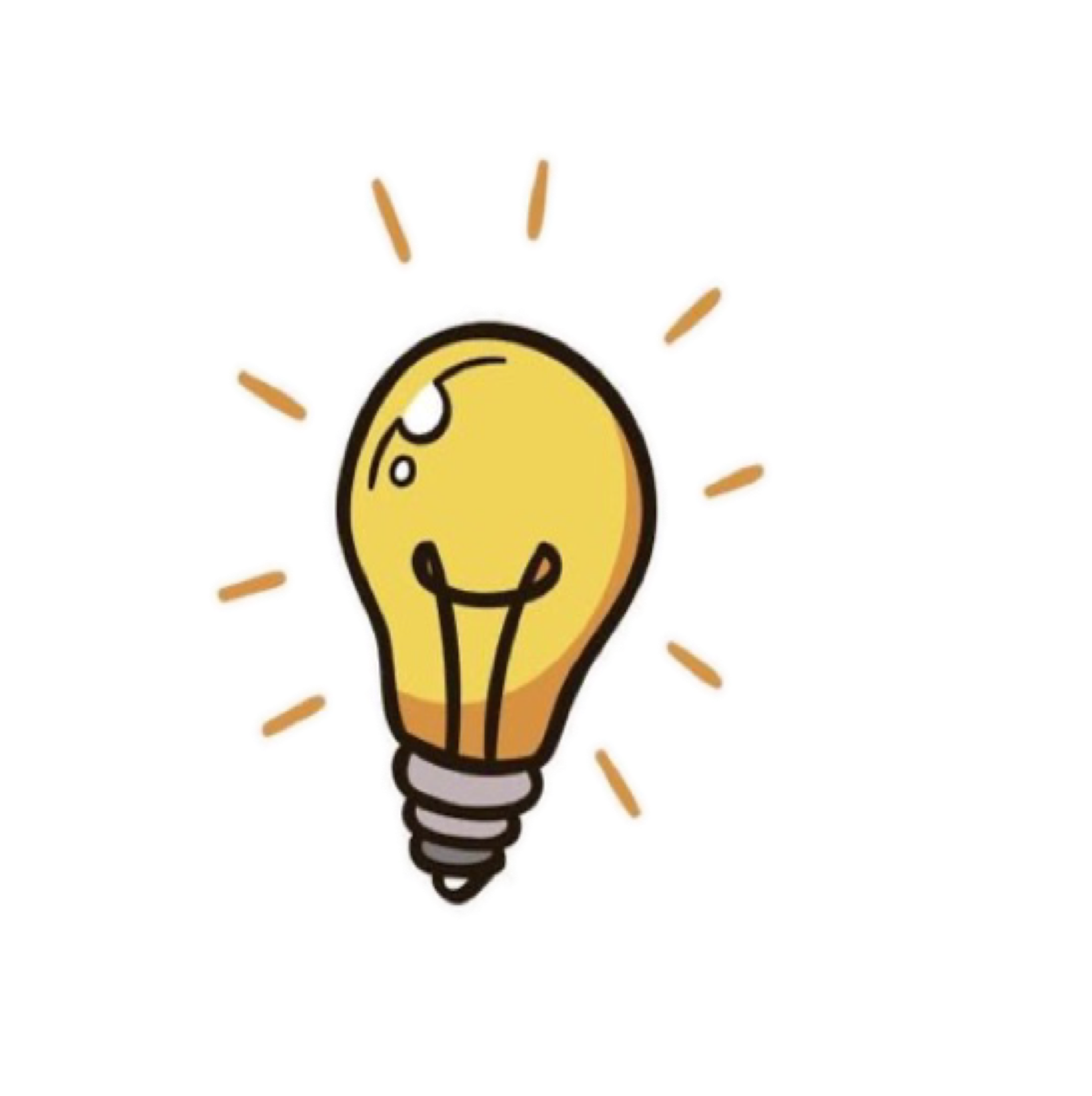 ٥
٢
١٥
٦
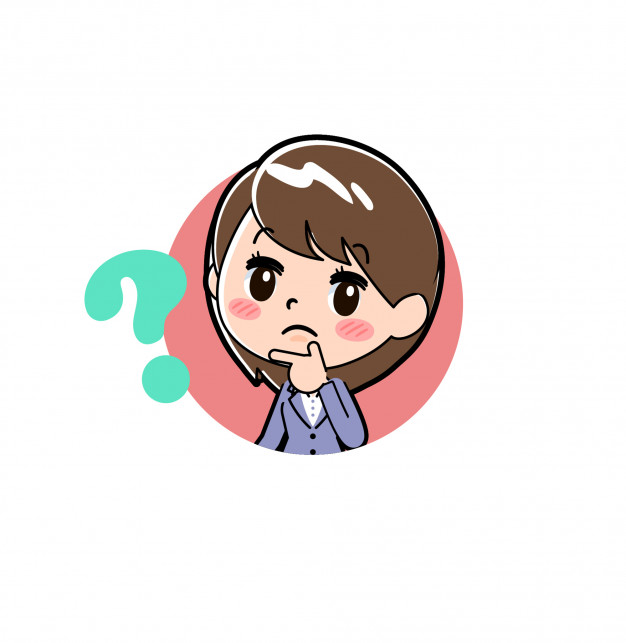 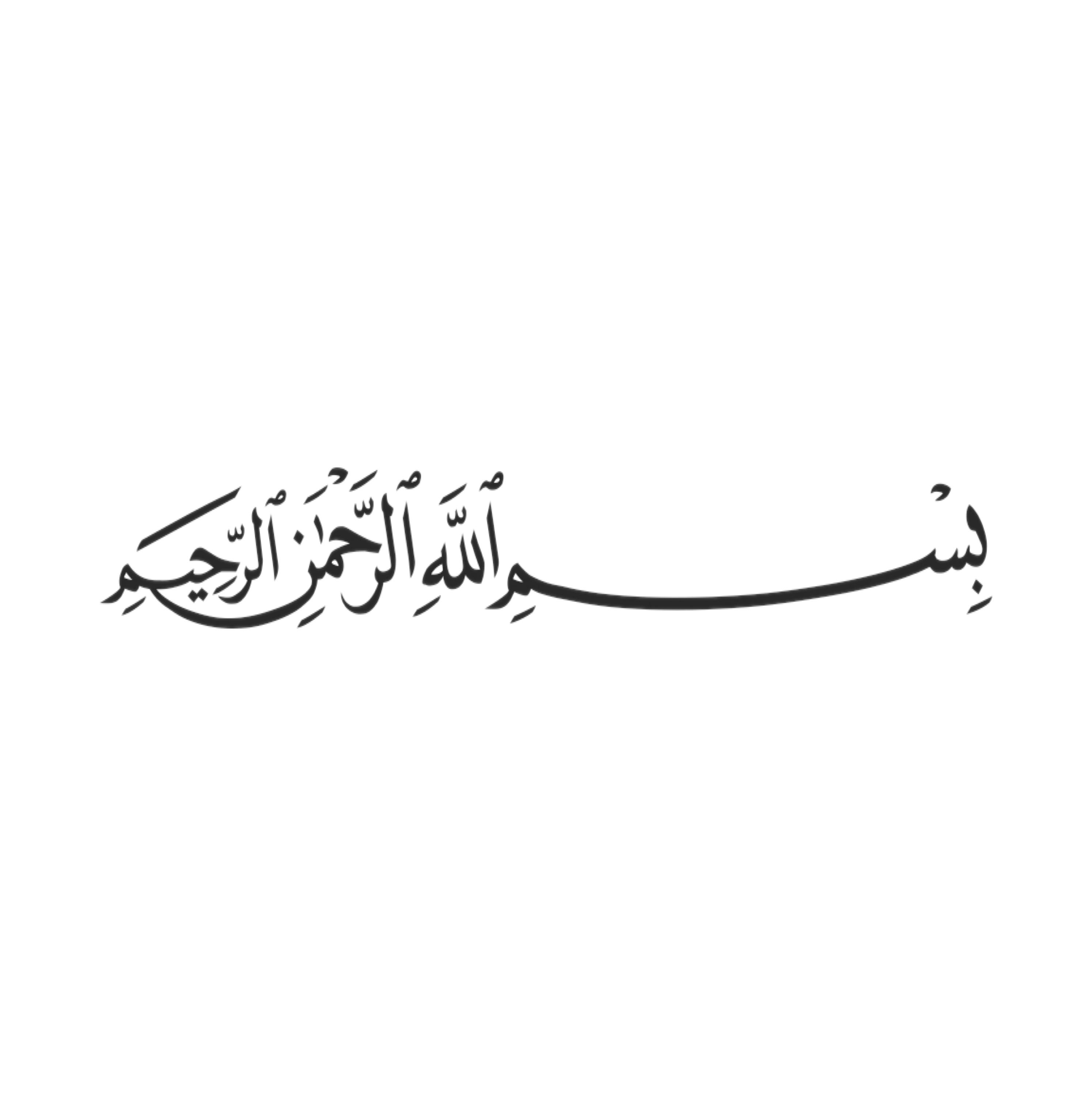 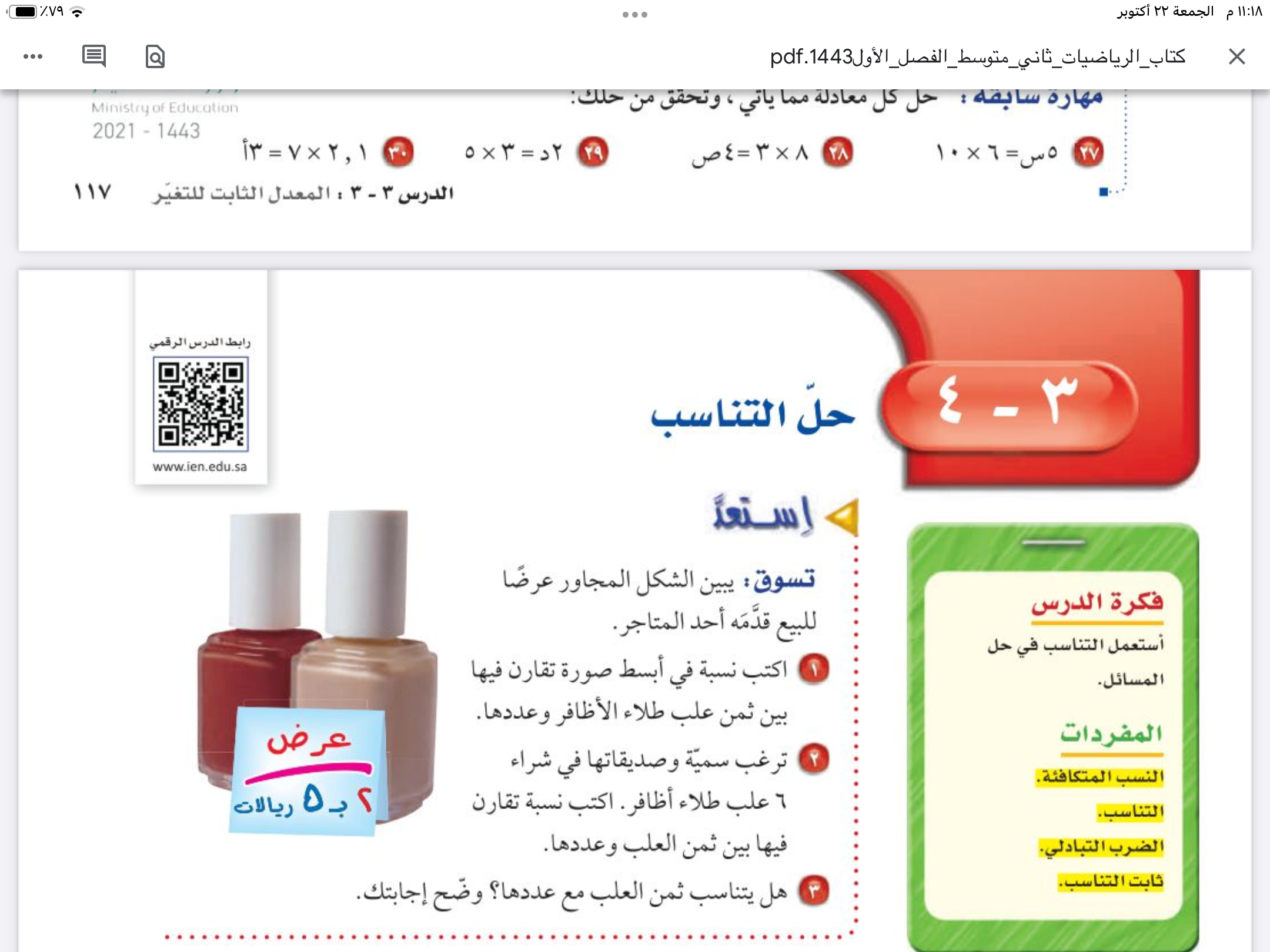 التركيز
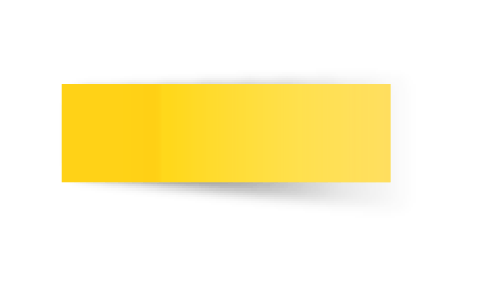 التاريخ
الفصل الثالث
التناسب والتشابه
صفحة
٨٤
التدريس
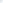 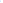 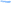 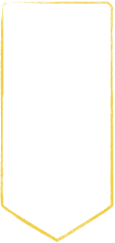 موضوع الدرس
التدريب
حل التناسب
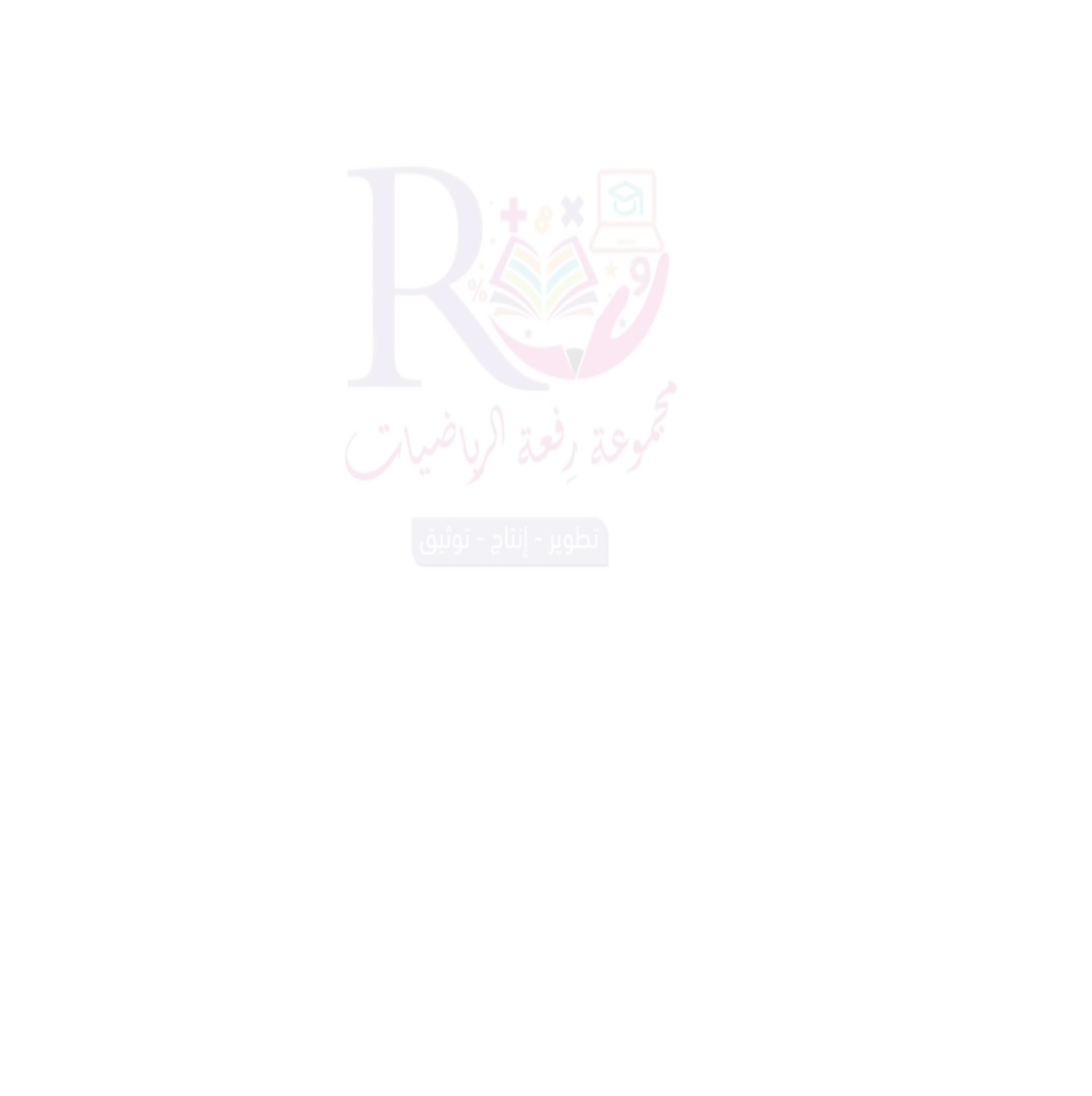 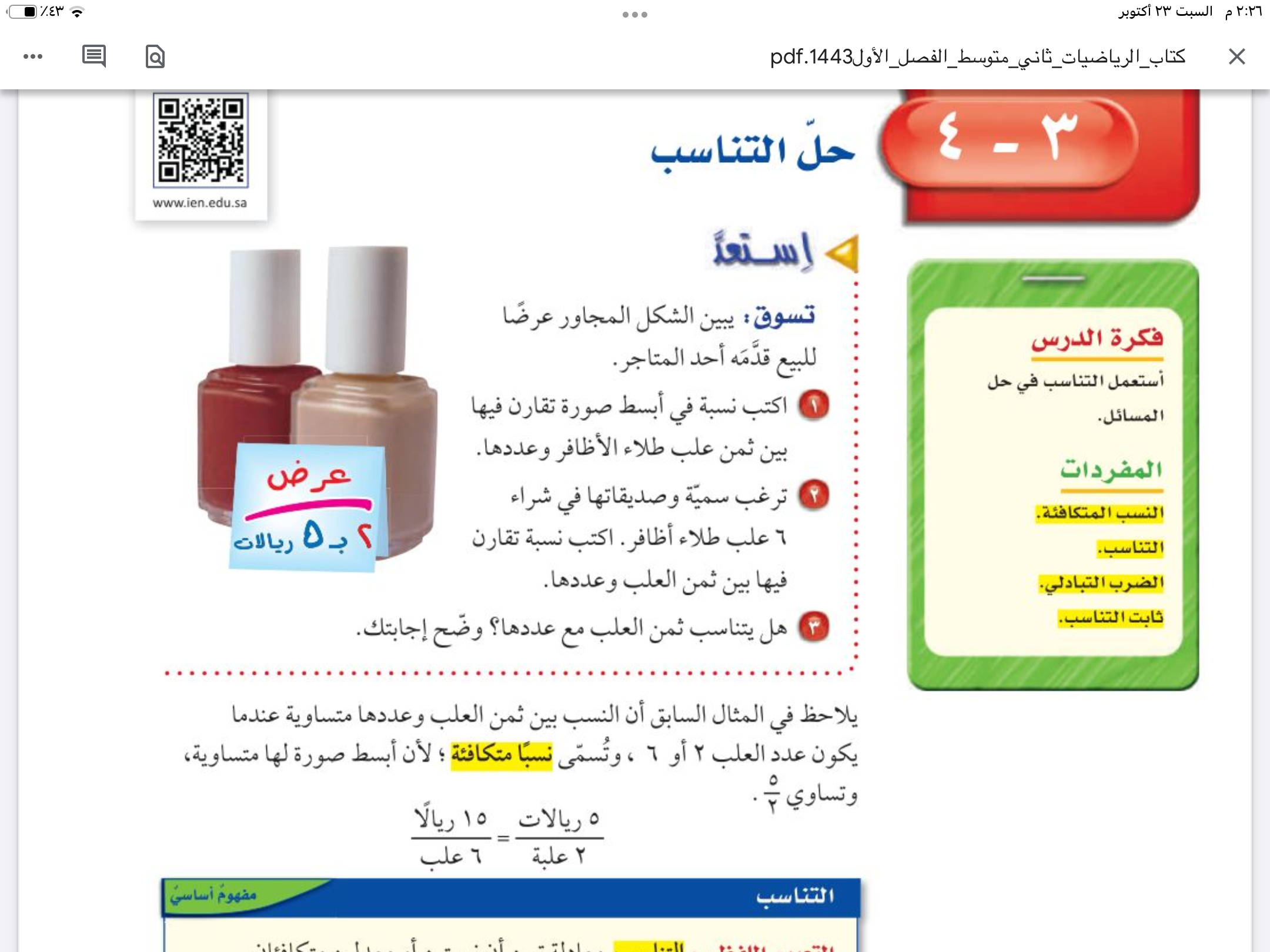 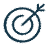 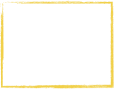 التقويم
الأهداف
استعمال التناسب
 في حل المسائل
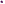 المفردات
النسب المتكافئة
 التناسب 
الضرب التبادلي 
 ثابت التناسب
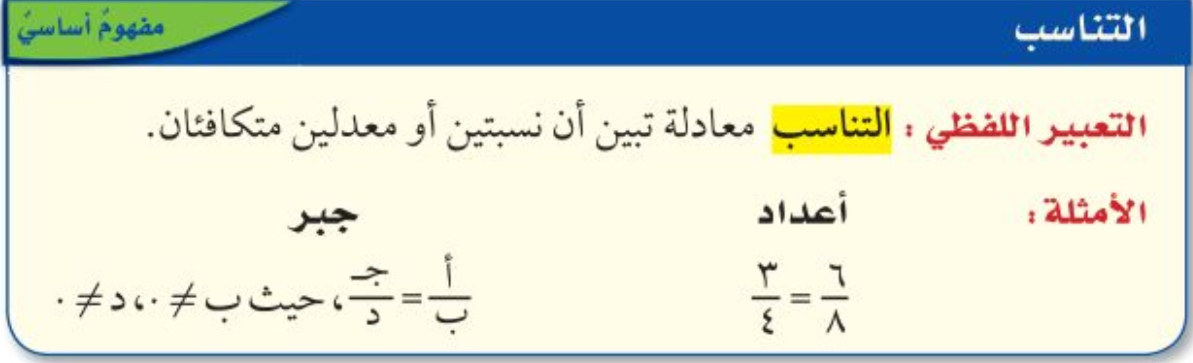 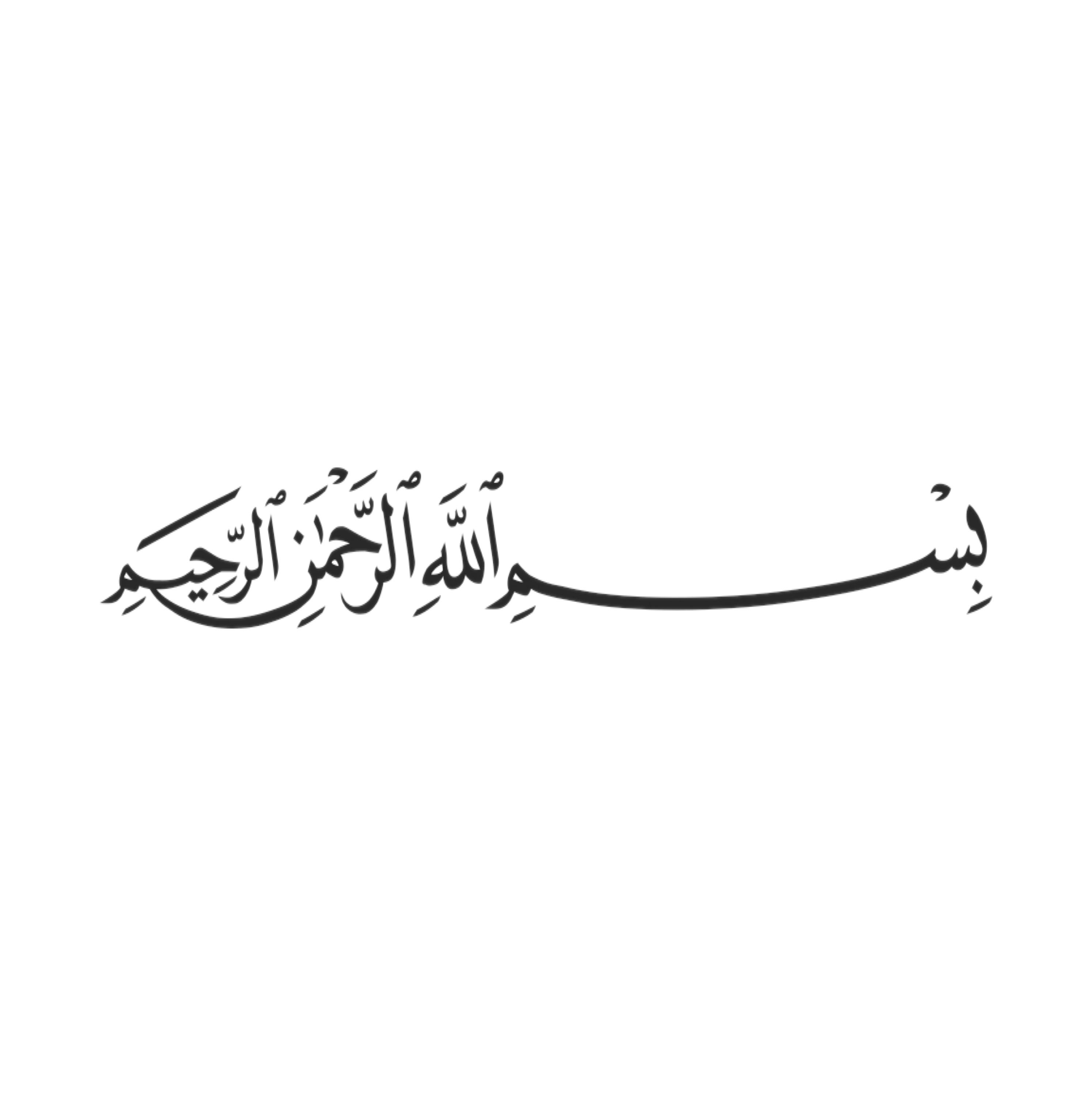 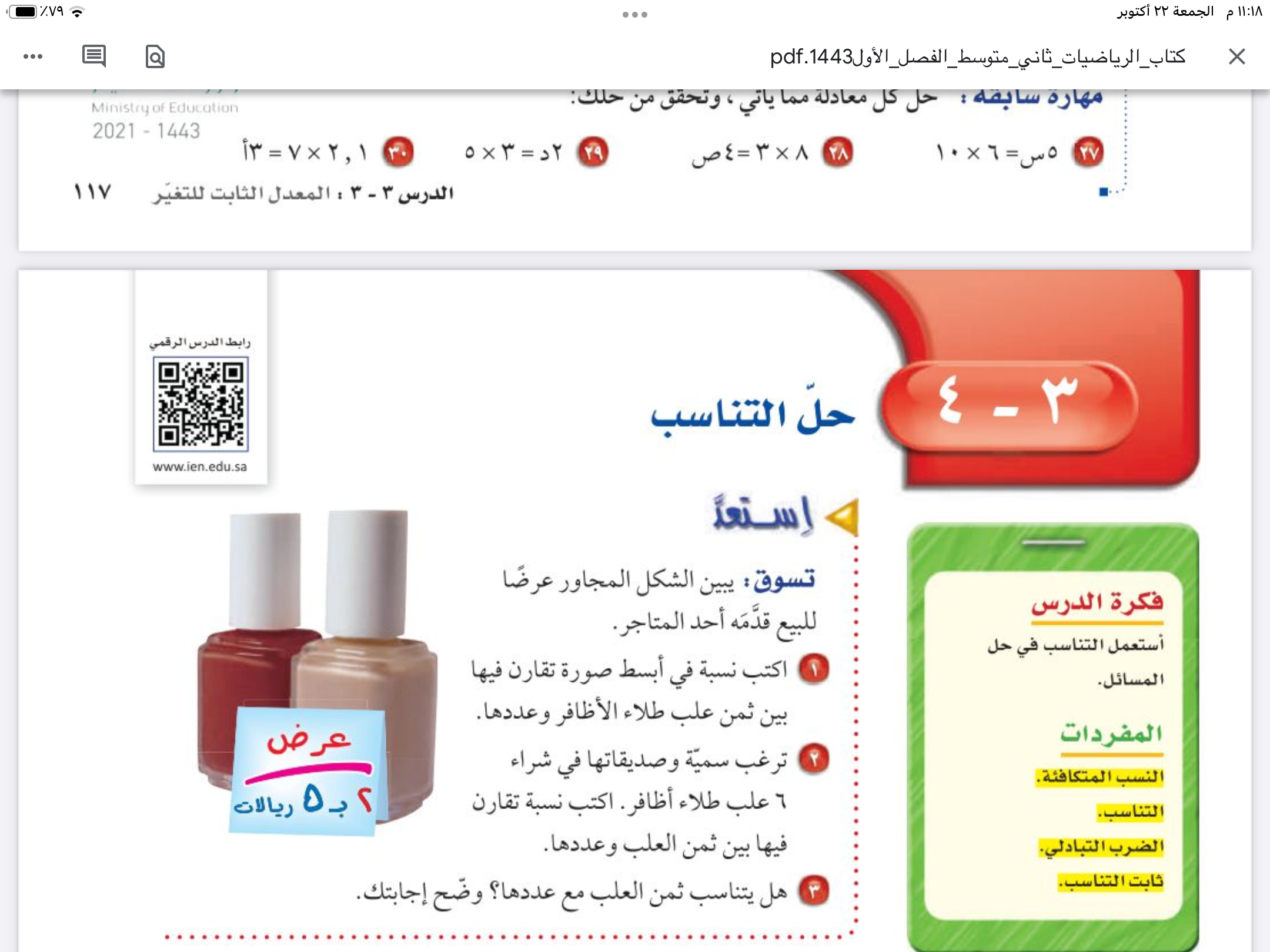 التركيز
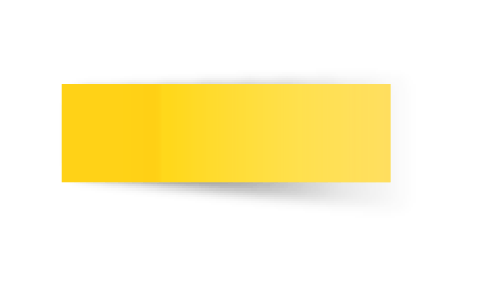 التاريخ
الفصل الثالث
التناسب والتشابه
صفحة
١١٨
التدريس
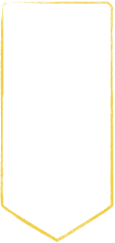 موضوع الدرس
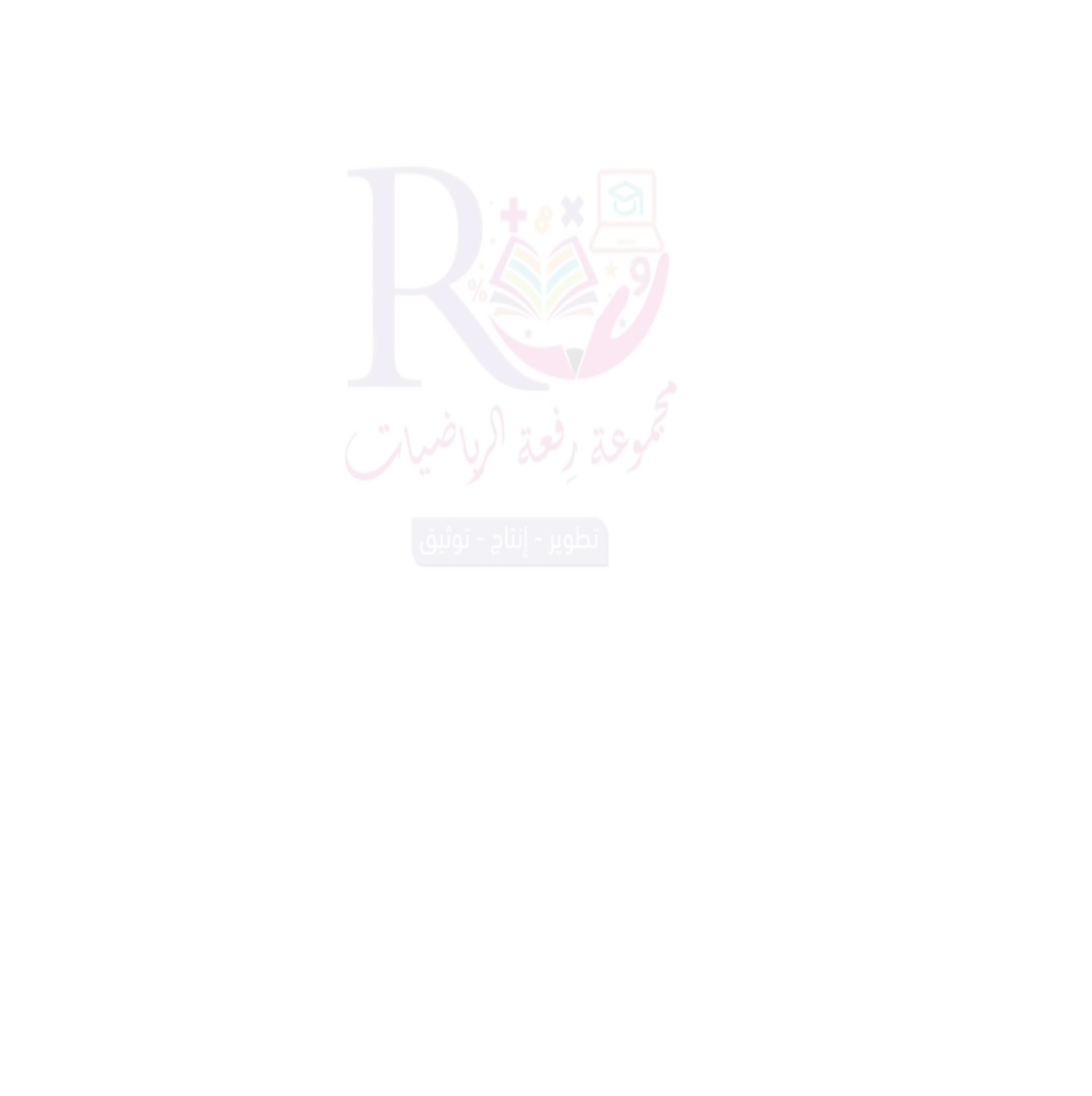 الضرب التبادلي
التدريب
حل التناسب
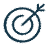 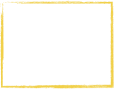 التقويم
الأهداف
استعمال التناسب
 في حل المسائل
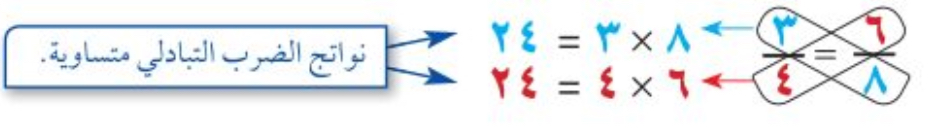 المفردات
النسب المتكافئة
 التناسب 
الضرب التبادلي 
 ثابت التناسب
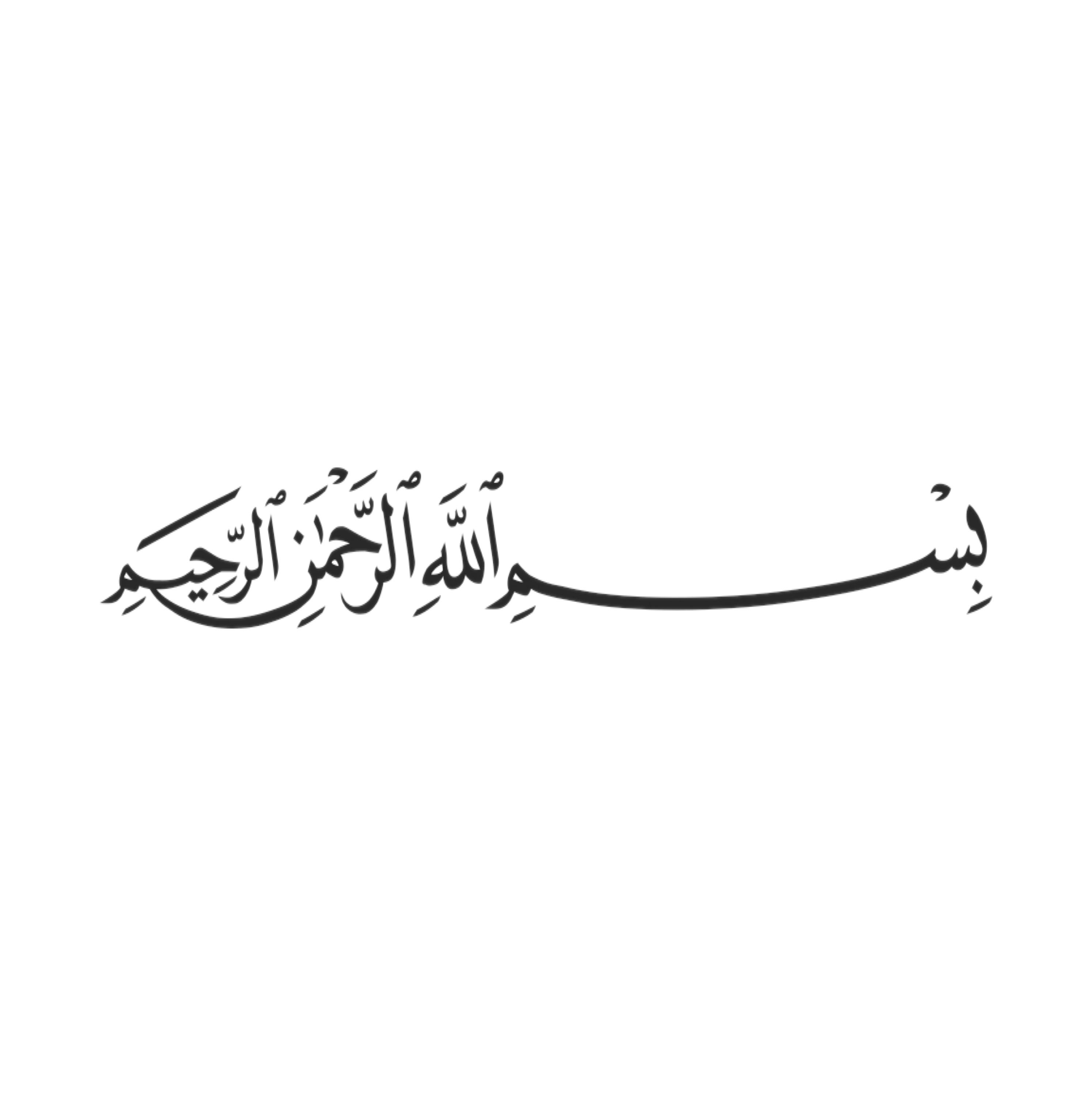 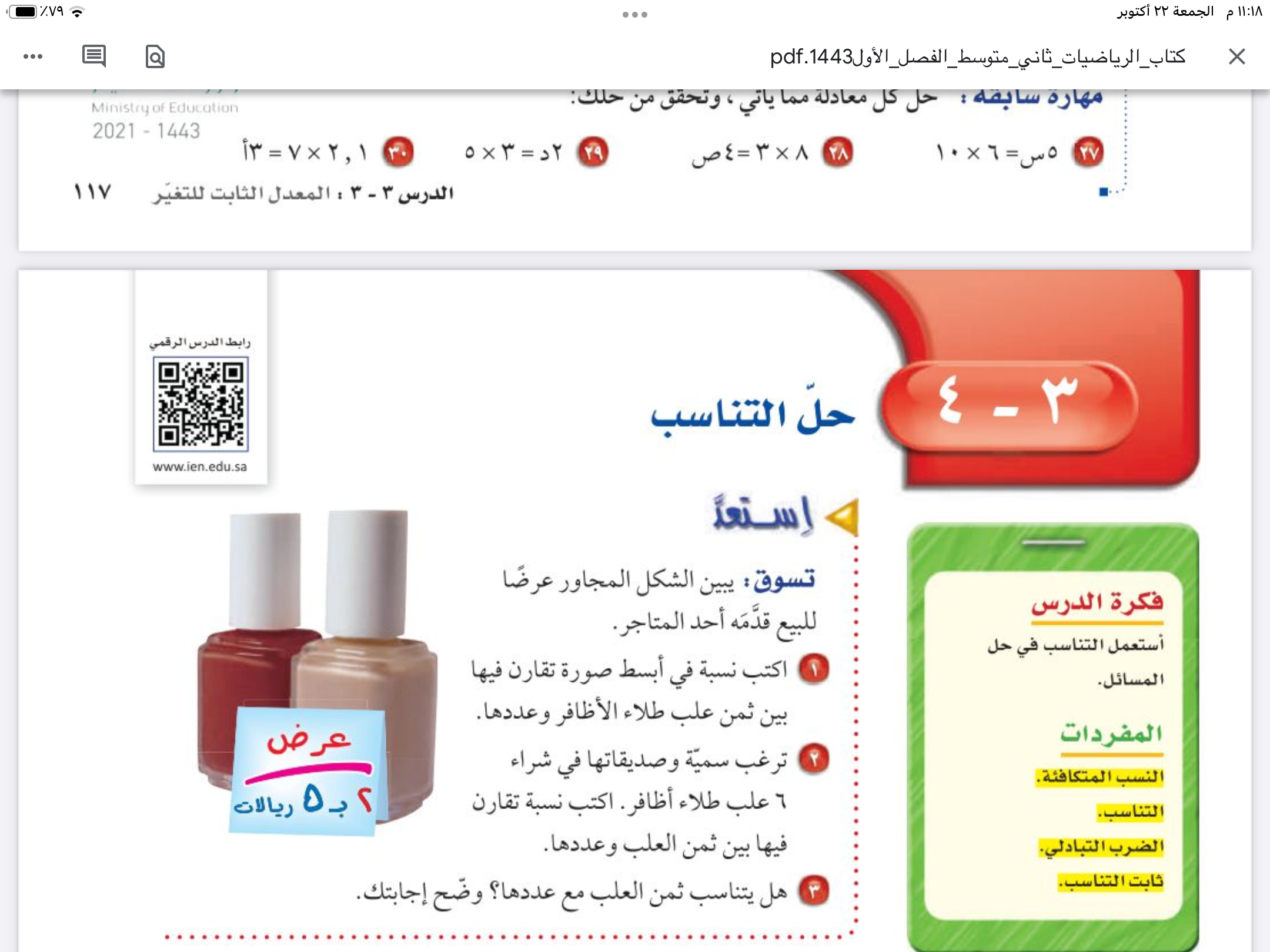 التركيز
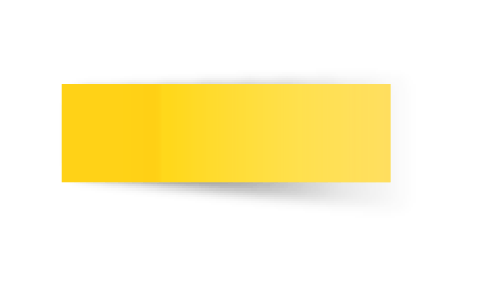 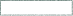 الضرب التبادلي
التاريخ
الفصل الثالث
التناسب والتشابه
صفحة
١١٩
التدريس
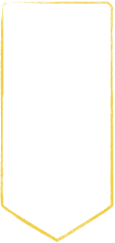 موضوع الدرس
التدريب
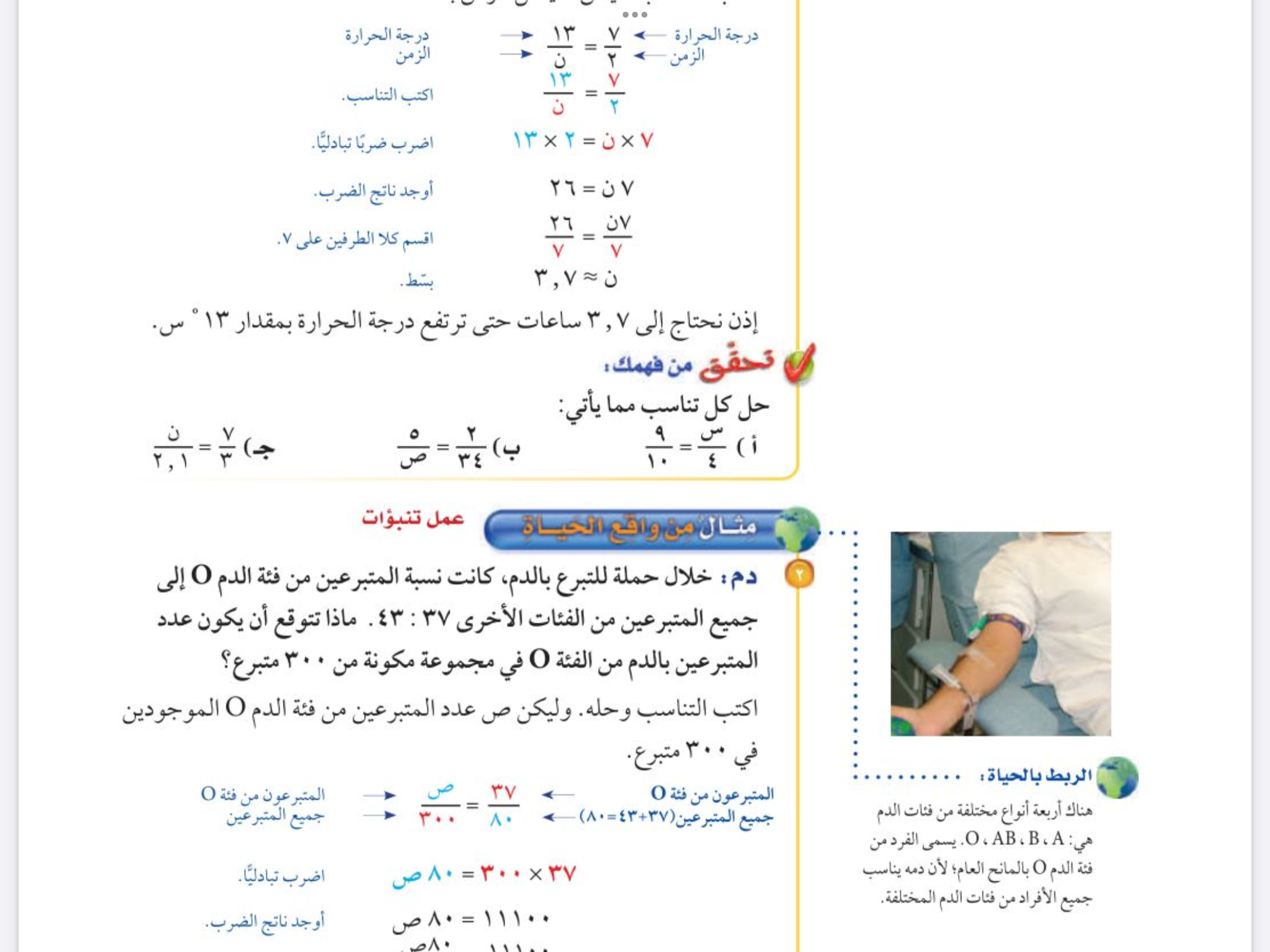 حل التناسب
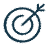 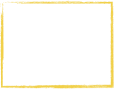 التقويم
الأهداف
استعمال التناسب
 في حل المسائل
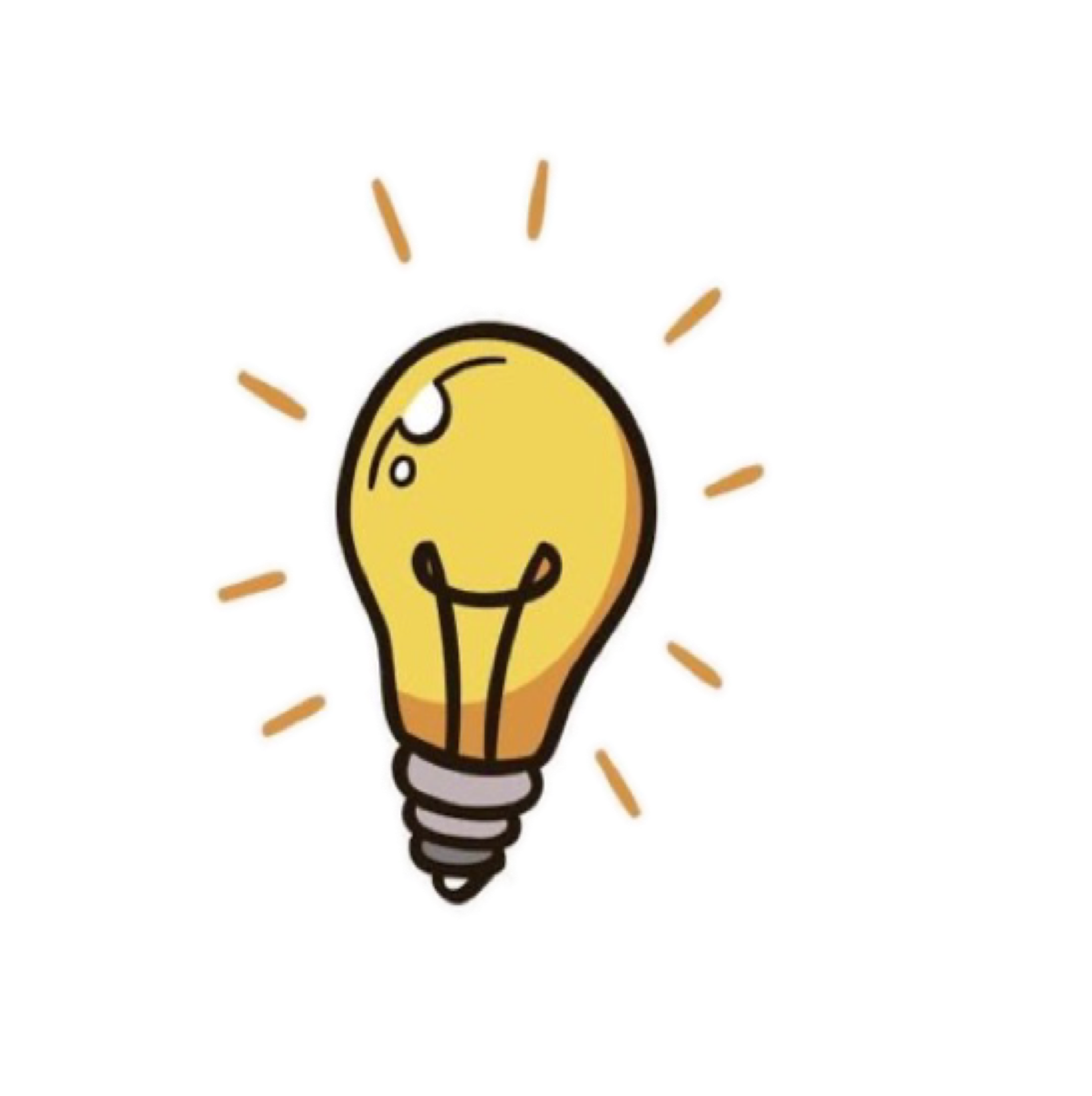 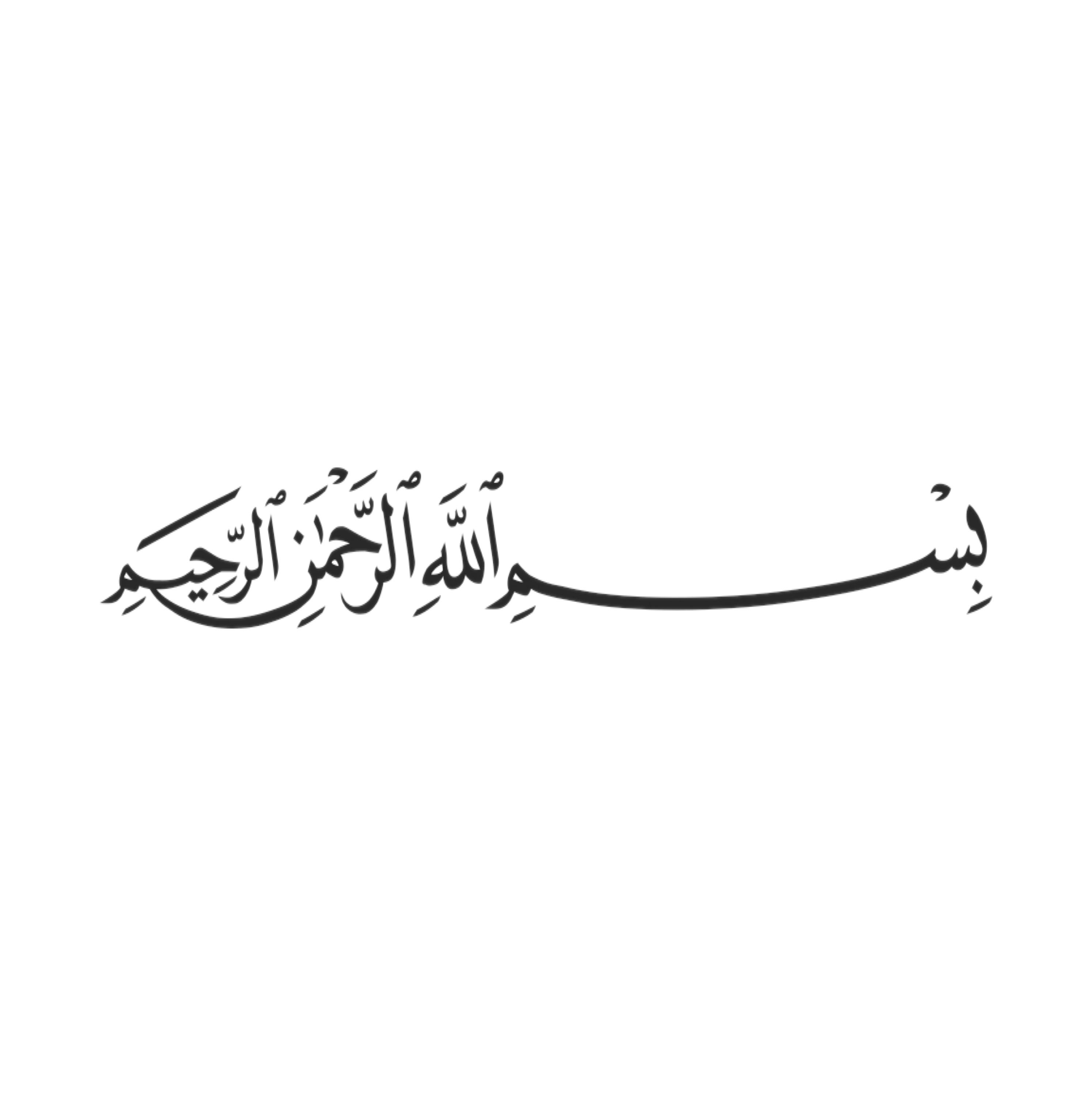 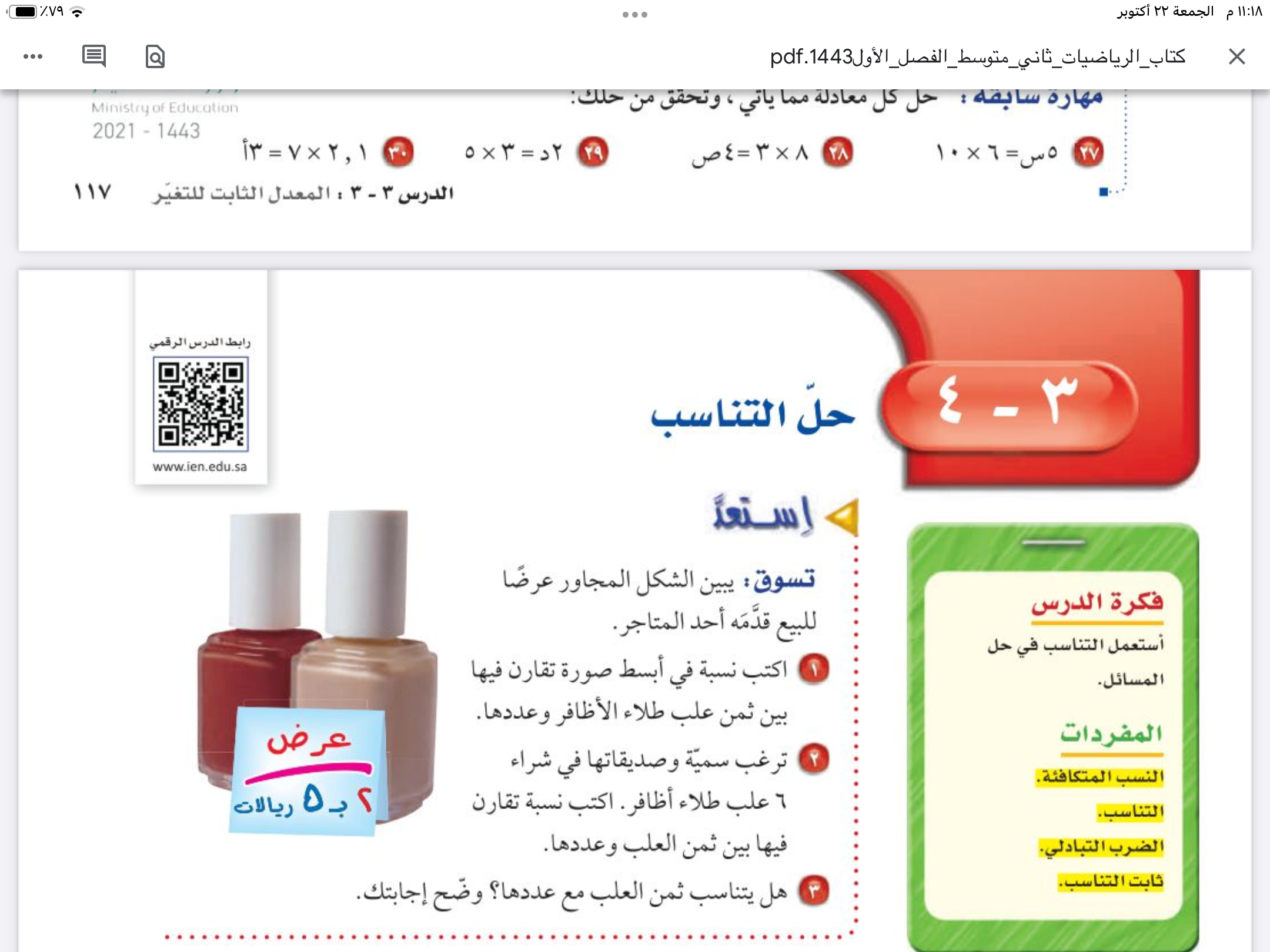 التركيز
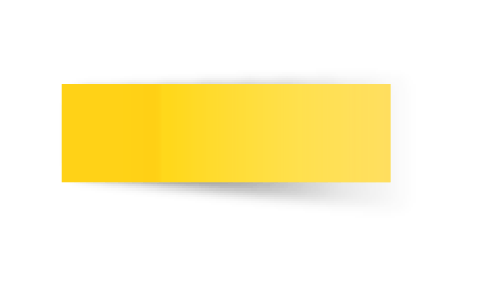 التاريخ
الفصل الثالث
التناسب والتشابه
صفحة
١٢٠
التدريس
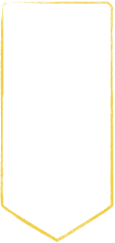 موضوع الدرس
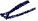 التدريب
حل التناسب
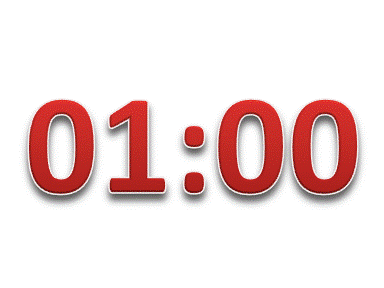 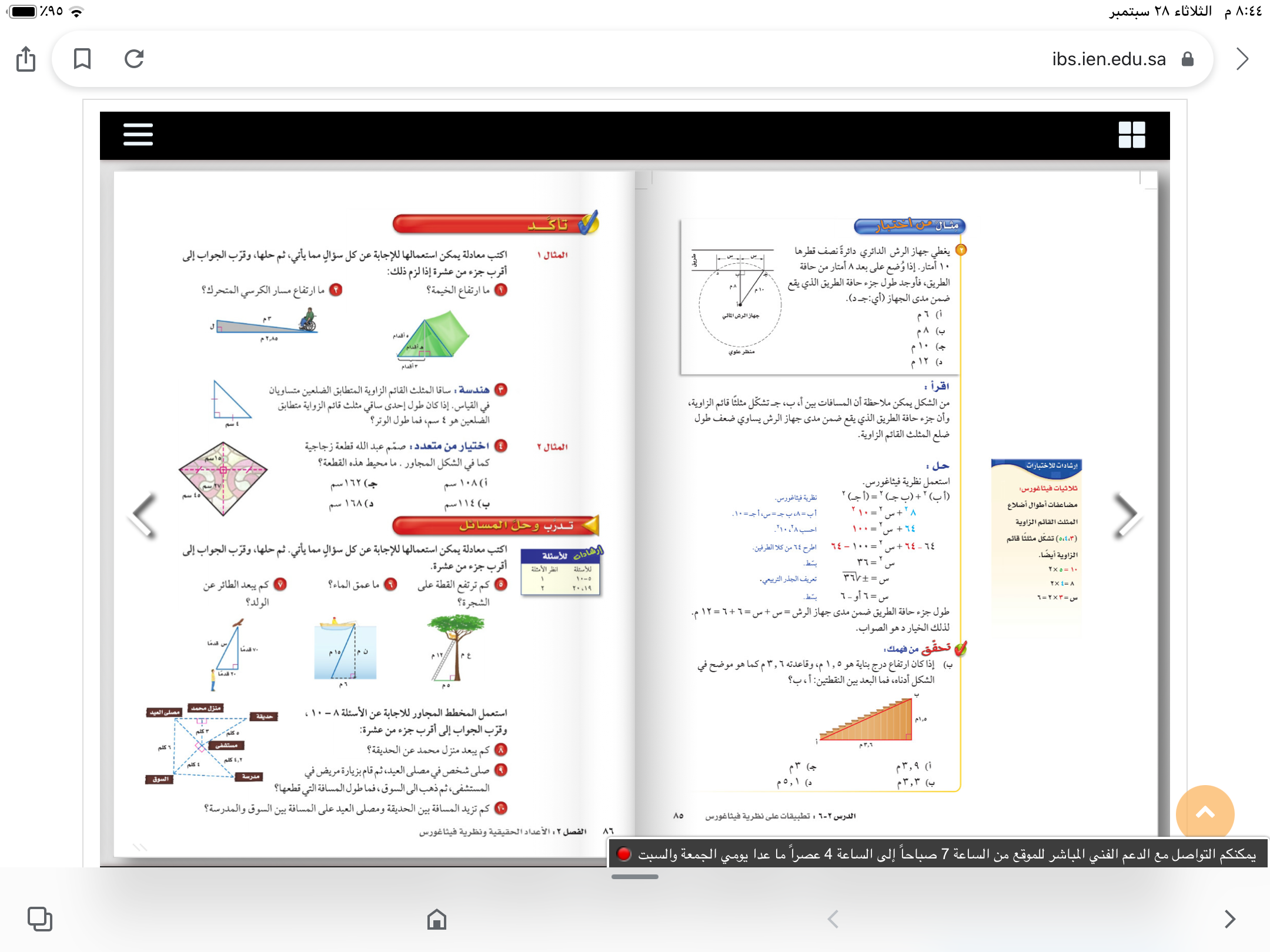 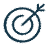 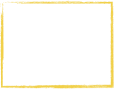 التقويم
الأهداف
استعمال التناسب
 في حل المسائل
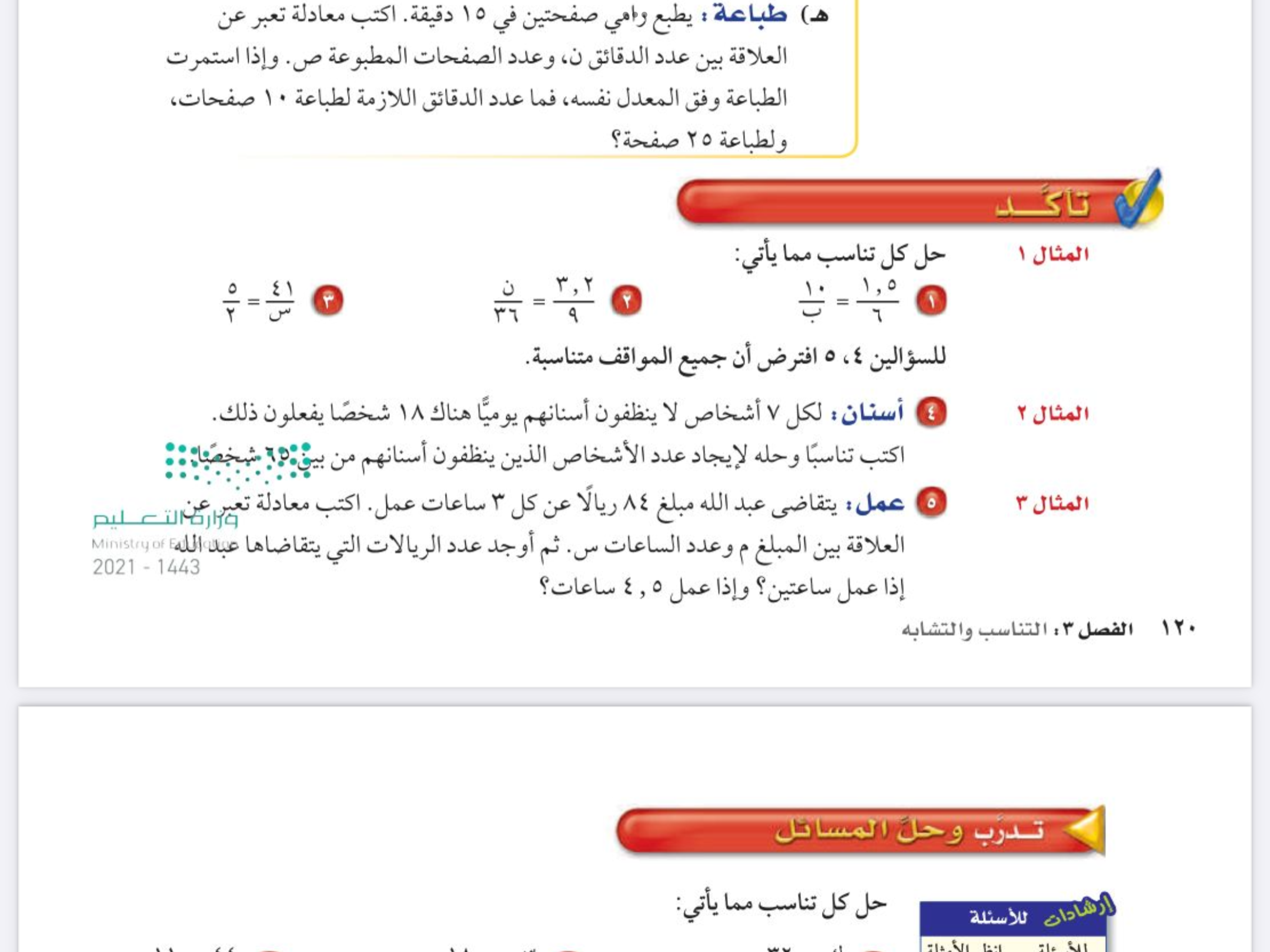 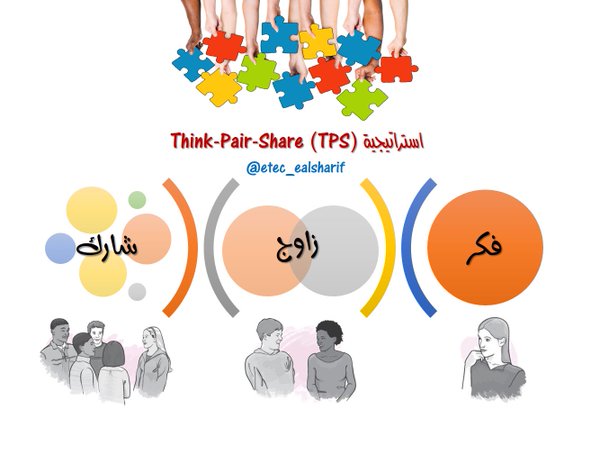 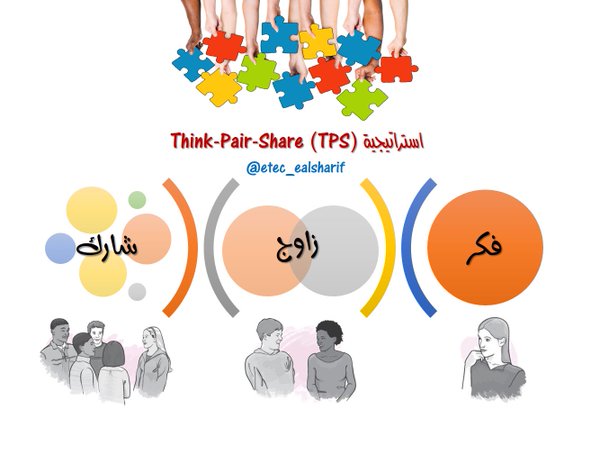 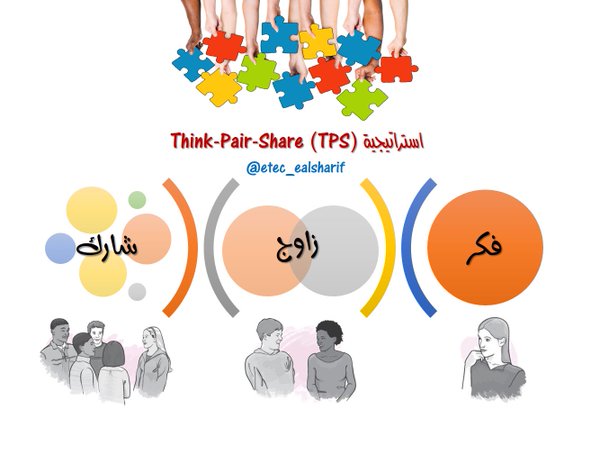 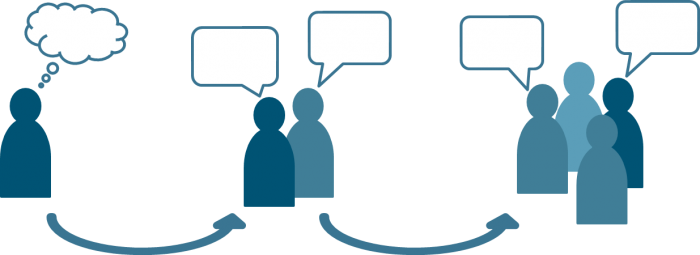 الاختيار العشوائي
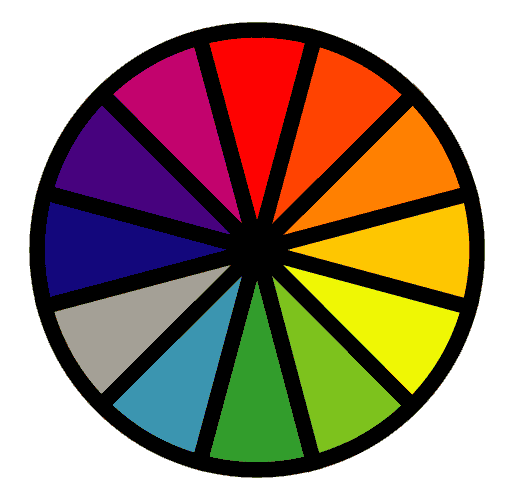 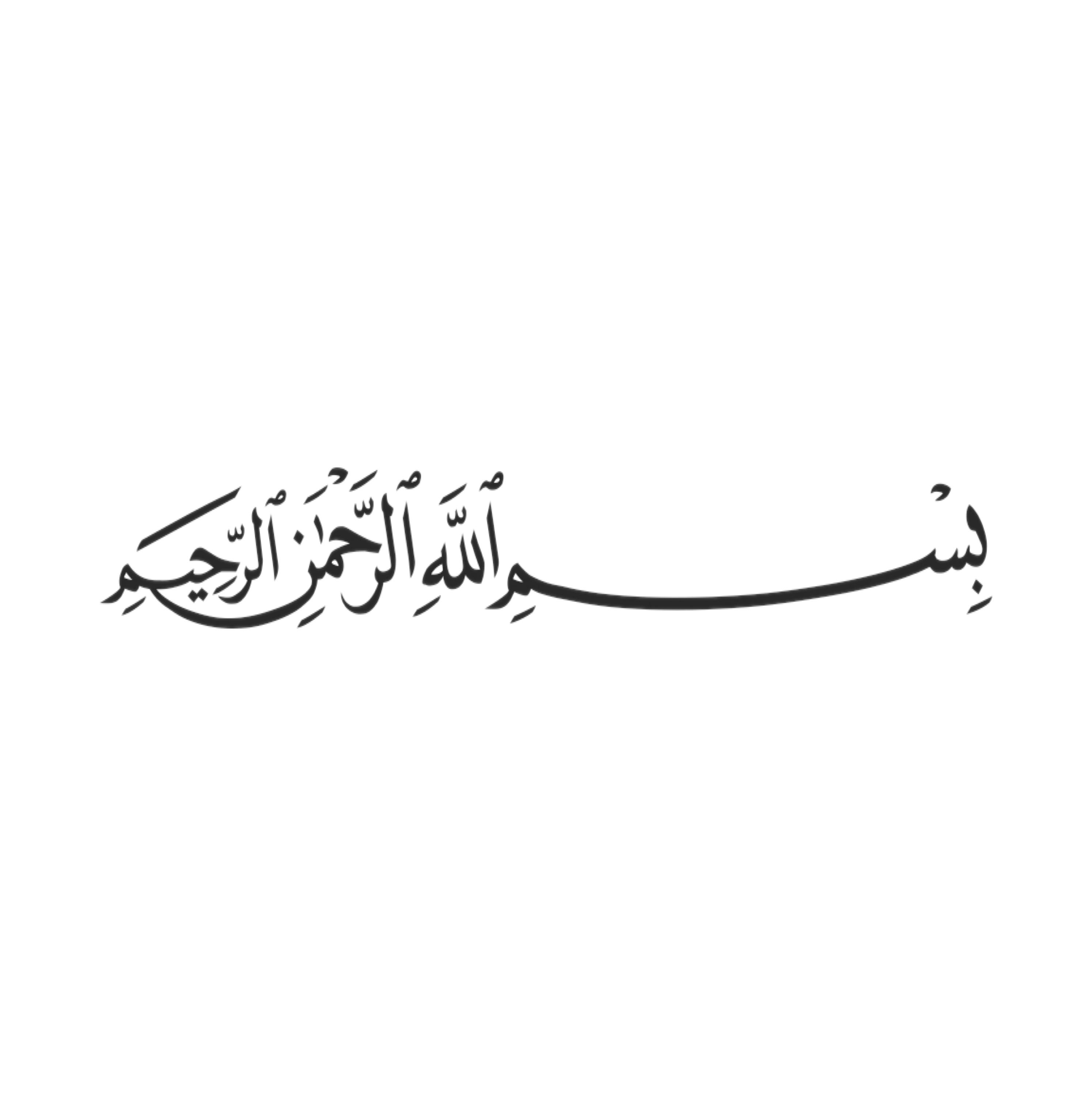 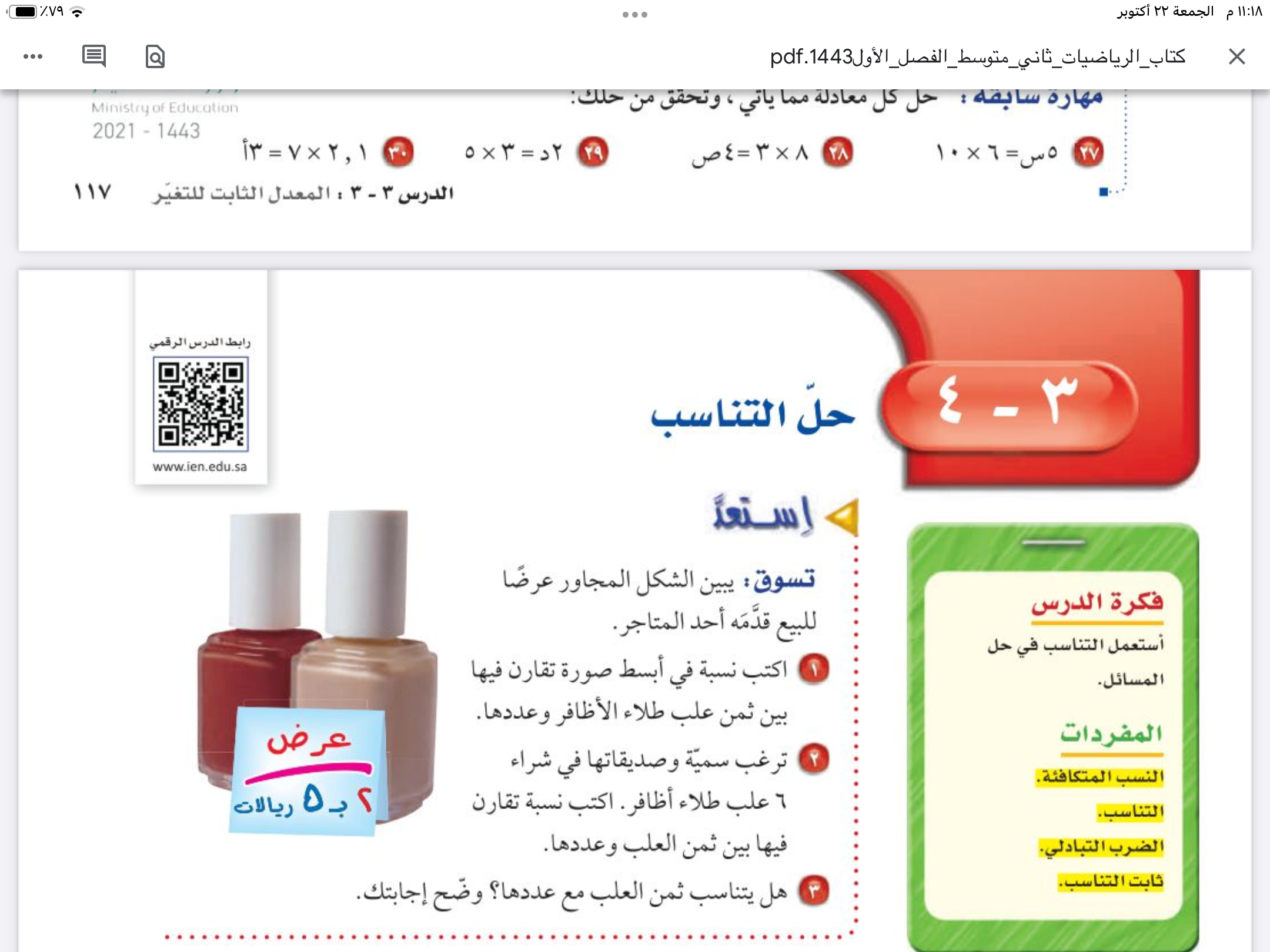 التركيز
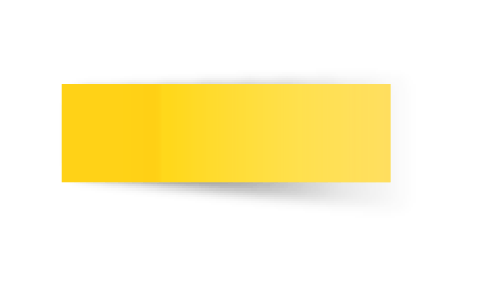 التاريخ
الفصل الثالث
التناسب والتشابه
صفحة
١١٩
التدريس
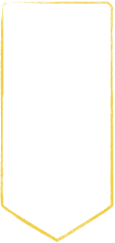 موضوع الدرس
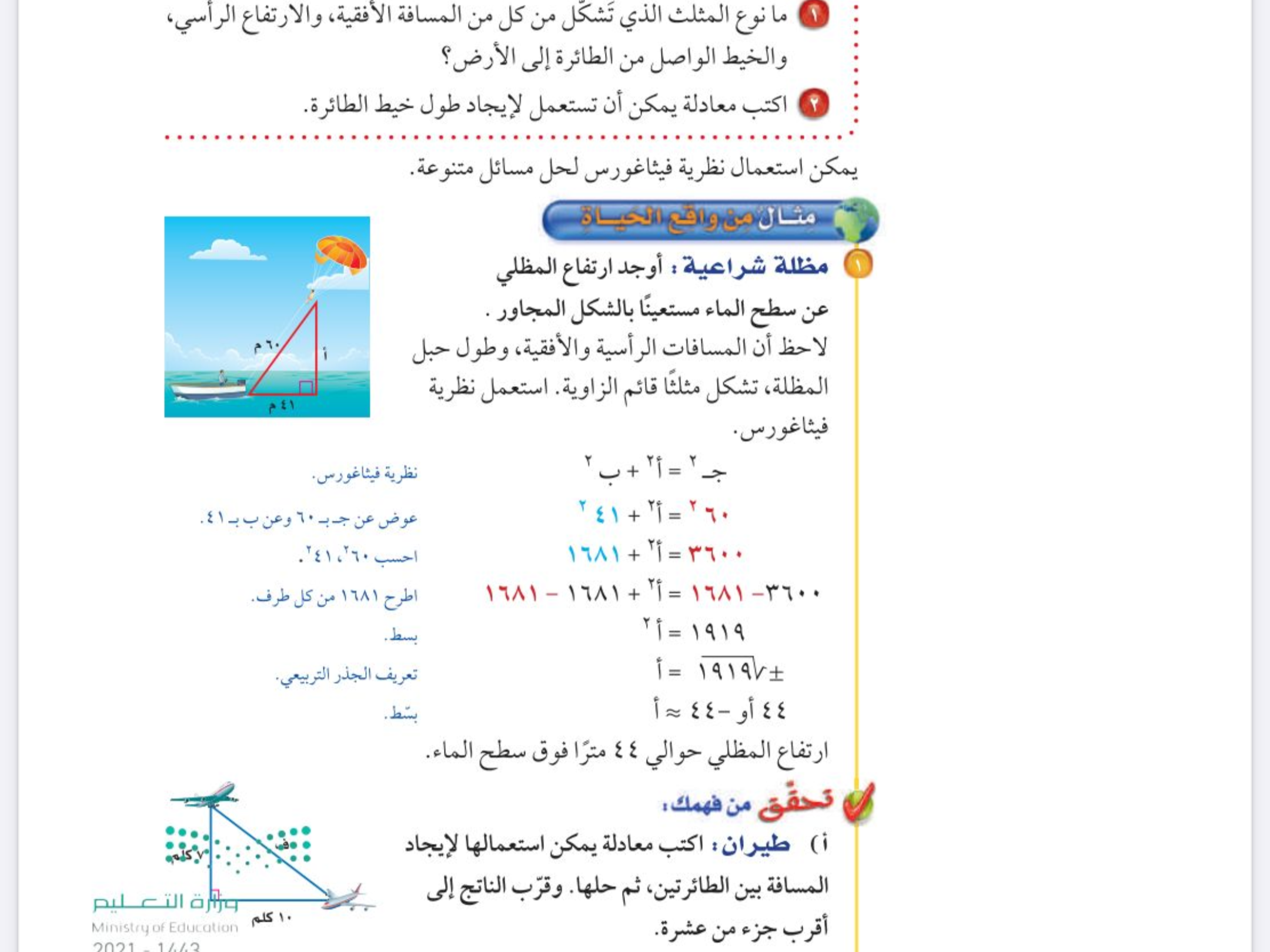 التدريب
حل التناسب
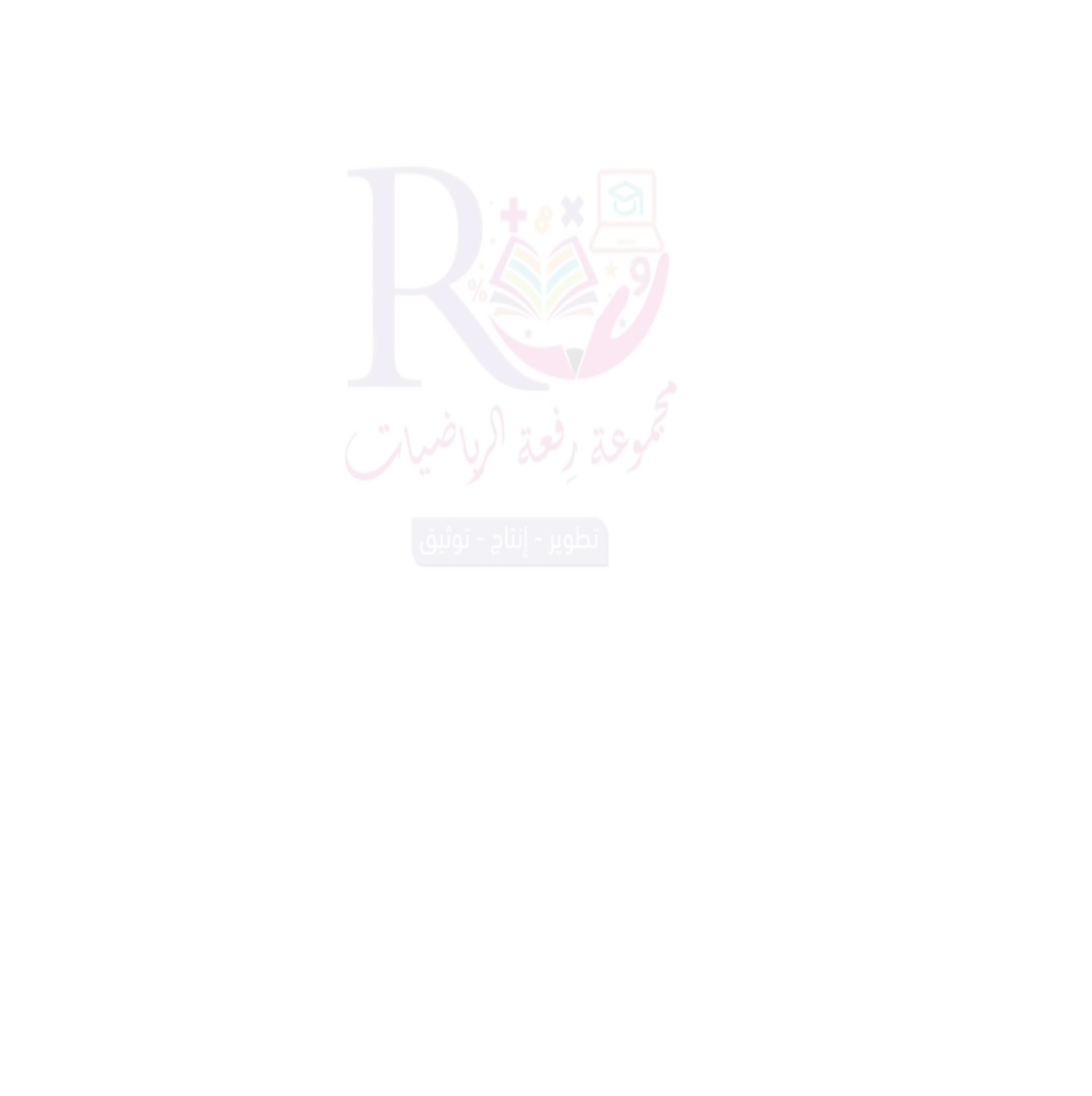 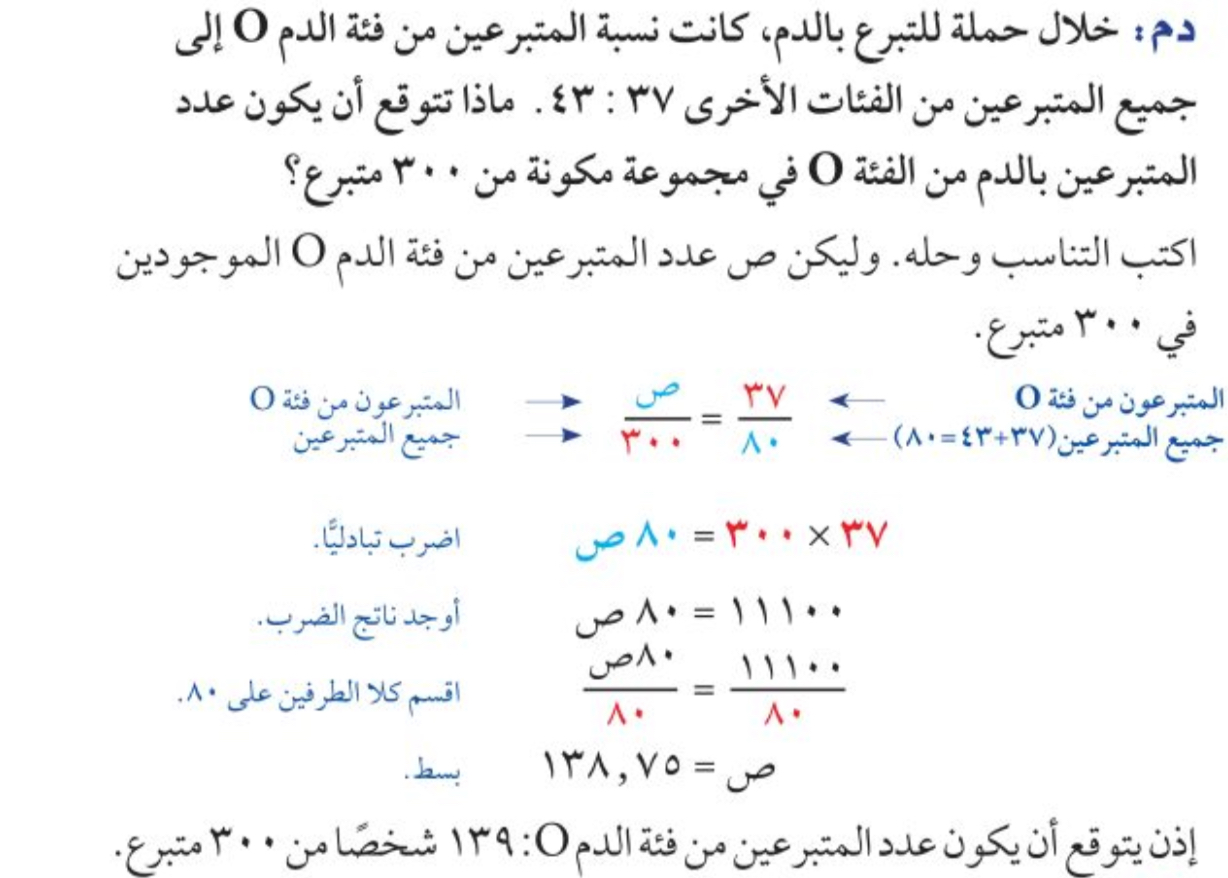 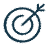 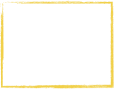 التقويم
الأهداف
استعمال التناسب
 في حل المسائل
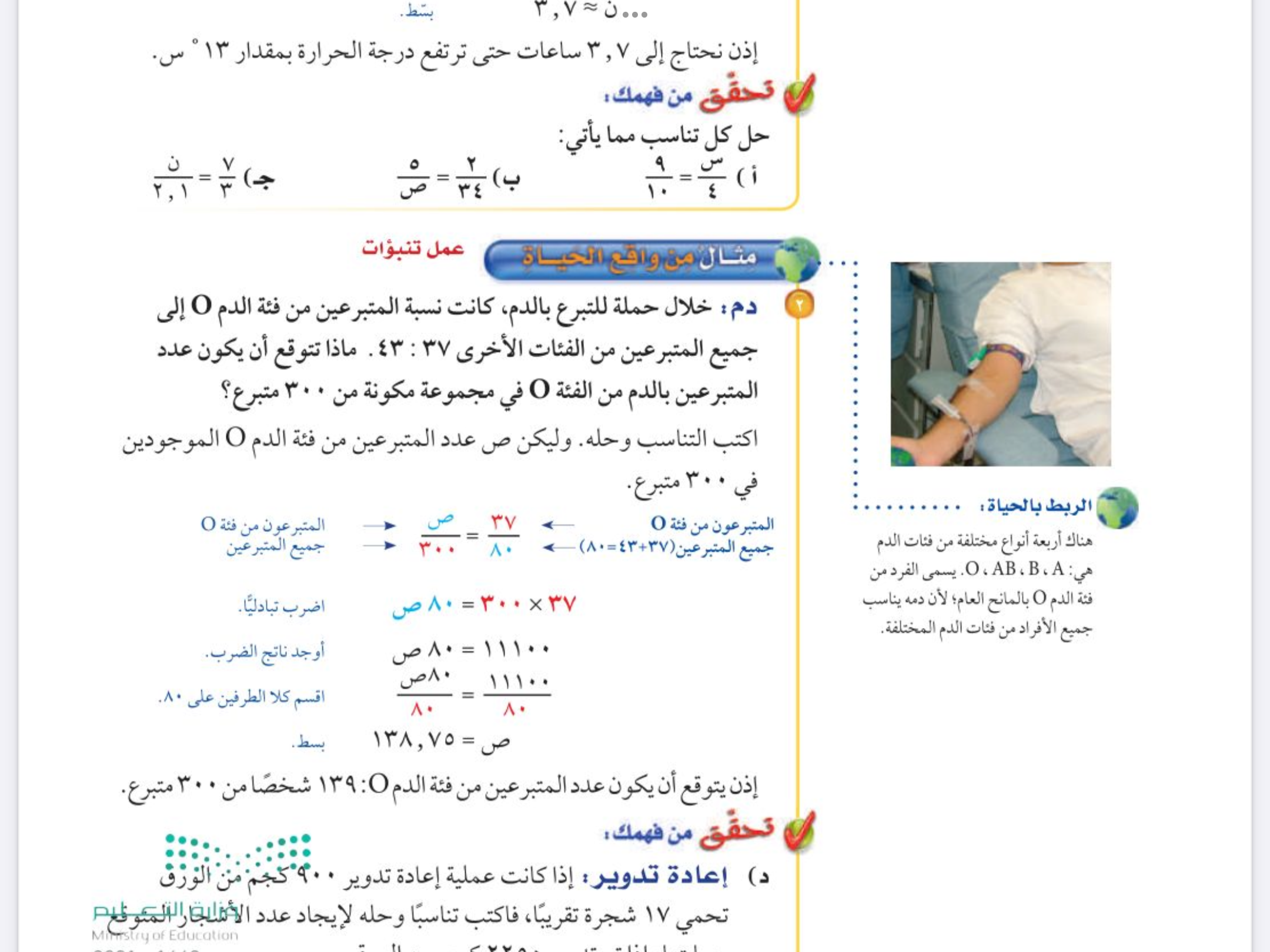 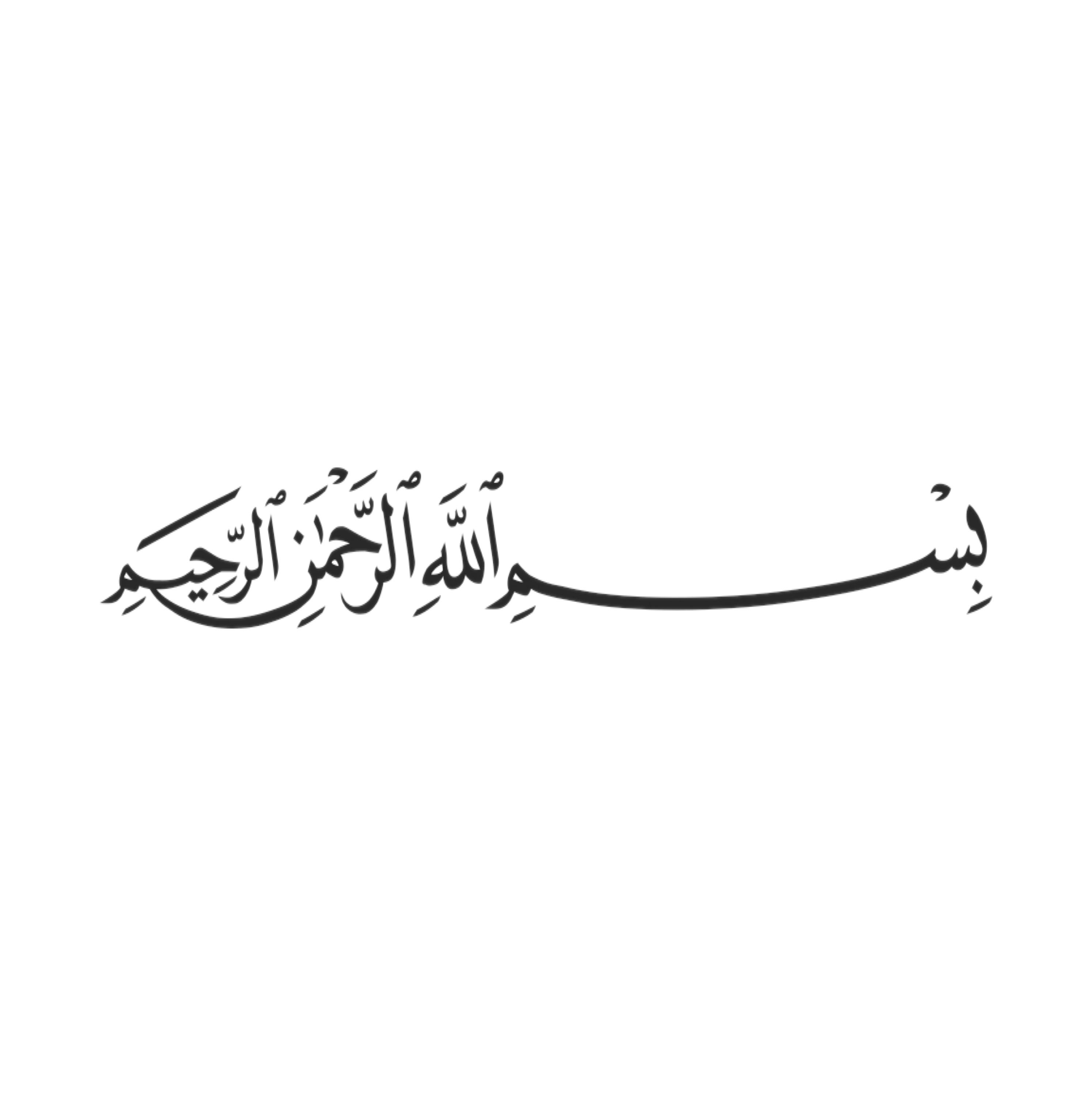 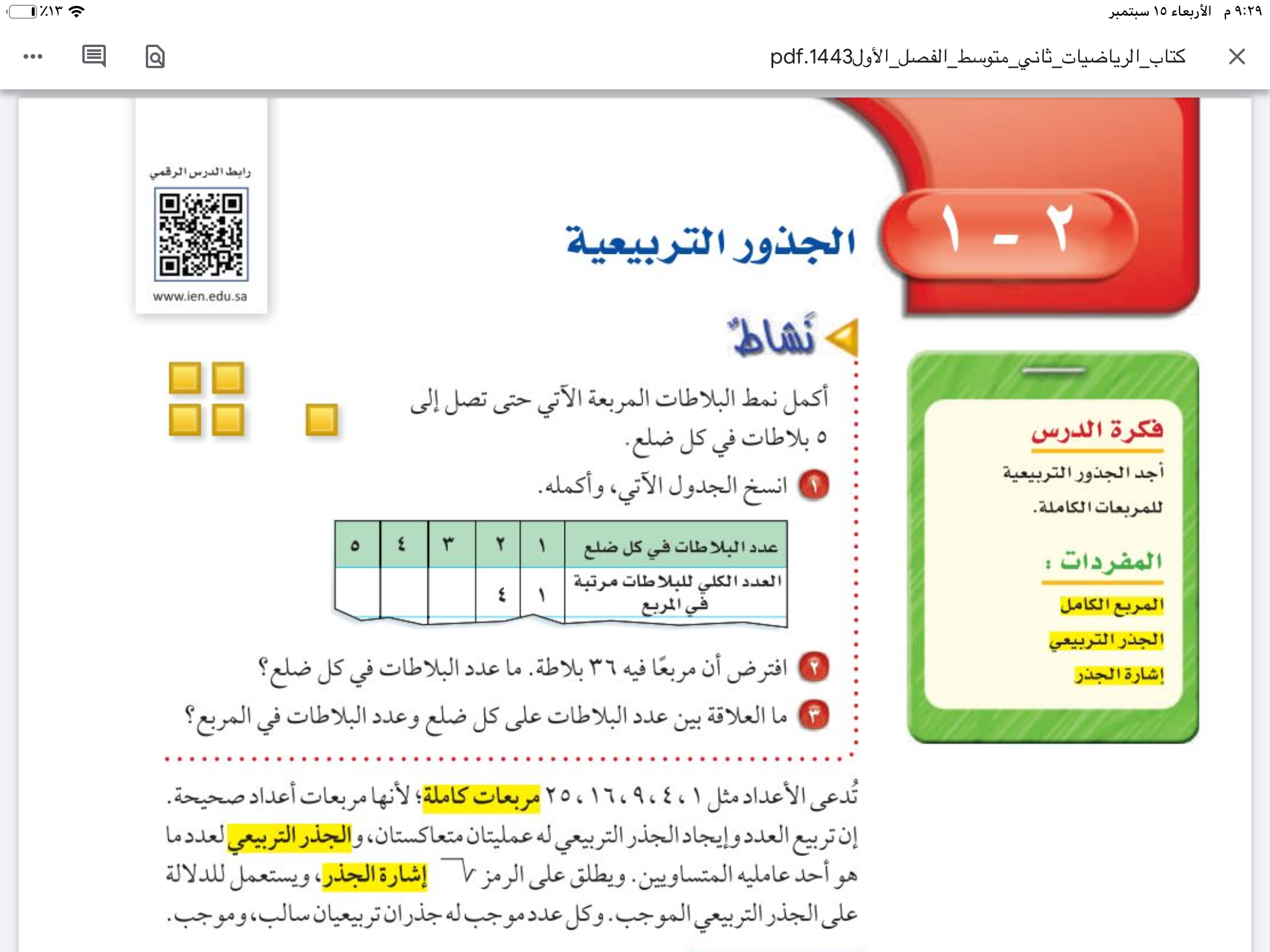 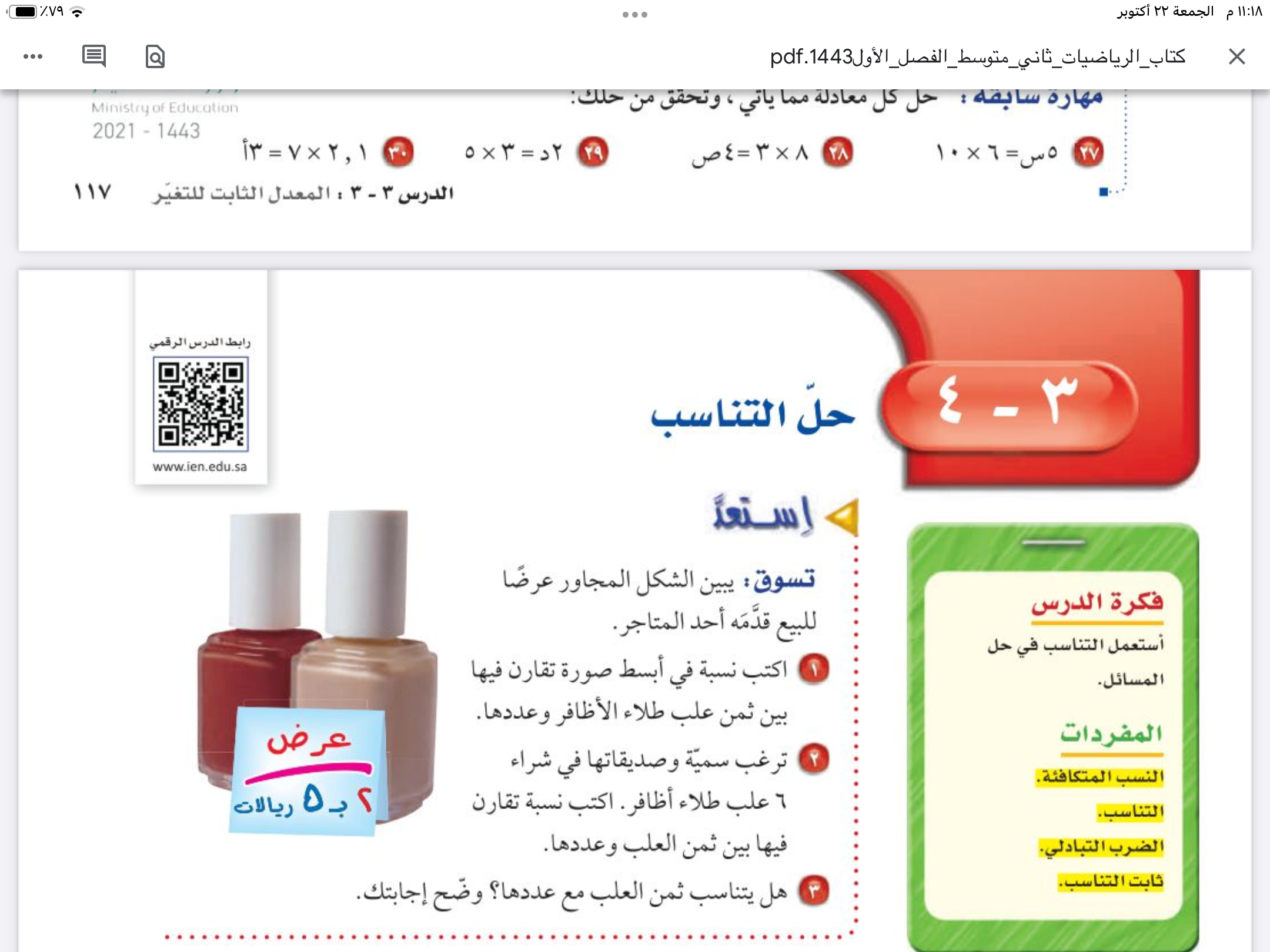 التركيز
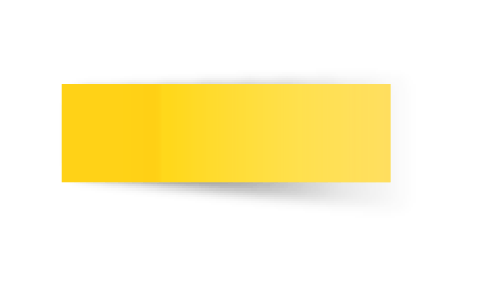 مهارة تفكير عليا
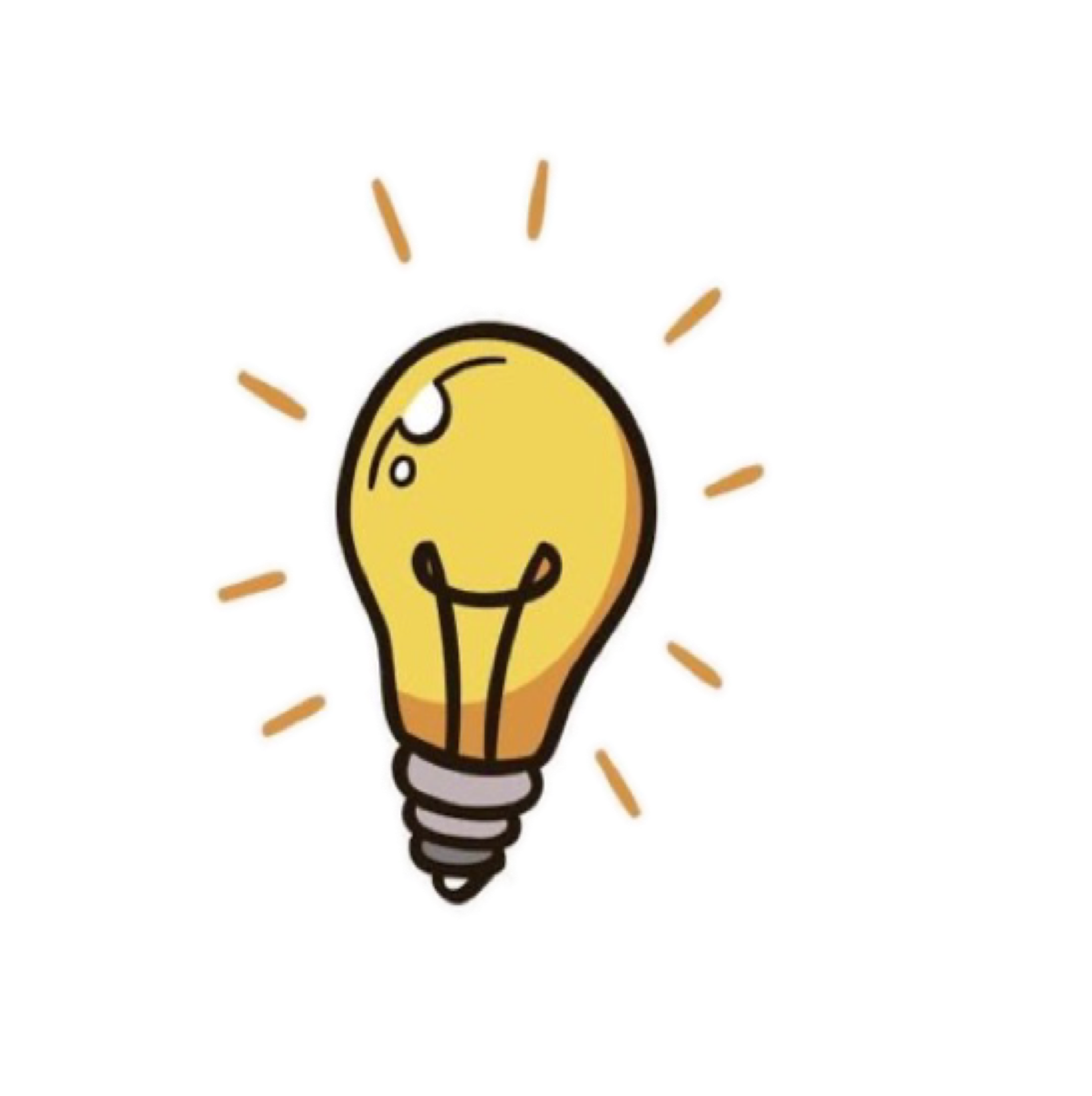 التاريخ
الفصل الثالث
التناسب والتشابه
صفحة
١٢١
التدريس
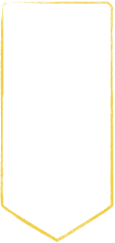 موضوع الدرس
التدريب
حل التناسب
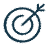 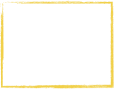 التقويم
الأهداف
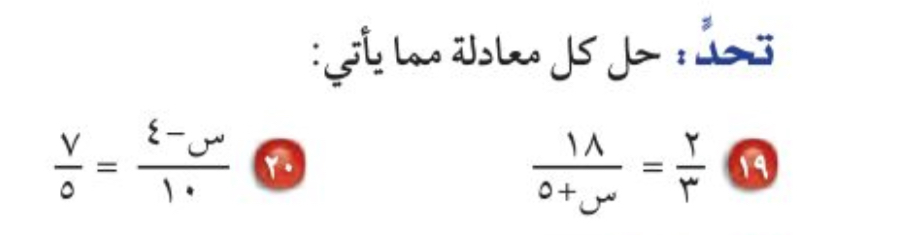 استعمال التناسب
 في حل المسائل
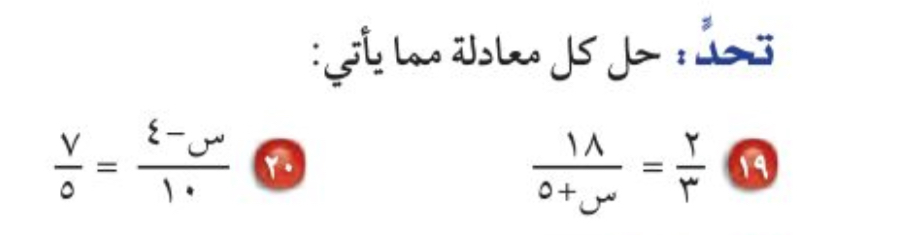 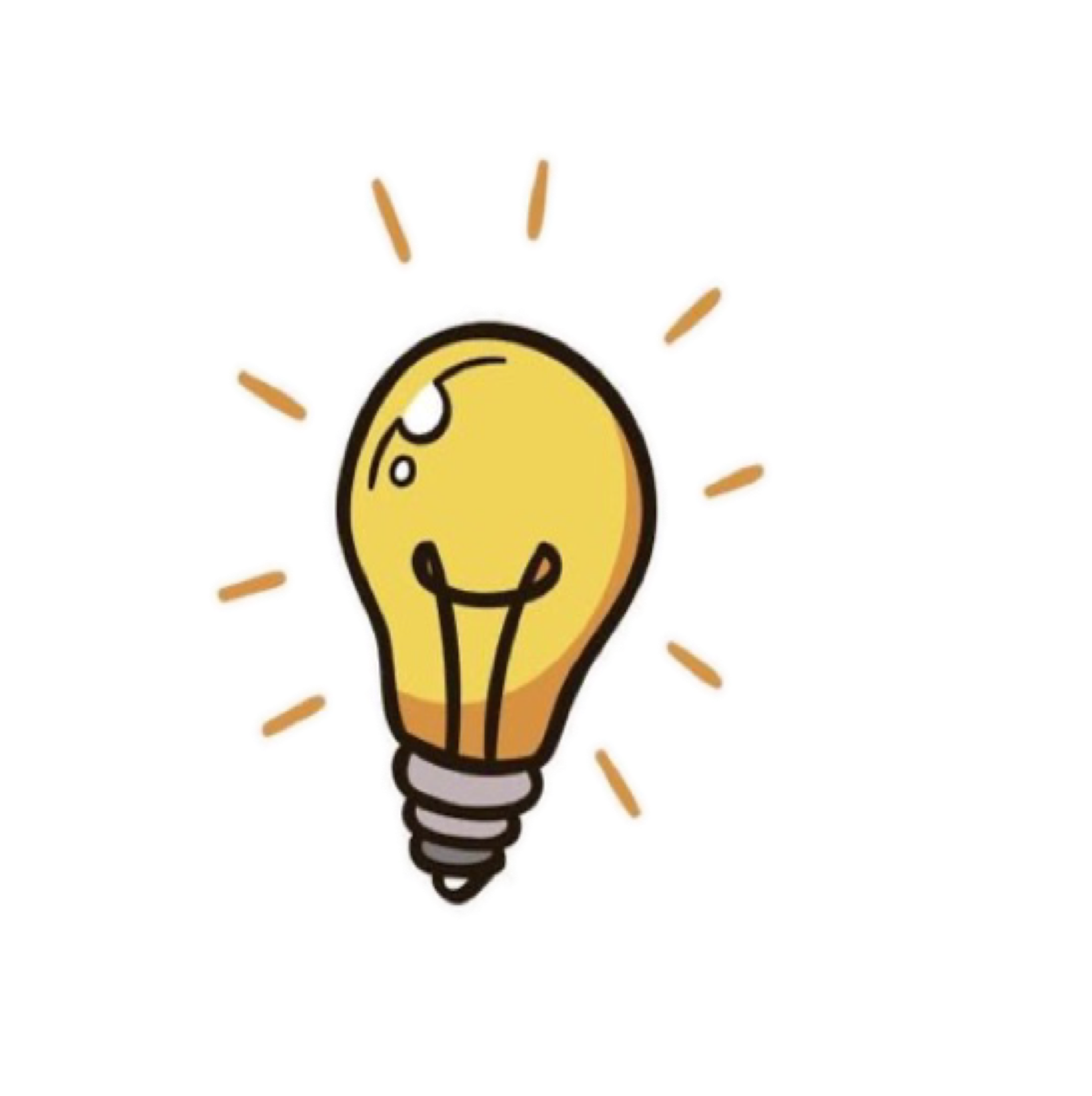 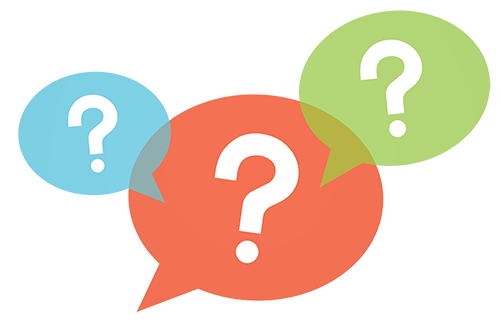 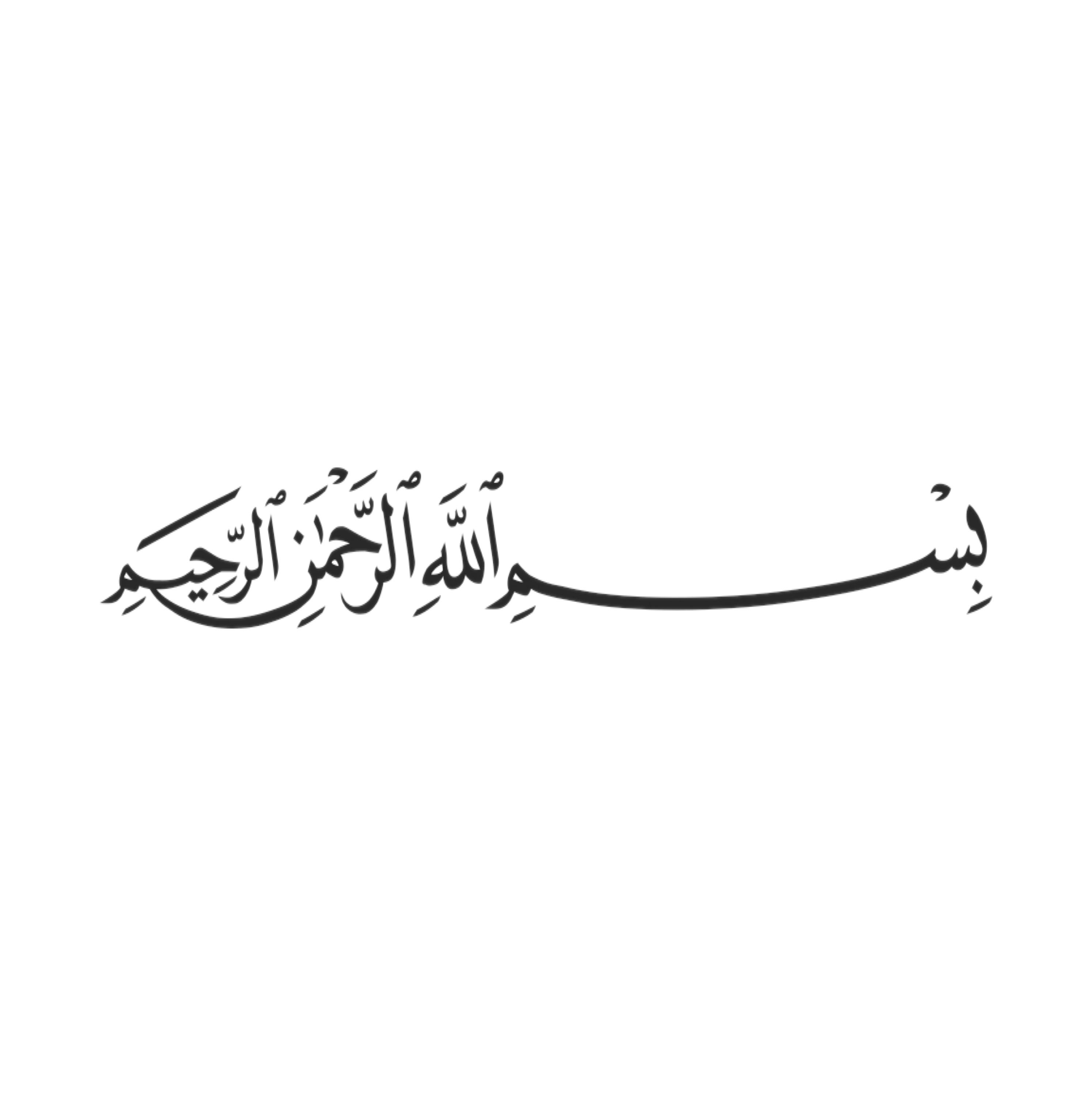 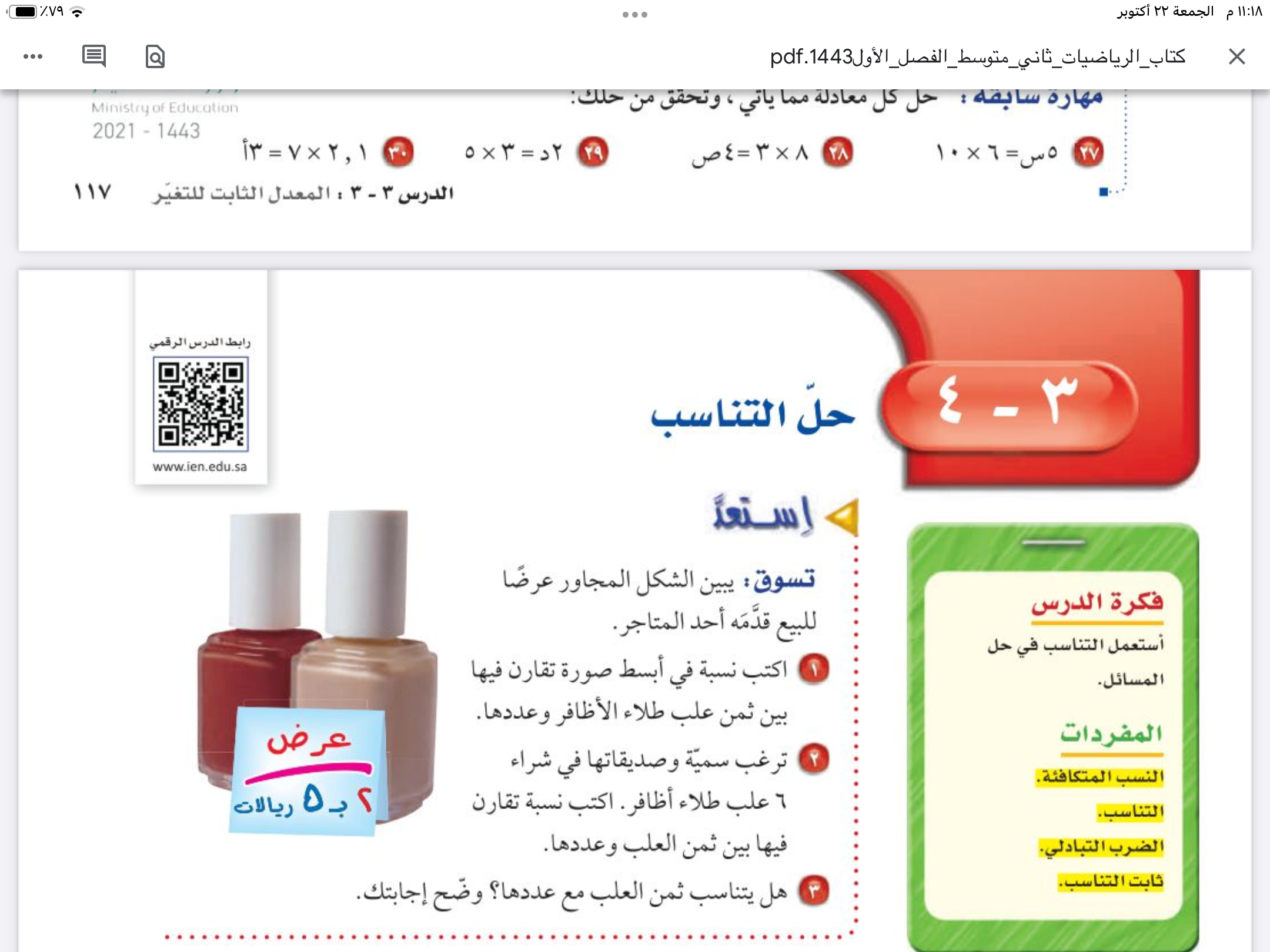 التركيز
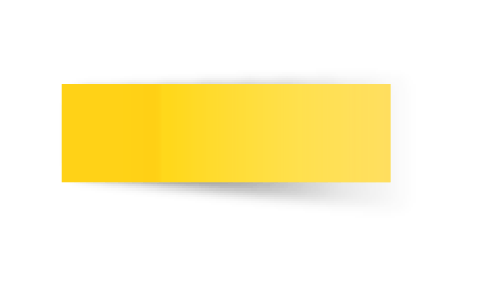 التاريخ
الفصل الثالث
التناسب والتشابه
صفحة
١٢١
التدريس
موضوع الدرس
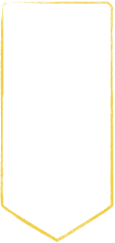 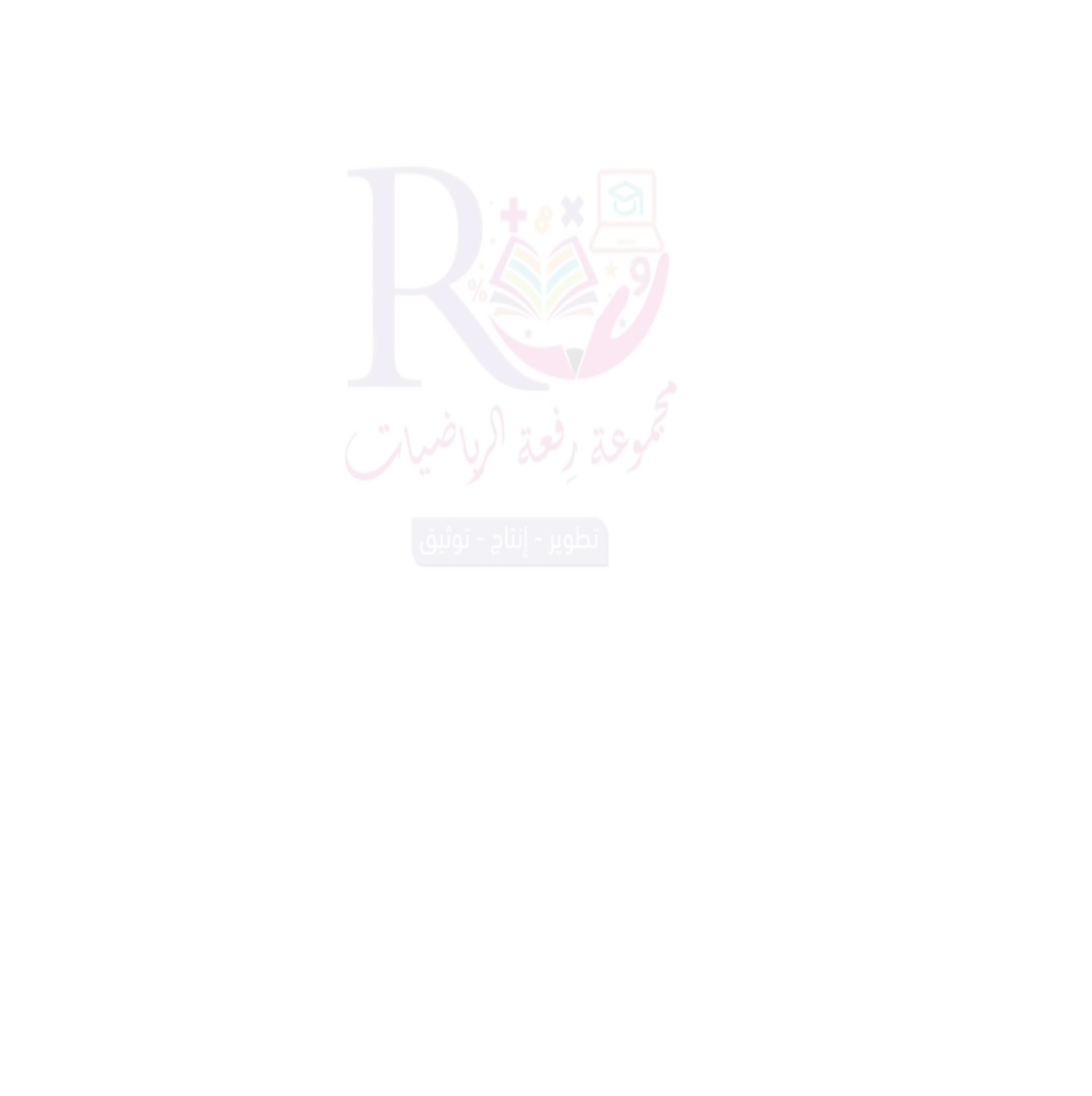 التدريب
حل التناسب
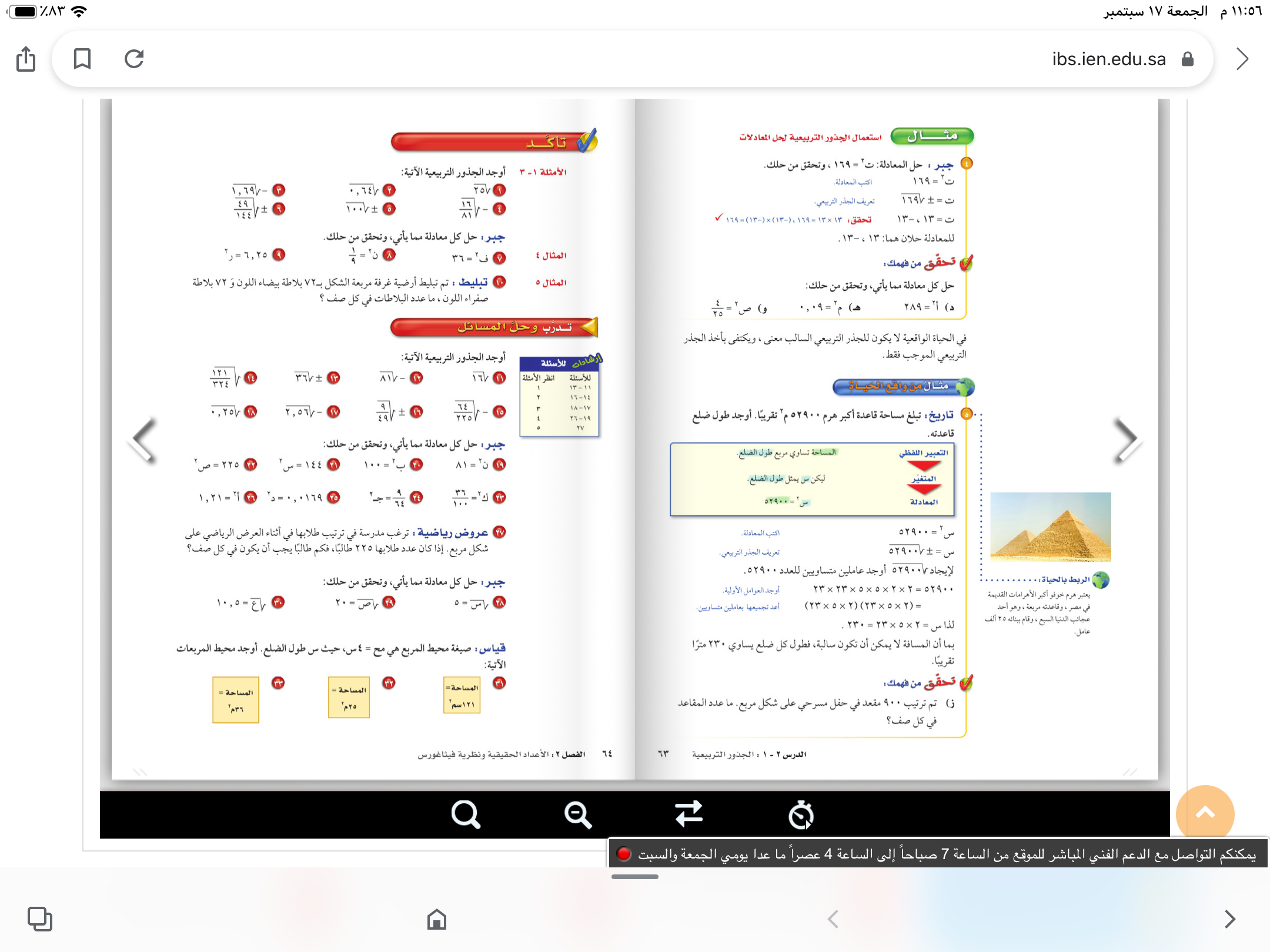 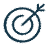 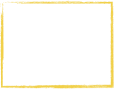 التقويم
الأهداف
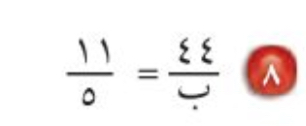 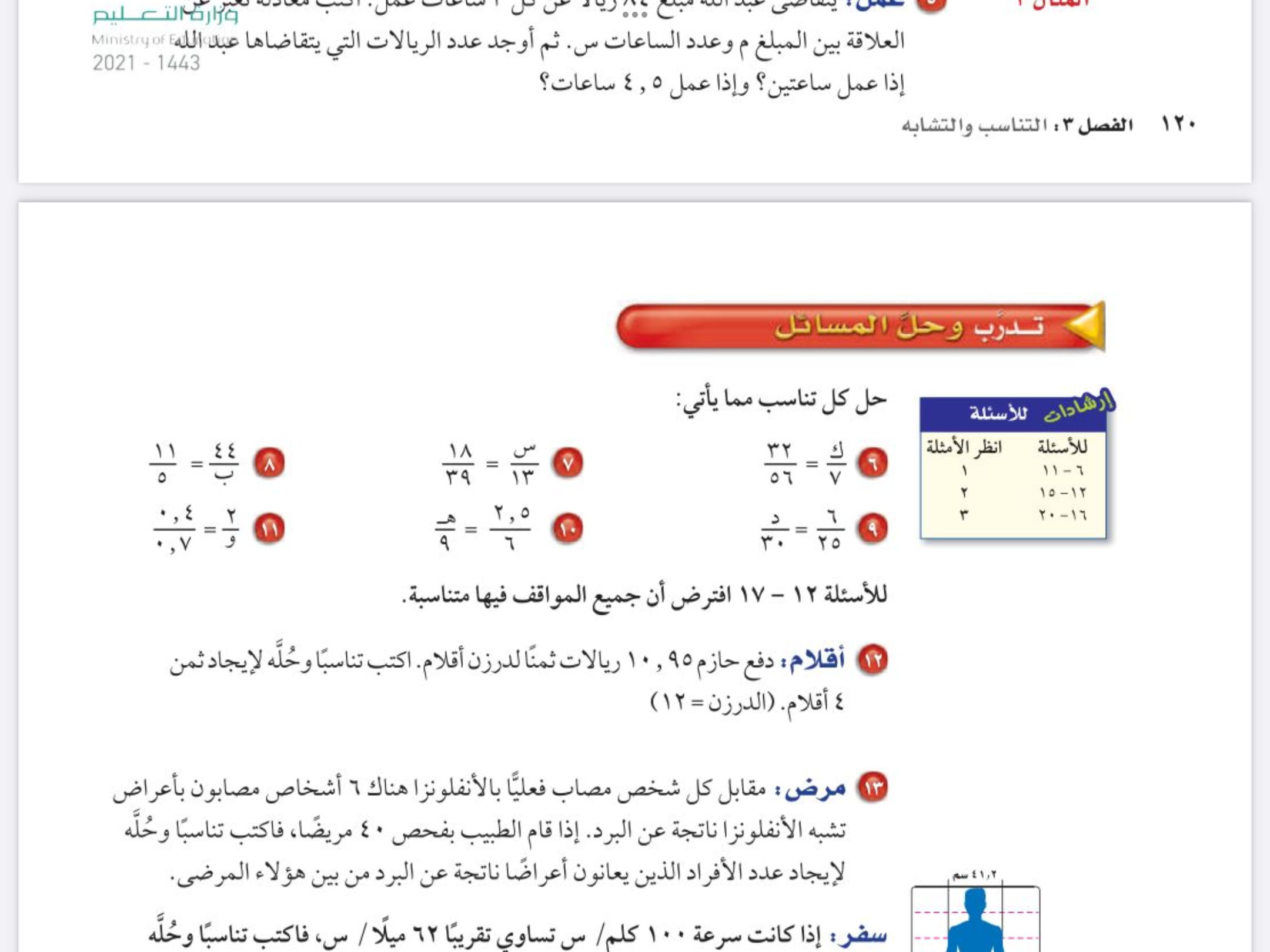 استعمال التناسب
 في حل المسائل
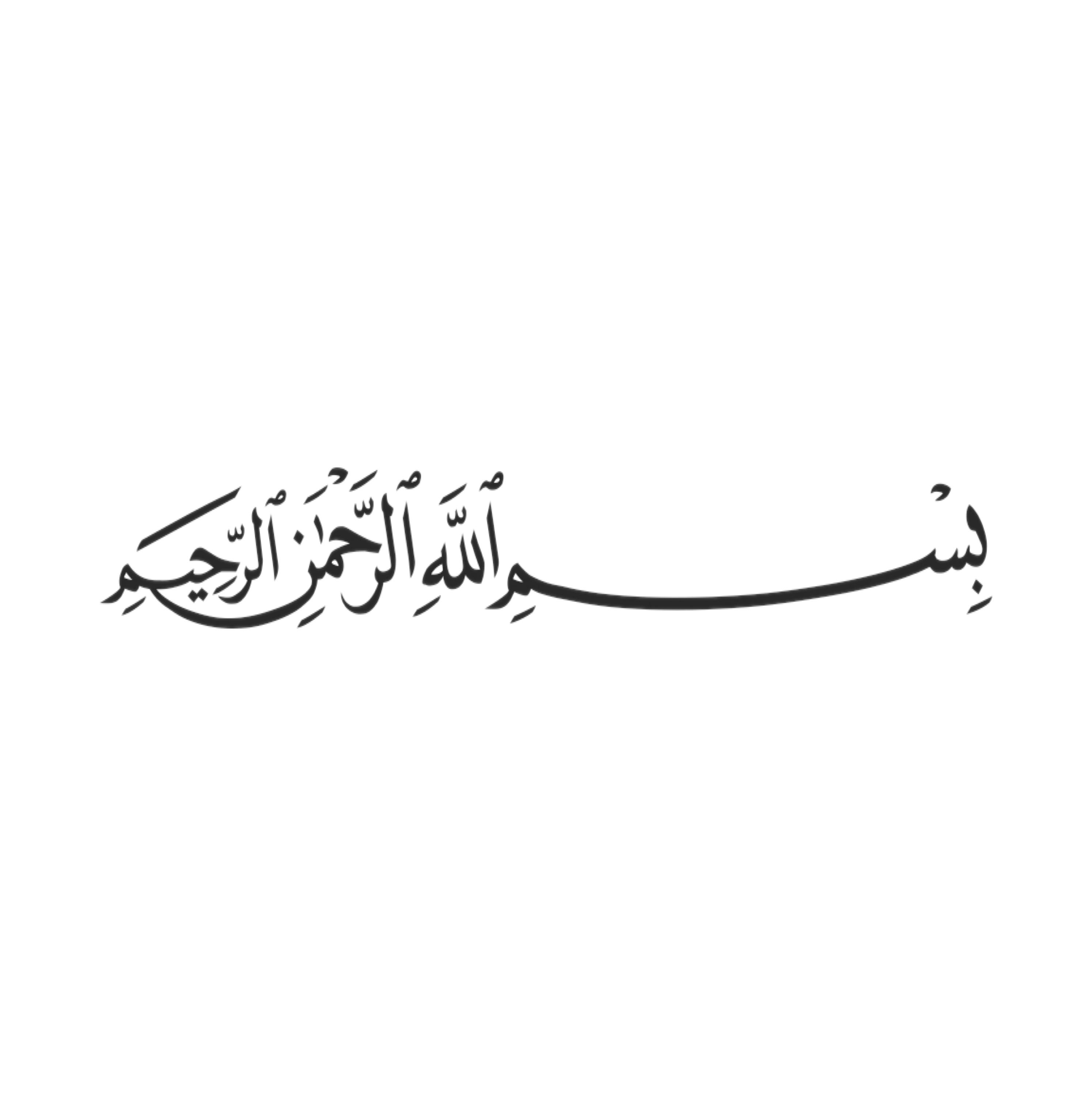 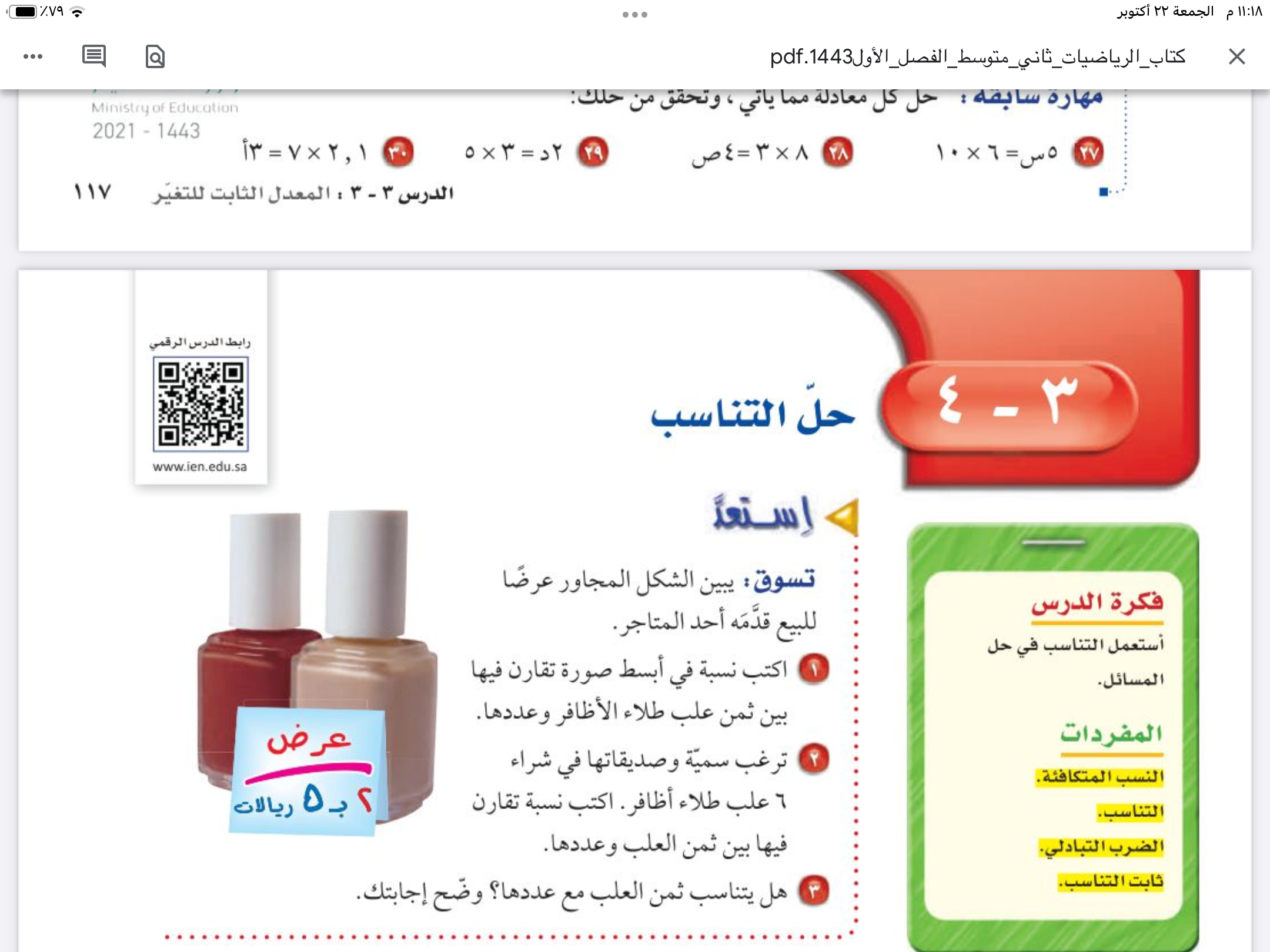 التركيز
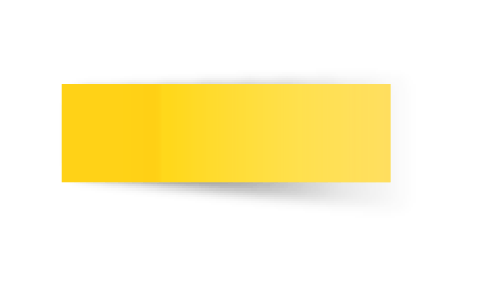 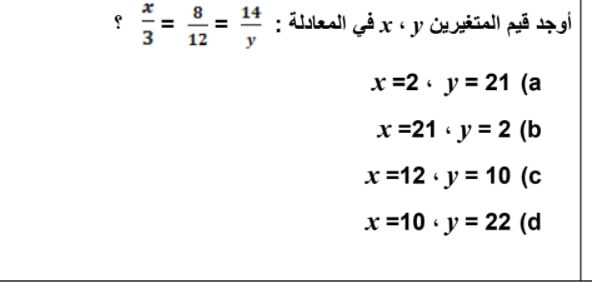 س
٨
١٤
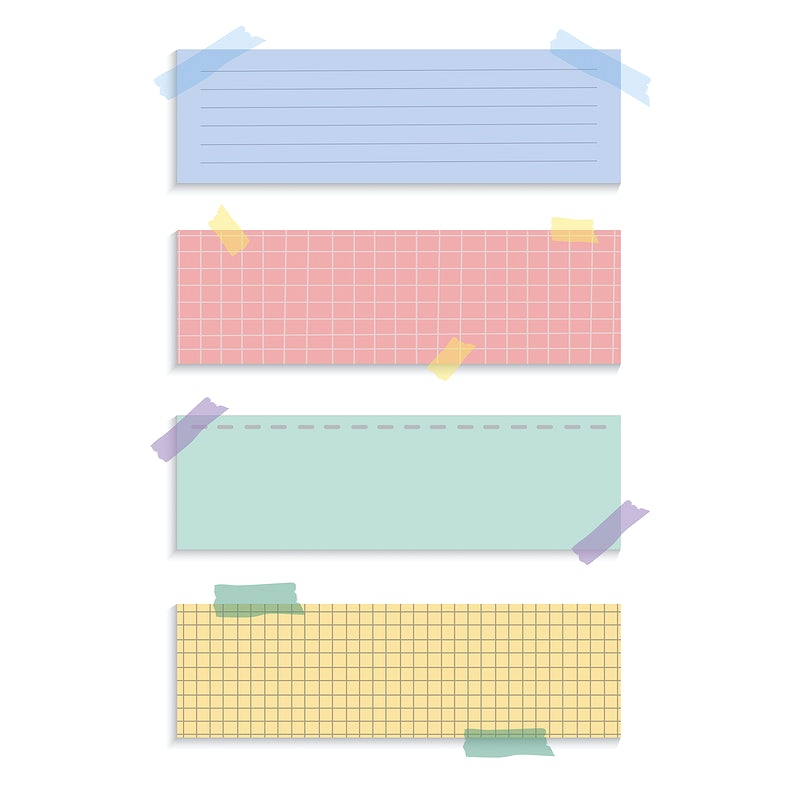 ص
س
ص
التاريخ
٣
١٢
الفصل الثالث
التناسب والتشابه
صفحة
١٢١
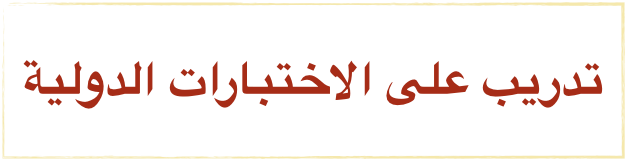 التدريس
ص
٢١
٢
أ) س
موضوع الدرس
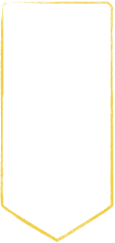 التدريب
حل التناسب
ص
٢
ب)س
٢١
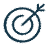 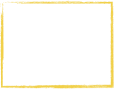 ص
ج) س
التقويم
١٠
١٢
الأهداف
استعمال التناسب
 في حل المسائل
قادرون ووطننا يستحق
ص
د)س
٢٢
١٠
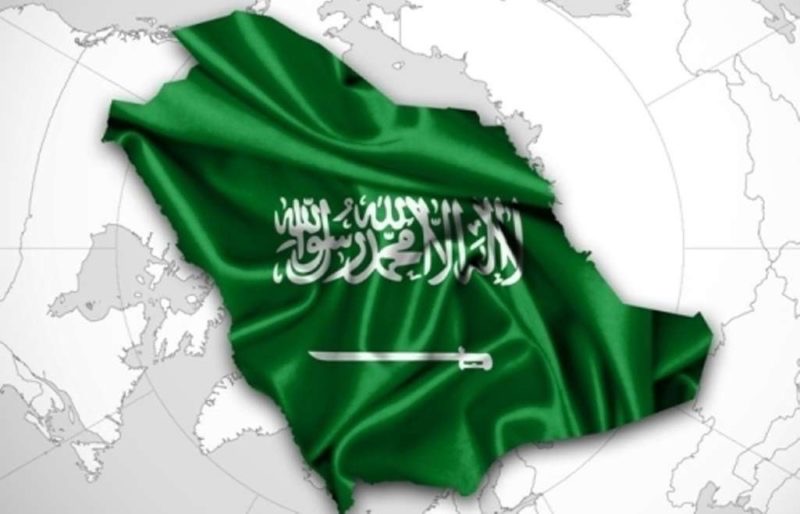 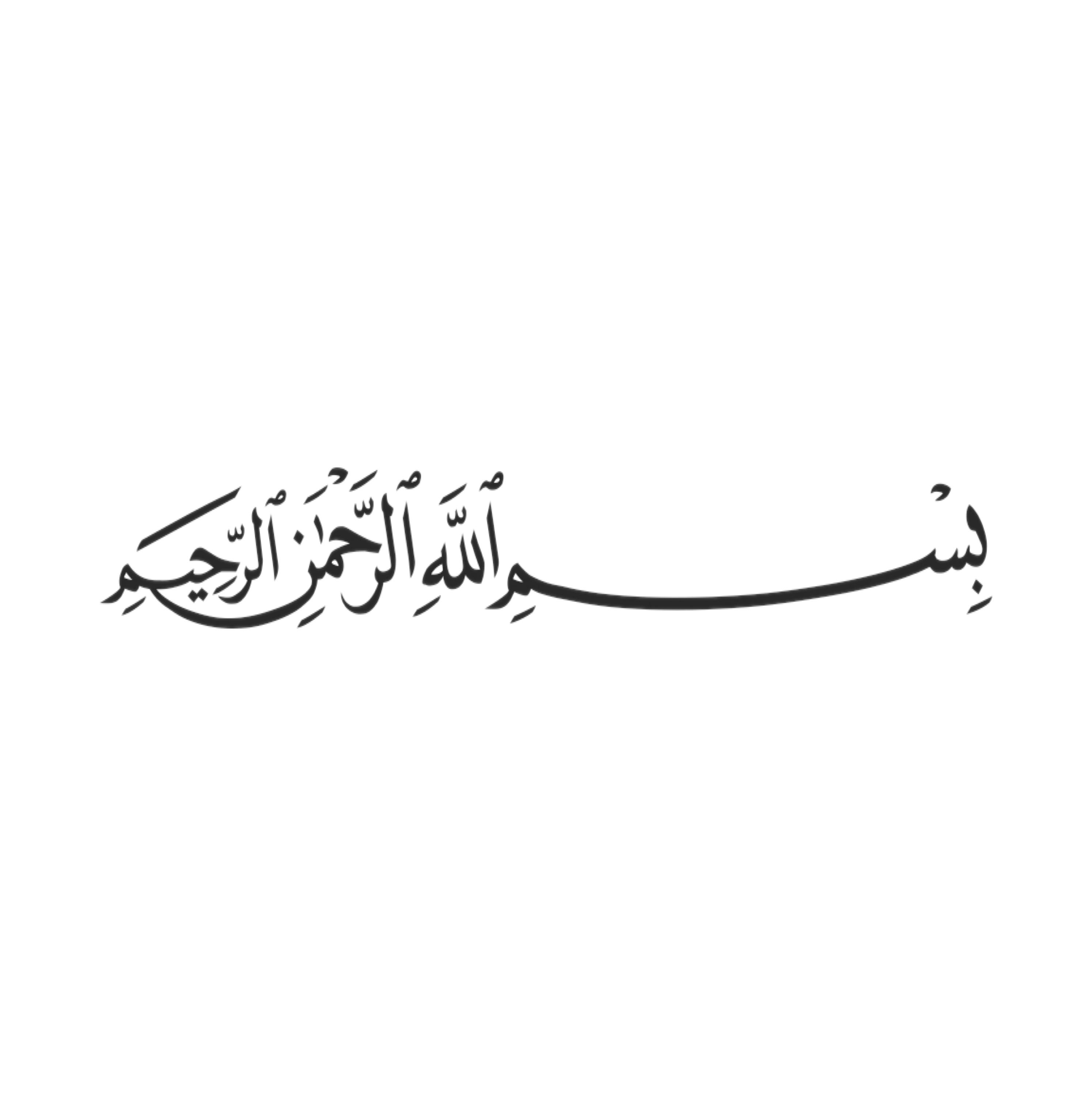 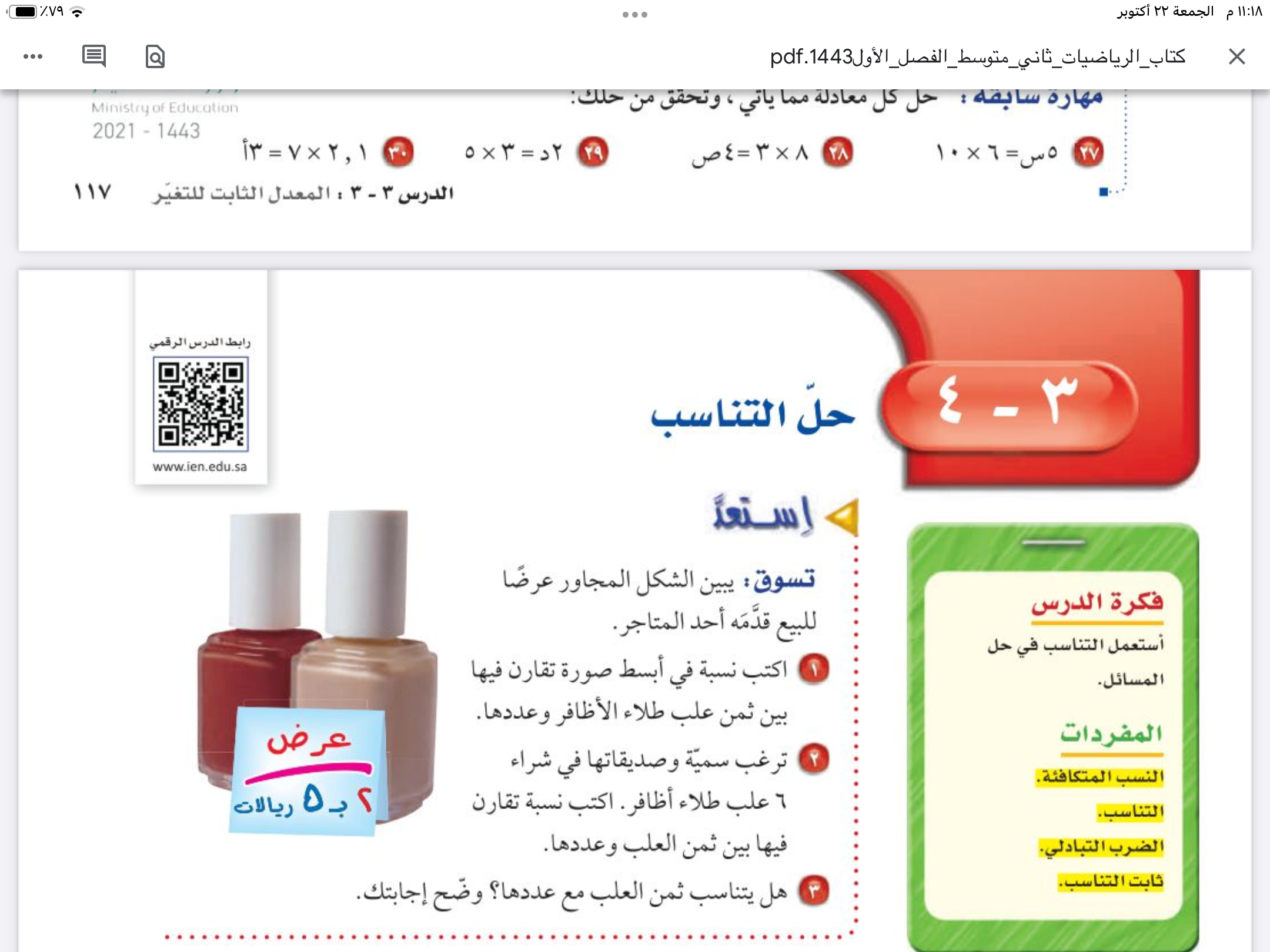 التركيز
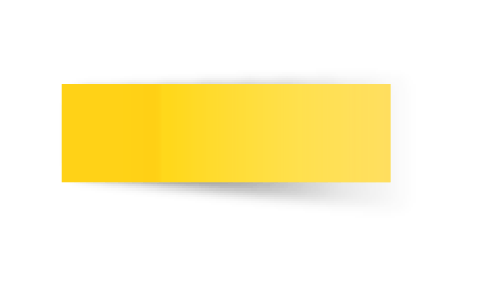 التاريخ
الفصل الثالث
التناسب والتشابه
التدريس
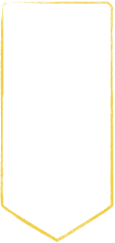 موضوع الدرس
التدريب
حل التناسب
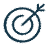 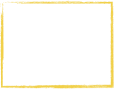 التقويم
الأهداف
استعمال التناسب
 في حل المسائل
الاستفسارات
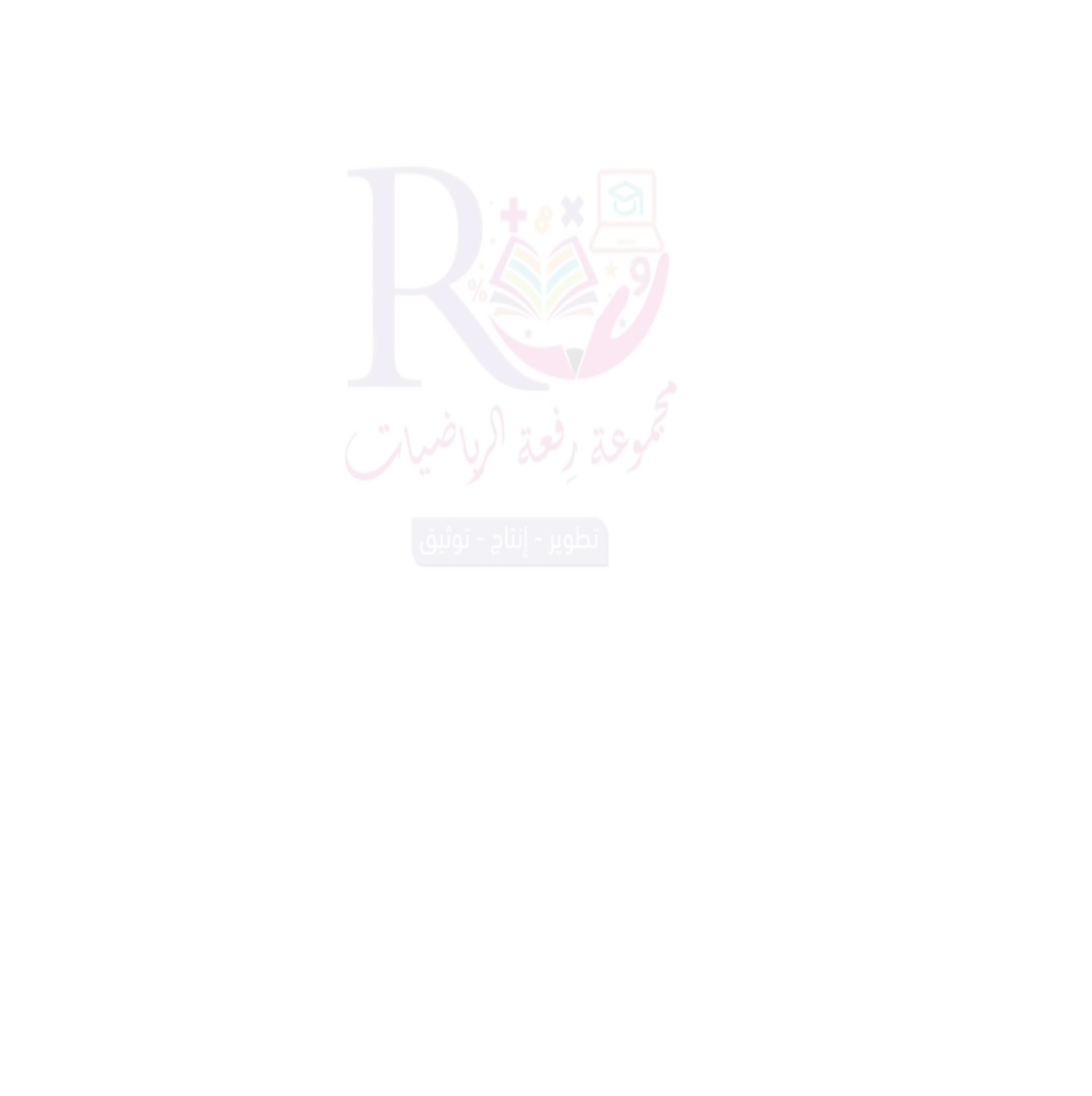 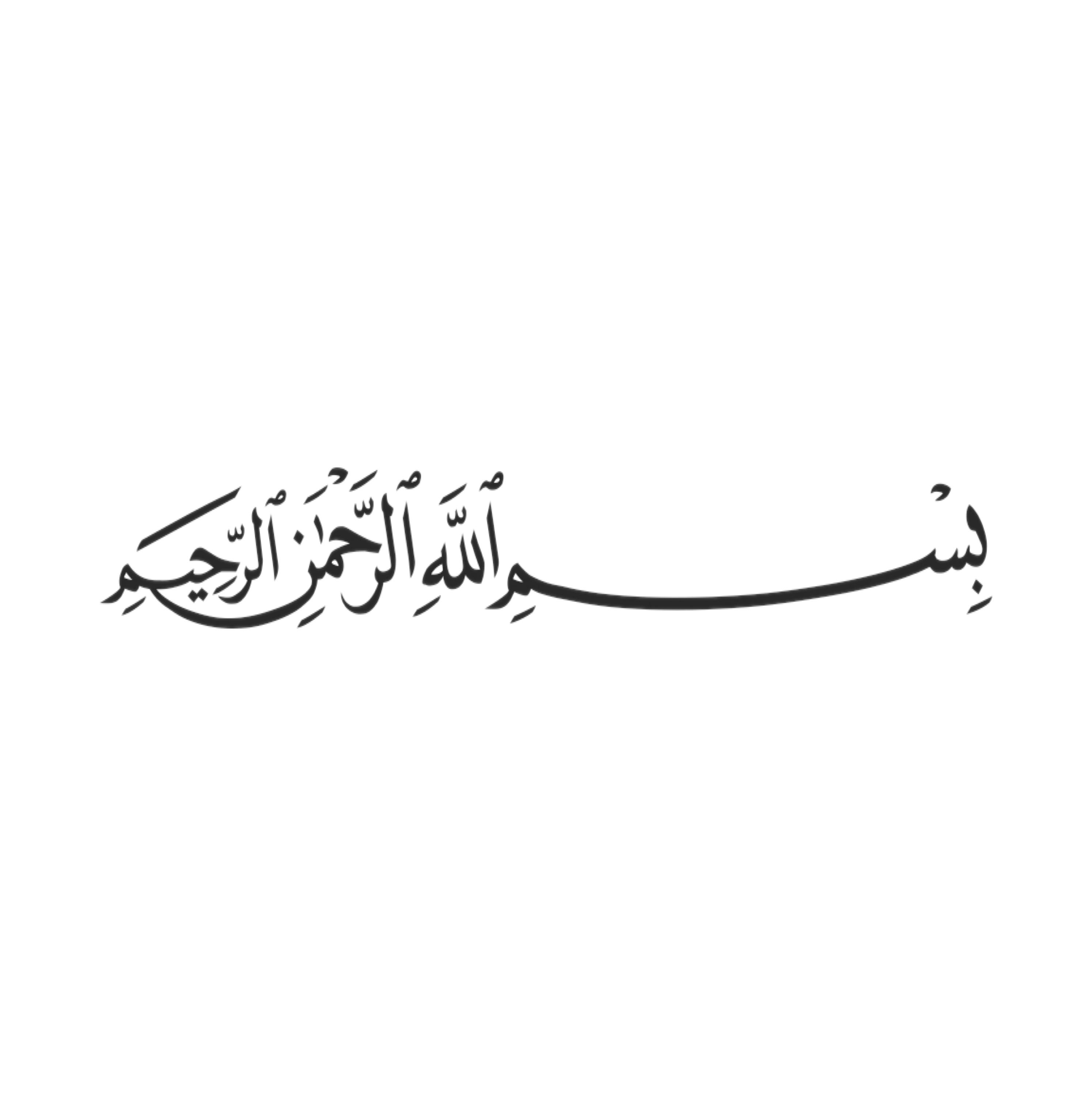 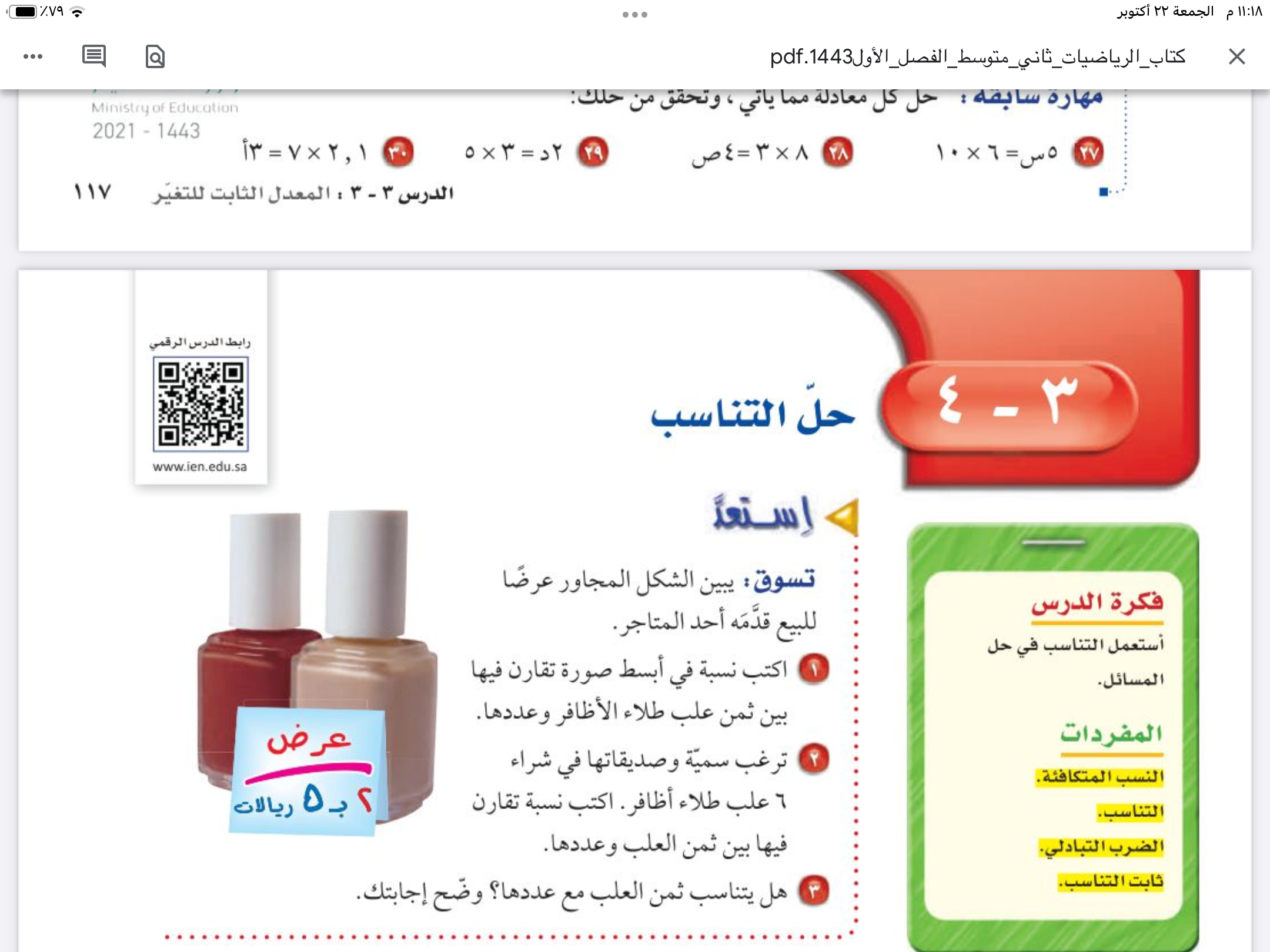 التركيز
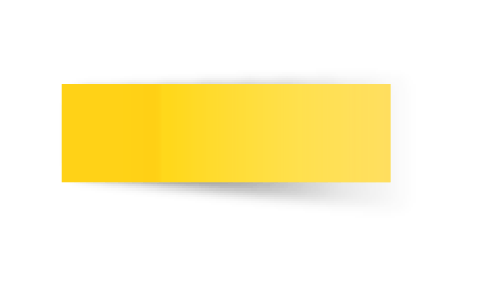 التاريخ
الفصل الثالث
التناسب والتشابه
التدريس
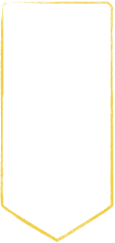 موضوع الدرس
التدريب
حل التناسب
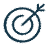 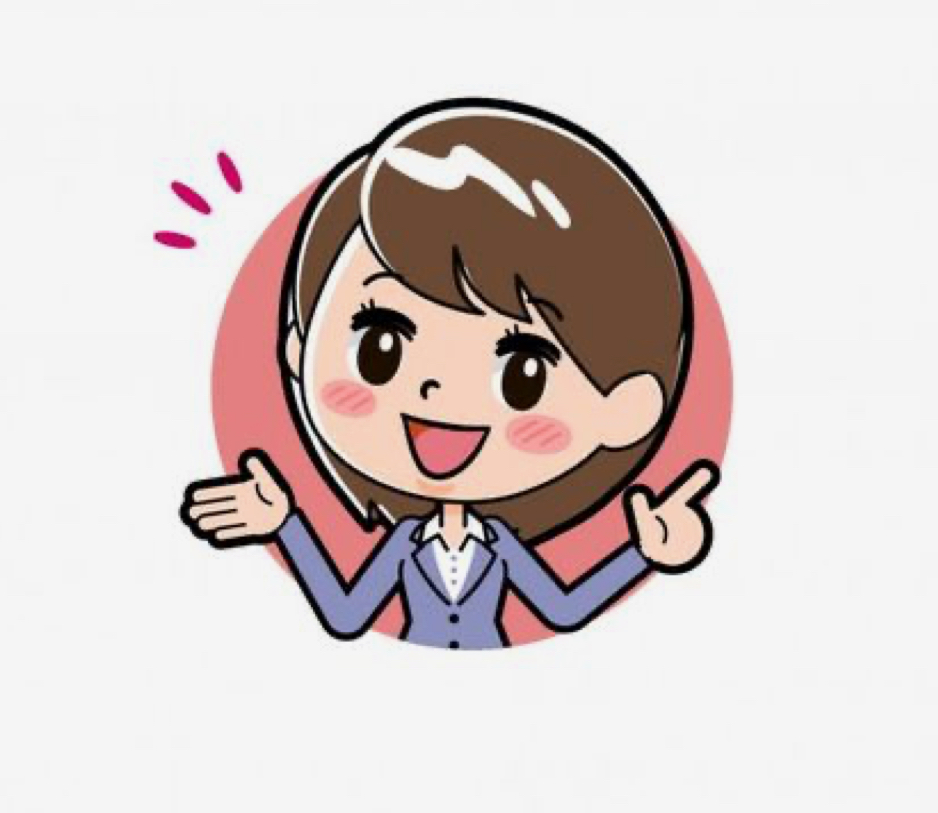 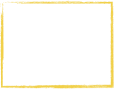 تعلمنا اليوم
التقويم
الأهداف
استعمال التناسب
 في حل المسائل
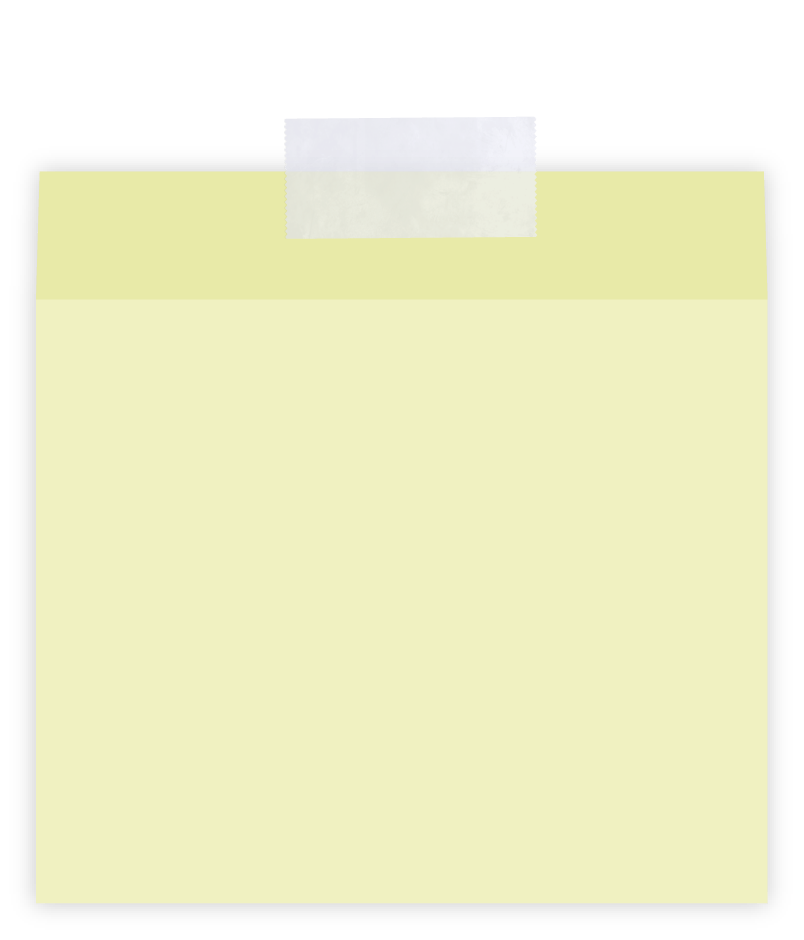 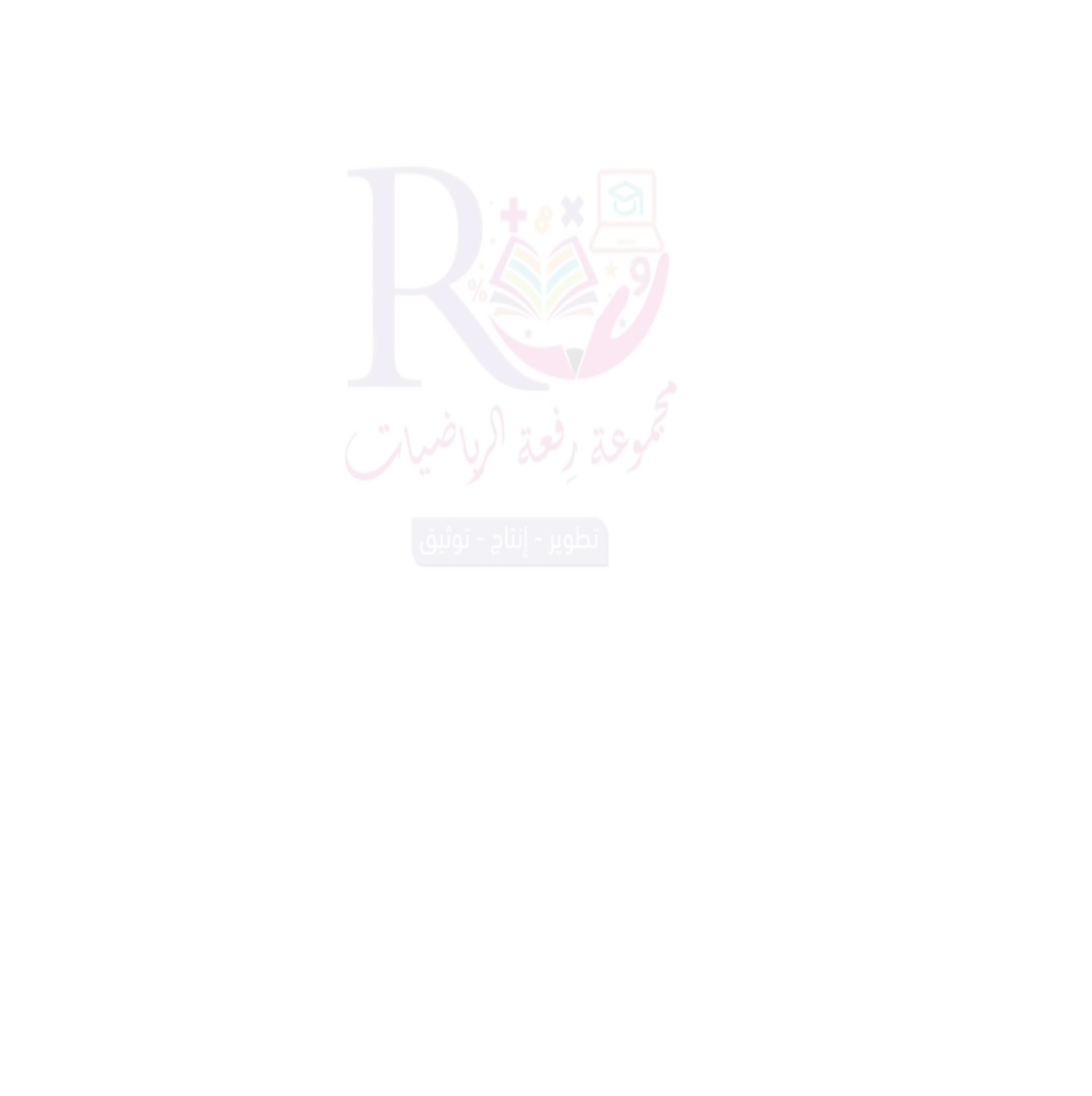 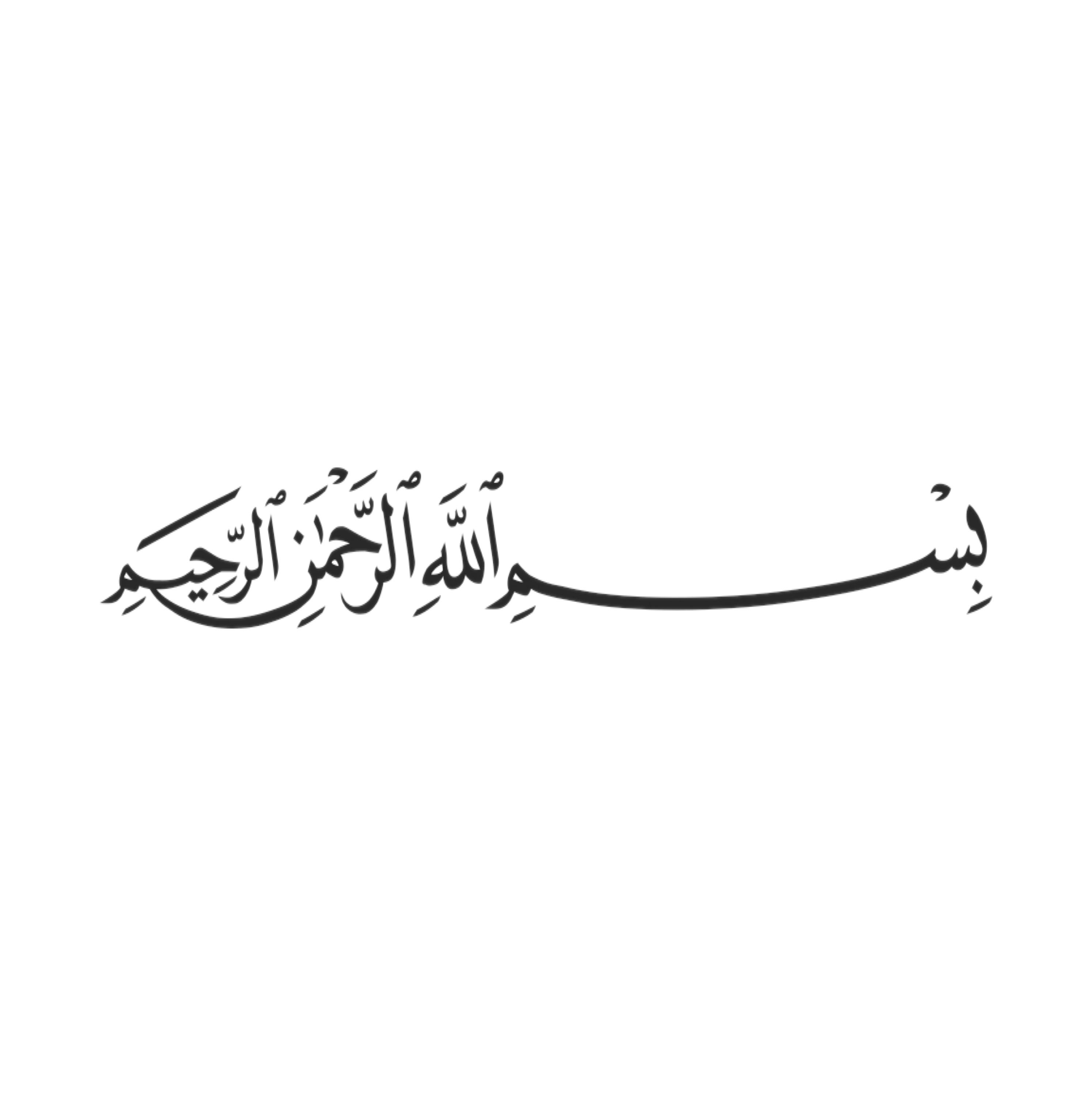 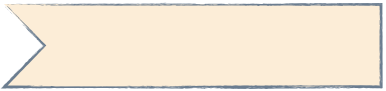 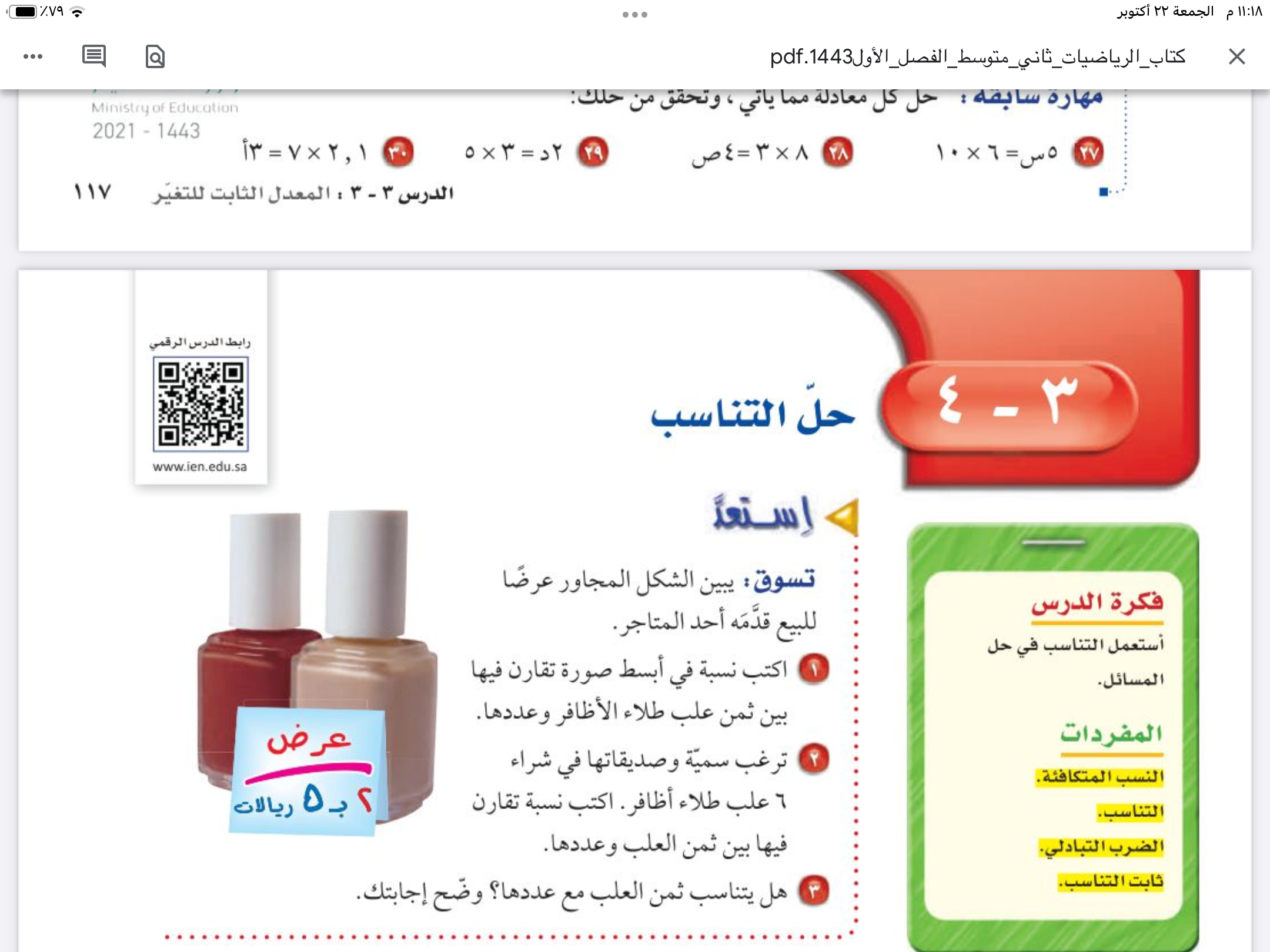 التركيز
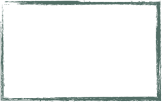 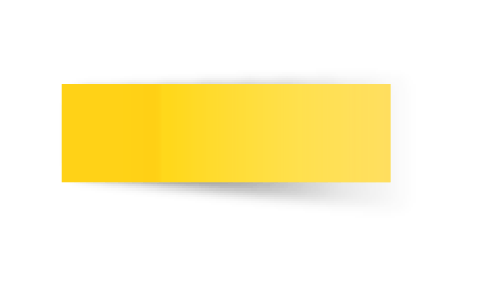 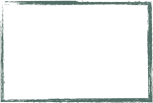 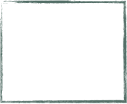 🔹حل التناسب
بالضرب التبادلي
🔹العلاقات المتناسبة والغير متناسبة 
🔹الضرب التبادلي
🔹استعمال التناسب
 في حل المسائل 
النسب المتكافئة-التناسب 
-الضرب التبادلي - ثابت التناسب
جدول التعلم
التاريخ
الفصل الثالث
التناسب والتشابه
صفحة
١١٨
التدريس
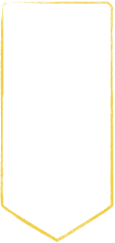 موضوع الدرس
التدريب
حل التناسب
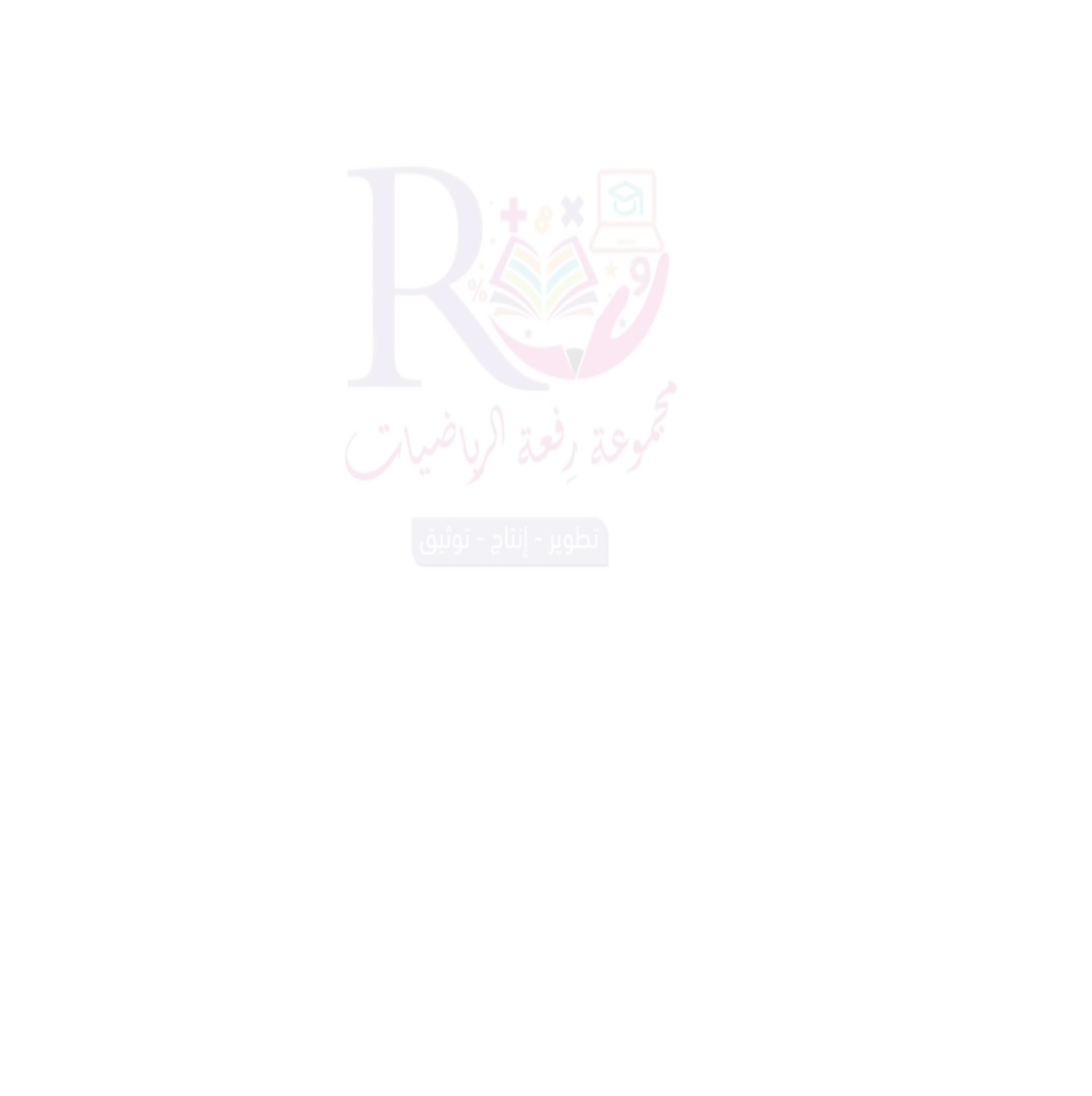 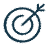 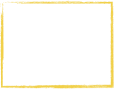 التقويم
الأهداف
استعمال التناسب
 في حل المسائل
المفردات
النسب المتكافئة
 التناسب 
الضرب التبادلي 
 ثابت التناسب
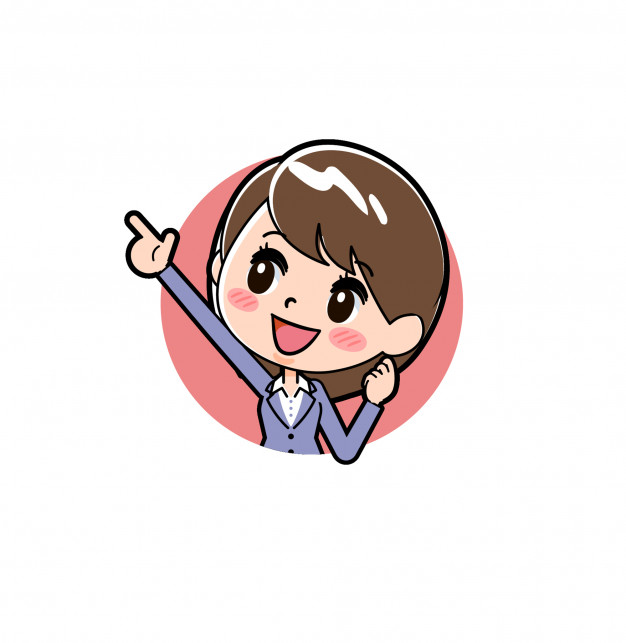 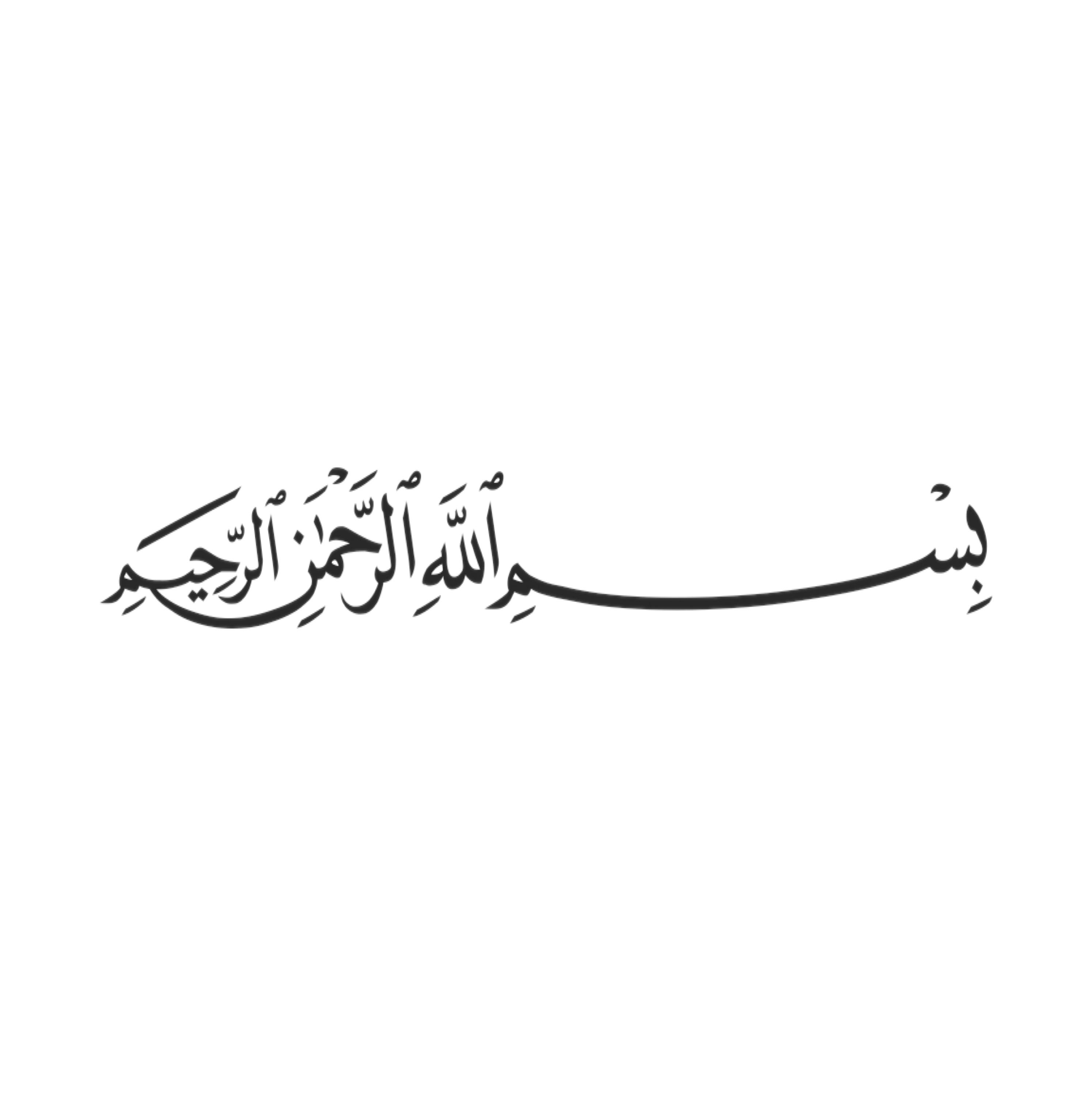 التركيز
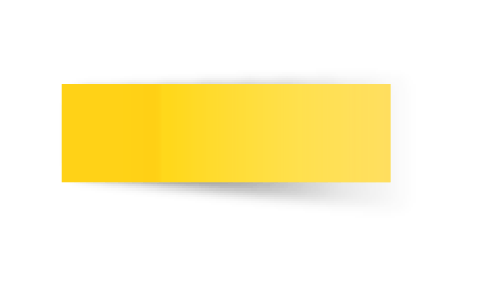 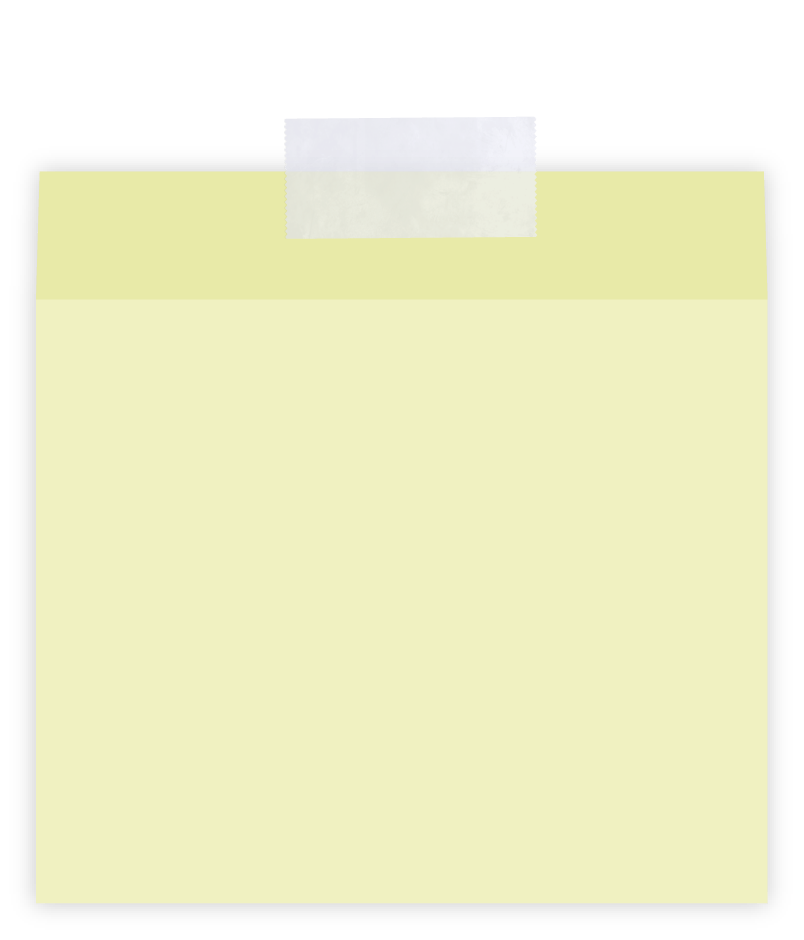 التاريخ
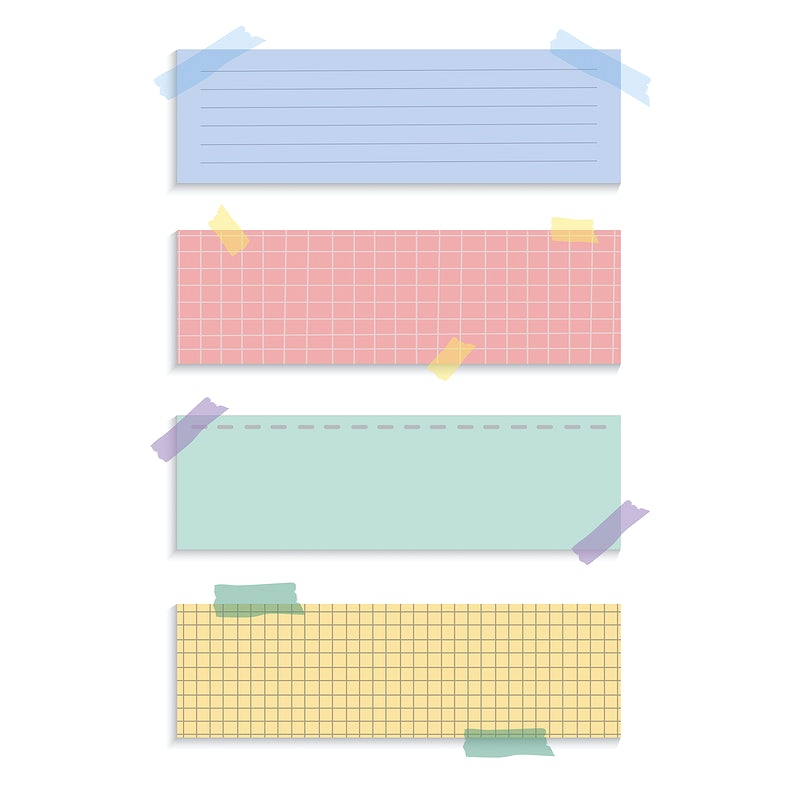 الفصل الثالث
التناسب والتشابه
صفحة
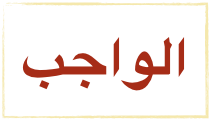 التدريس
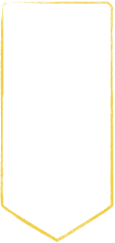 موضوع الدرس
التدريب
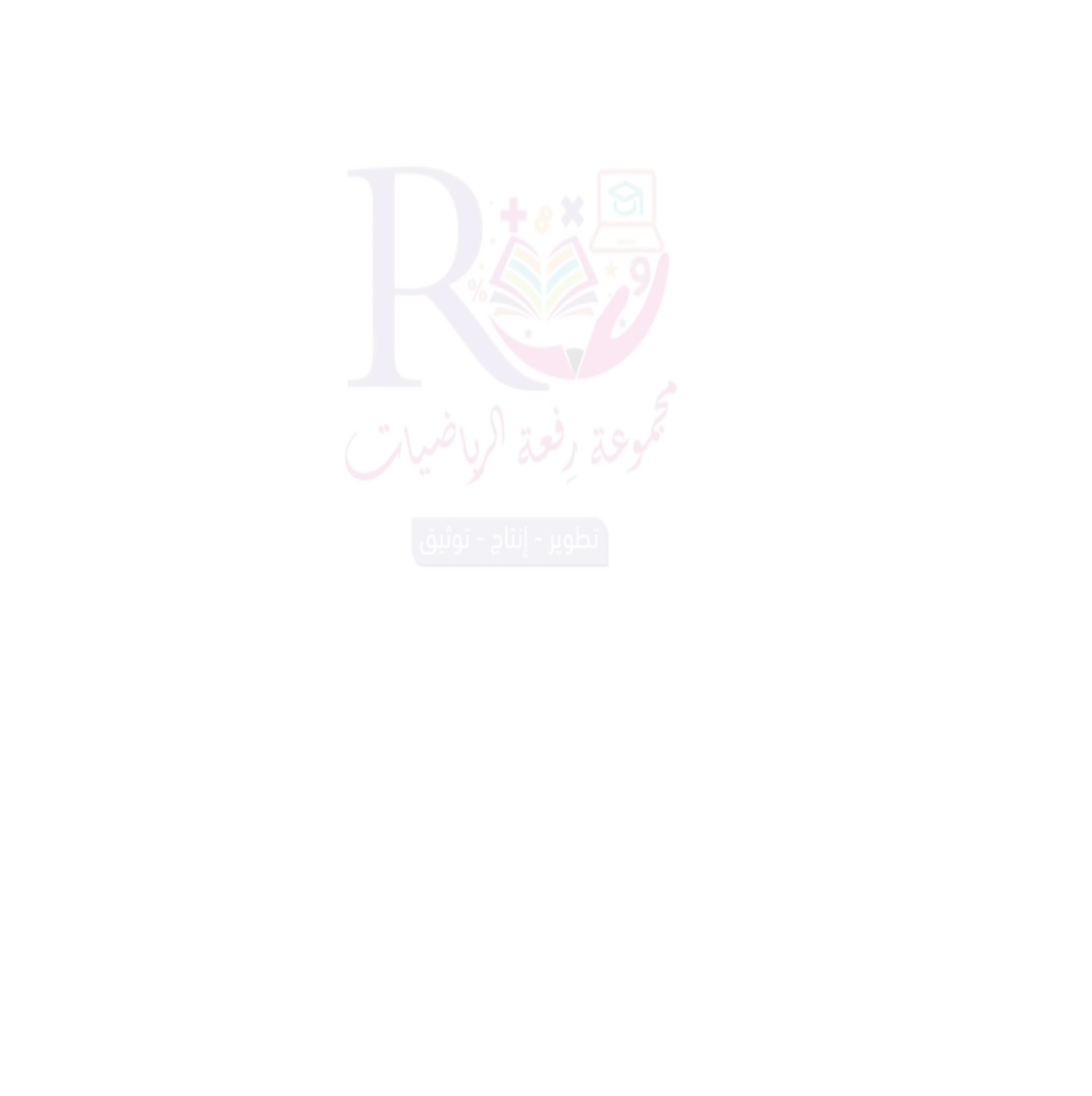 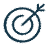 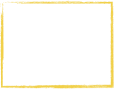 التقويم
الأهداف
سُبْحَانَكَ اللَّهُمَّ وَبِحَمْدِكَ، 
أَشْهَدُ أَنْ لَا إِلَهَ إِلَّا أَنْتَ 
أَسْتَغْفِرُكَ وَأَتُوبُ إِلَيْكَ
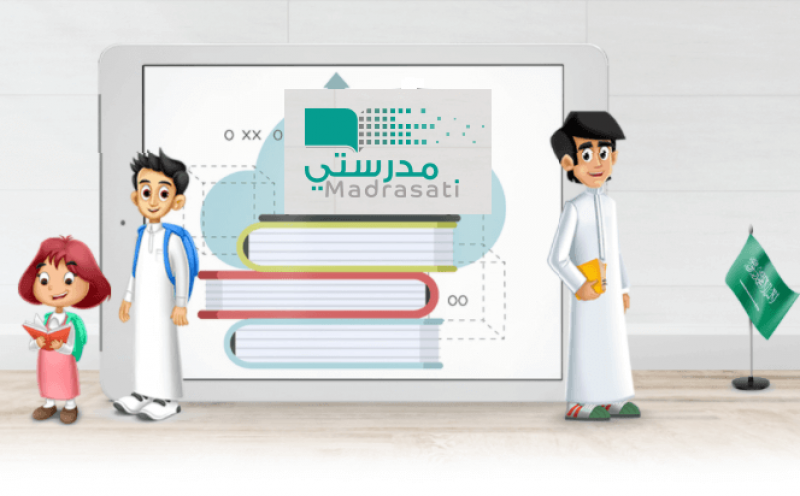 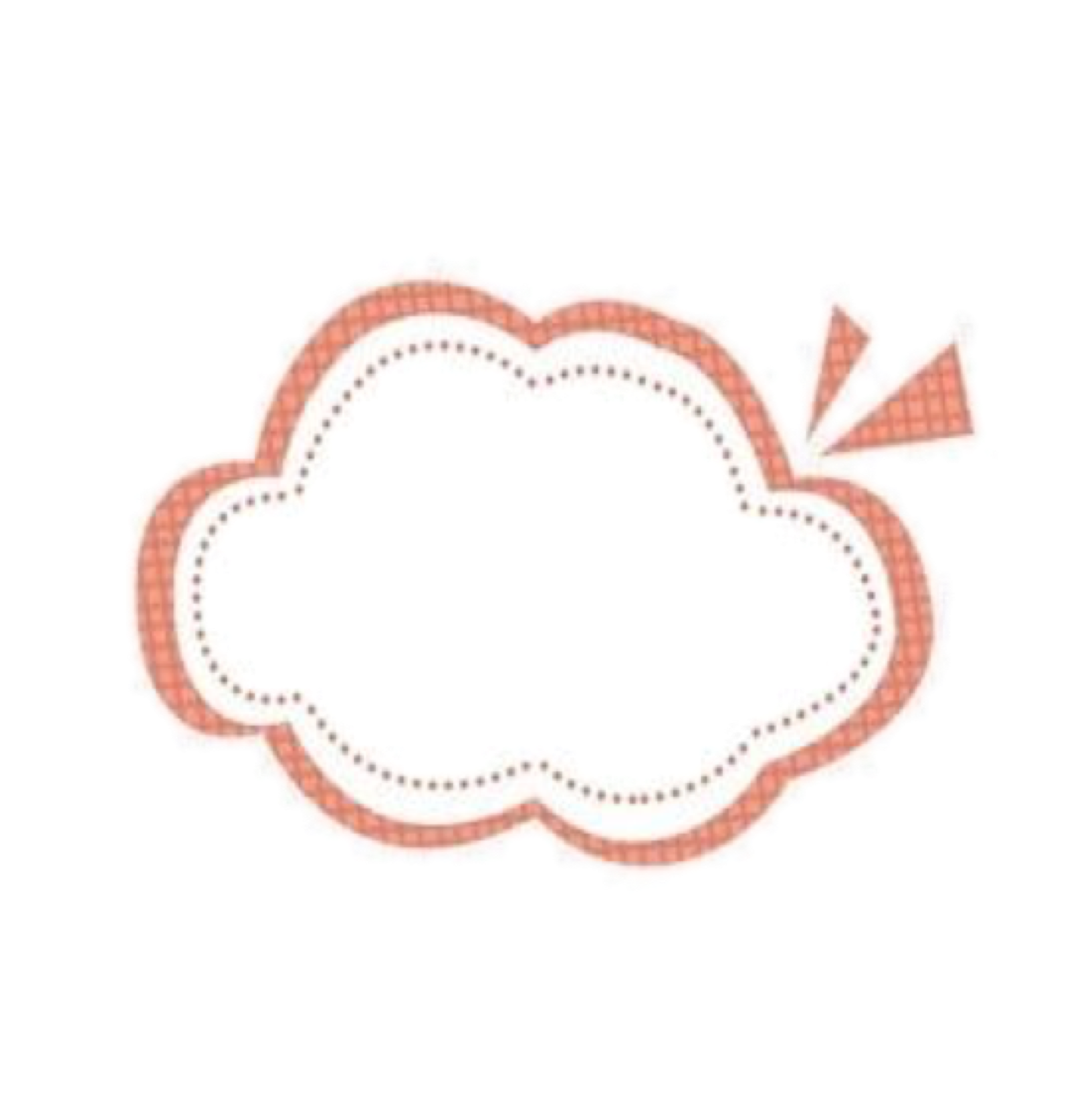 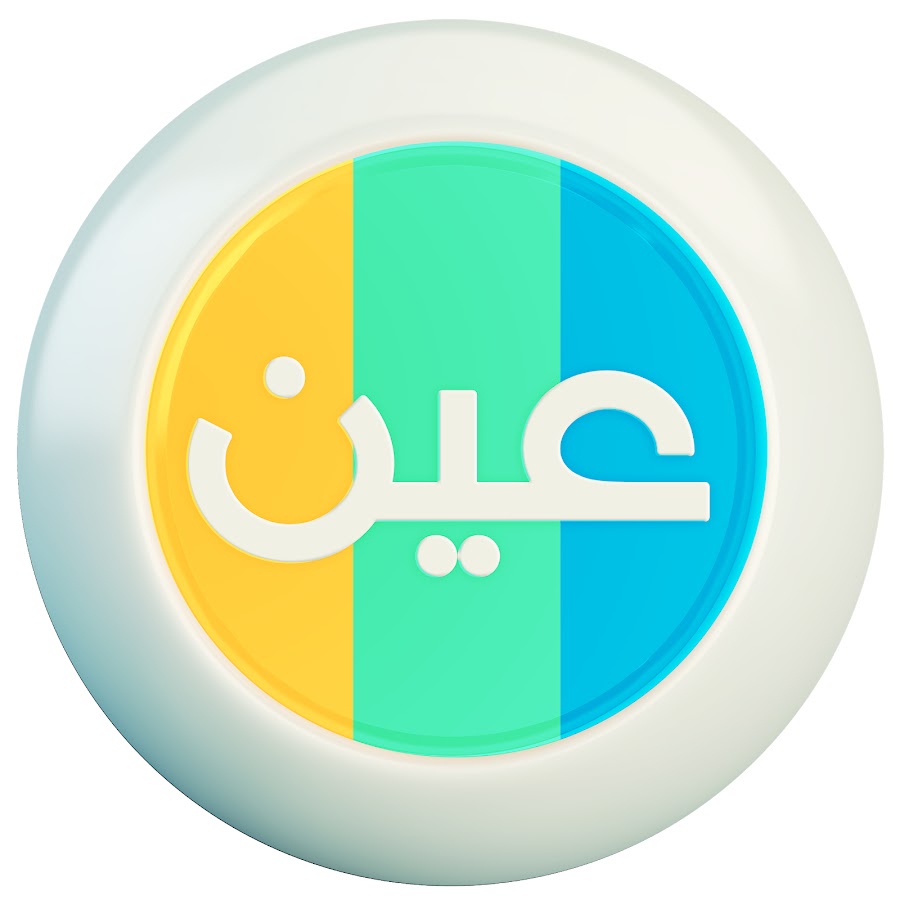 عزيزتي الطالبة  
يمكنك زيارة قناة عين التعليمية
تابع 
٣-٤
حل التناسب
الفصل الدراسي الأول
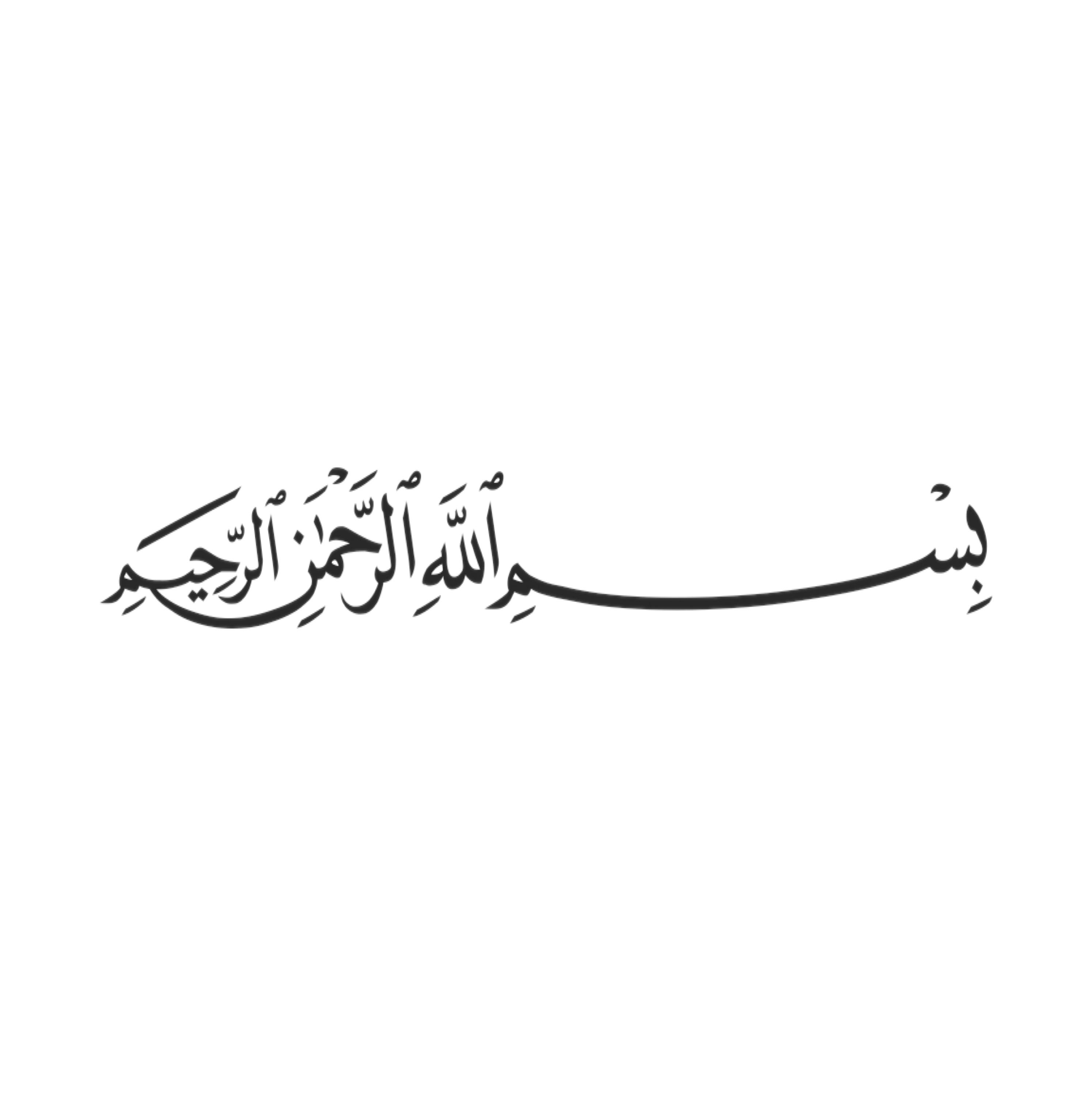 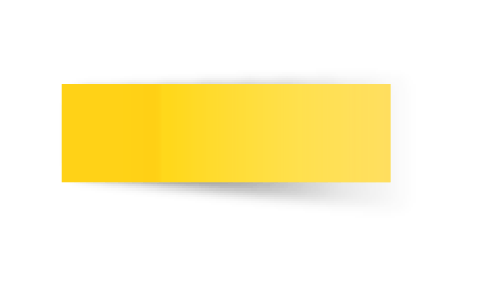 التاريخ
صباح الخير ياوطني 
صباح المجد والعلياء
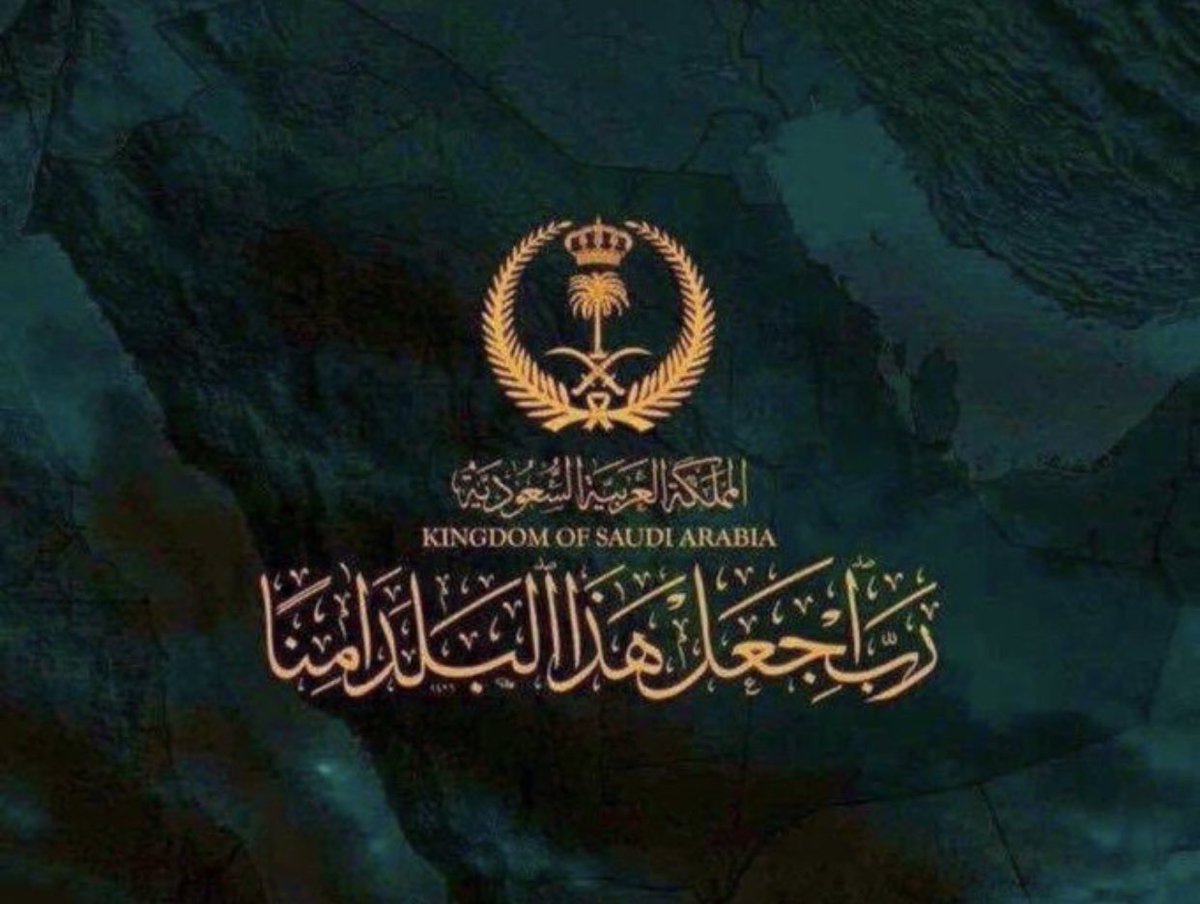 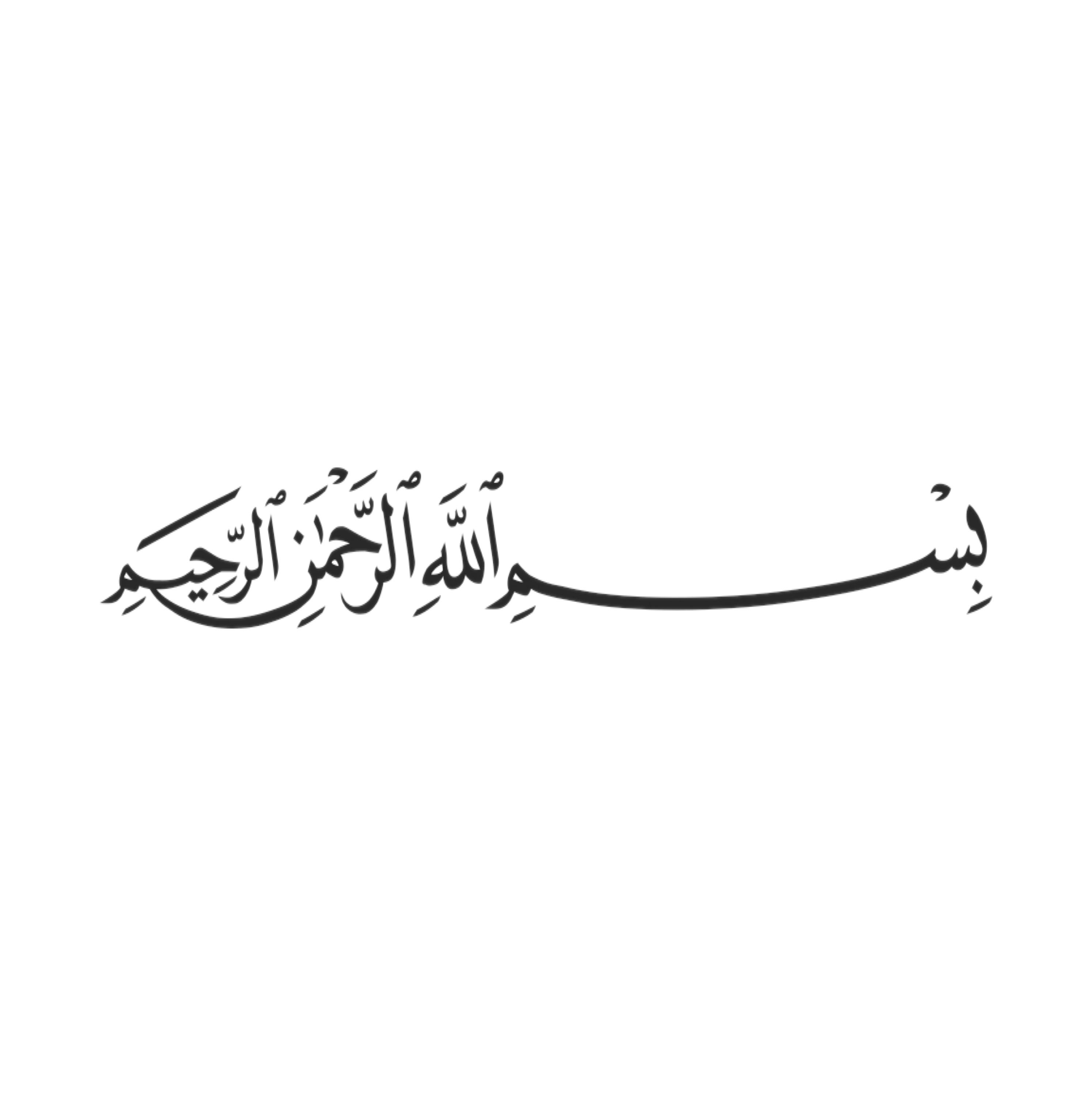 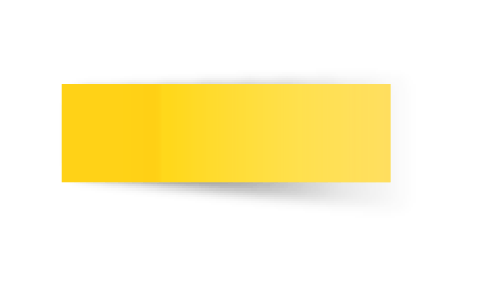 التاريخ
01
حل الواجب
02
03
04
05
06
…
١
٦
٨
٥
6
اطرح الارقام الموجودة بالطريق الصحيح
٣
البداية
لغز
 لتعزيز مهارات الصف الاول متوسط
01
02
03
04
05
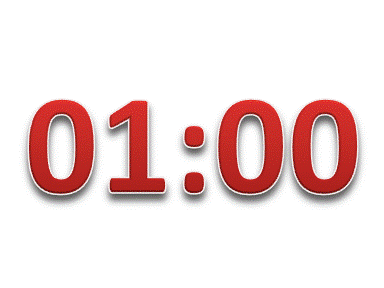 06
…
١
٦
٨
٥
6
اطرح الارقام الموجودة بالطريق الصحيح
٣
البداية
لغز
 لتعزيز مهارات الصف الاول متوسط
01
02
03
04
05
06
الاجابة: ٣-٦=  -٣ -١= -٤
…
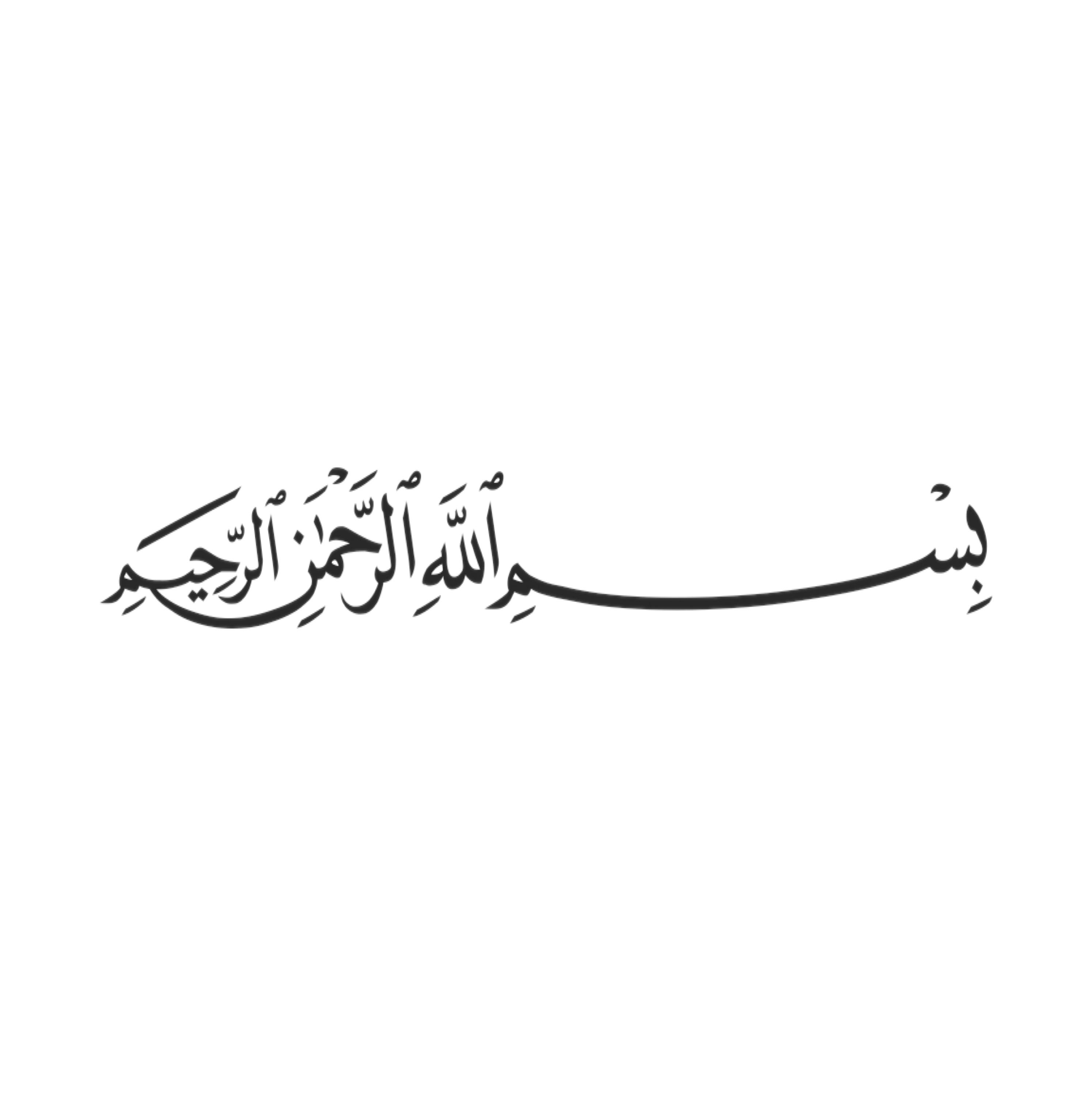 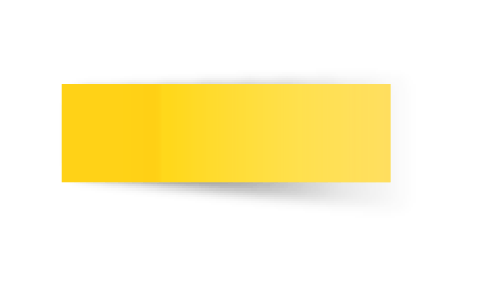 النهاية
التاريخ
01
اختار بطاقة
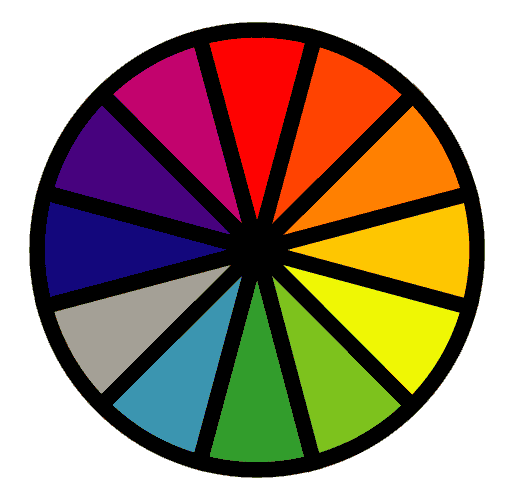 02
03
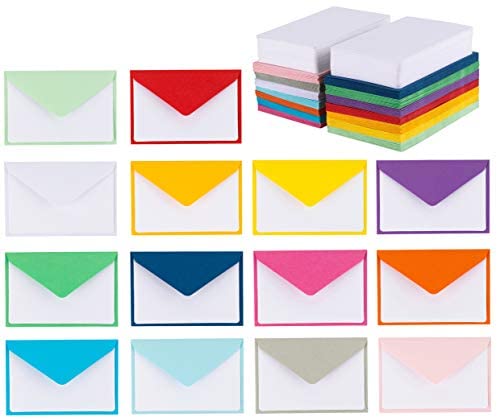 04
05
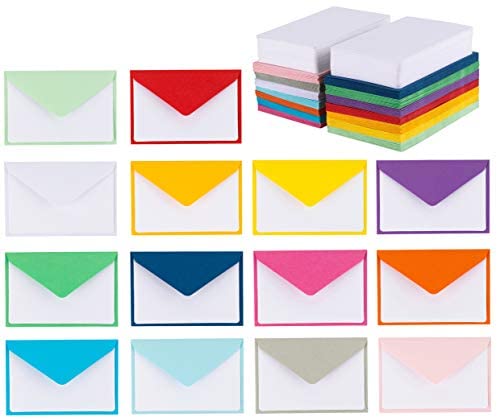 06
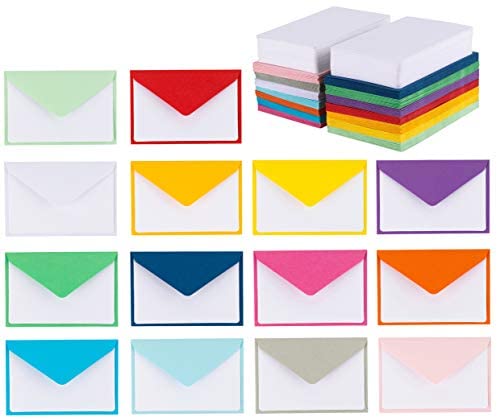 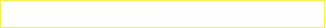 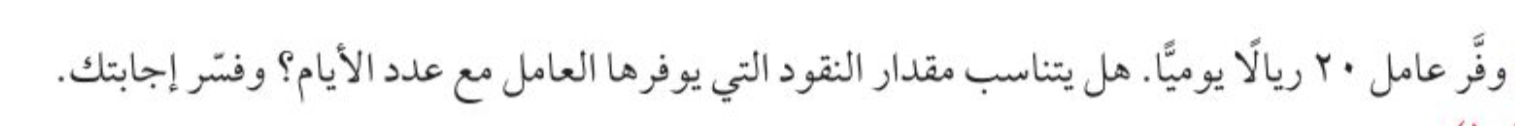 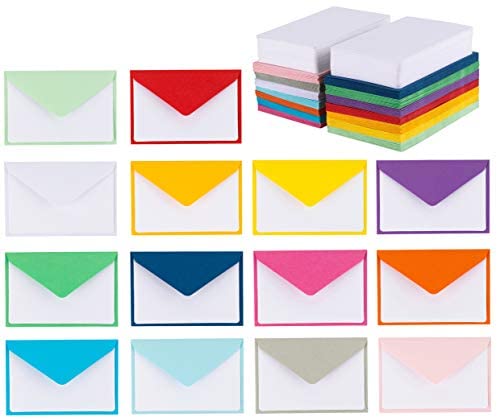 اجيب على التالي:
01
02
03
04
05
06
نعم
لا
عودة
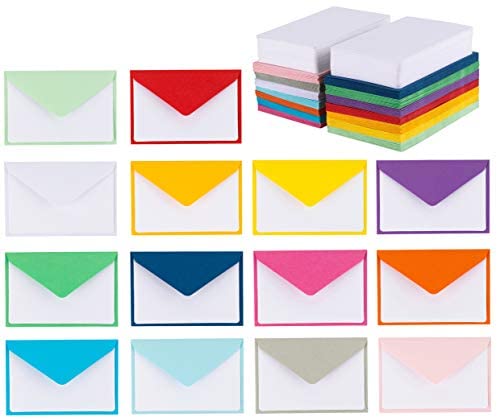 ارسل السؤال لغيرك
01
02
03
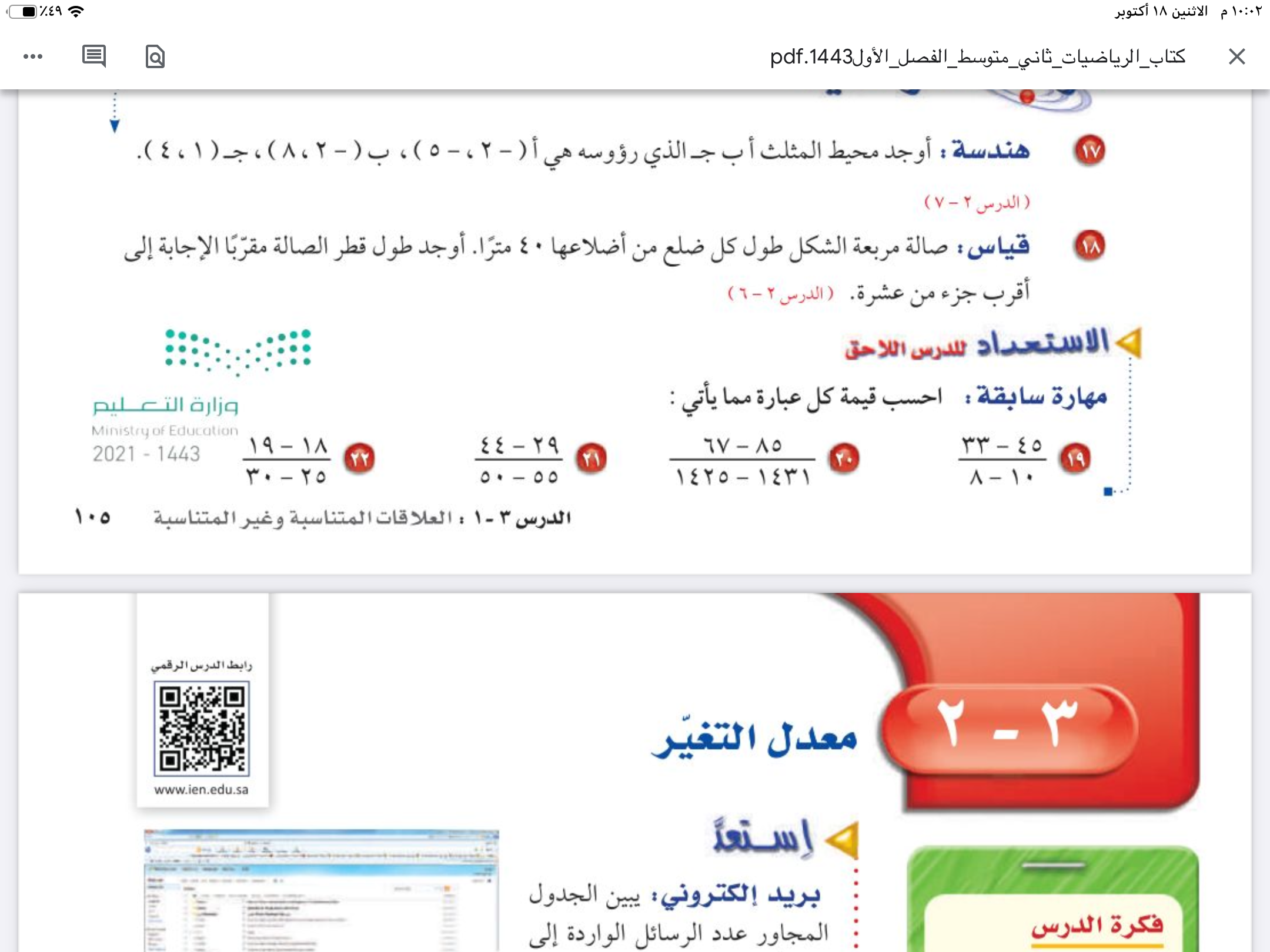 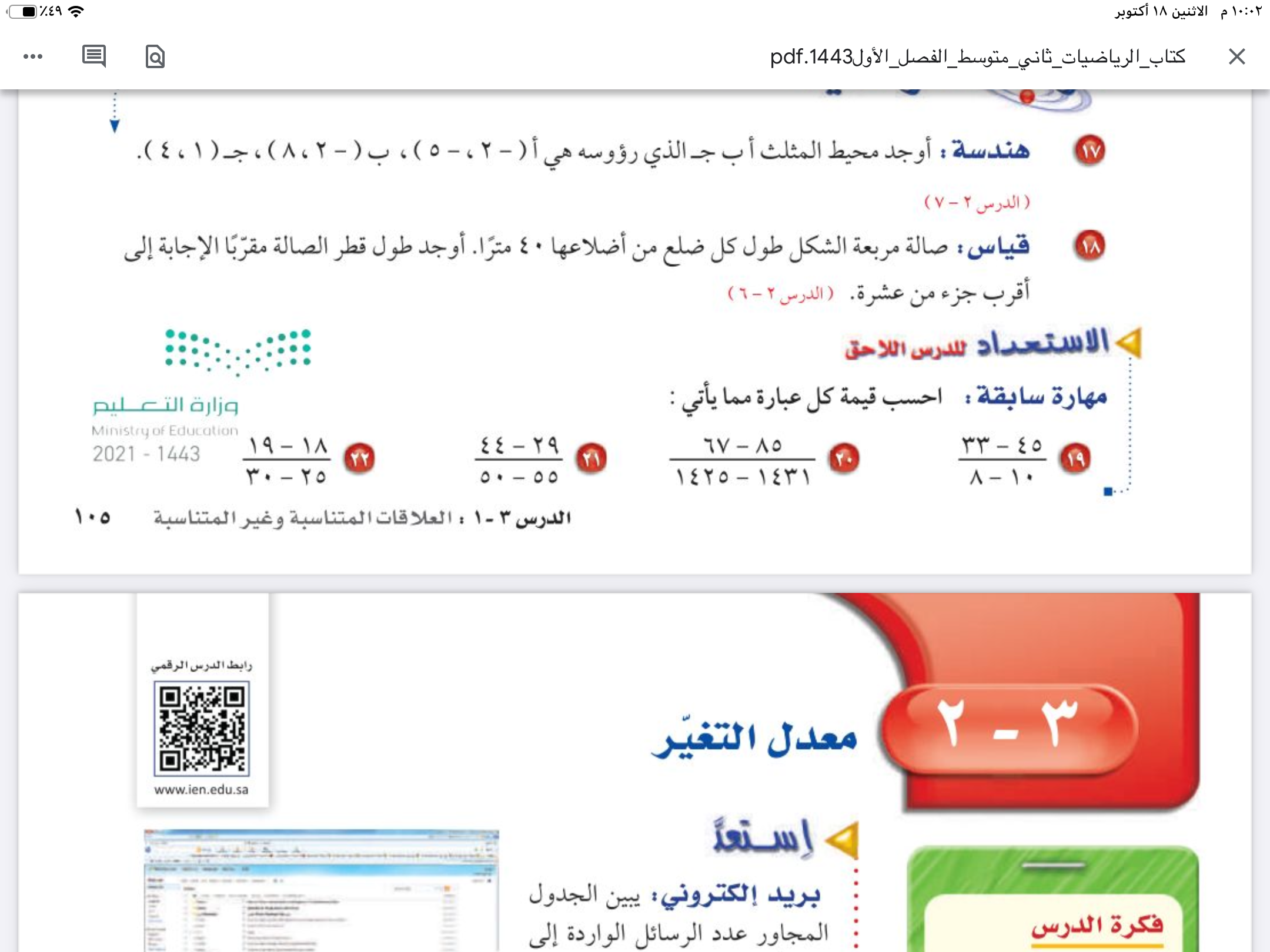 04
05
06
٢
٦
عودة
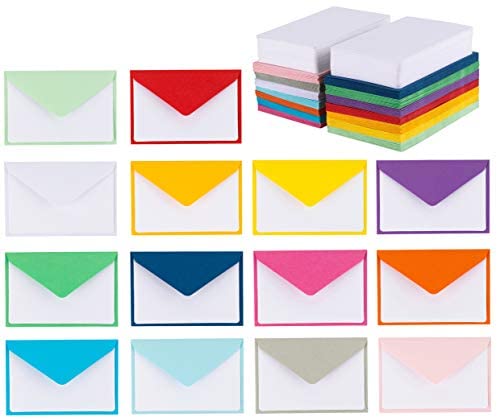 تهانينا
01
02
03
تحصلين على درجة
04
05
06
عودة
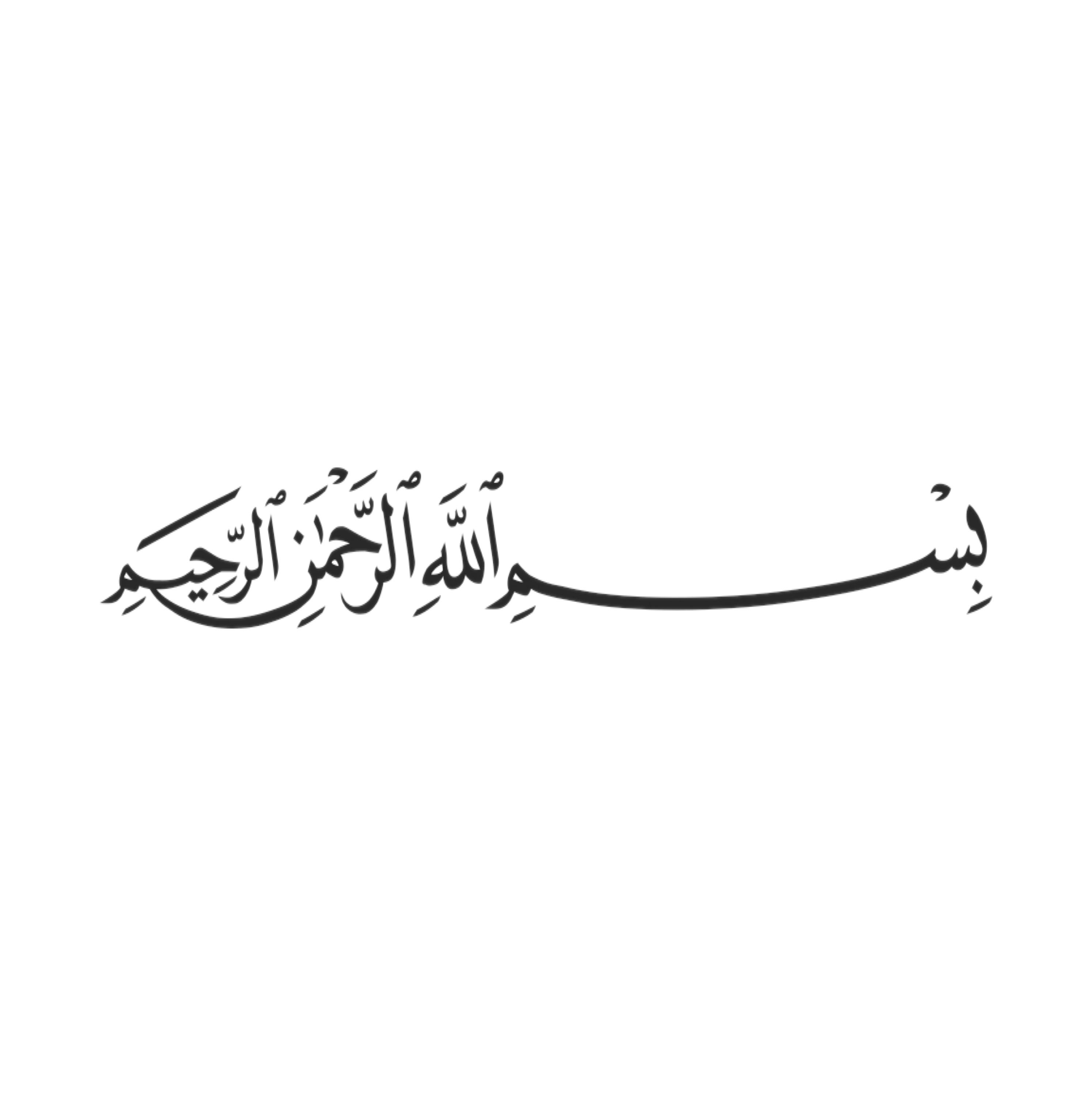 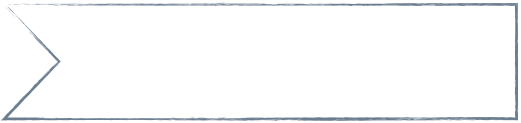 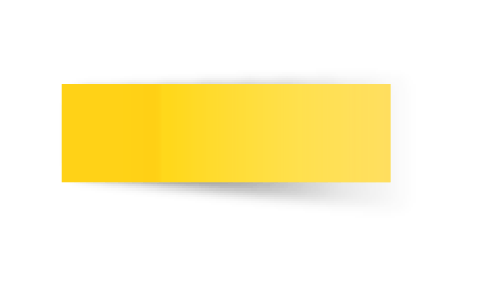 اليوم
التاريخ
01
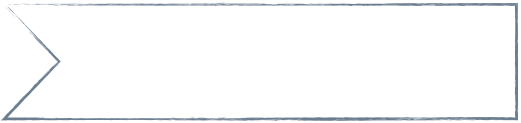 التاريخ
علمتني الرياضيات
 ان لكل مجهول قيمة فلا تحتقر أحد لا تعرفه
02
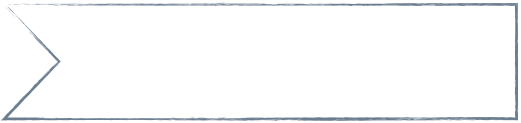 الحصة
03
04
05
06
…
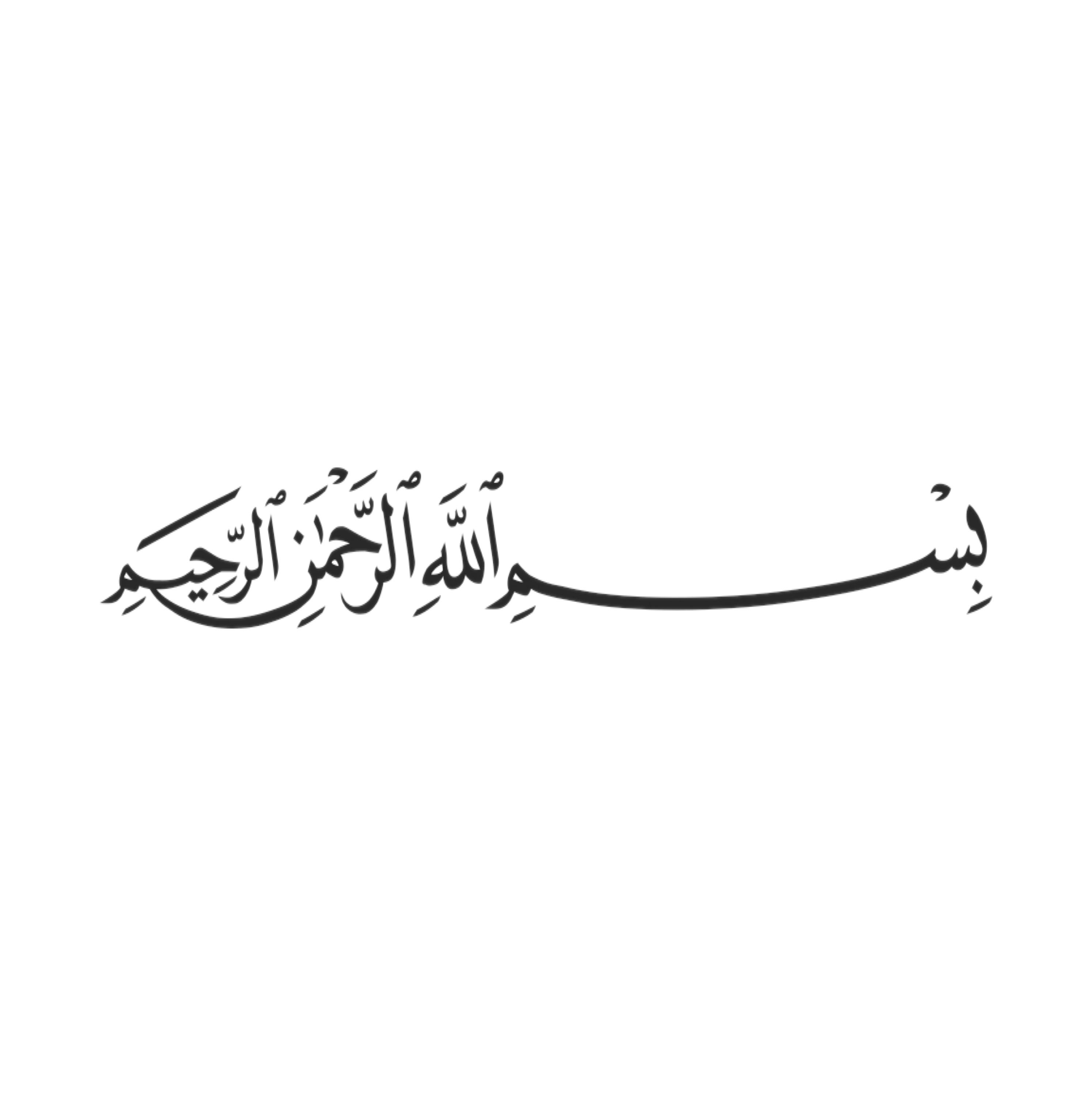 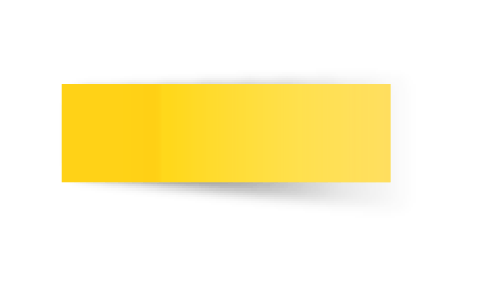 التاريخ
صفحة
١١٨
استراتيجية التصفح
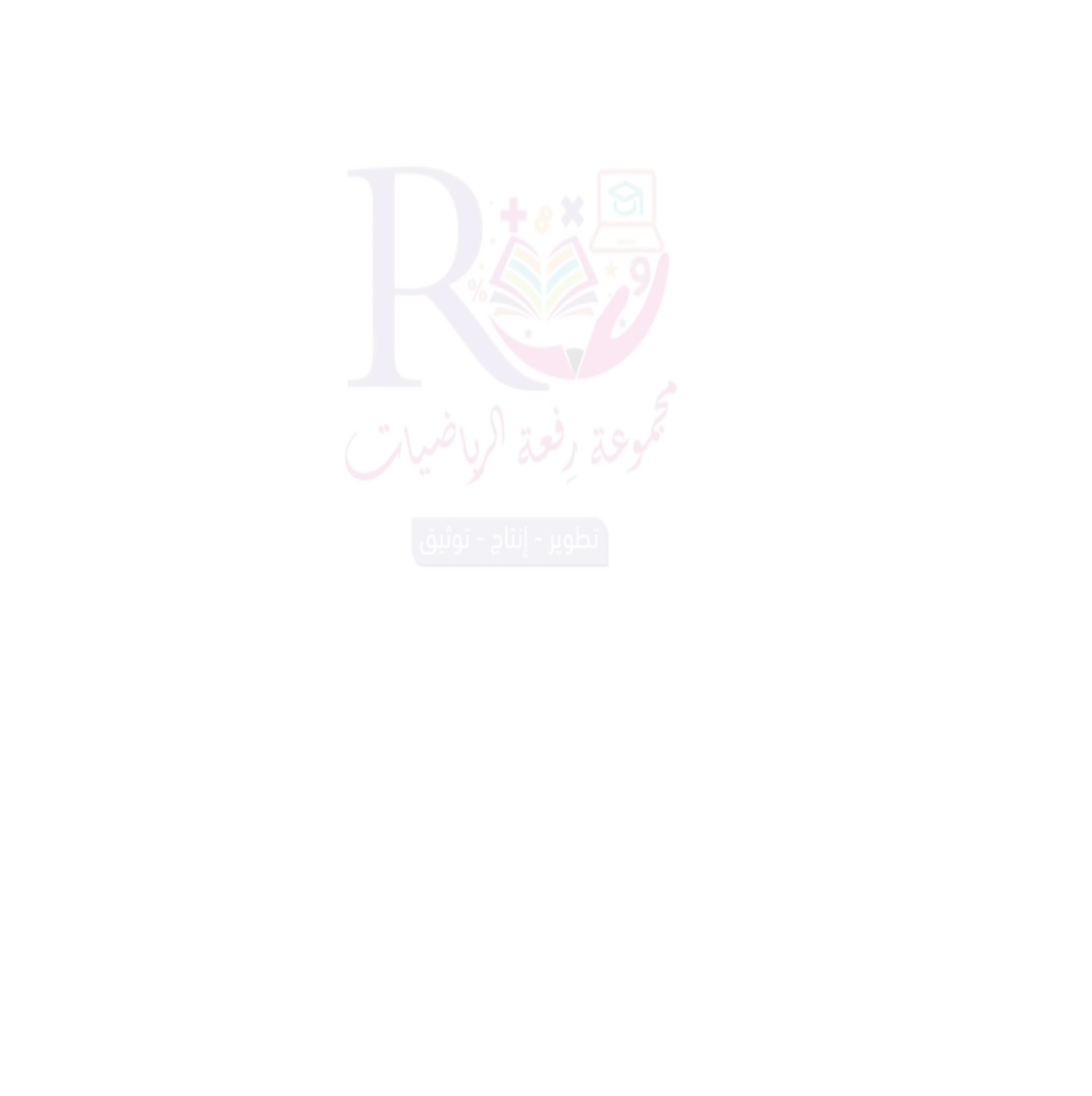 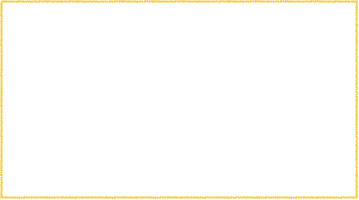 صفحة
١١٨
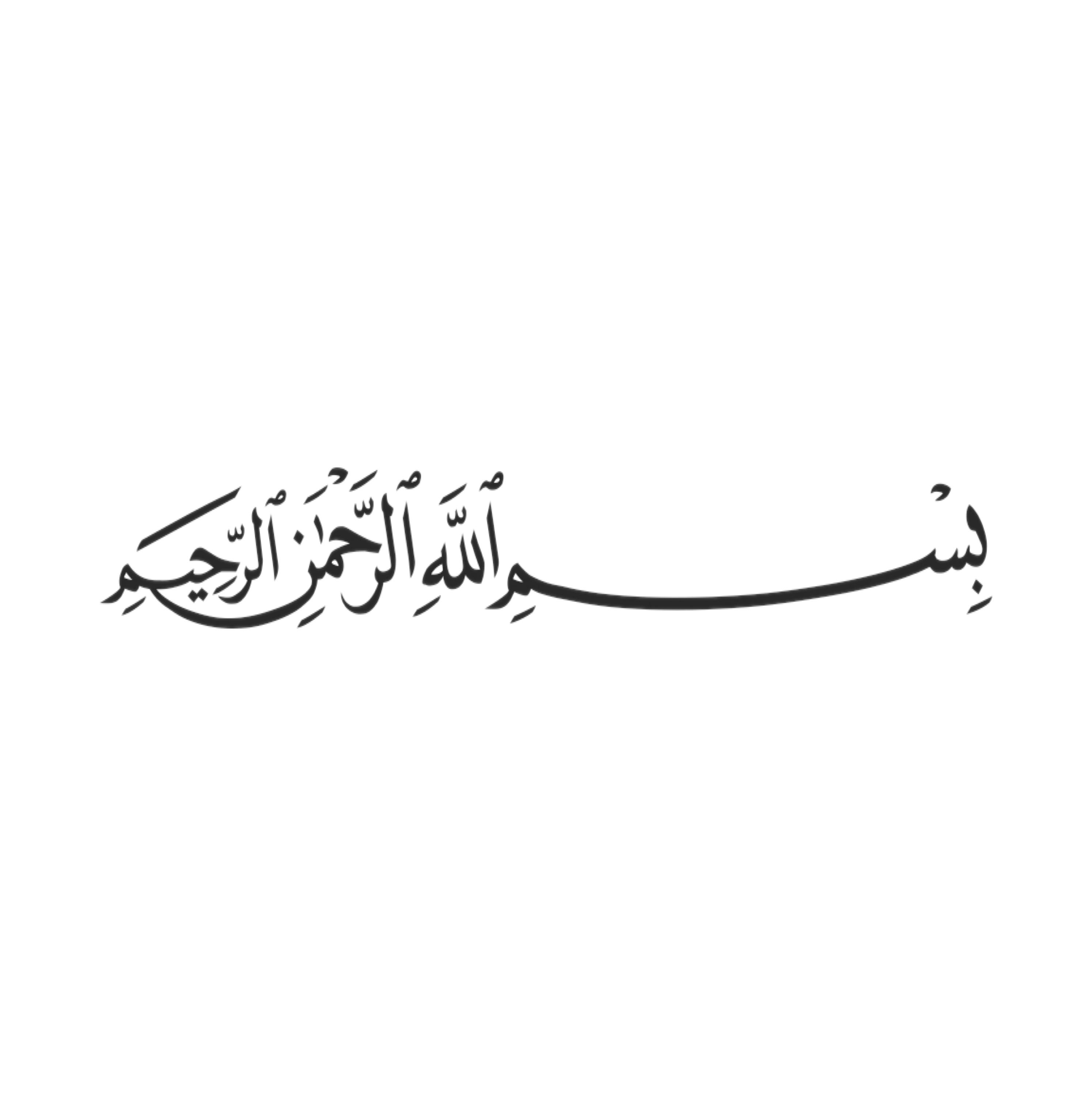 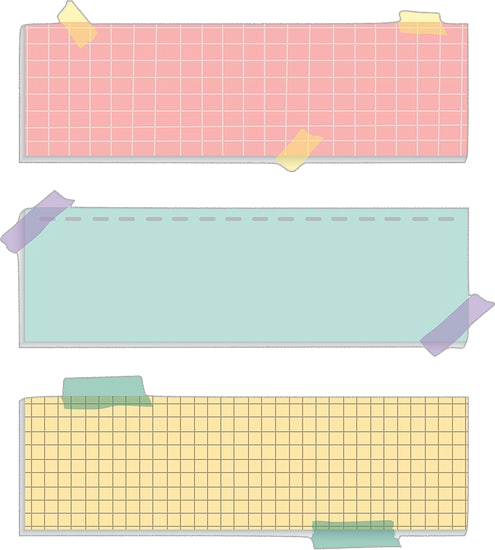 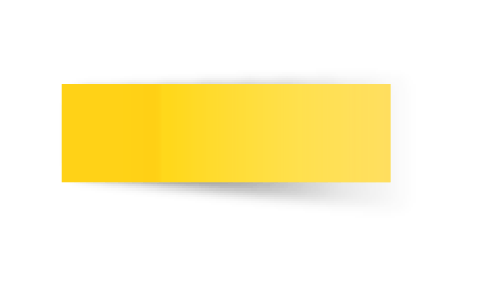 التاريخ
صفحة
١١٨
موضوع الدرس 
حل التناسب
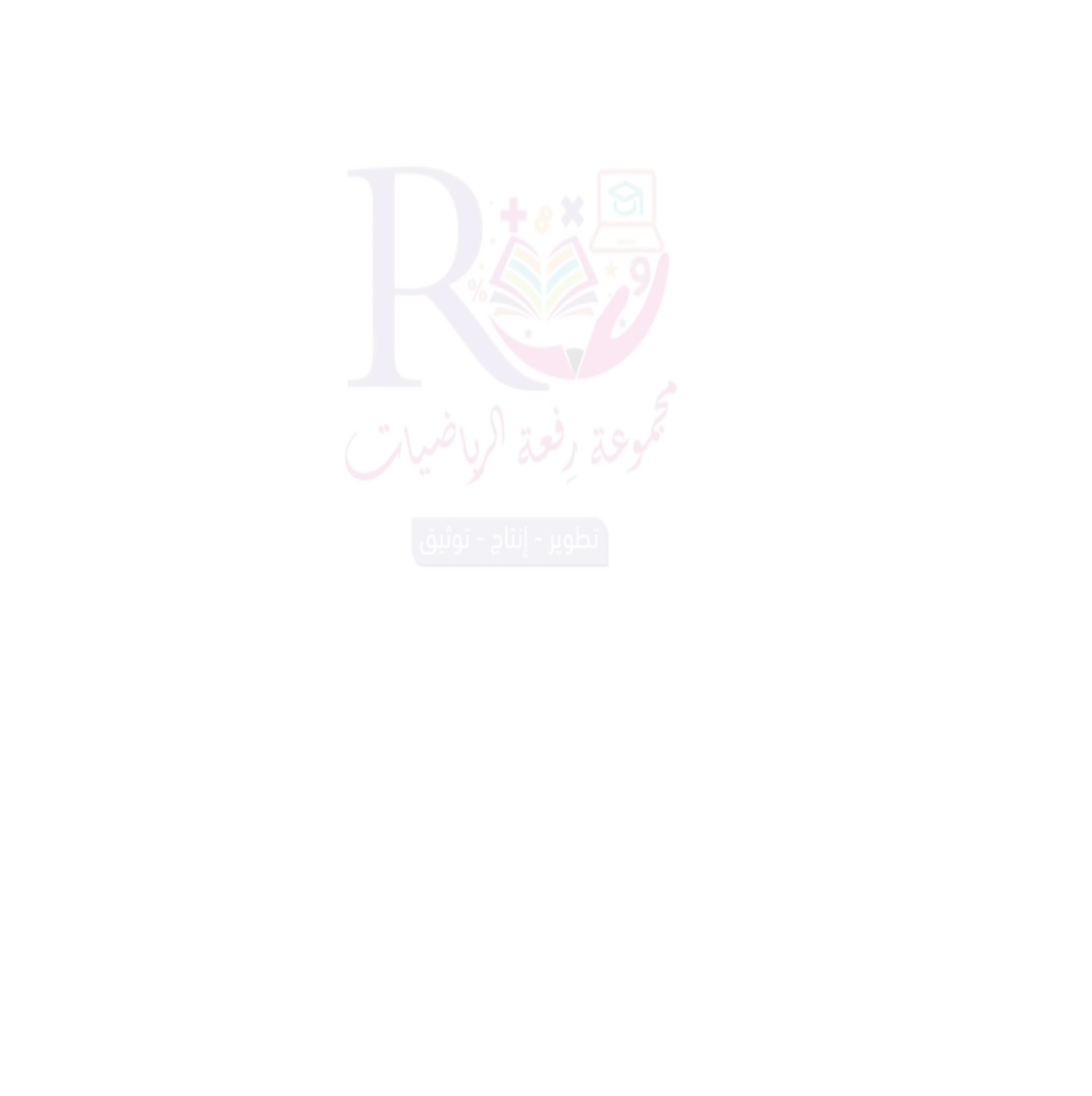 الأهداف 
استعمال التناسب في حل المسائل
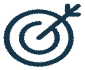 المفردات
النسب المتكافئة- التناسب 
الضرب التبادلي - ثابت التناسب
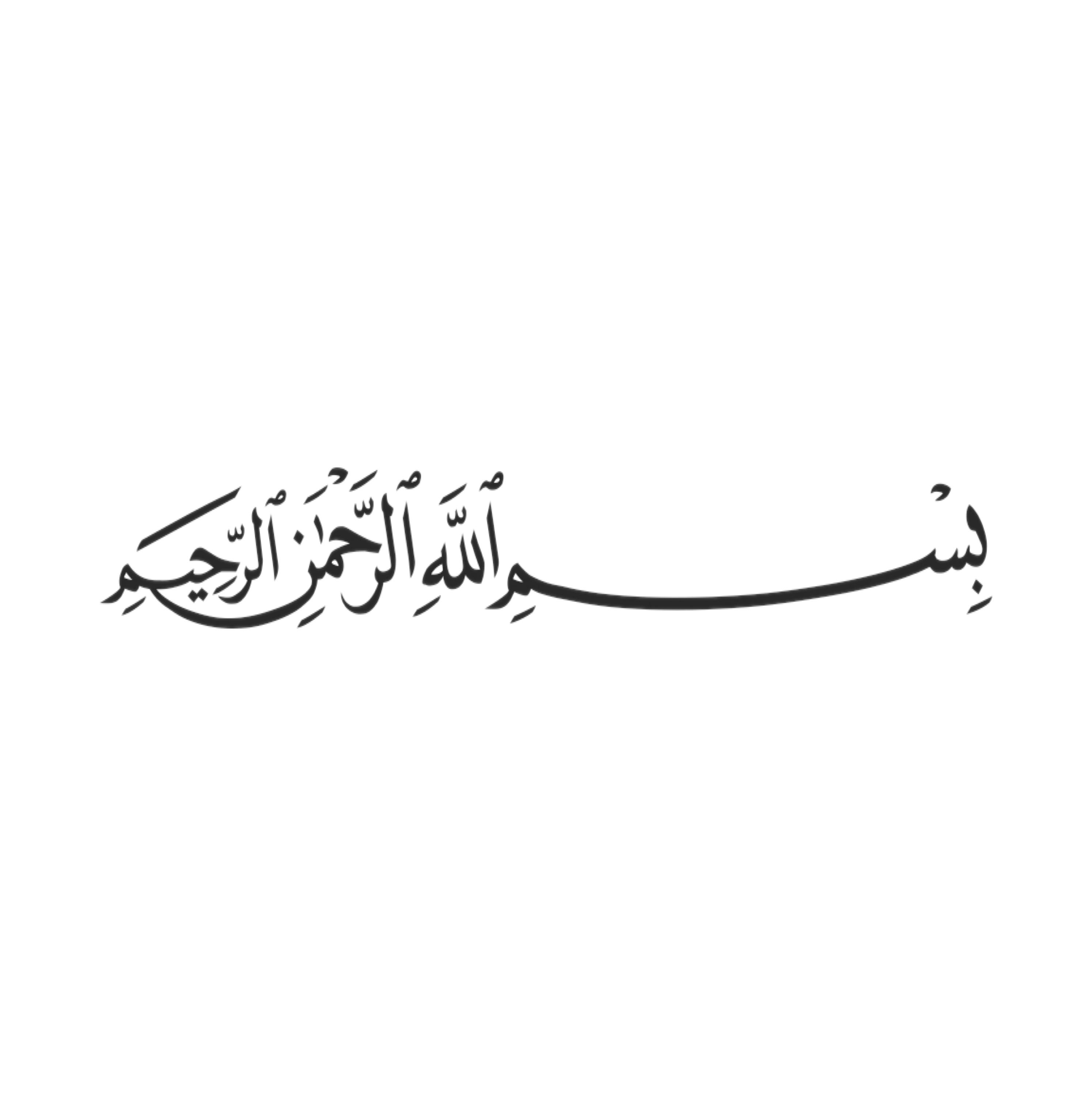 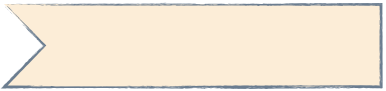 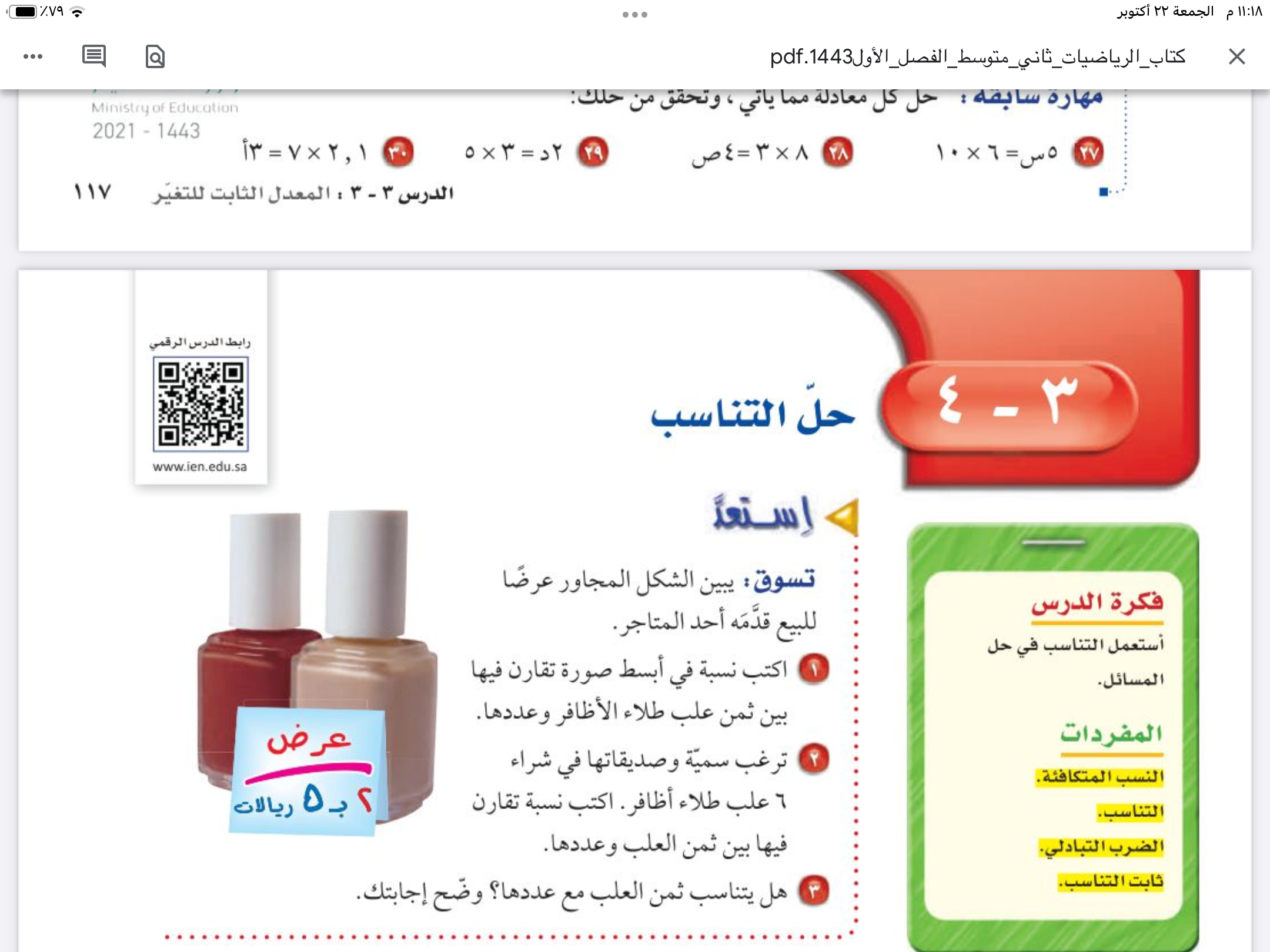 التركيز
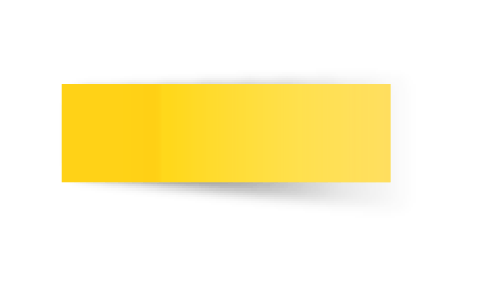 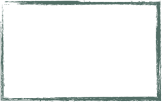 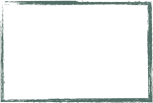 🔹العلاقات المتناسبة والغير متناسبة 
🔹الضرب التبادلي
🔹استعمال التناسب
 في حل المسائل 
النسب المتكافئة-التناسب 
-الضرب التبادلي - ثابت التناسب
جدول التعلم
التاريخ
الفصل الثالث
التناسب والتشابه
صفحة
١١٨
التدريس
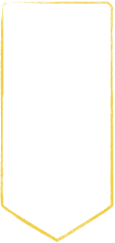 موضوع الدرس
التدريب
حل التناسب
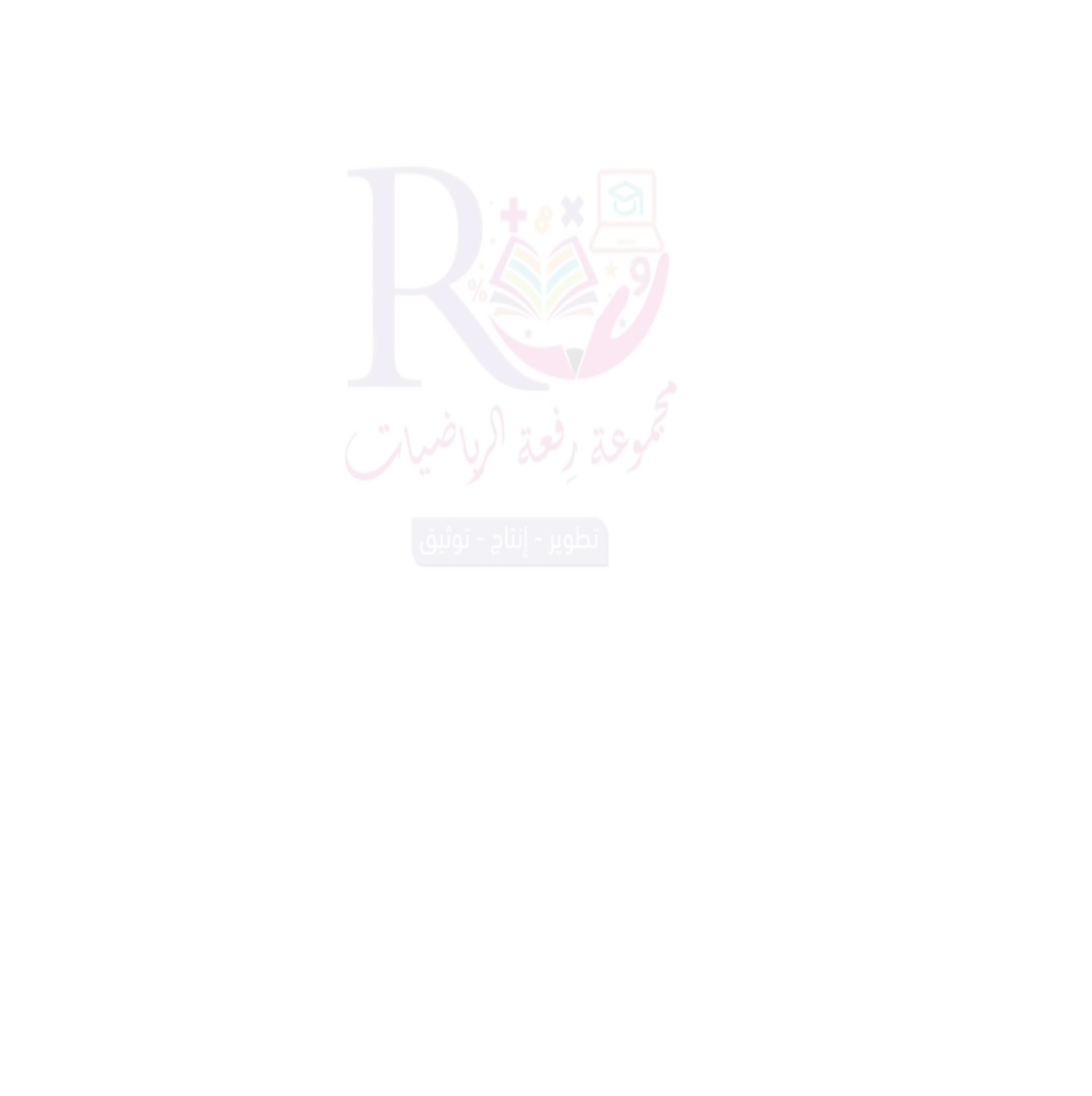 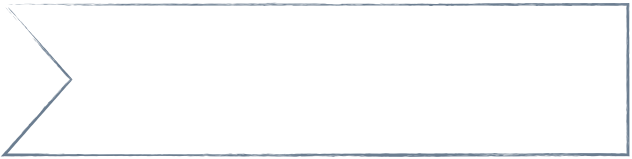 حل……
بمعنى سكن أو فك او تسوية أو اجاز او مباح او ناتج
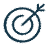 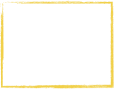 مرادف كلمة
التقويم
الأهداف
التناسب ……
بمعنى تطابق أو توافق او انسجام أو تناسق او ملائم
استعمال التناسب
 في حل المسائل
المفردات
النسب المتكافئة
 التناسب 
الضرب التبادلي 
 ثابت التناسب
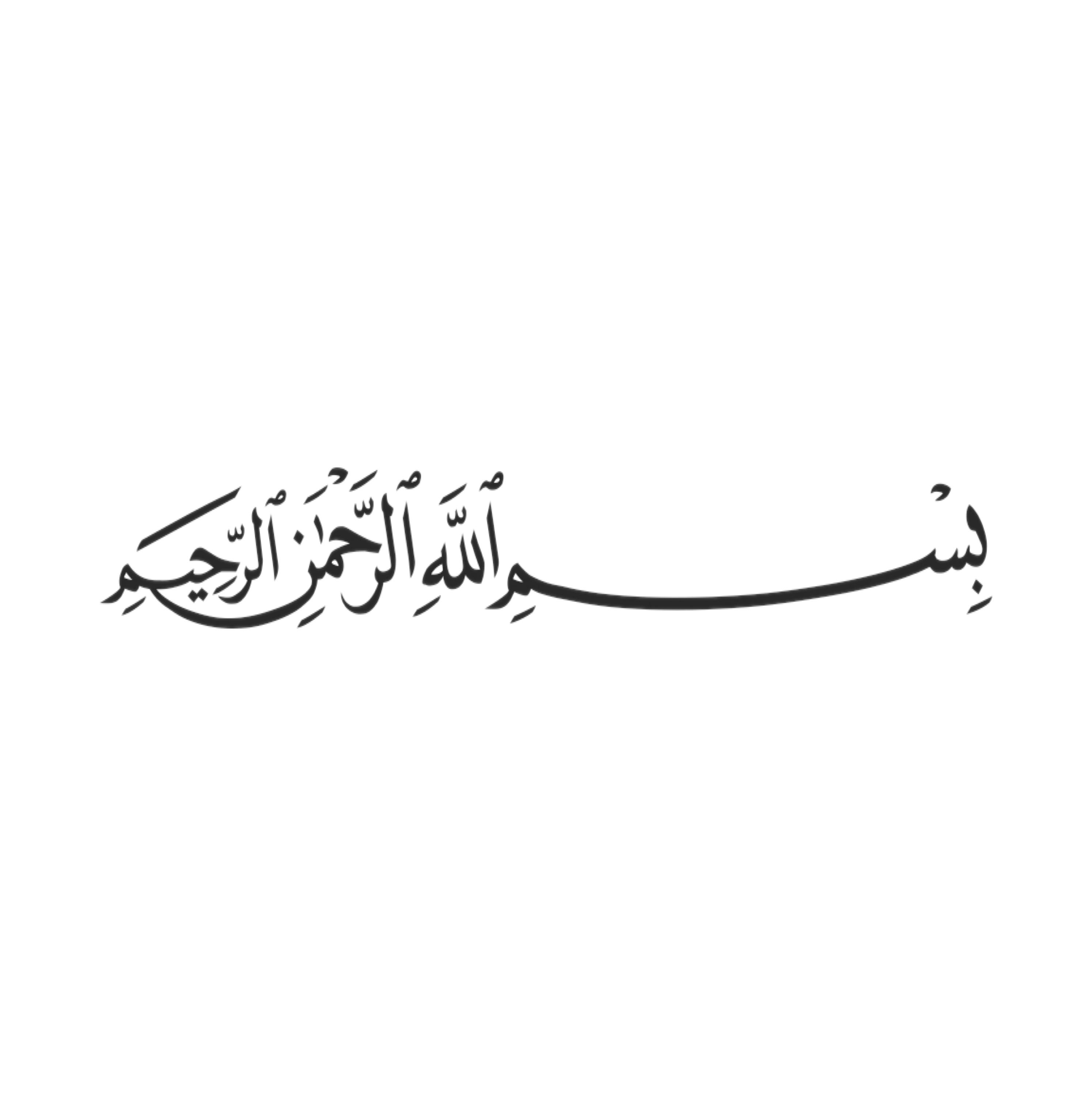 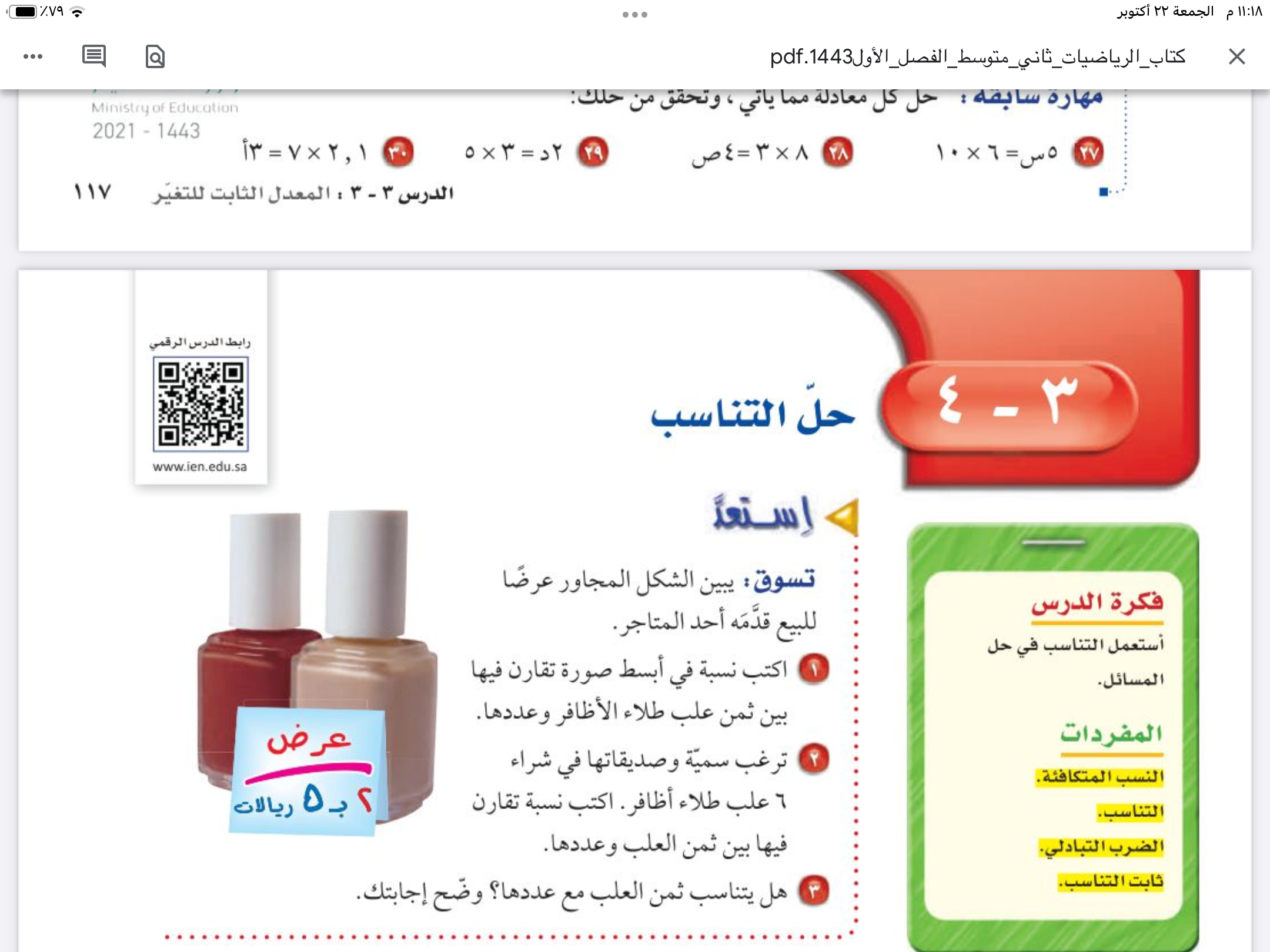 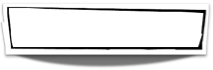 التركيز
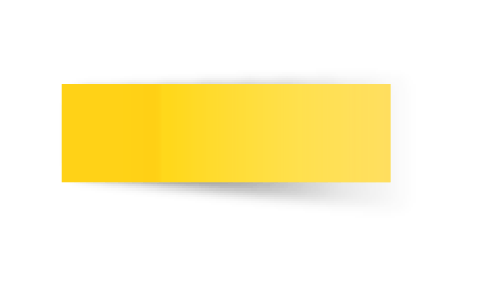 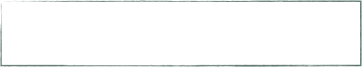 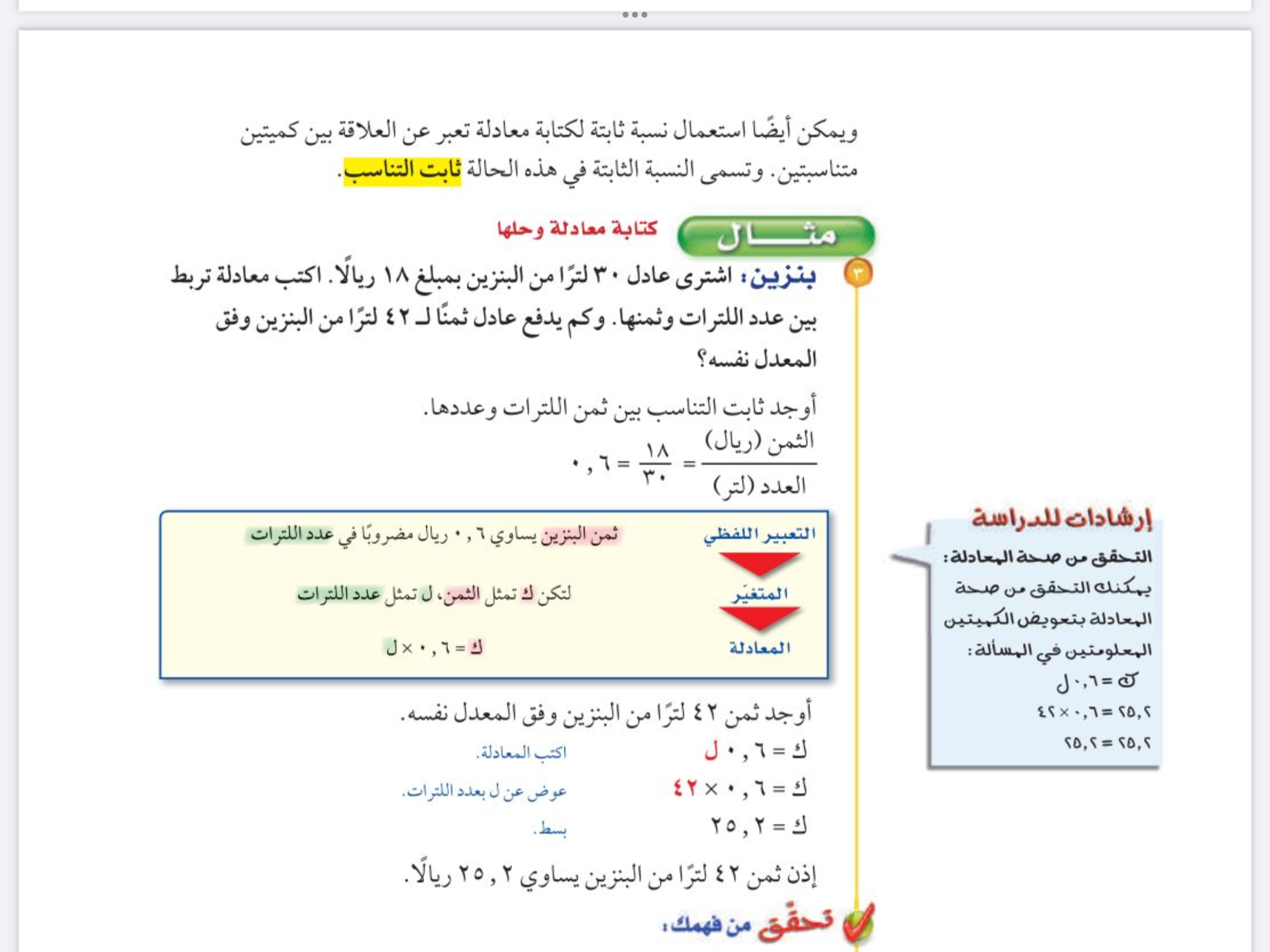 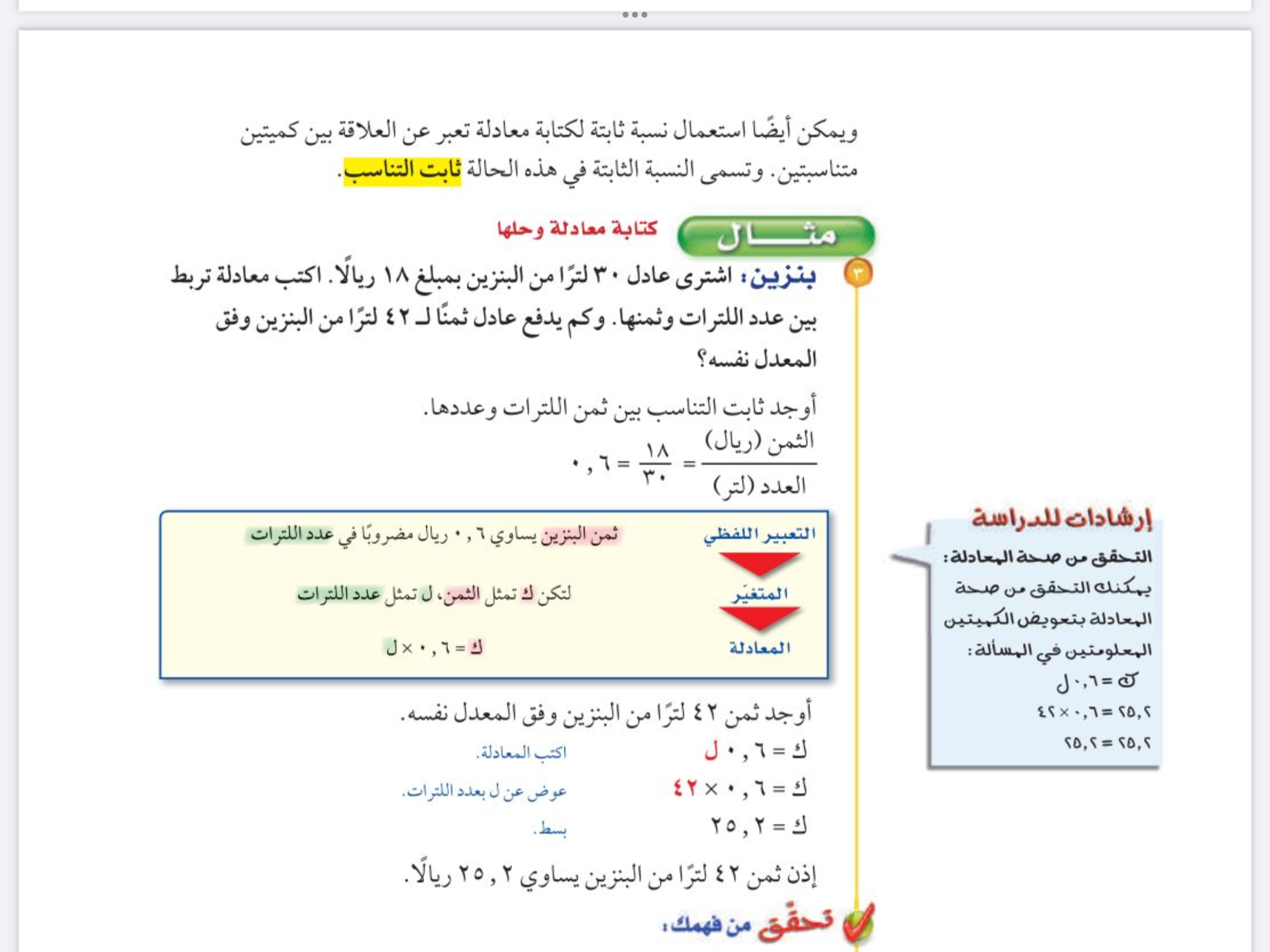 التاريخ
الفصل الثالث
التناسب والتشابه
صفحة
١٢٠
التدريس
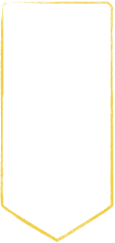 موضوع الدرس
التدريب
حل التناسب
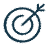 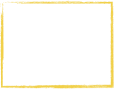 التقويم
الأهداف
استعمال التناسب
 في حل المسائل
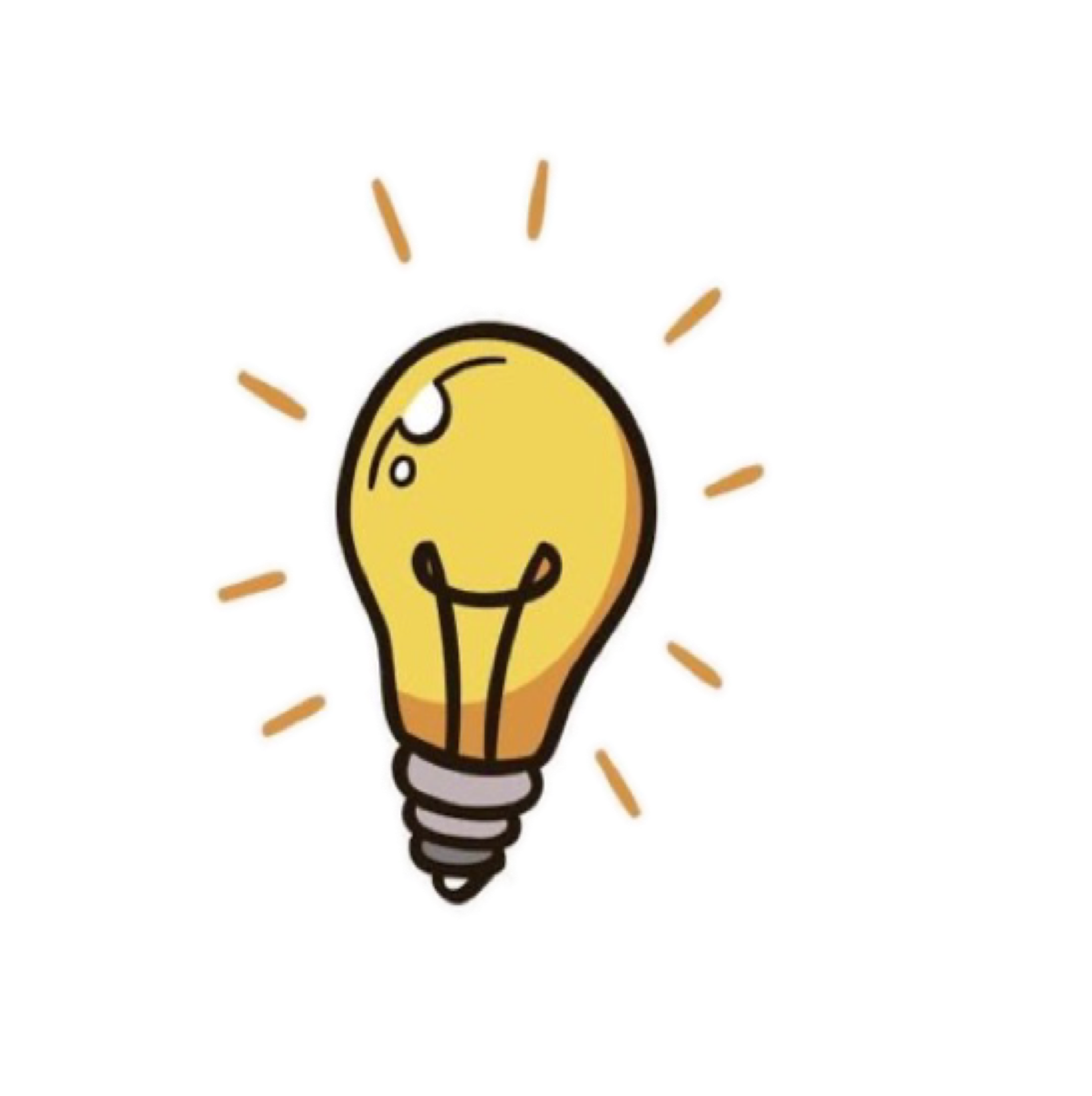 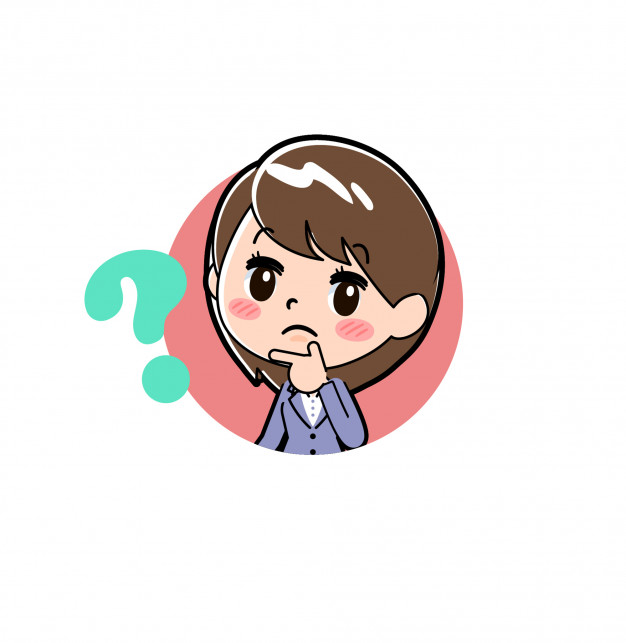 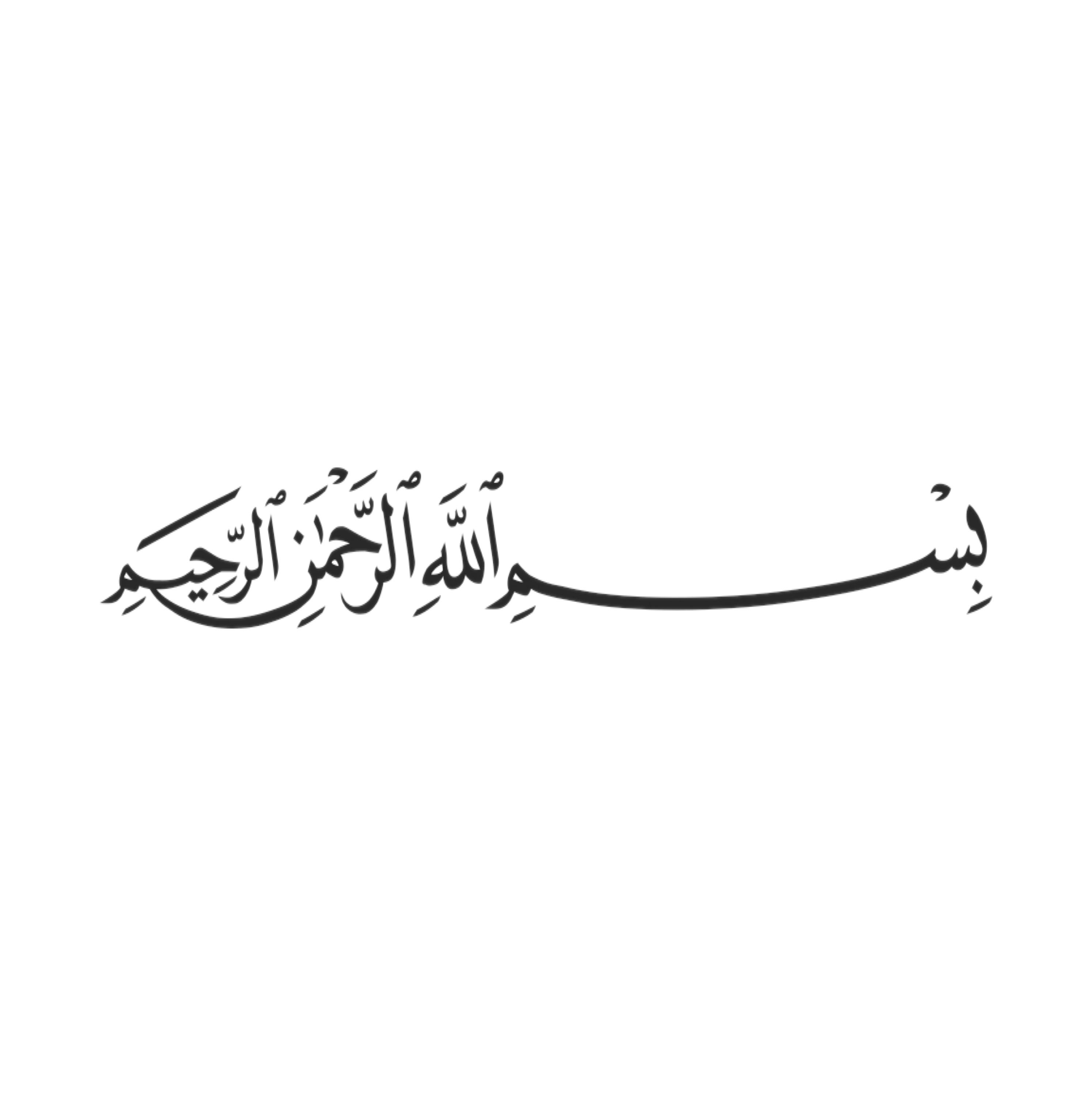 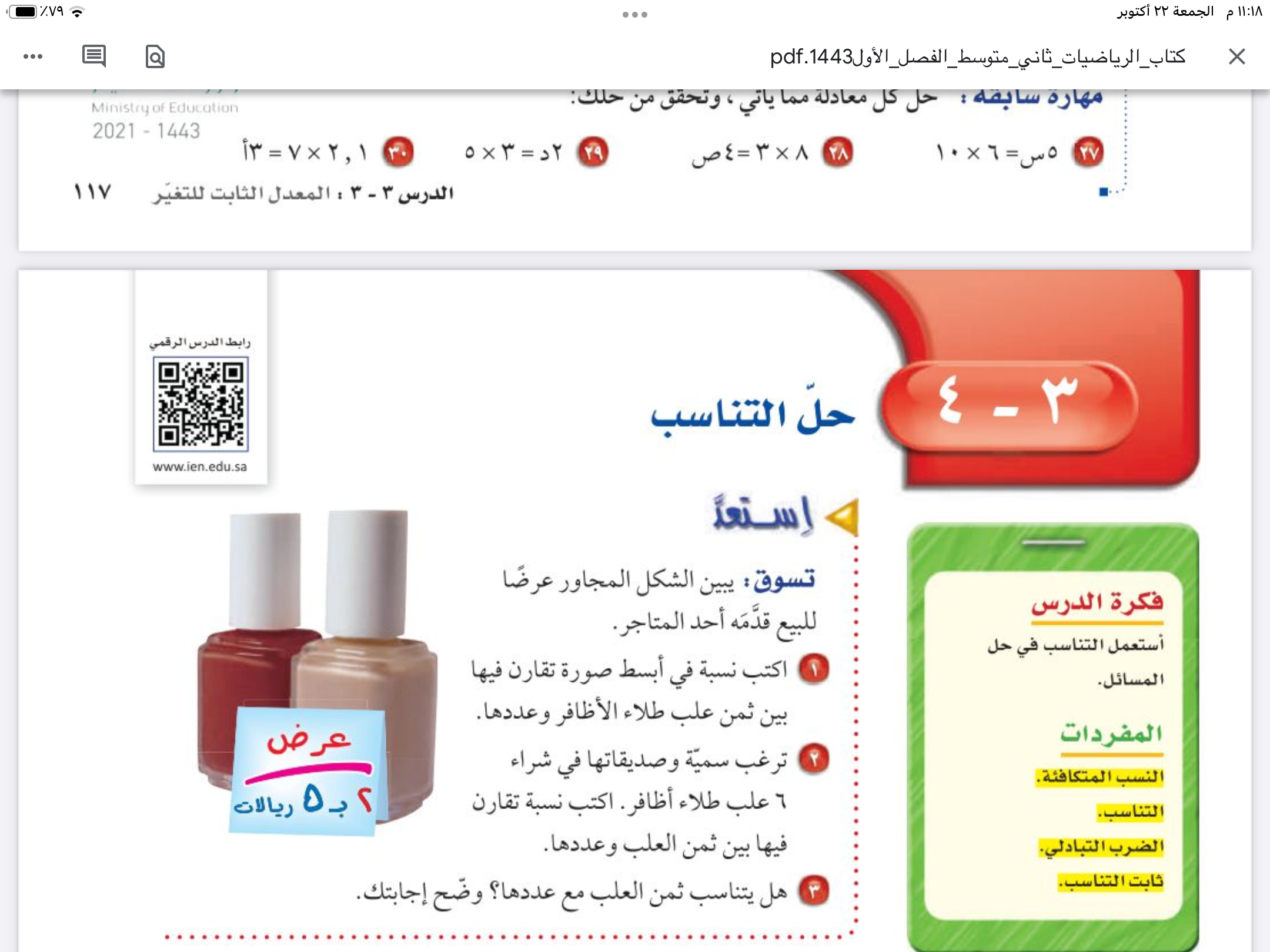 التركيز
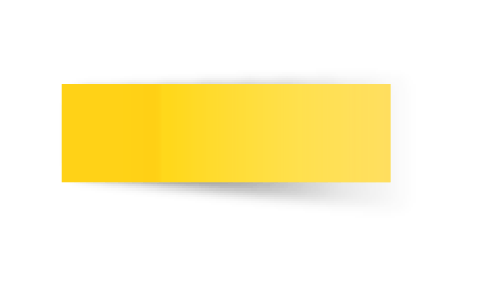 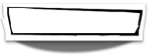 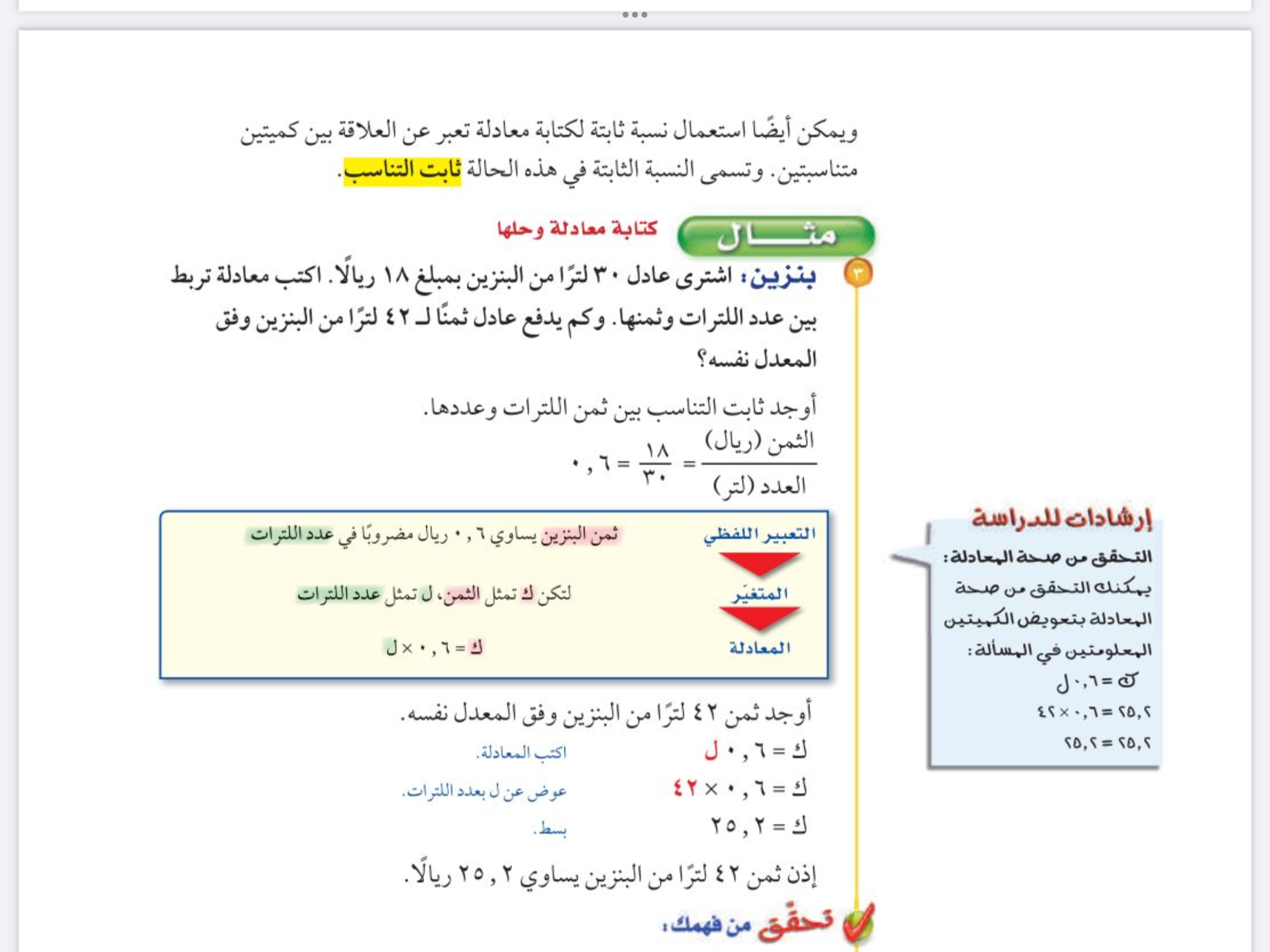 التاريخ
الفصل الثالث
التناسب والتشابه
صفحة
١٢٠
التدريس
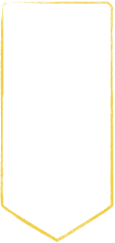 موضوع الدرس
التدريب
حل التناسب
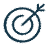 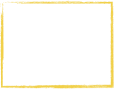 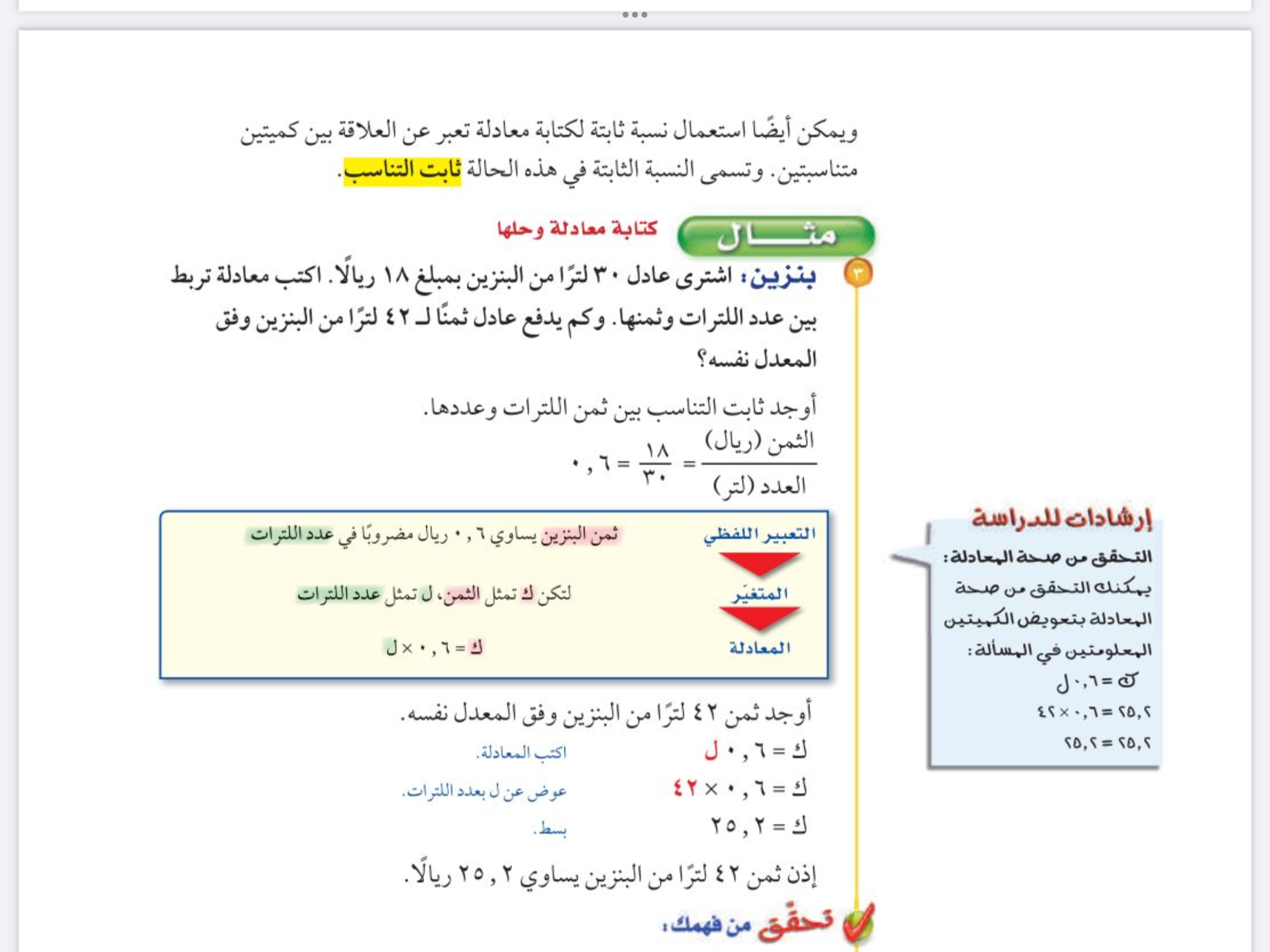 التقويم
الأهداف
استعمال التناسب
 في حل المسائل
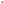 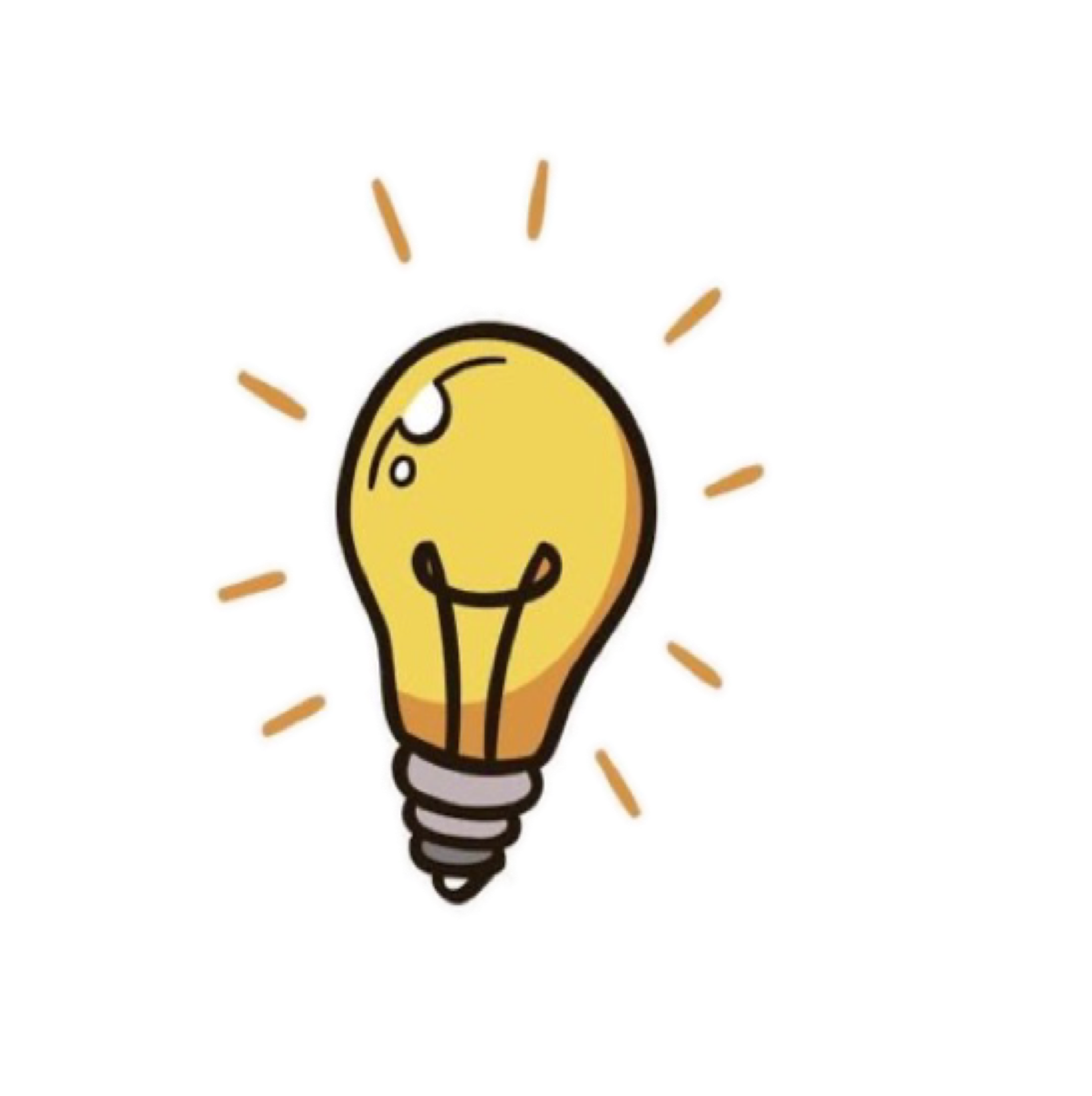 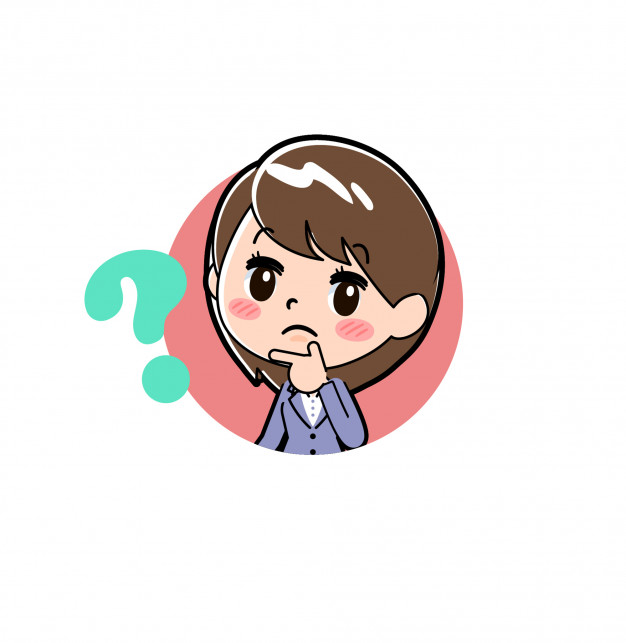 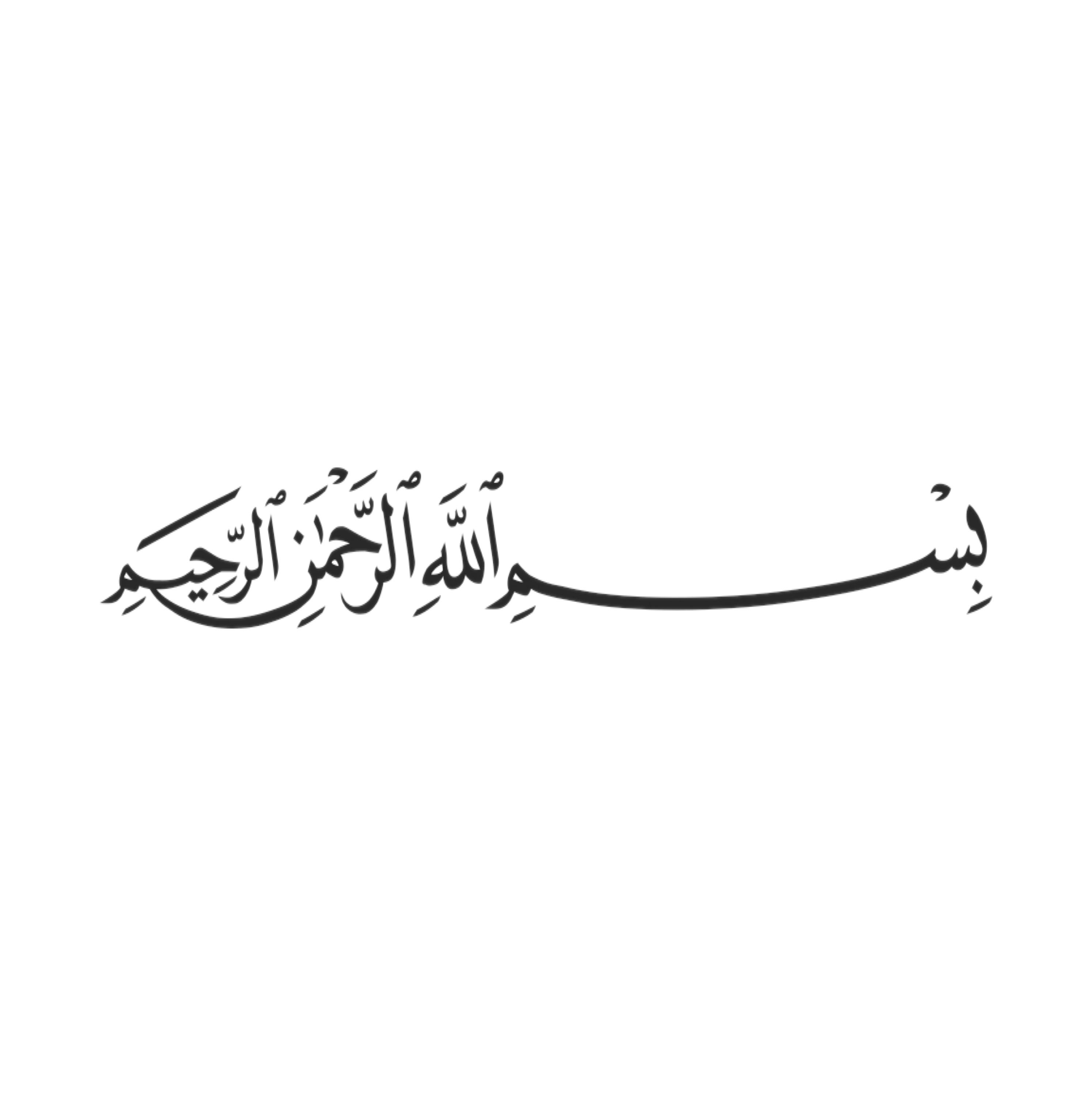 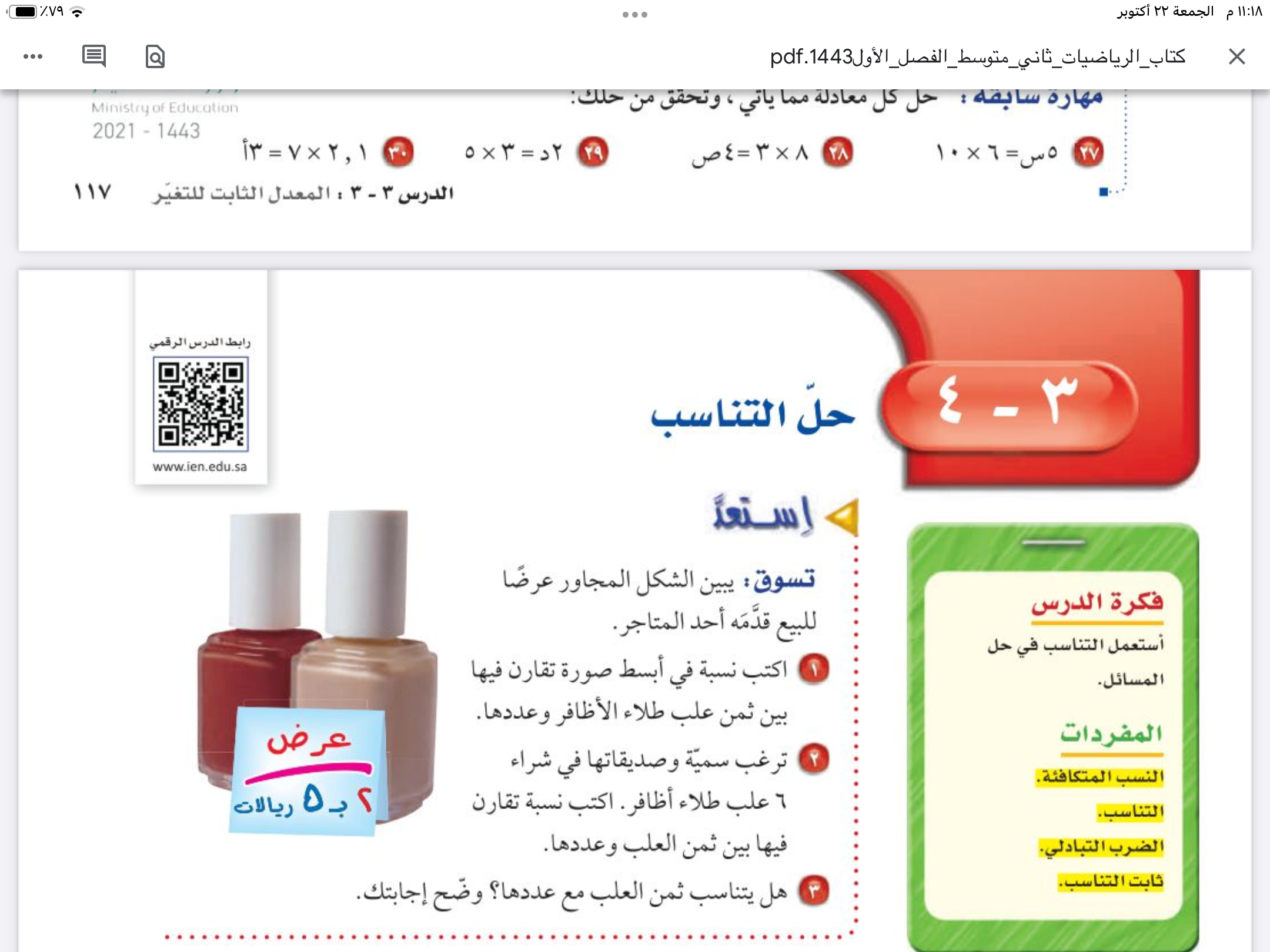 التركيز
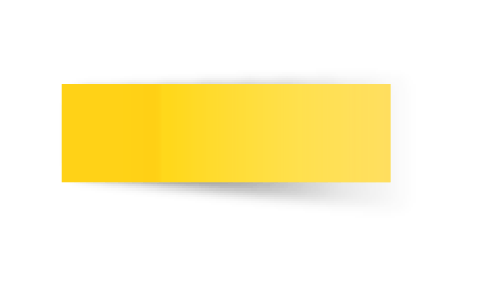 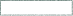 الضرب التبادلي
التاريخ
الفصل الثالث
التناسب والتشابه
صفحة
١٢٠
التدريس
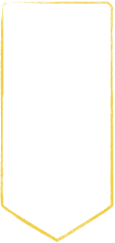 موضوع الدرس
التدريب
حل التناسب
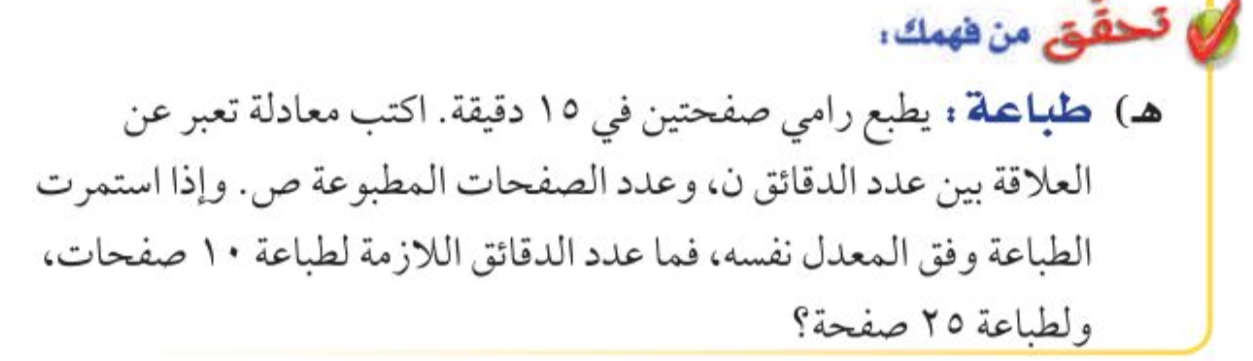 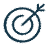 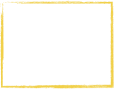 التقويم
الأهداف
استعمال التناسب
 في حل المسائل
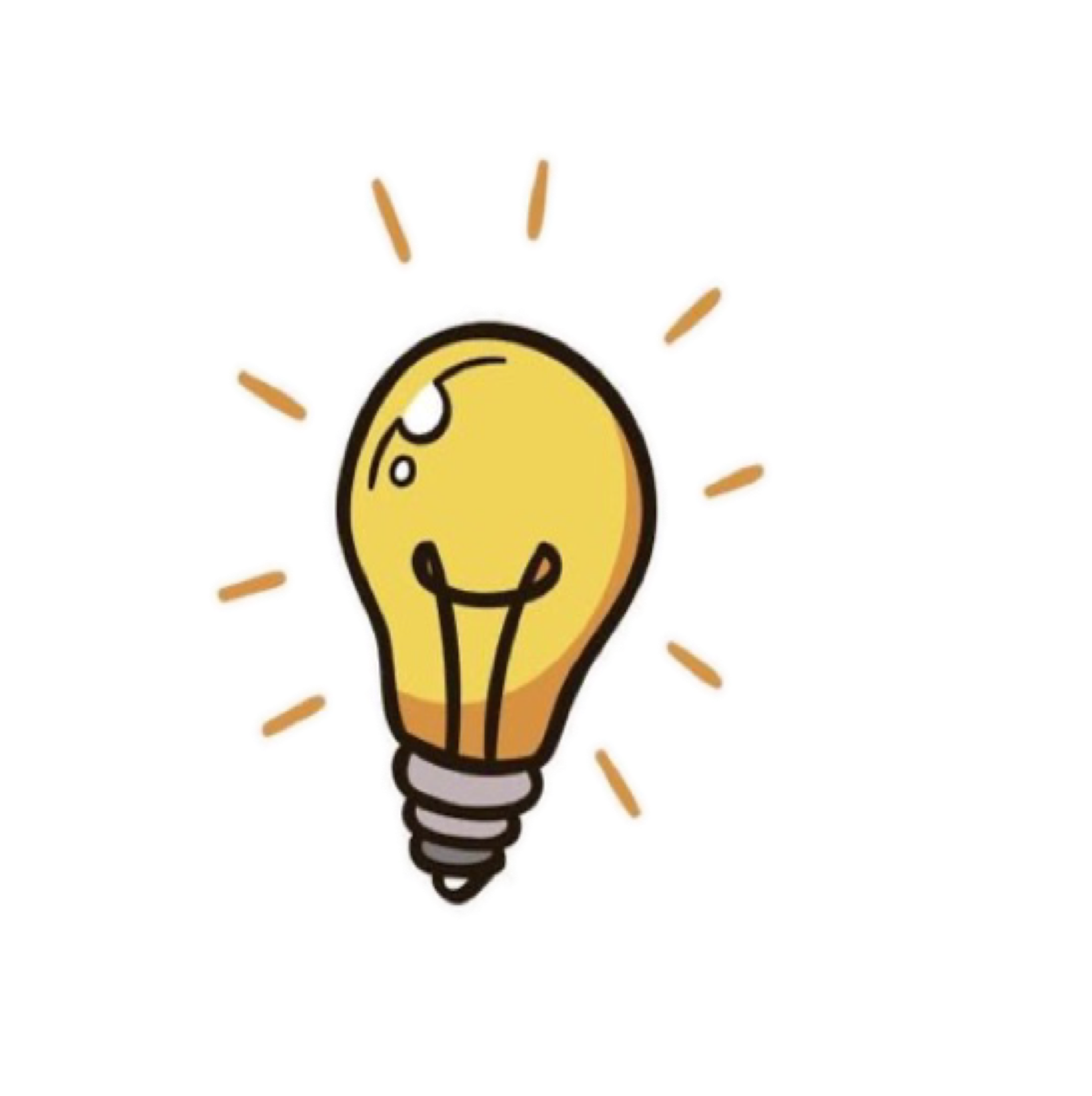 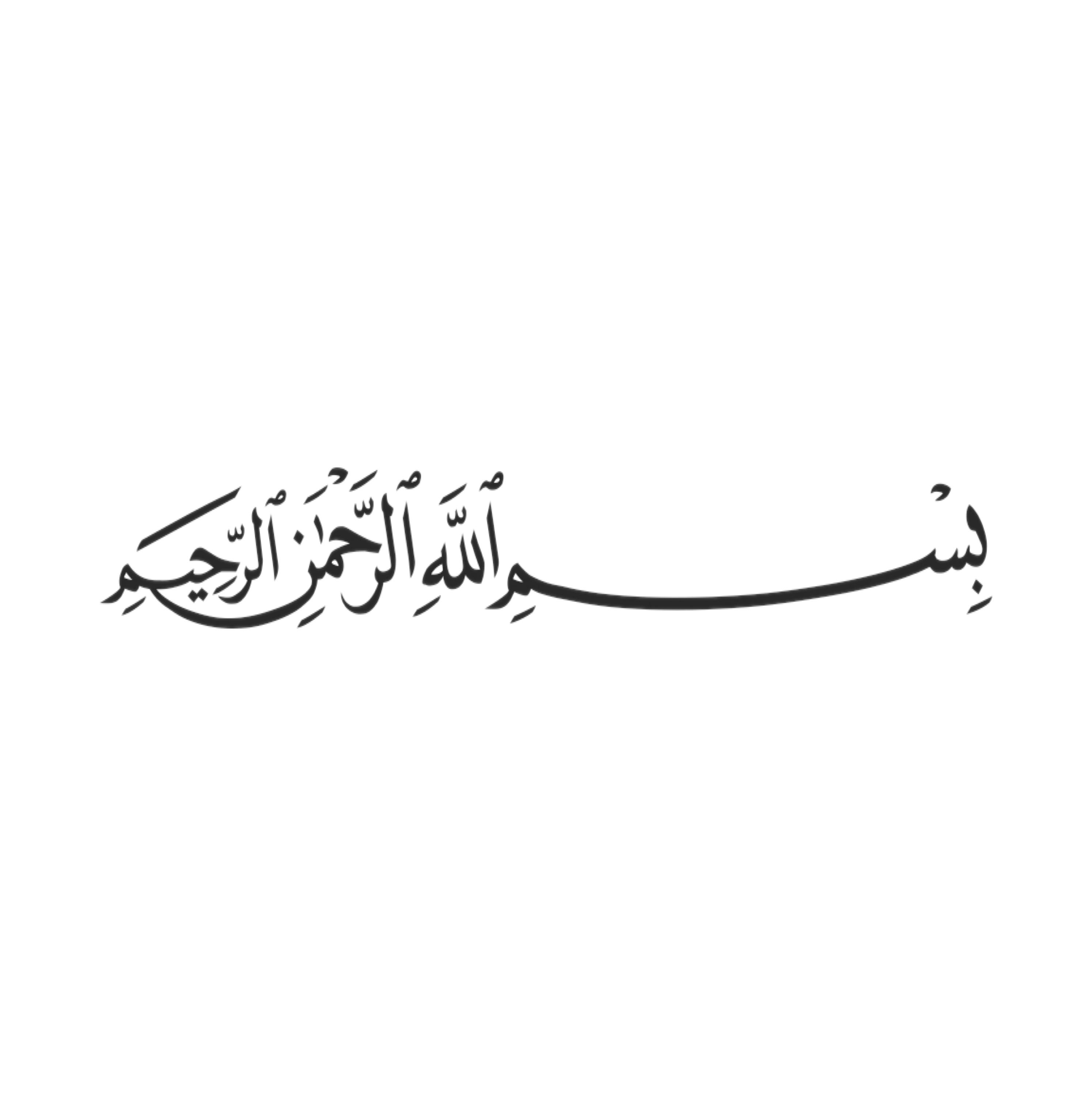 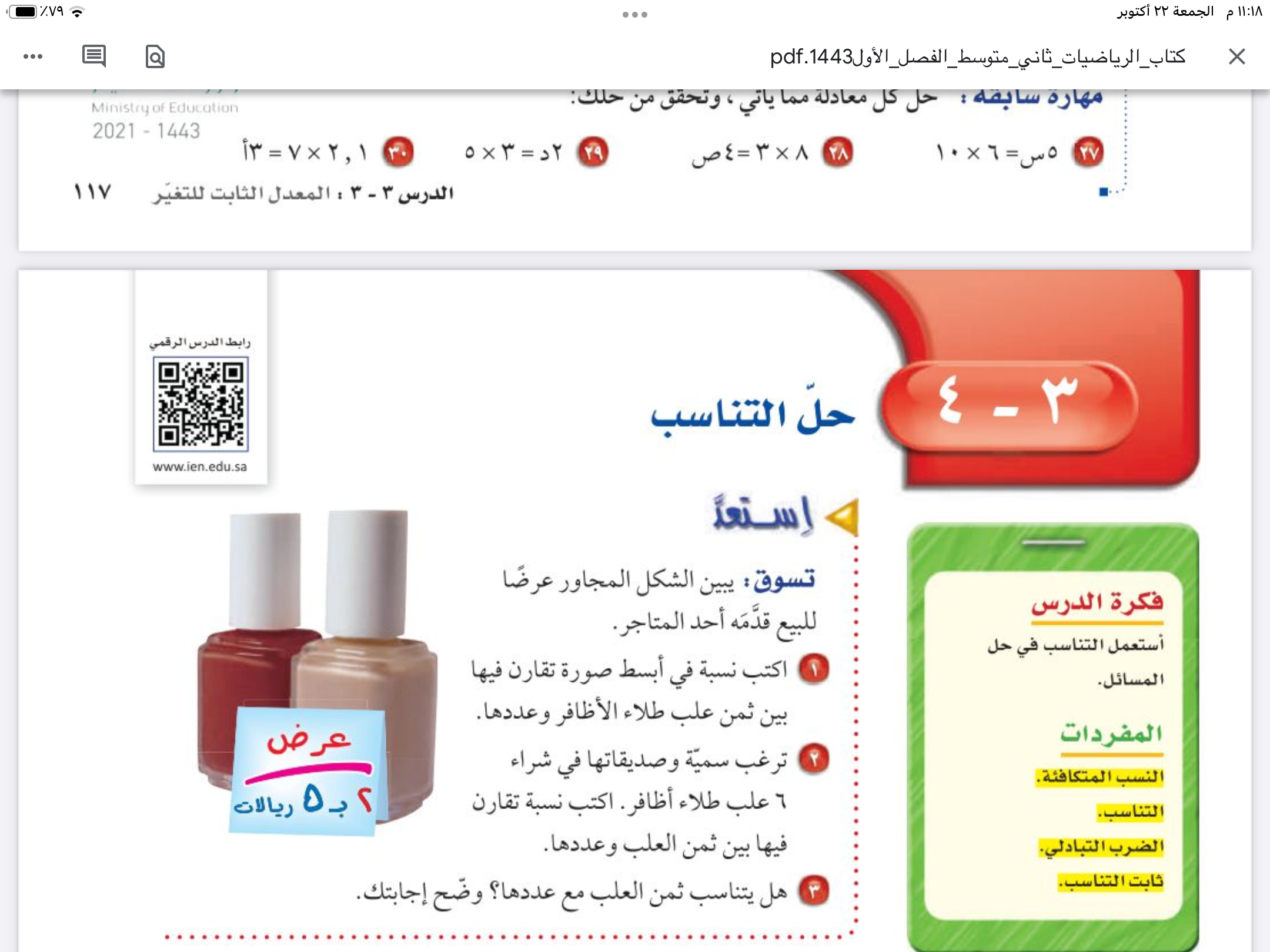 التركيز
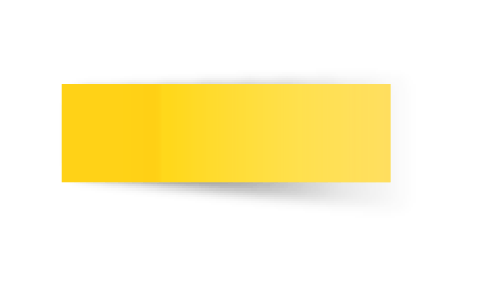 التاريخ
الفصل الثالث
التناسب والتشابه
صفحة
١٢٠
التدريس
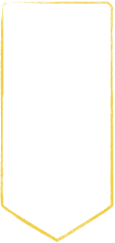 موضوع الدرس
التدريب
حل التناسب
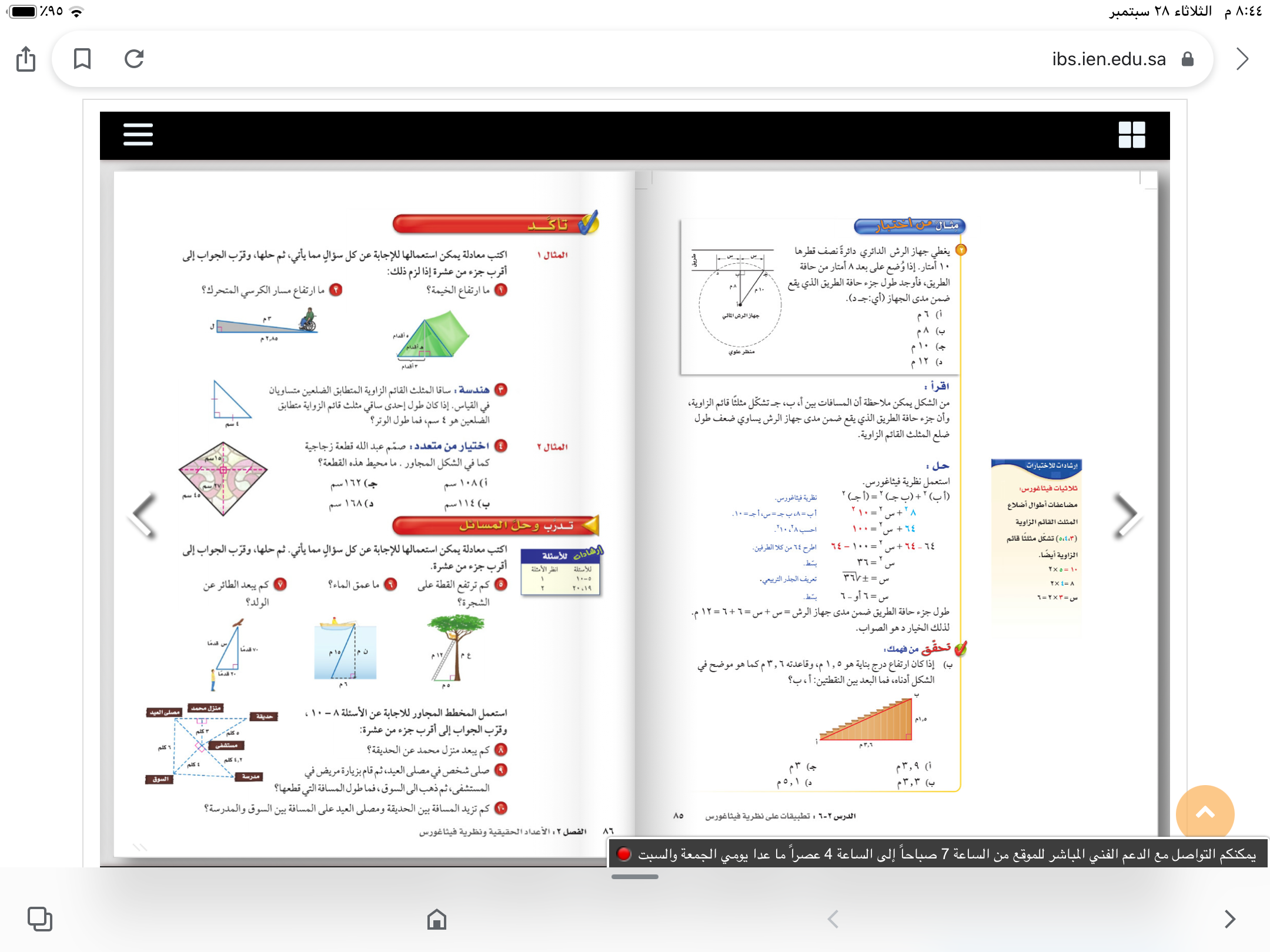 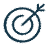 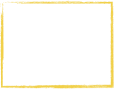 التقويم
الأهداف
استعمال التناسب
 في حل المسائل
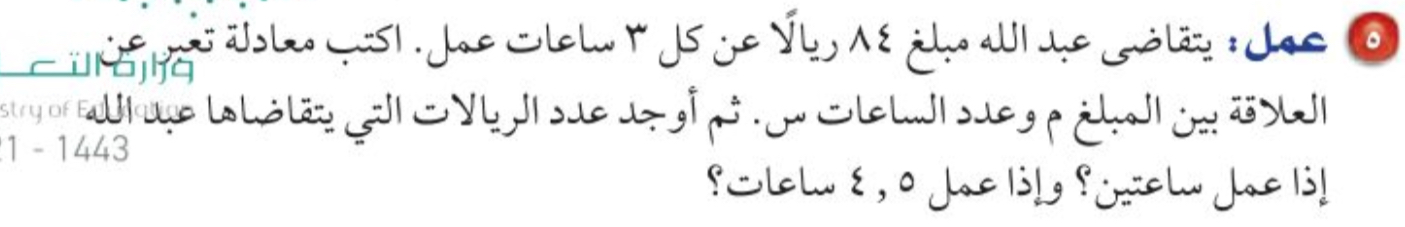 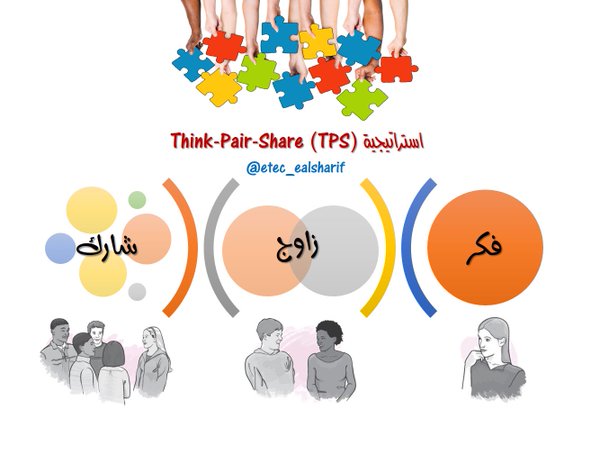 الحل
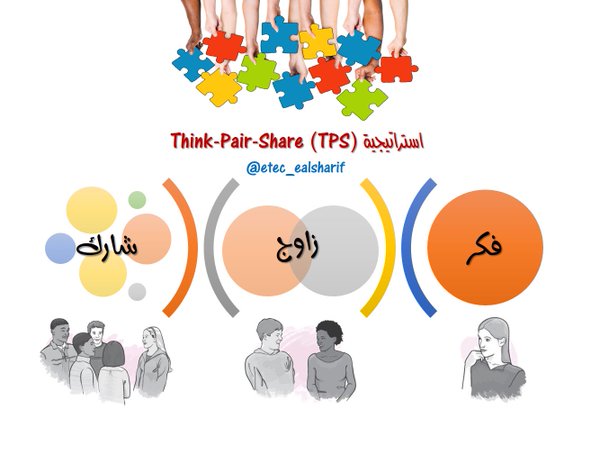 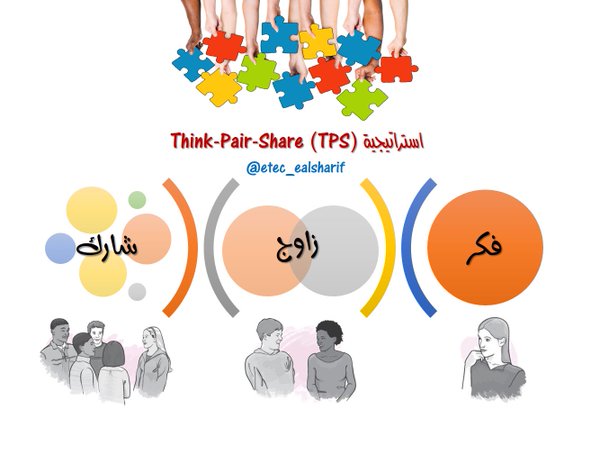 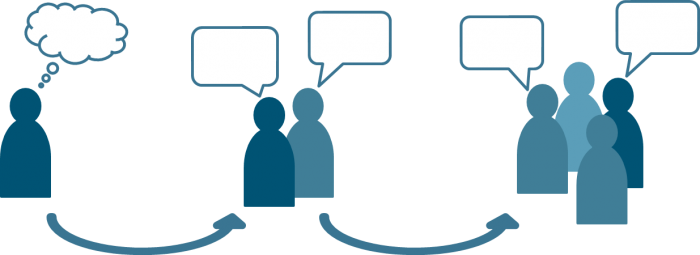 الاختيار العشوائي
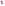 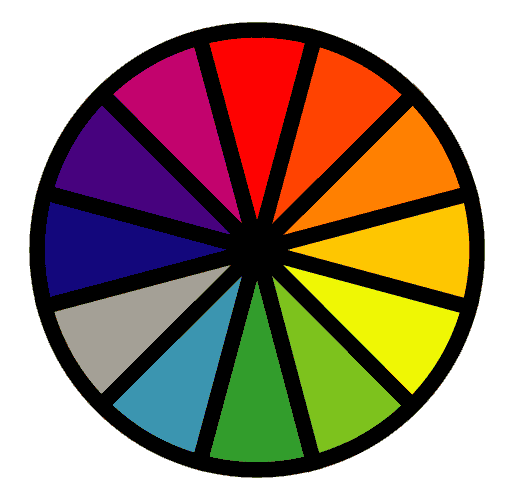 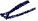 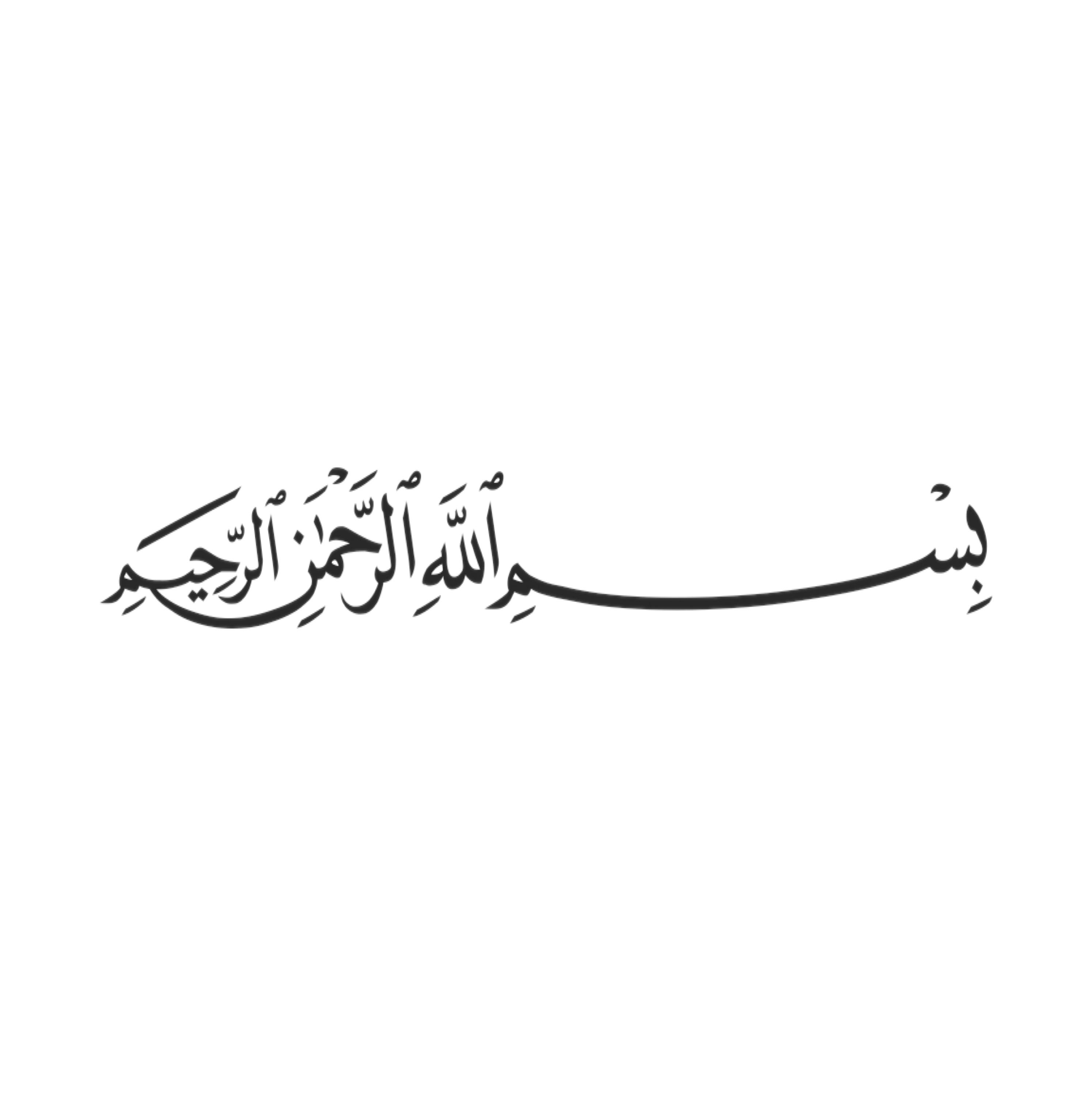 التركيز
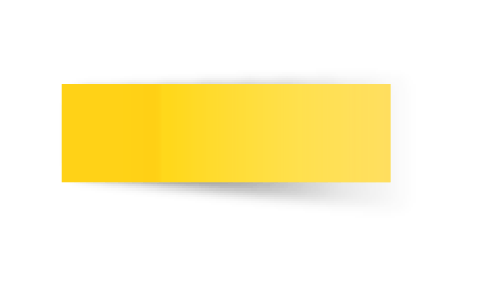 السؤال الذهبي
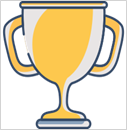 التاريخ
الفصل الثالث
التناسب والتشابه
صفحة
١٢٢
التدريس
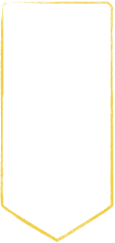 موضوع الدرس
التدريب
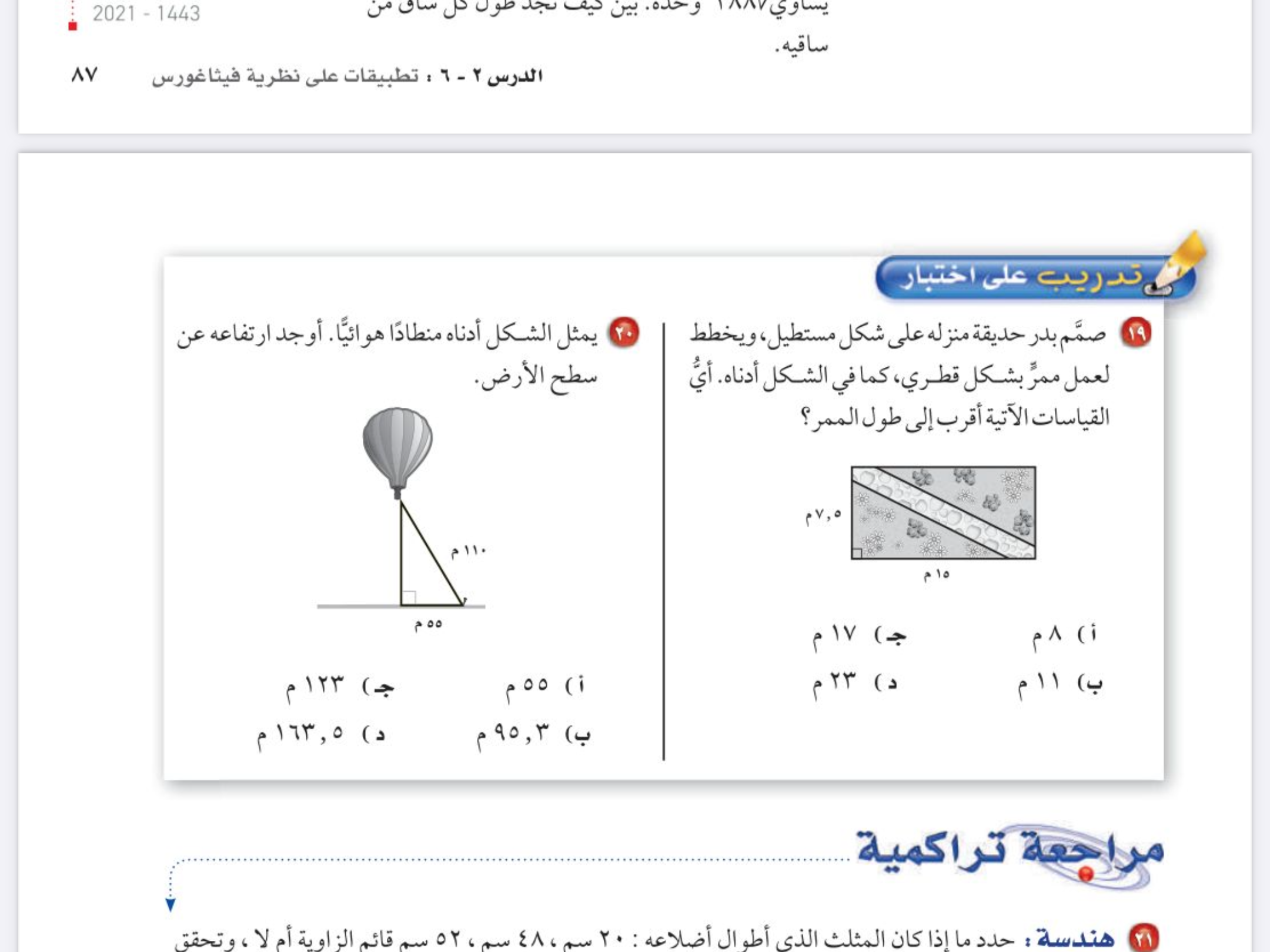 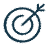 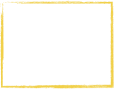 التقويم
الأهداف
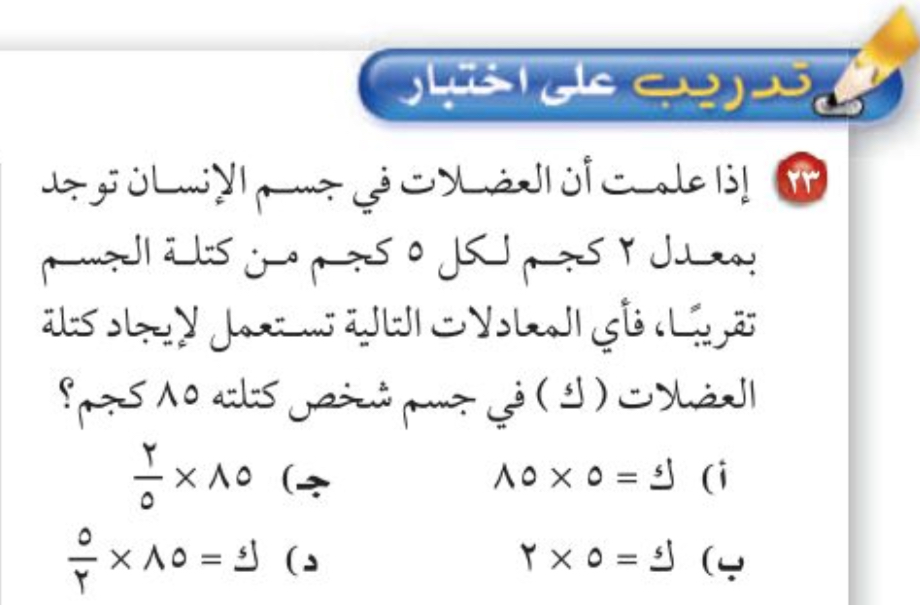 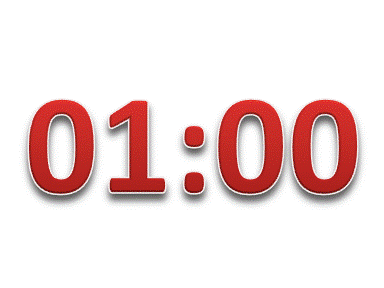 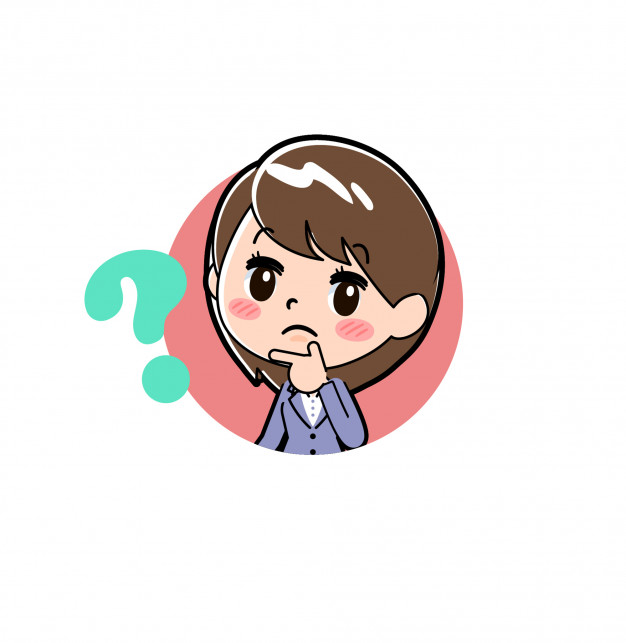 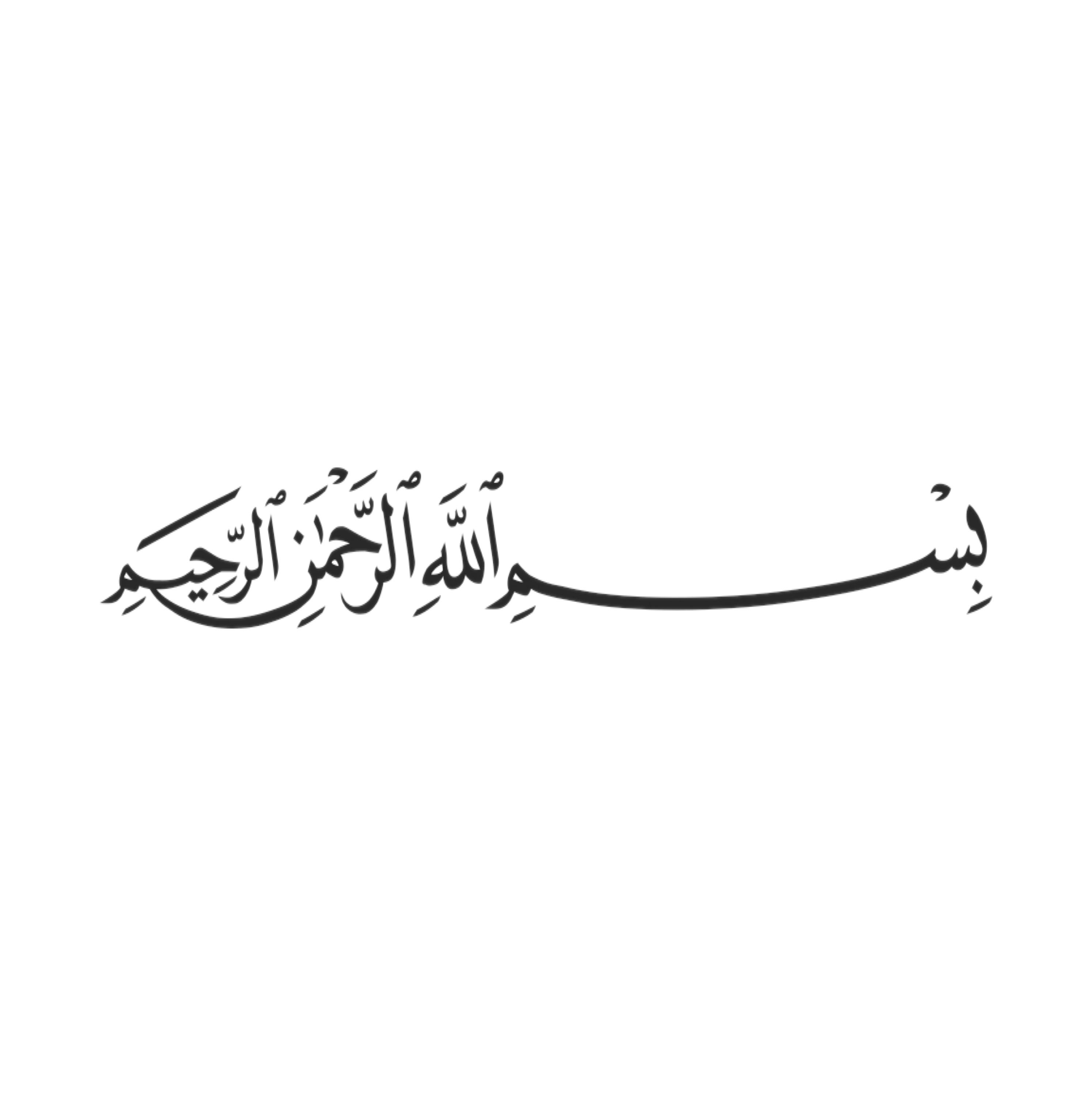 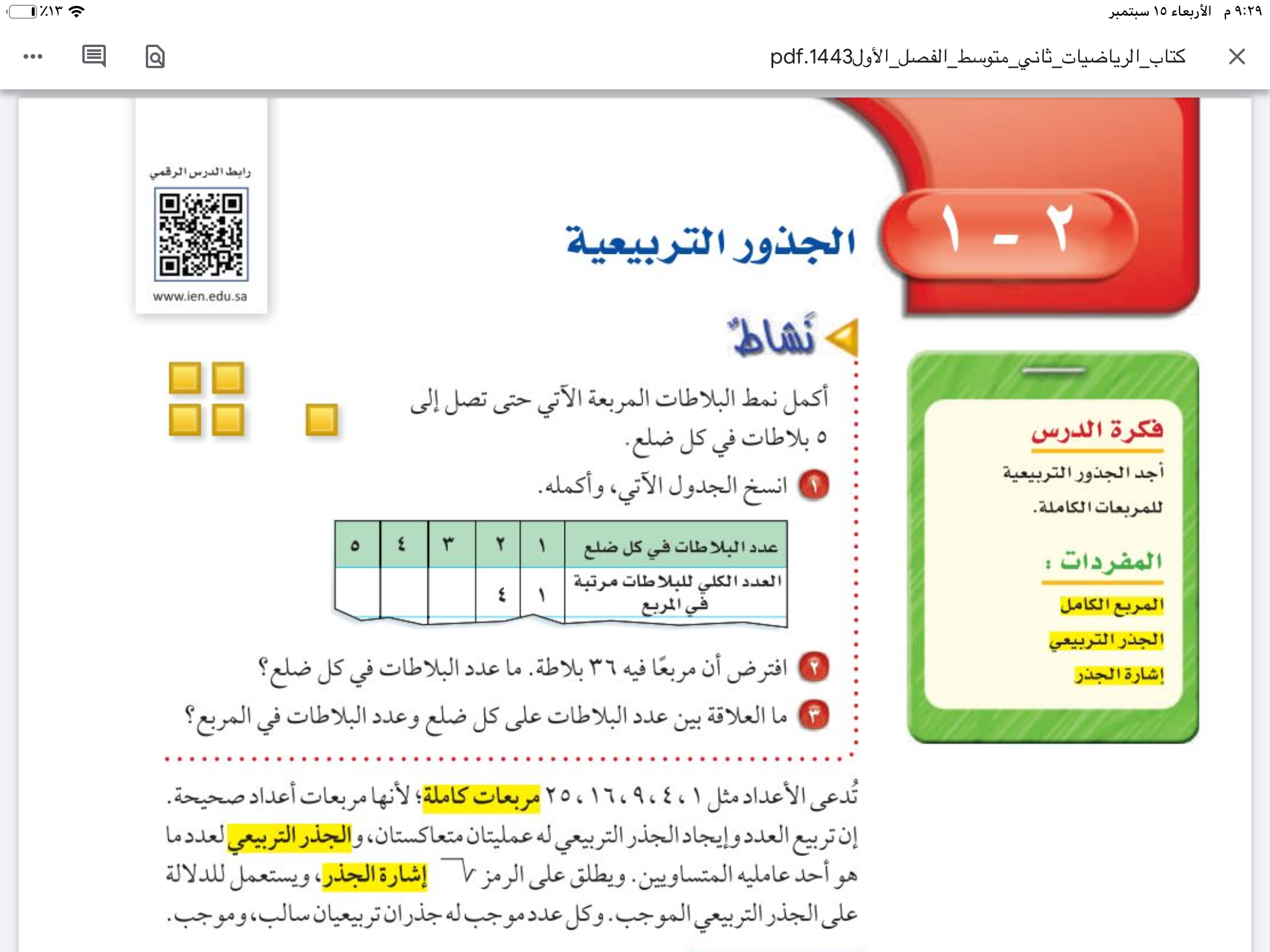 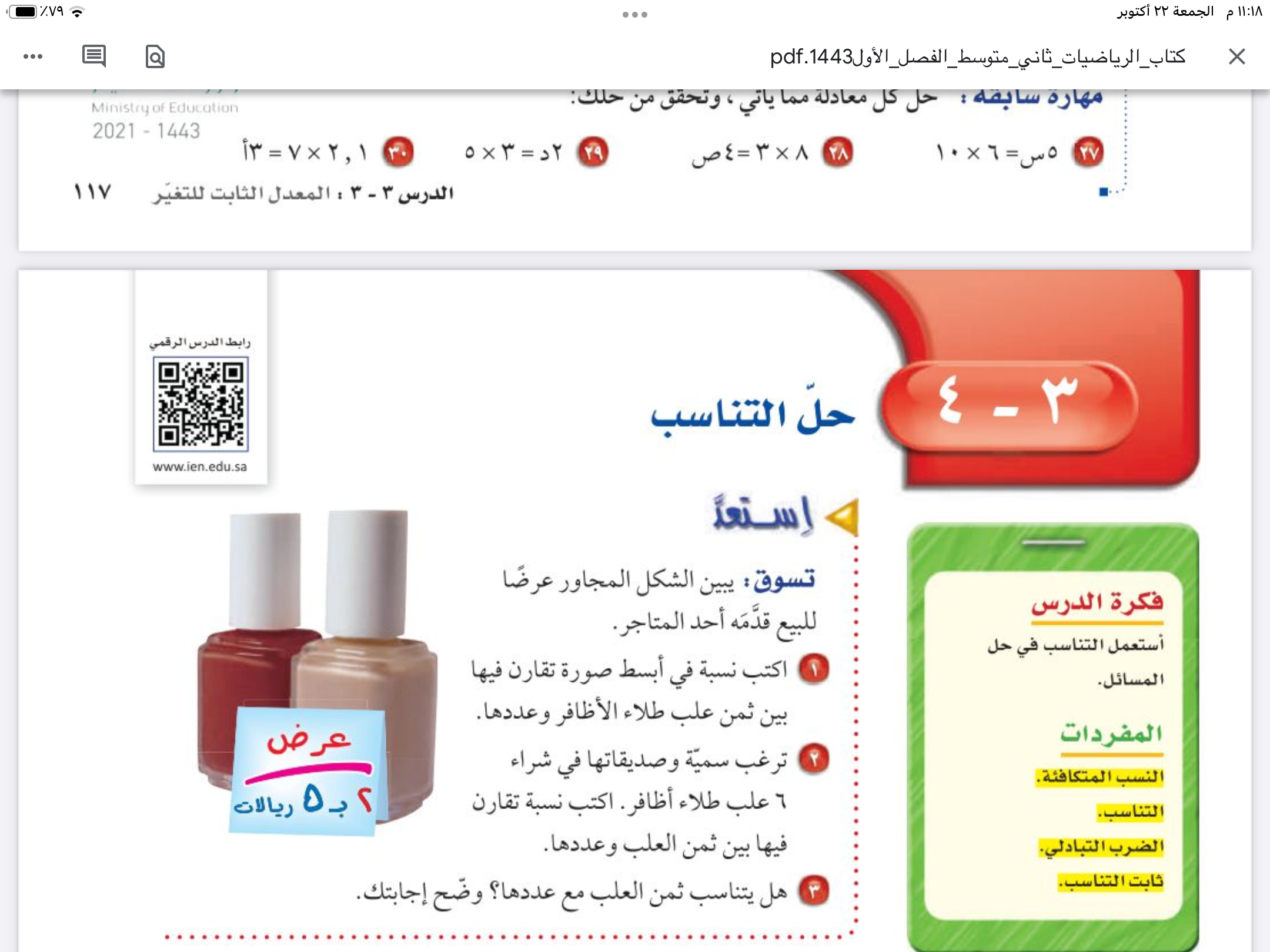 التركيز
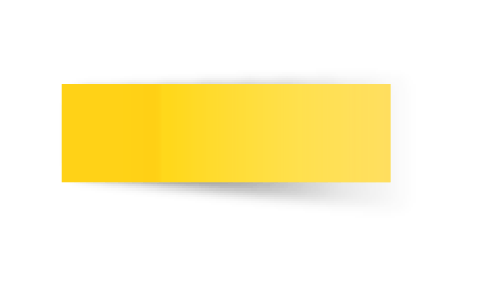 مهارة تفكير عليا
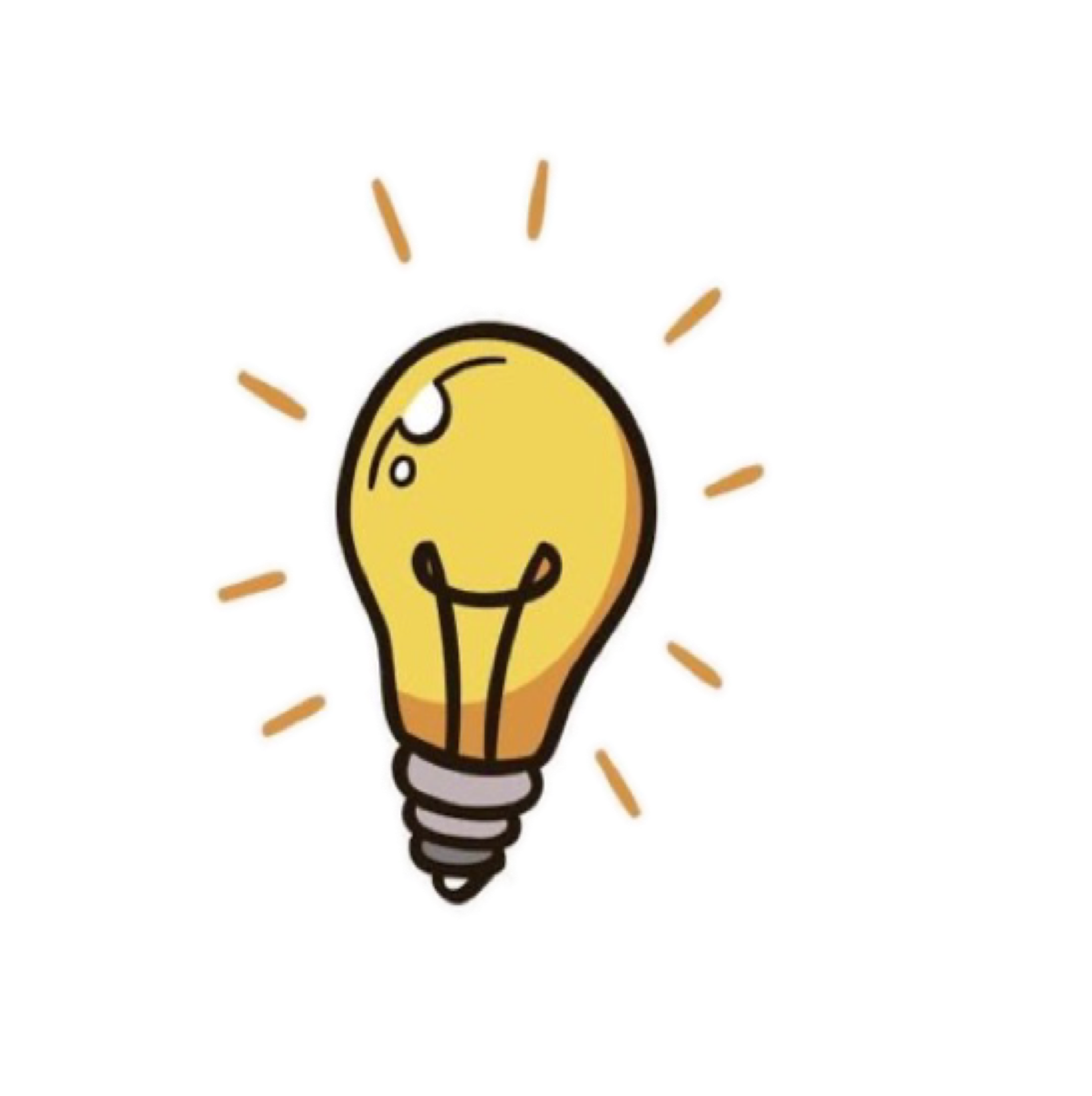 التاريخ
الفصل الثالث
التناسب والتشابه
صفحة
١٢١
التدريس
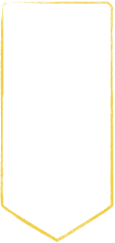 موضوع الدرس
التدريب
حل التناسب
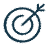 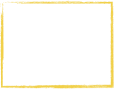 التقويم
الأهداف
استعمال التناسب
 في حل المسائل
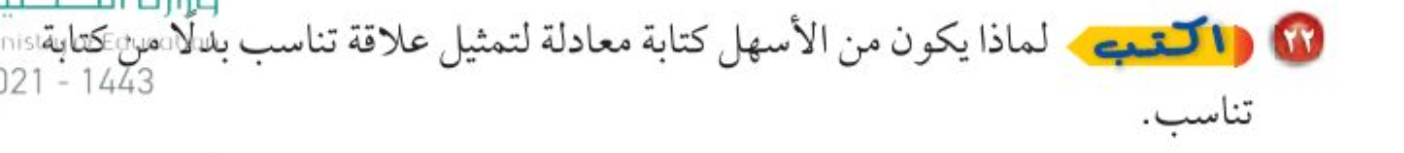 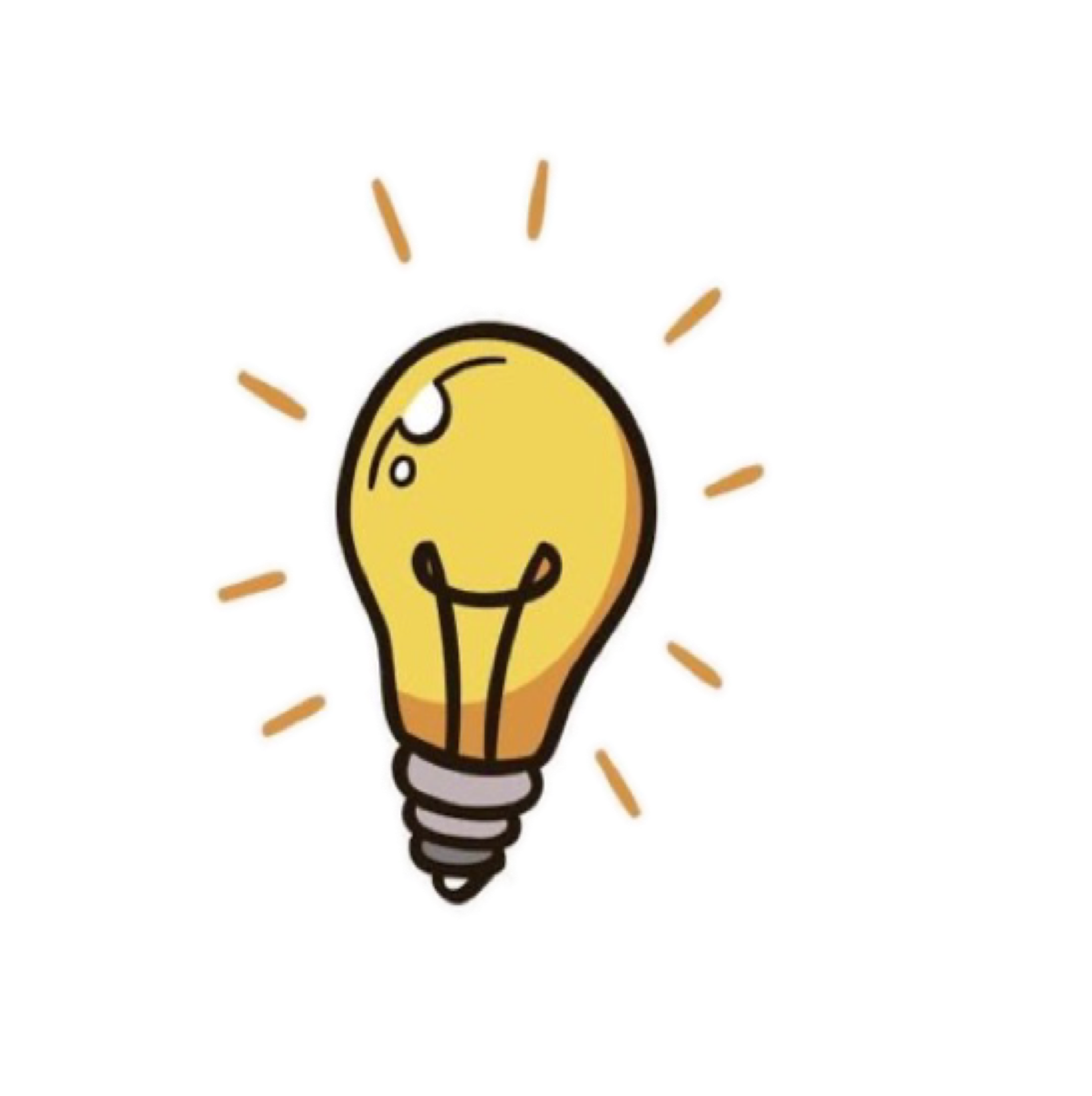 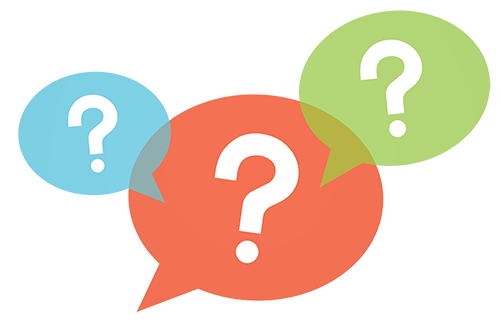 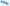 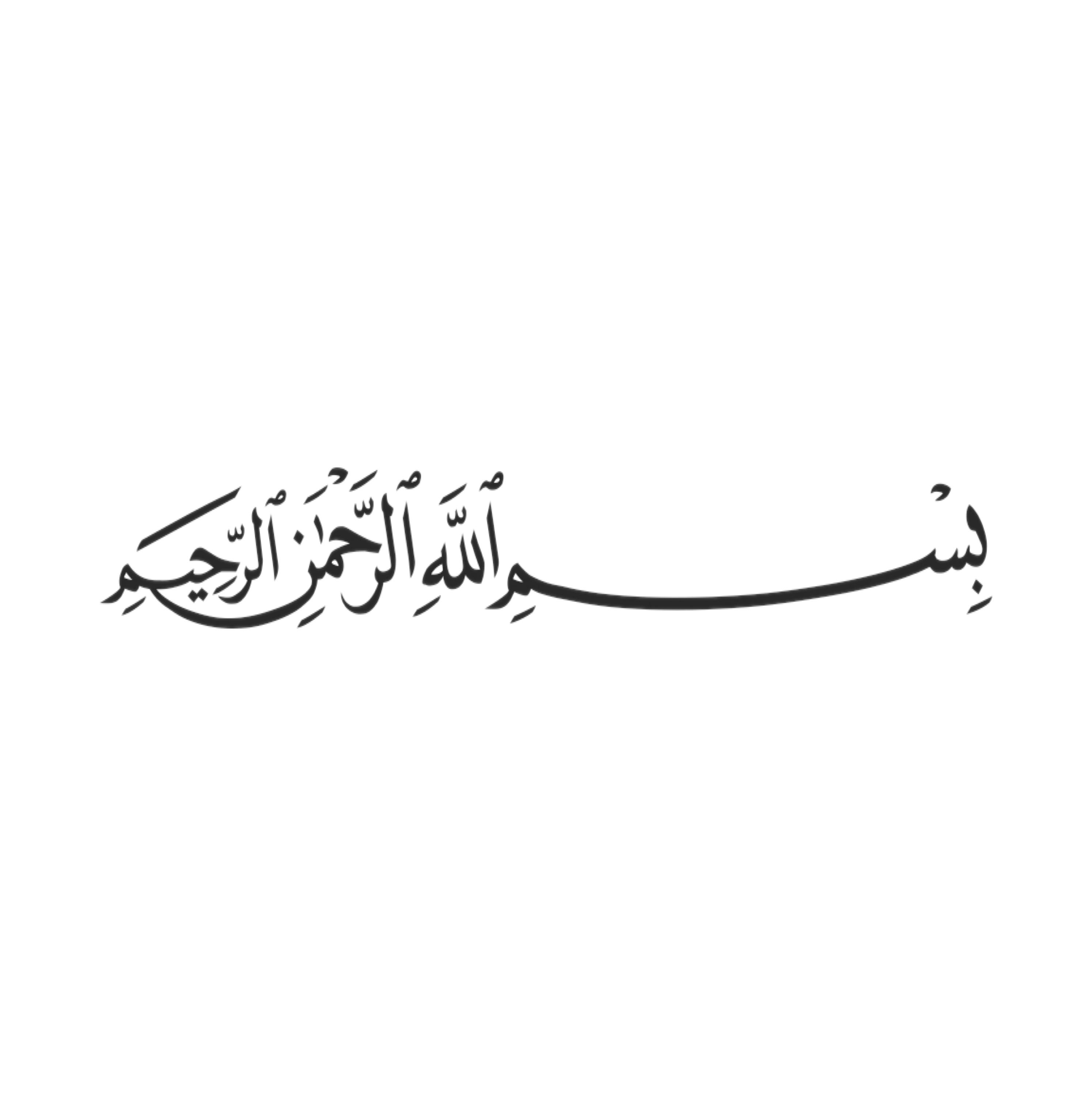 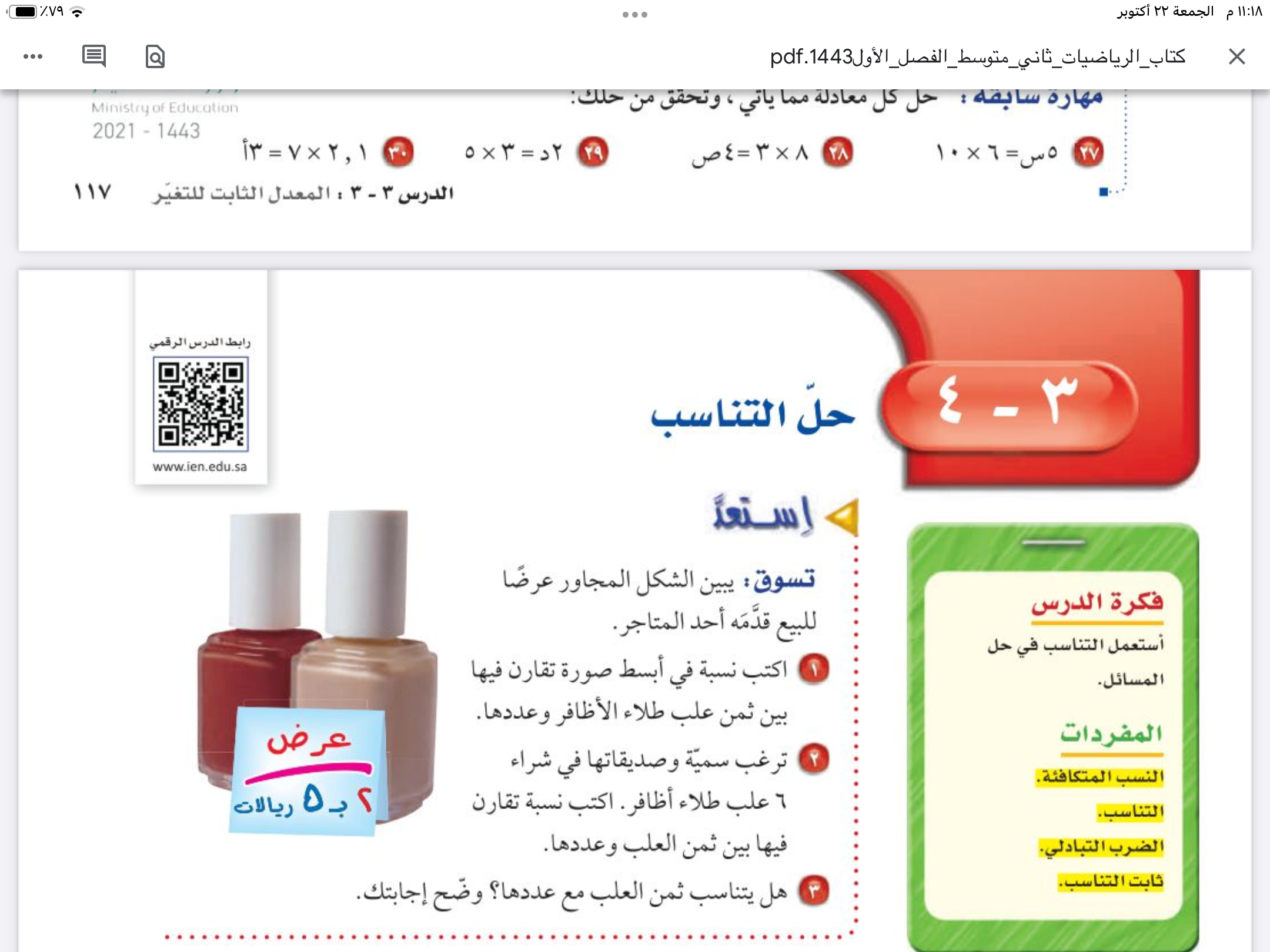 التركيز
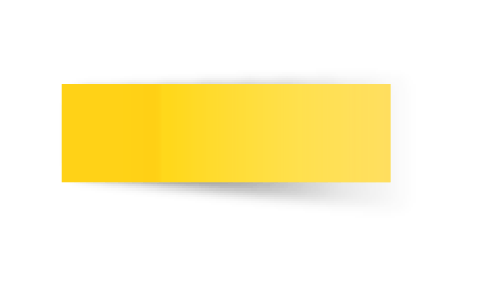 التاريخ
الفصل الثالث
التناسب والتشابه
صفحة
١٢١
التدريس
موضوع الدرس
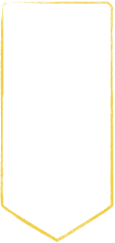 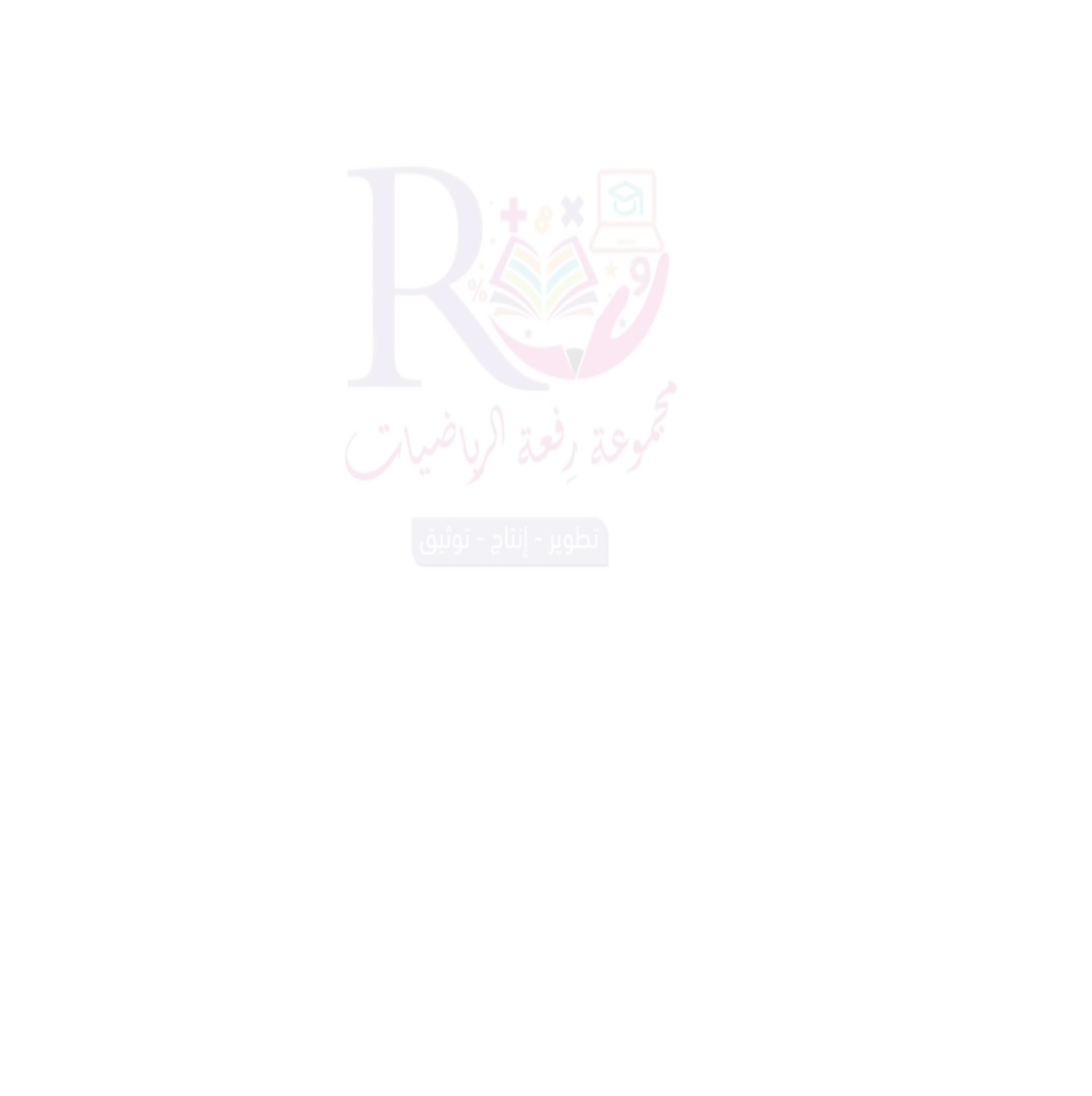 التدريب
حل التناسب
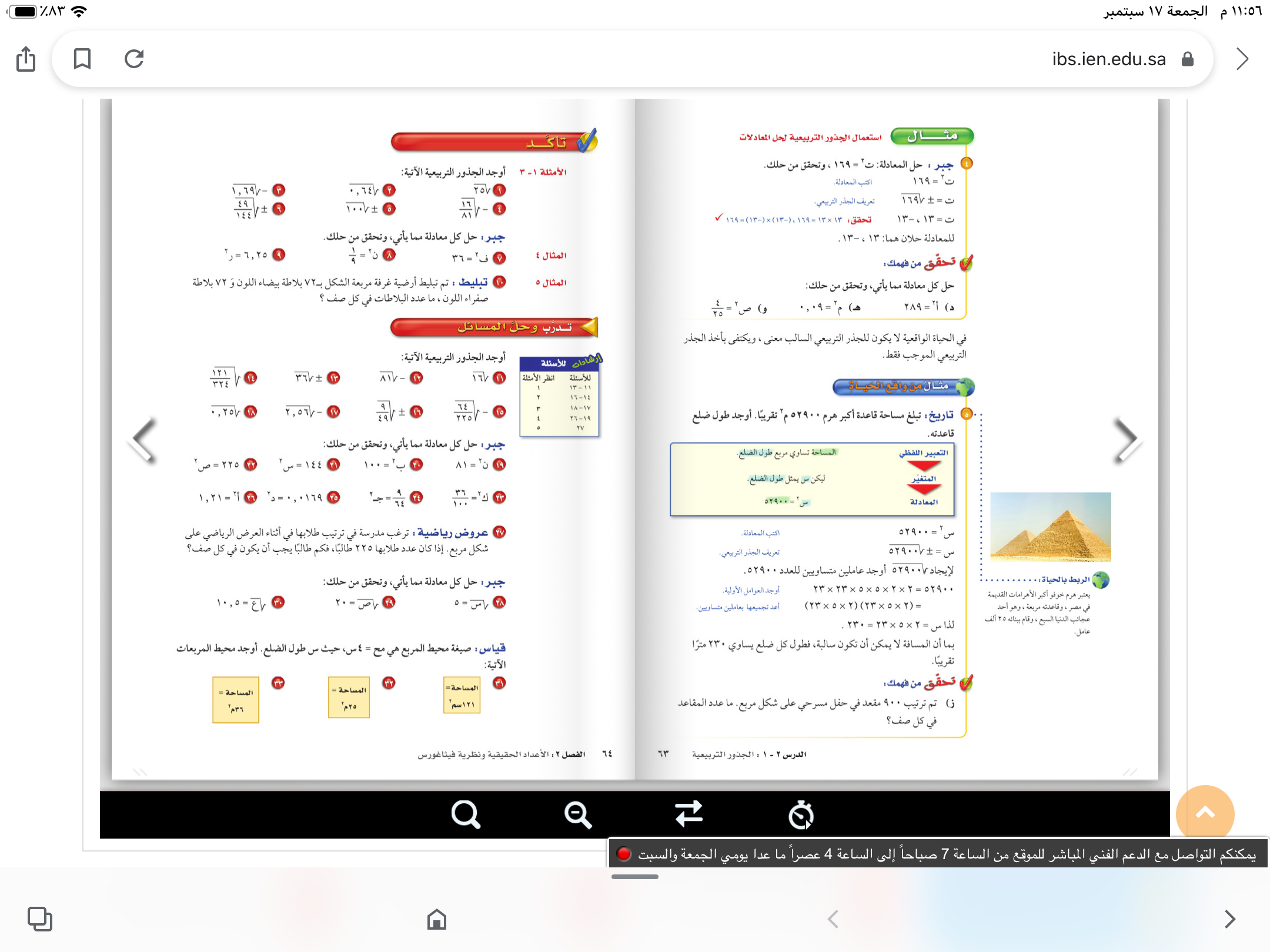 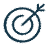 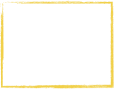 التقويم
الأهداف
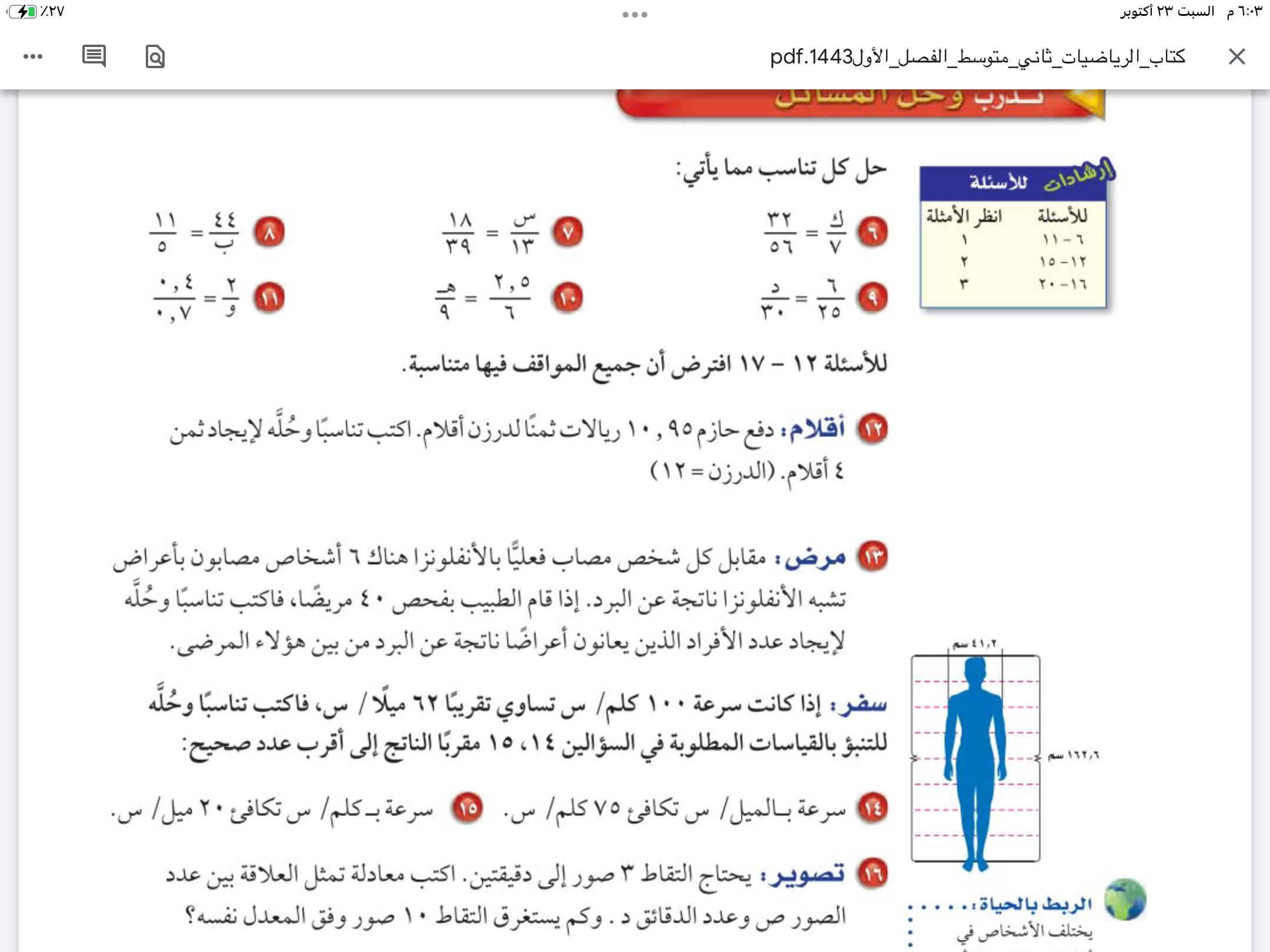 استعمال التناسب
 في حل المسائل
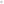 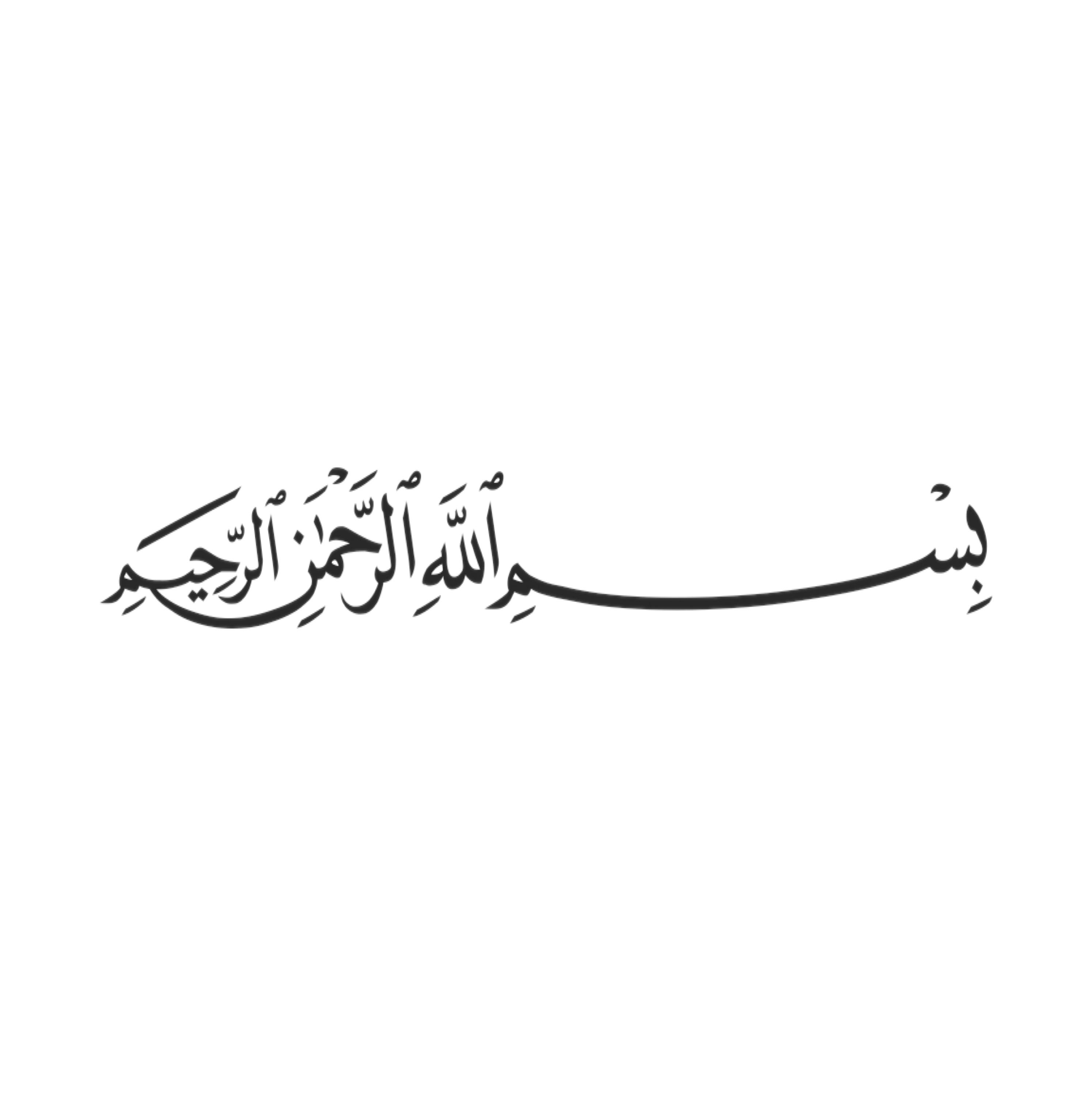 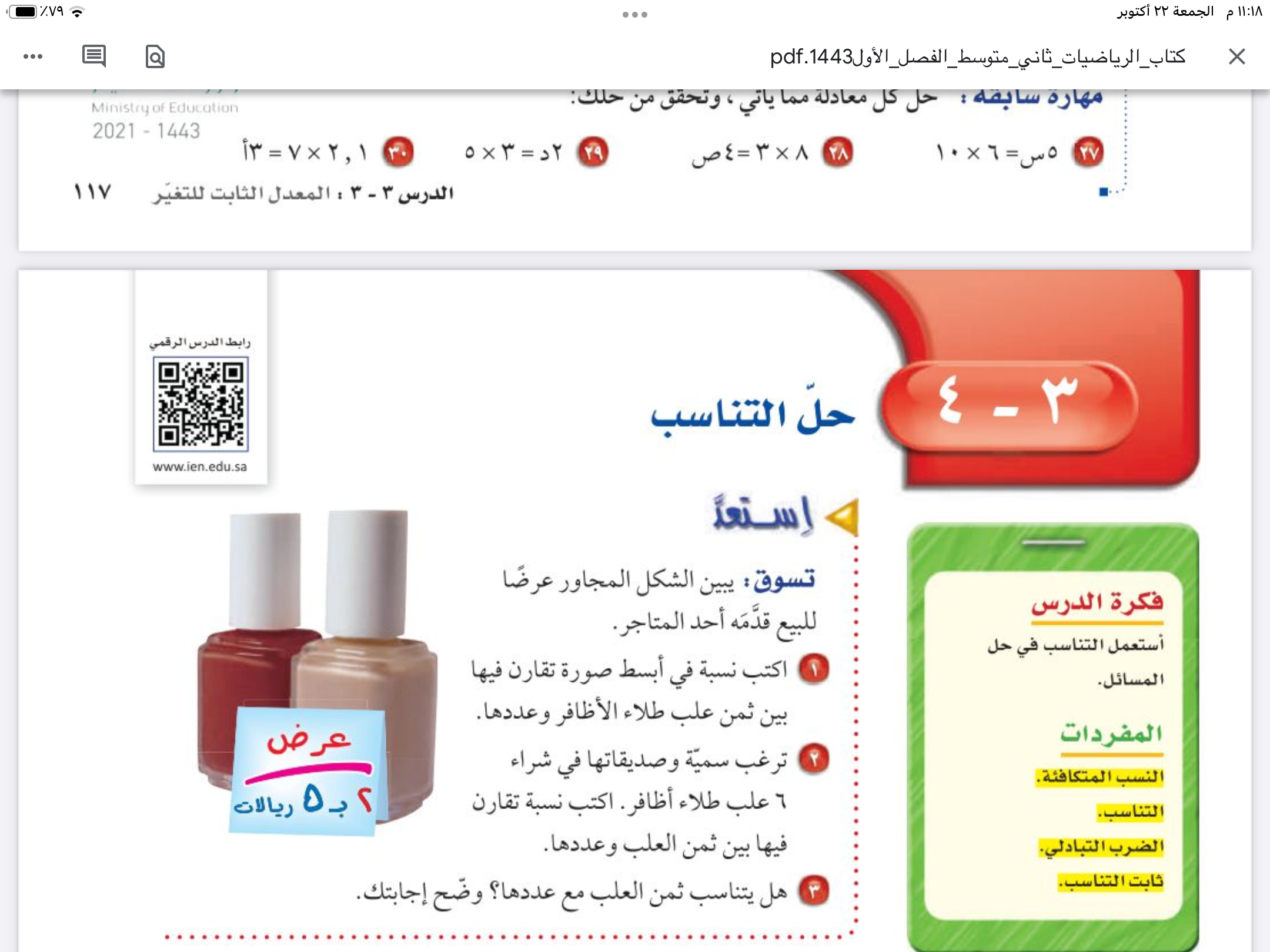 التركيز
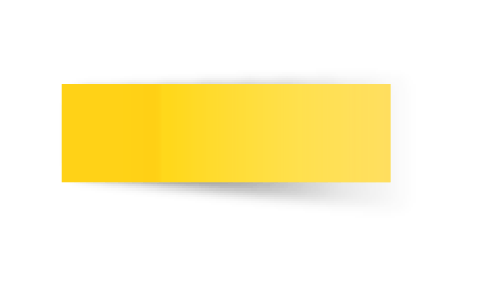 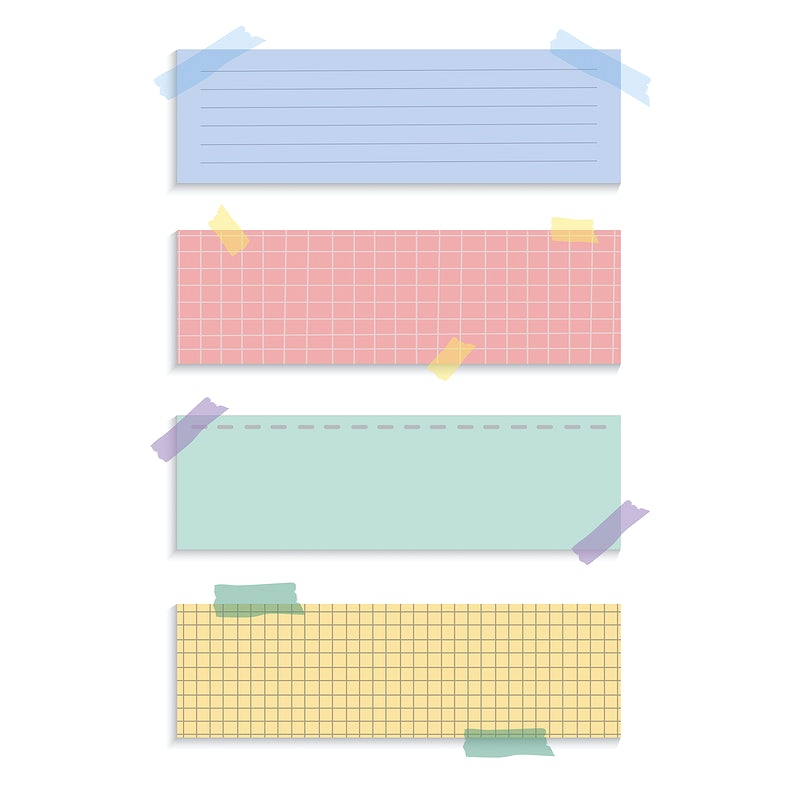 التاريخ
الفصل الثالث
التناسب والتشابه
صفحة
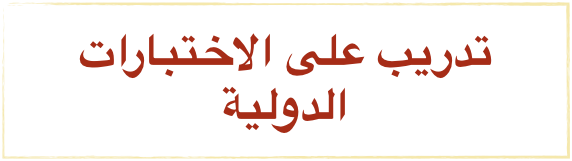 التدريس
موضوع الدرس
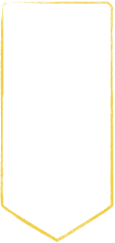 التدريب
حل التناسب
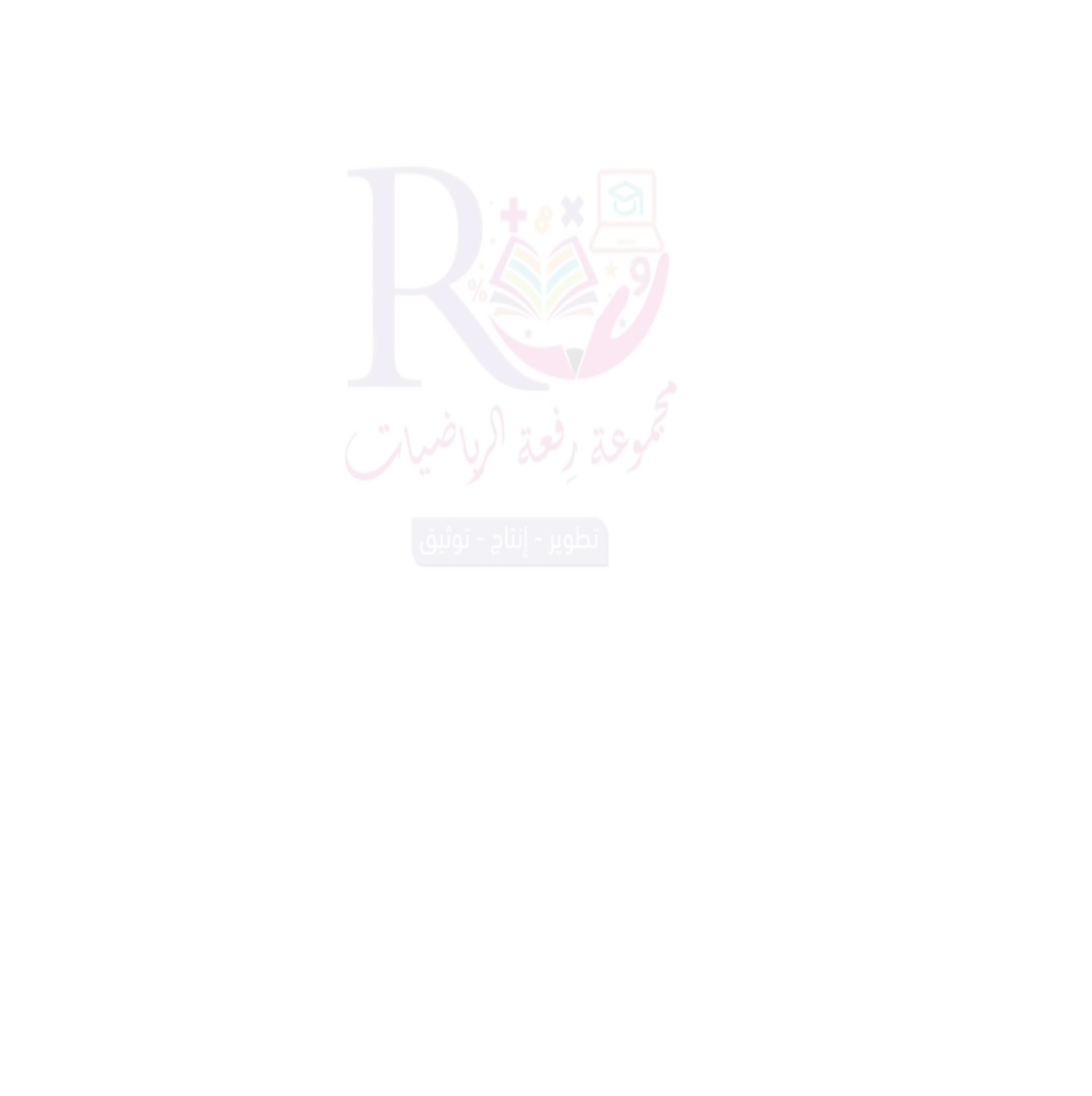 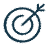 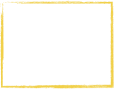 التقويم
الأهداف
قادرون ووطننا يستحق
استعمال التناسب
 في حل المسائل
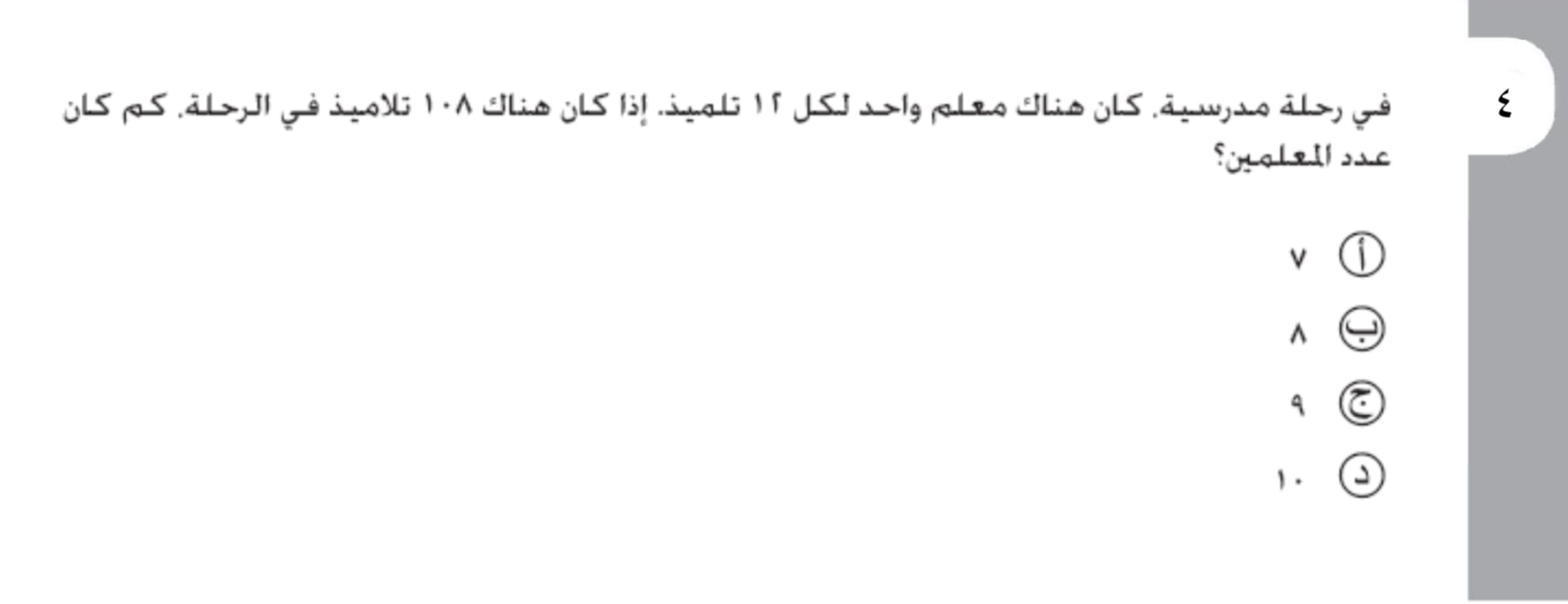 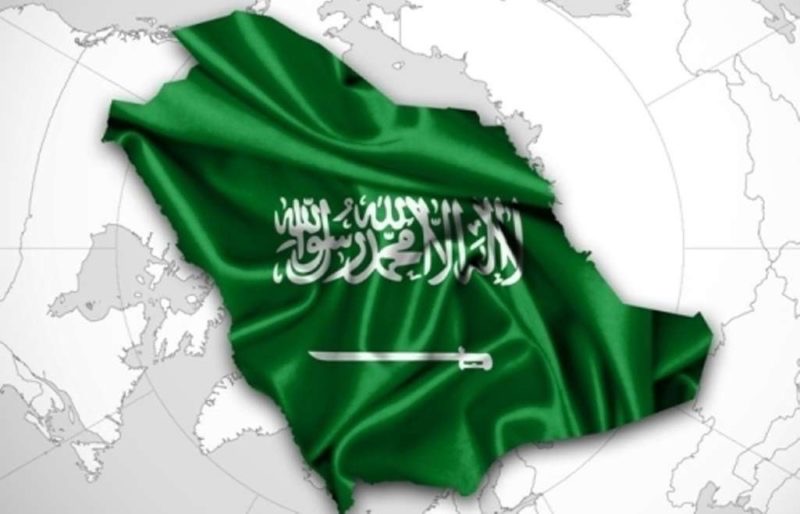 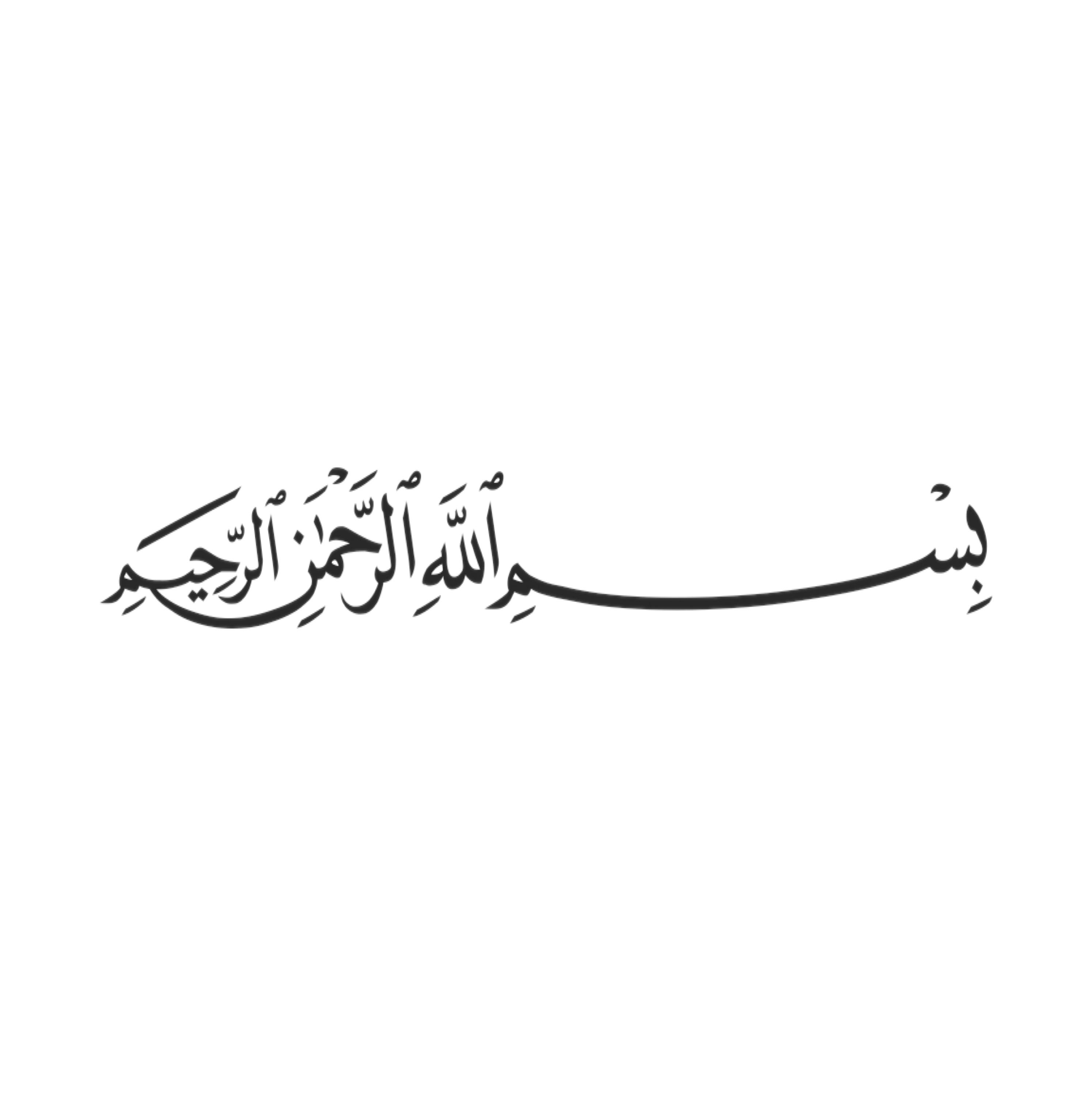 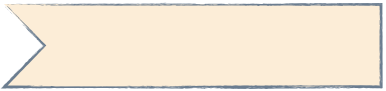 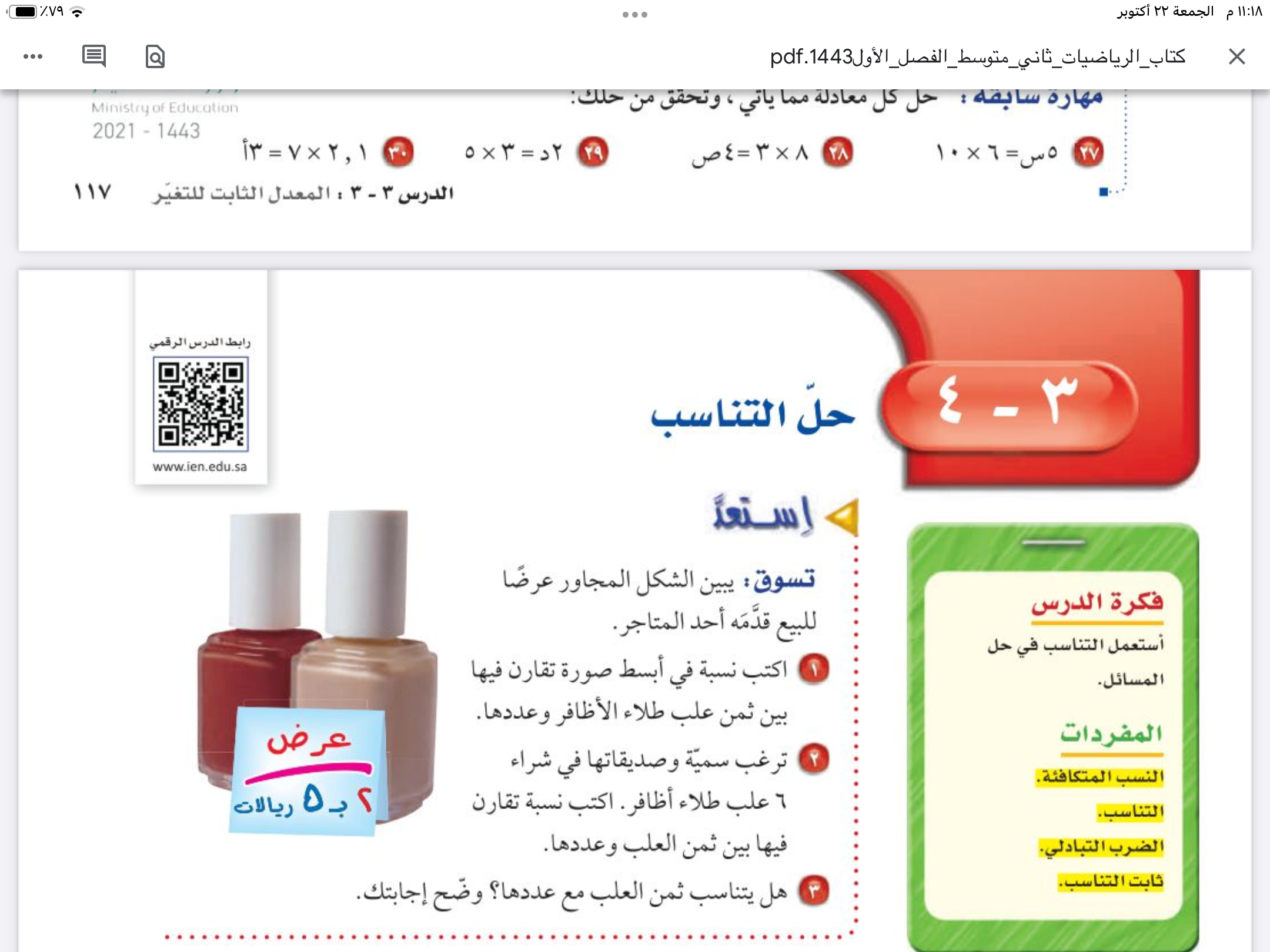 التركيز
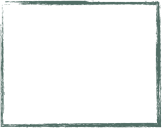 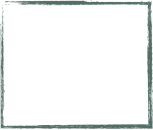 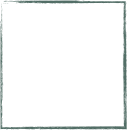 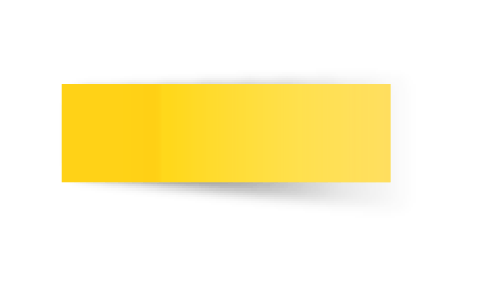 🔹كتابة معادلة وحلها
بالضرب التبادلي
🔹العلاقات المتناسبة والغير متناسبة 
🔹الضرب التبادلي
🔹استعمال التناسب
 في حل المسائل 
النسب المتكافئة-التناسب 
-الضرب التبادلي - ثابت التناسب
جدول التعلم
التاريخ
الفصل الثالث
التناسب والتشابه
صفحة
١١٨
التدريس
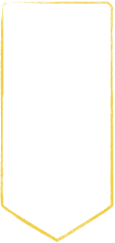 موضوع الدرس
التدريب
حل التناسب
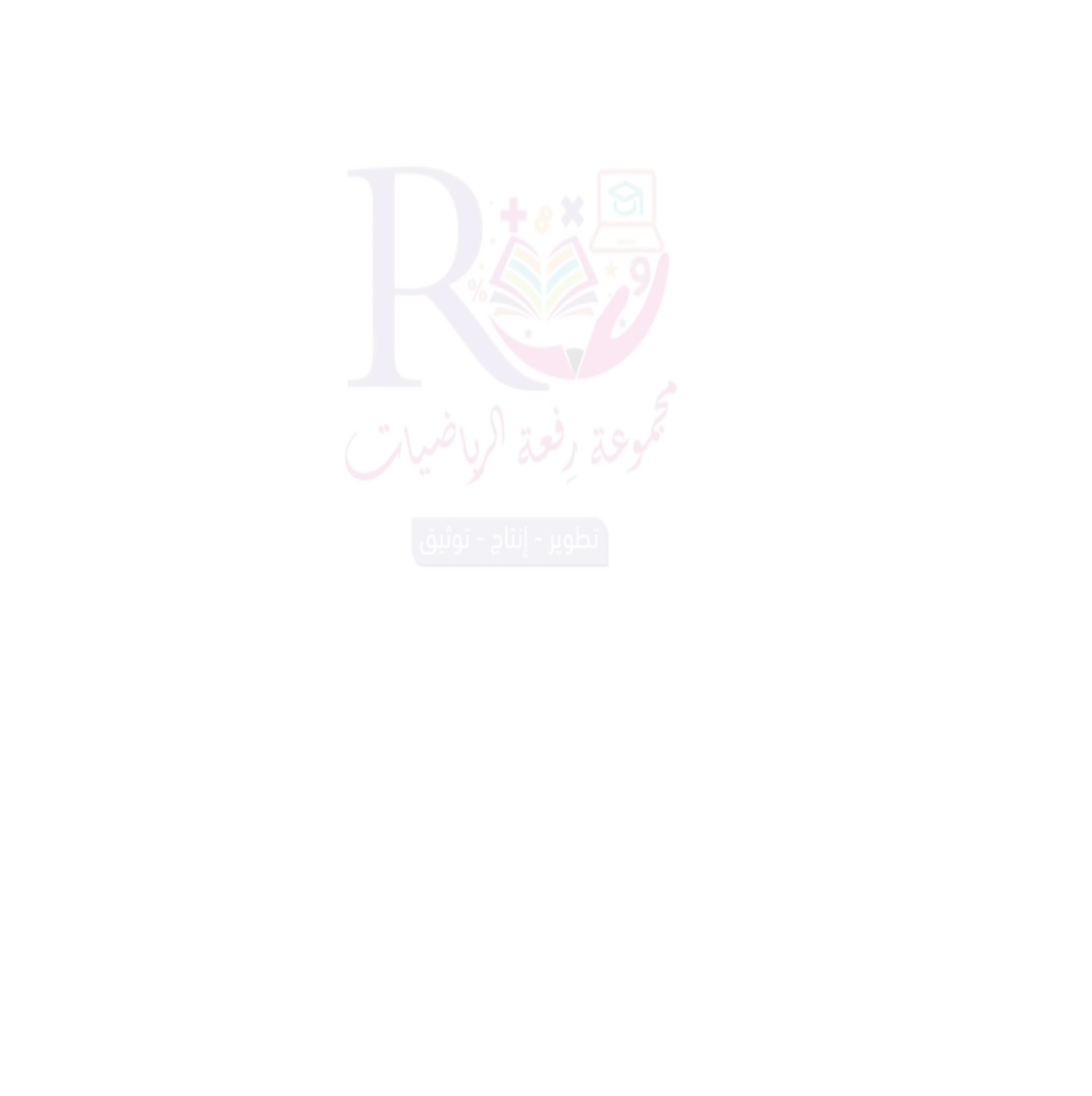 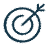 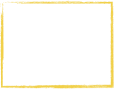 التقويم
الأهداف
استعمال التناسب
 في حل المسائل
المفردات
النسب المتكافئة
 التناسب 
الضرب التبادلي 
 ثابت التناسب
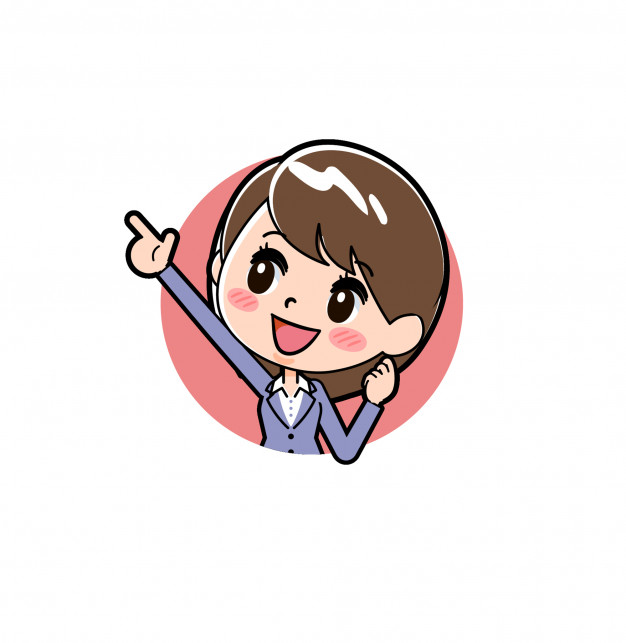 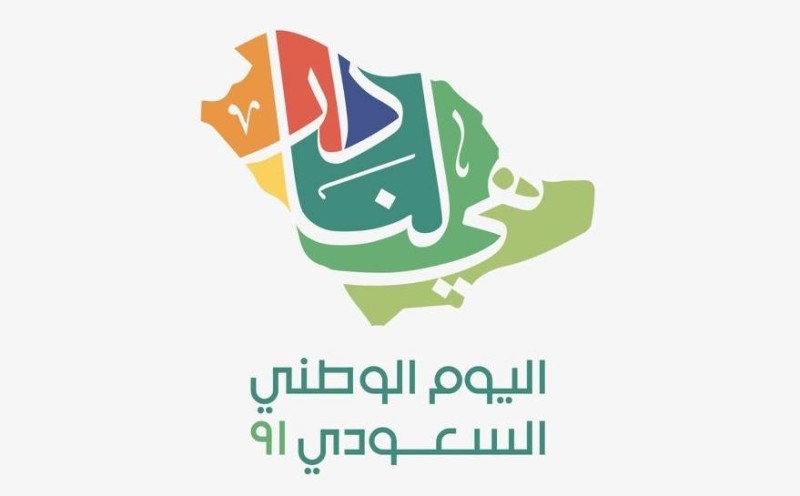 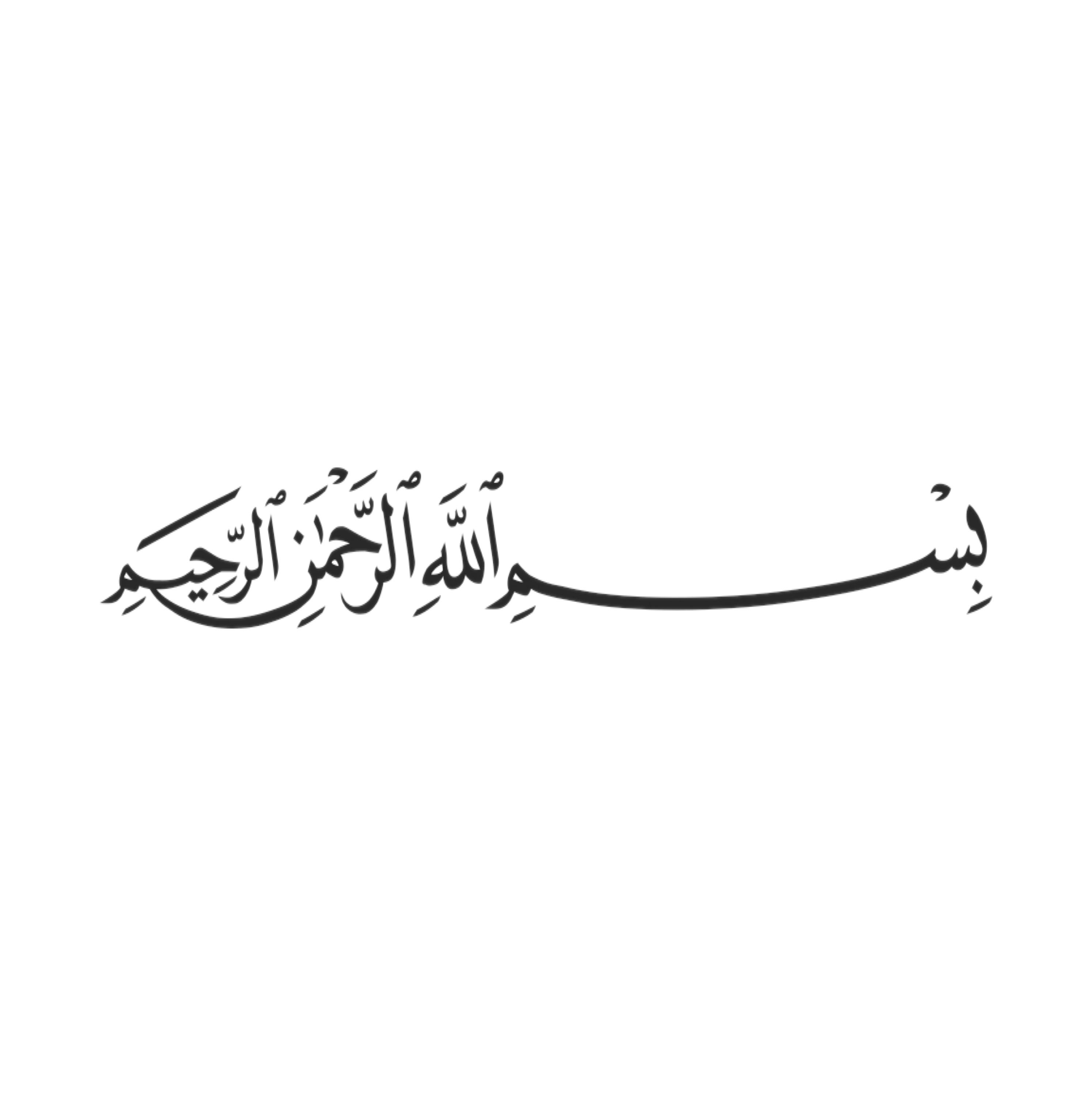 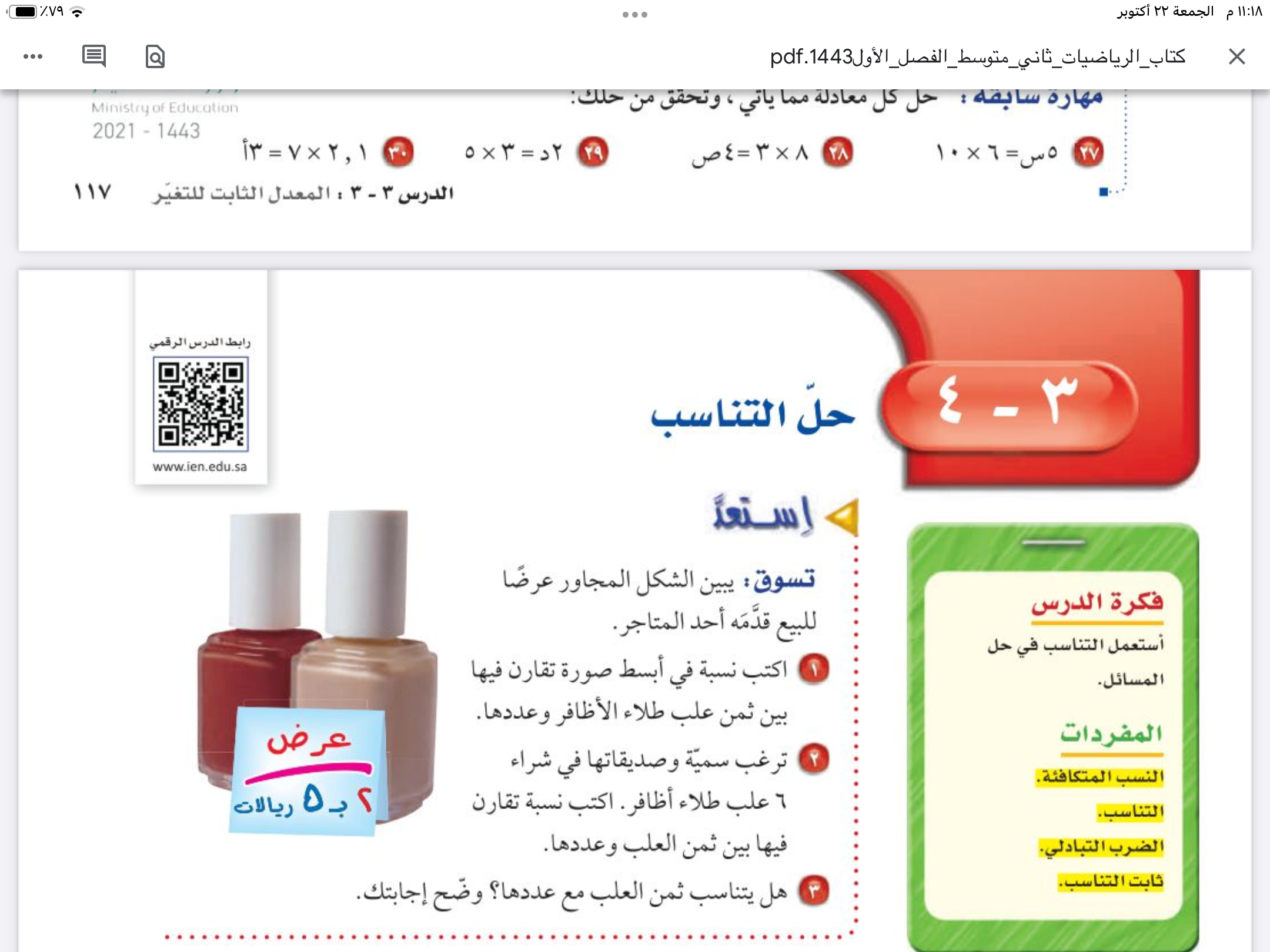 التركيز
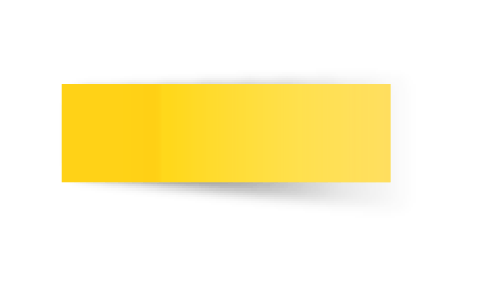 التاريخ
الفصل الثالث
التناسب والتشابه
التدريس
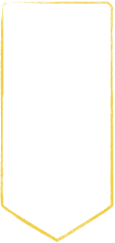 موضوع الدرس
التدريب
حل التناسب
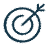 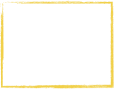 التقويم
الأهداف
استعمال التناسب
 في حل المسائل
الاستفسارات
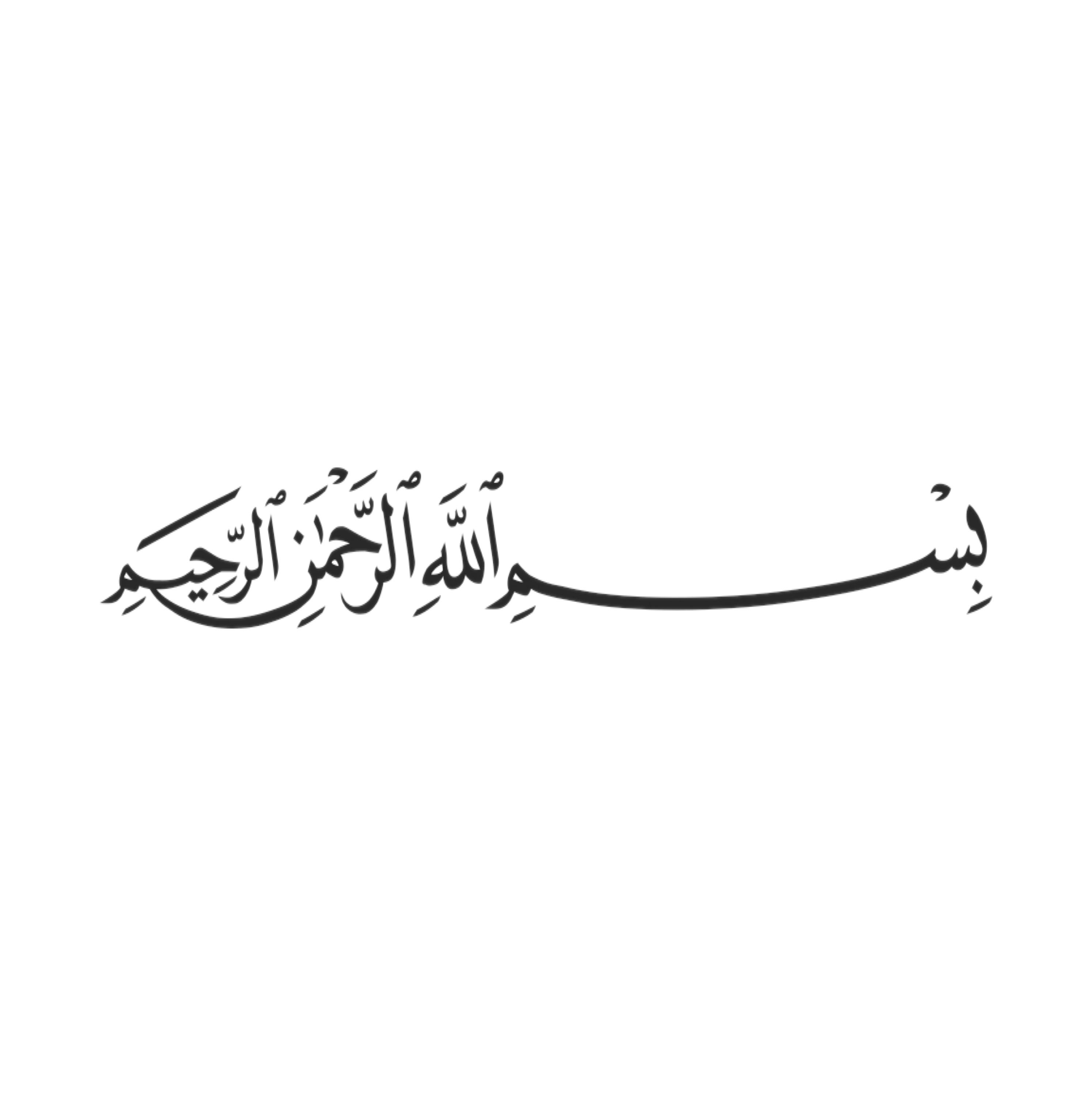 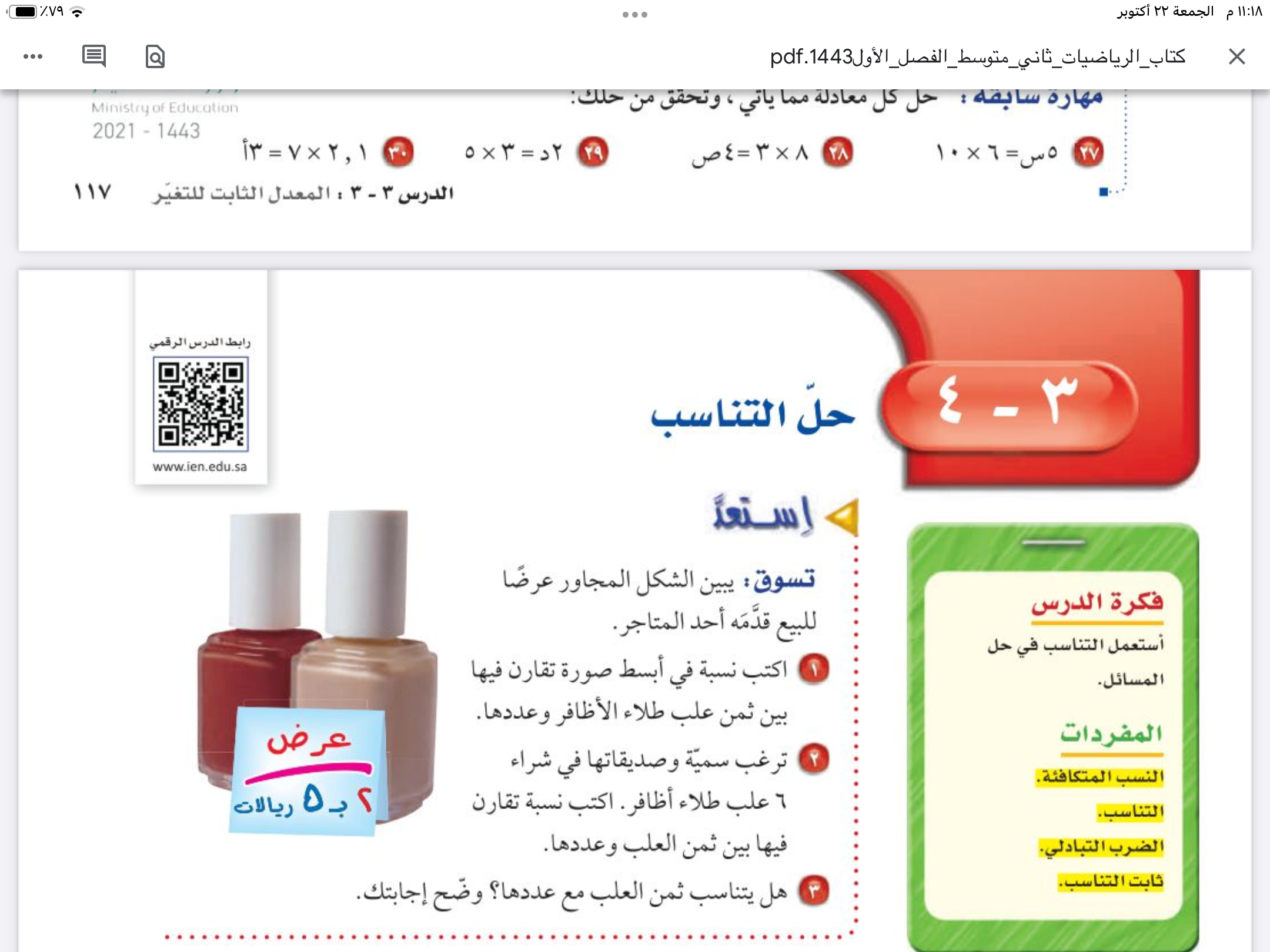 التركيز
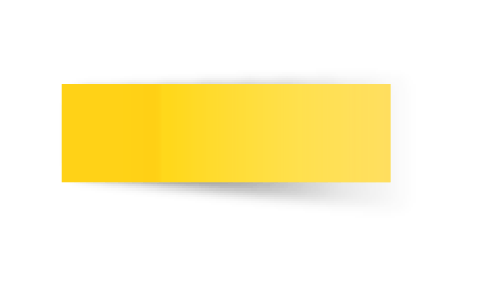 التاريخ
الفصل الثالث
التناسب والتشابه
التدريس
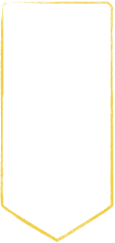 موضوع الدرس
التدريب
حل التناسب
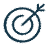 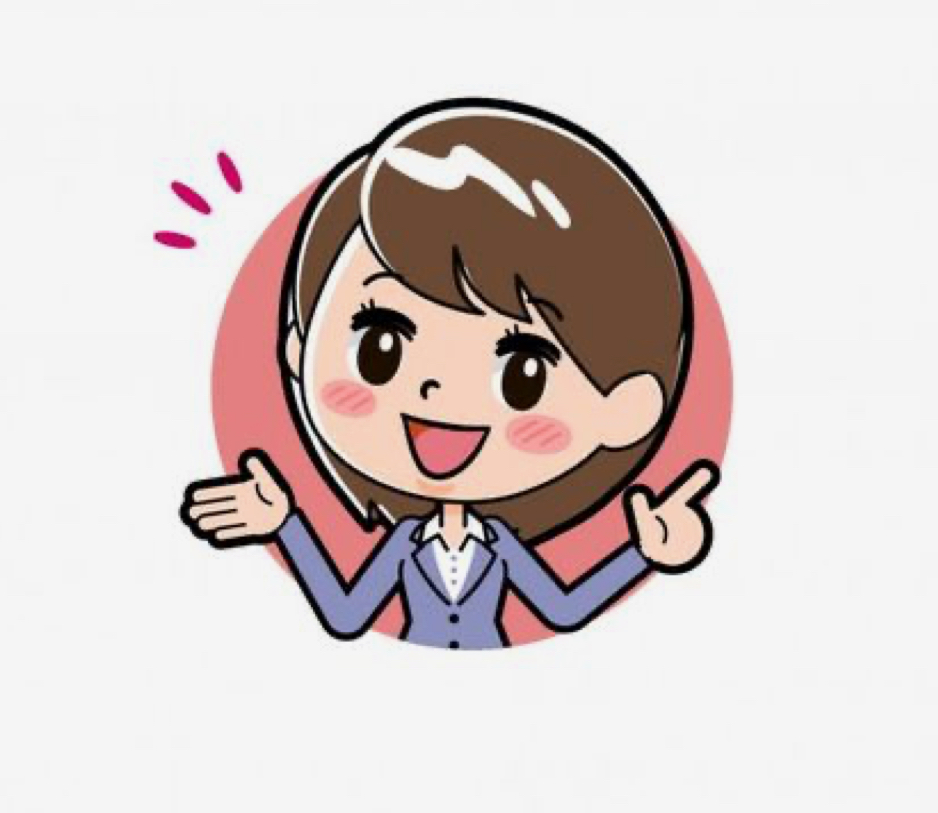 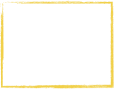 تعلمنا اليوم
التقويم
الأهداف
استعمال التناسب
 في حل المسائل
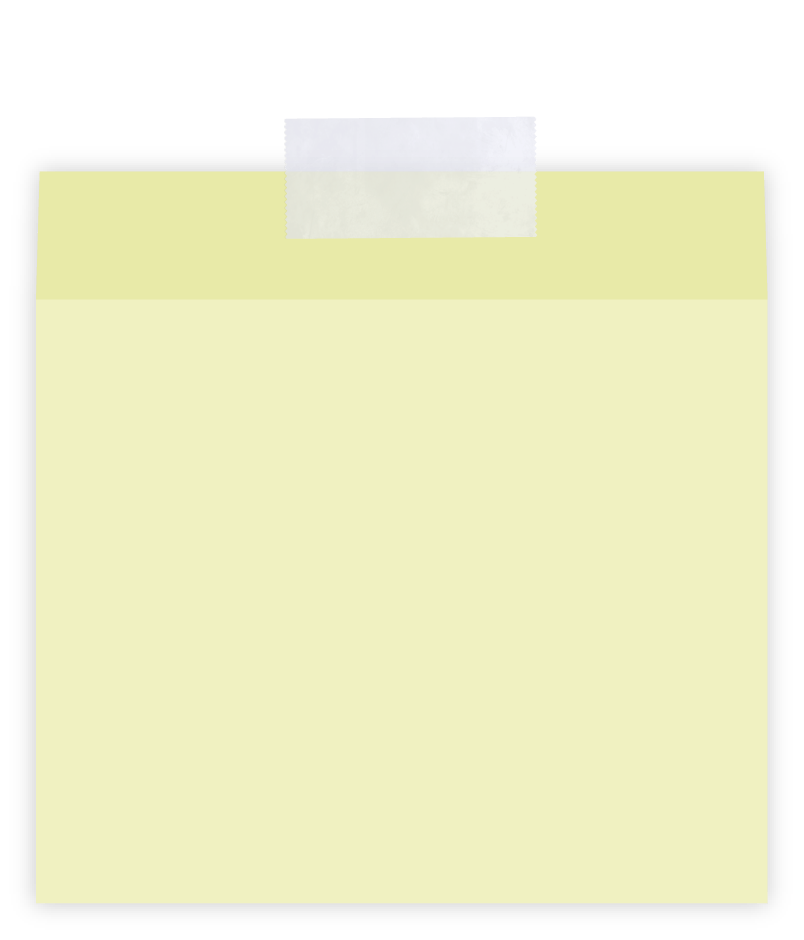 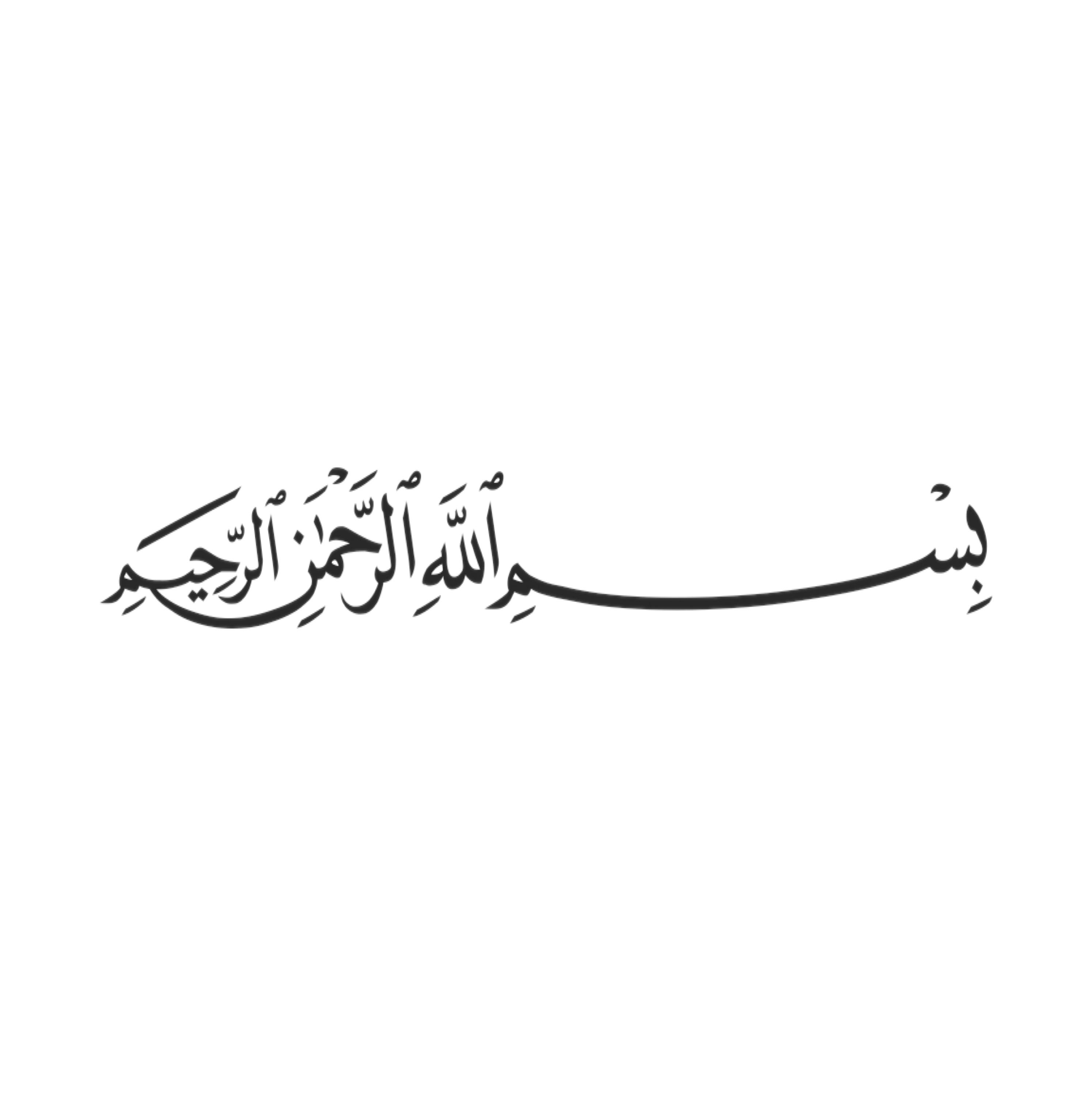 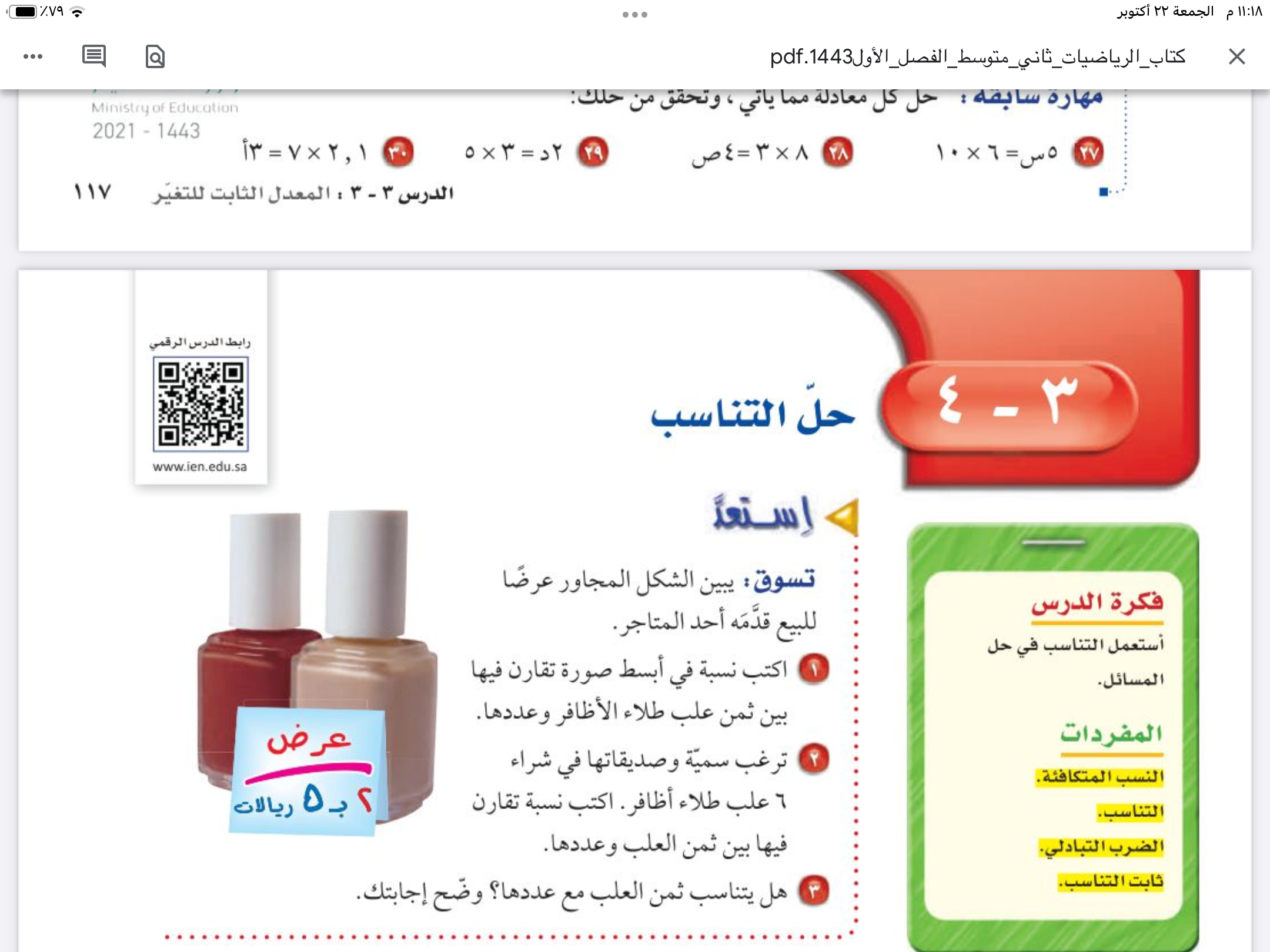 التركيز
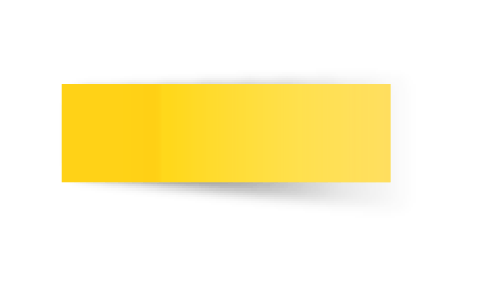 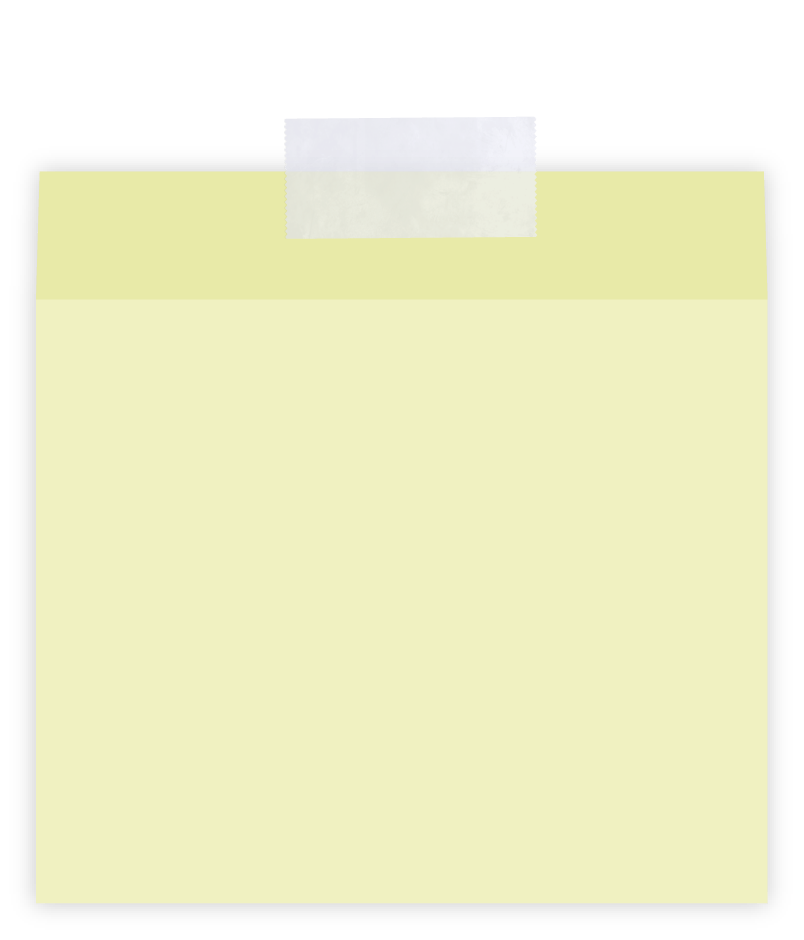 التاريخ
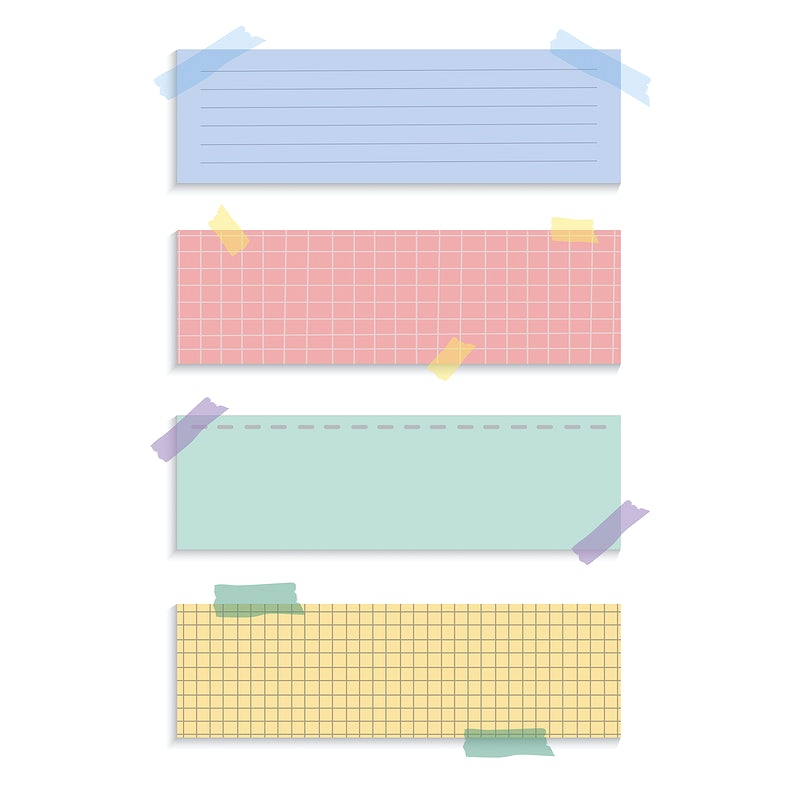 الفصل الثالث
التناسب والتشابه
صفحة
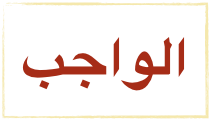 التدريس
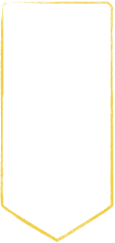 موضوع الدرس
التدريب
حل التناسب
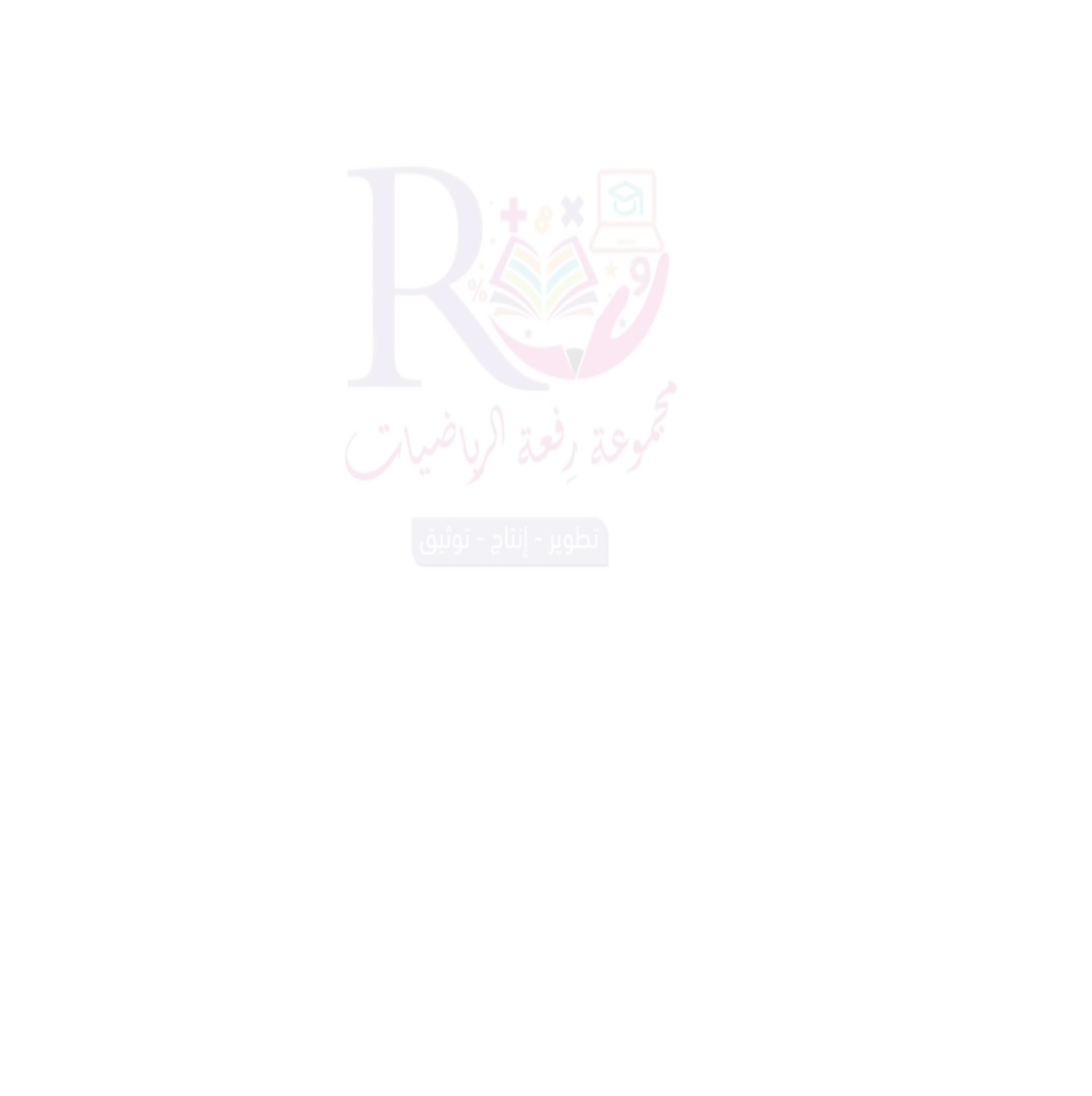 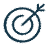 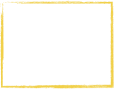 التقويم
الأهداف
استعمال التناسب
 في حل المسائل
سُبْحَانَكَ اللَّهُمَّ وَبِحَمْدِكَ، 
أَشْهَدُ أَنْ لَا إِلَهَ إِلَّا أَنْتَ 
أَسْتَغْفِرُكَ وَأَتُوبُ إِلَيْكَ
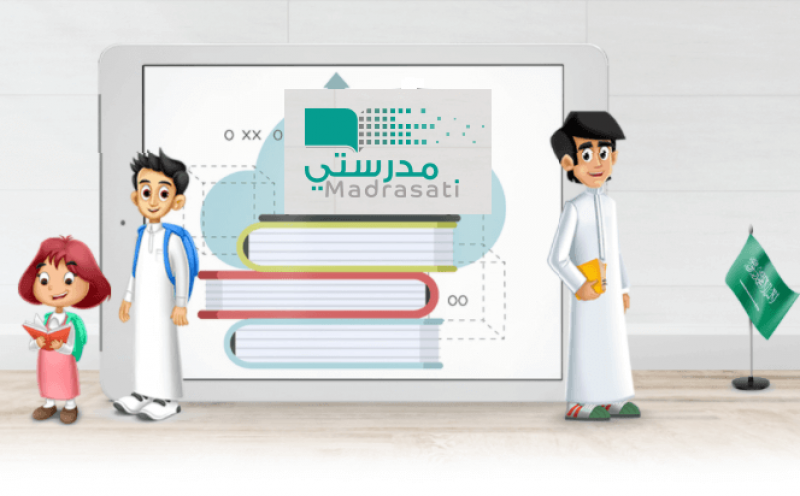 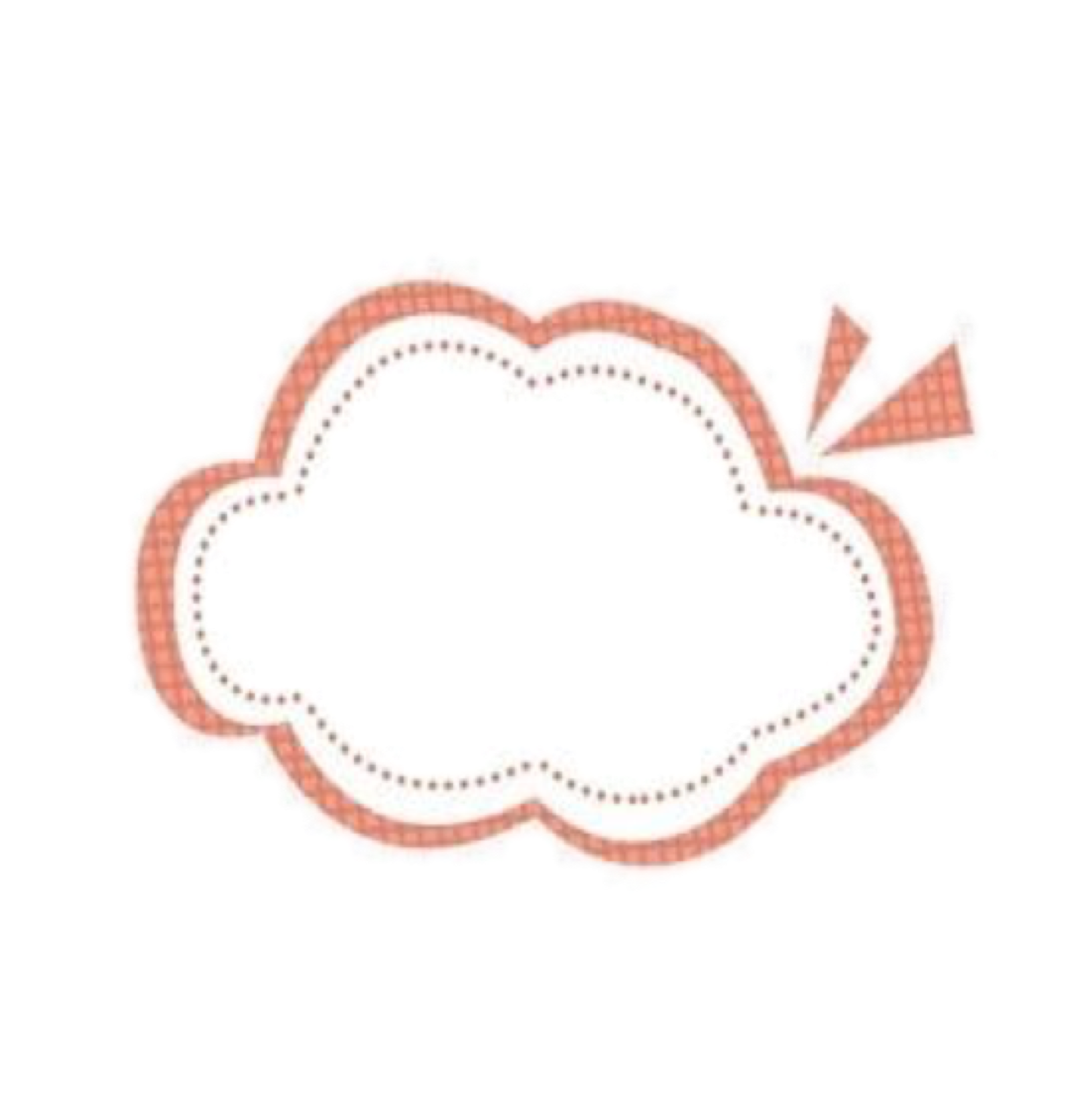 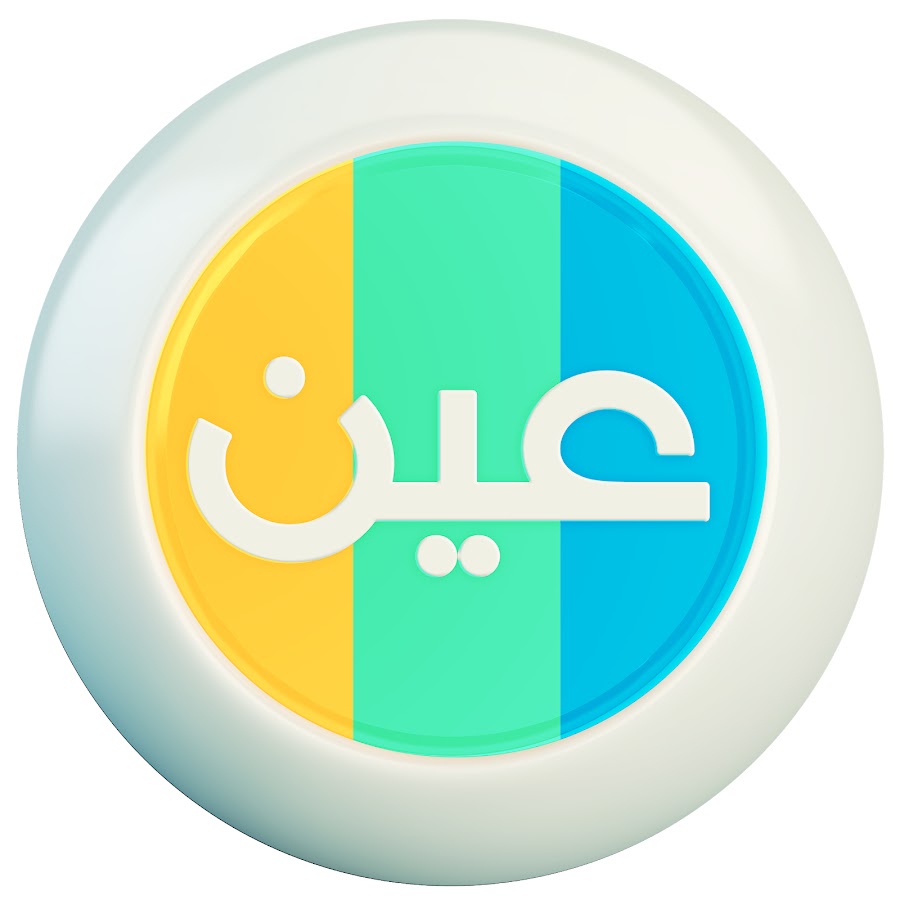 عزيزتي الطالبة  
يمكنك زيارة قناة عين التعليمية